الفصل الدراسي الثالث
المتباينات
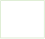 الفصل الدراسي الثالث
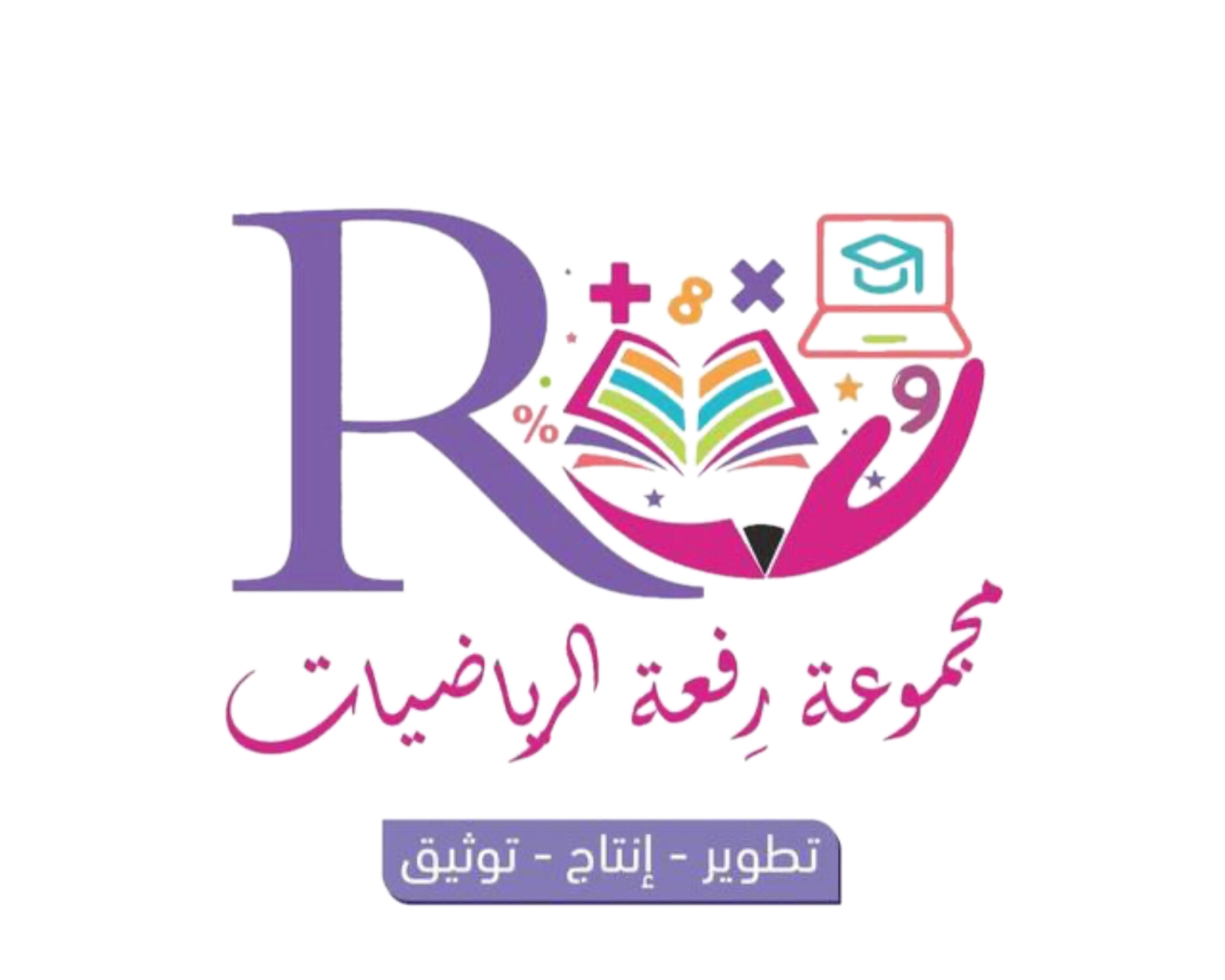 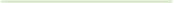 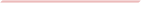 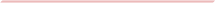 صباح الخير ياوطني 
صباح المجد والعلياء
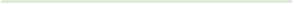 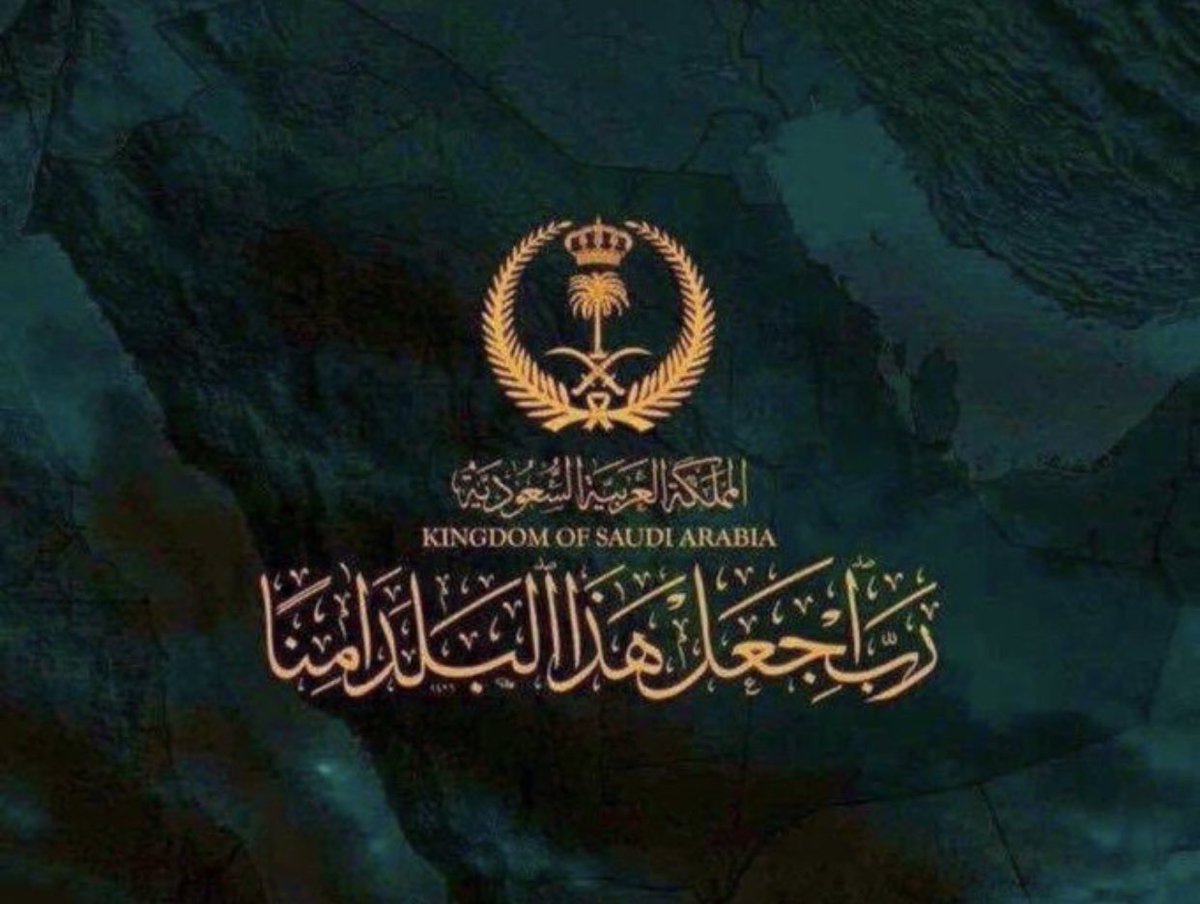 الحضور والغياب
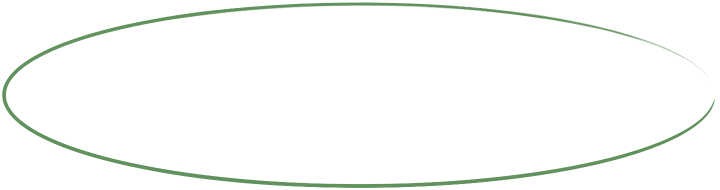 الفصل الدراسي الثالث
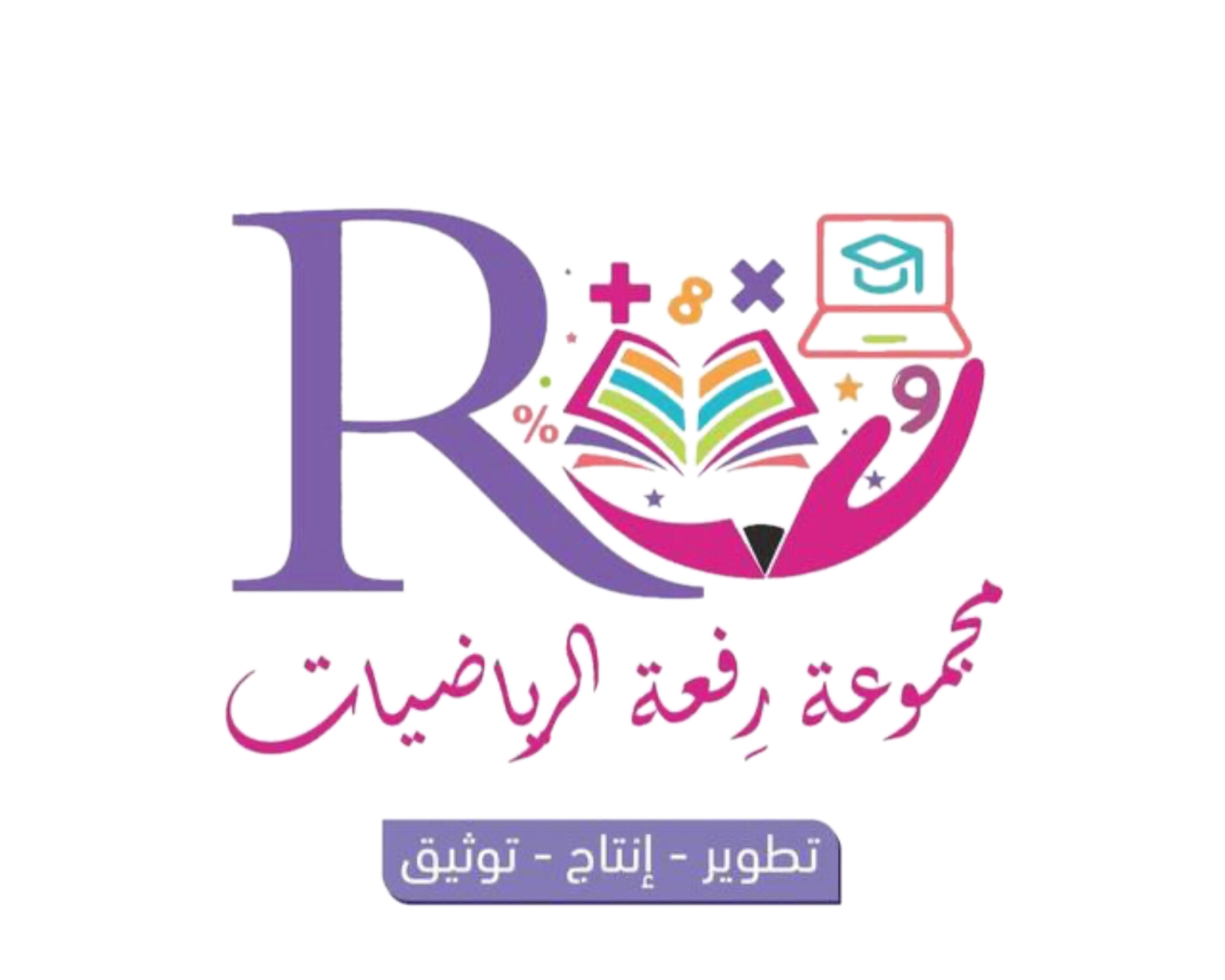 حل الواجب
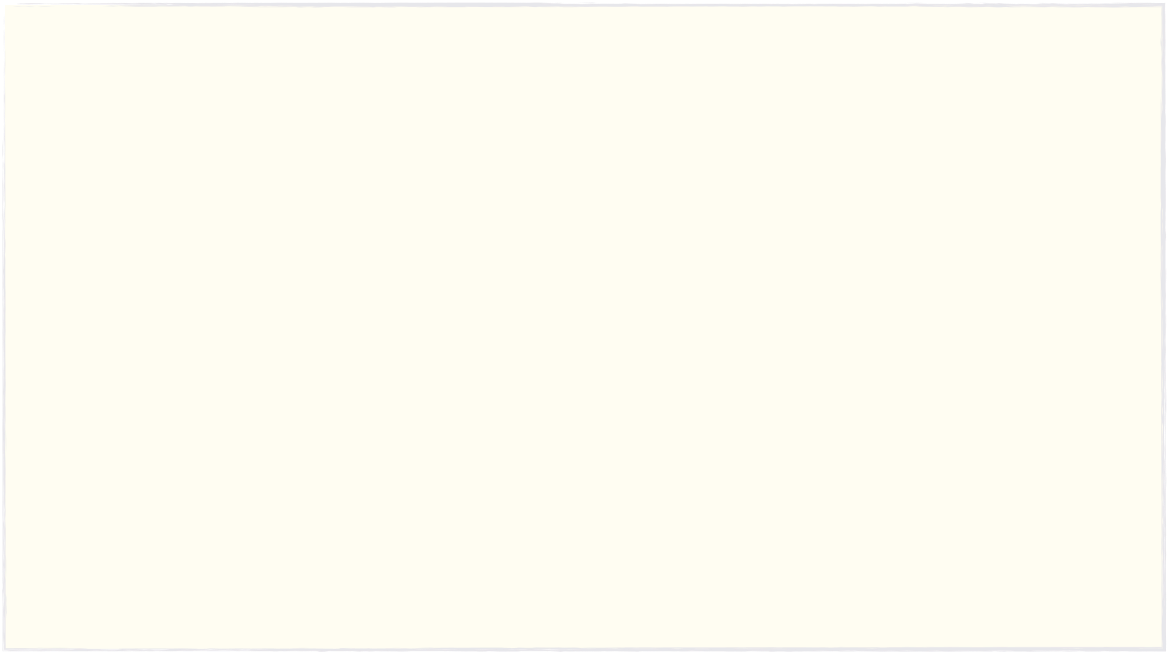 الفصل الدراسي الثالث
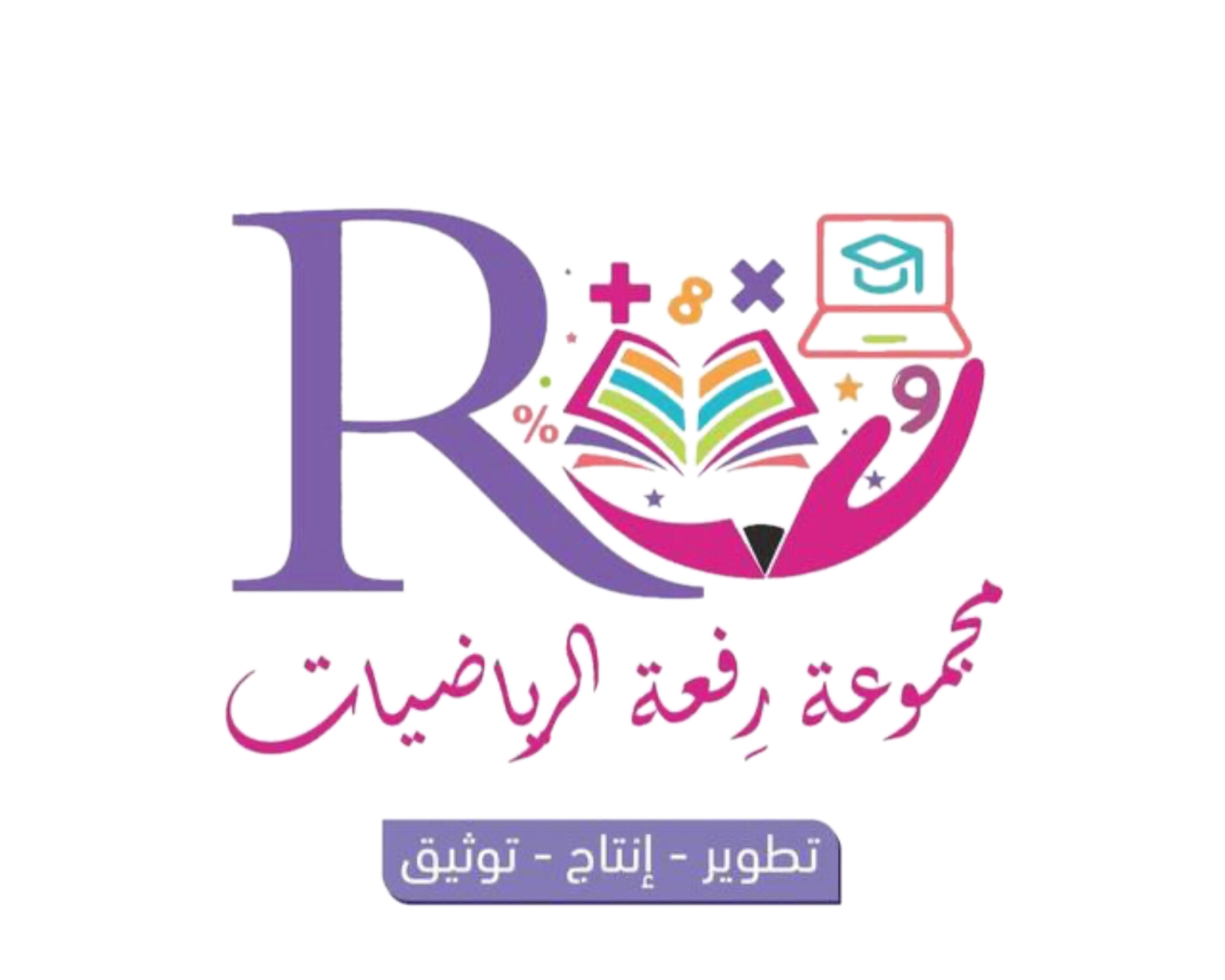 شريط الذكريات
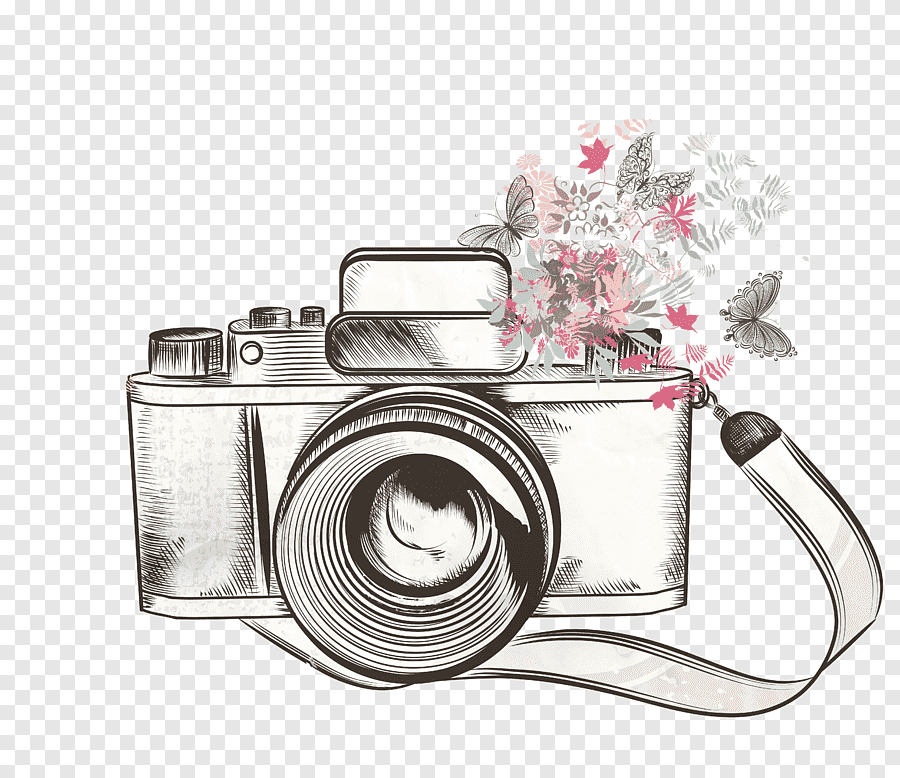 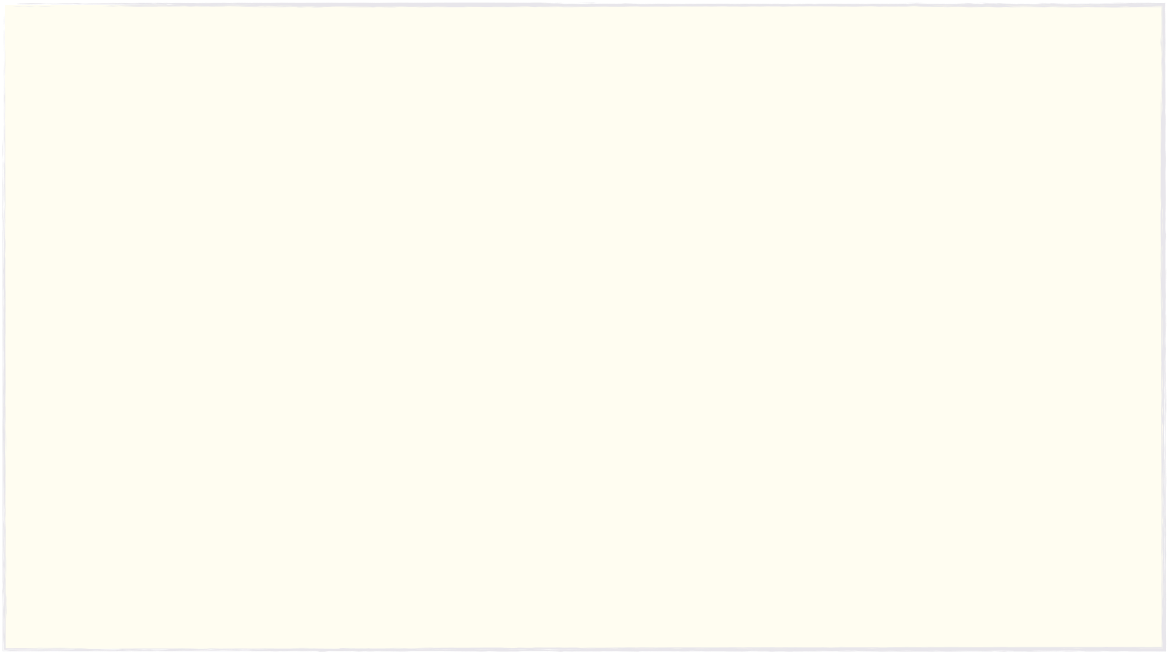 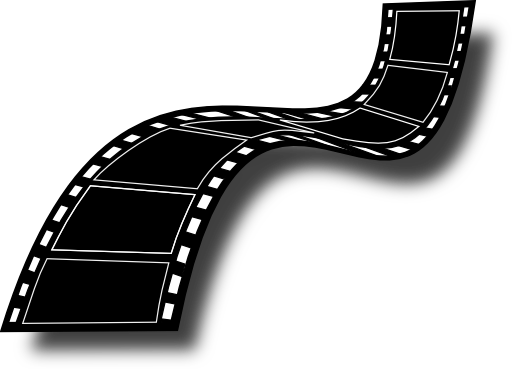 النهاية
اختار بطاقة
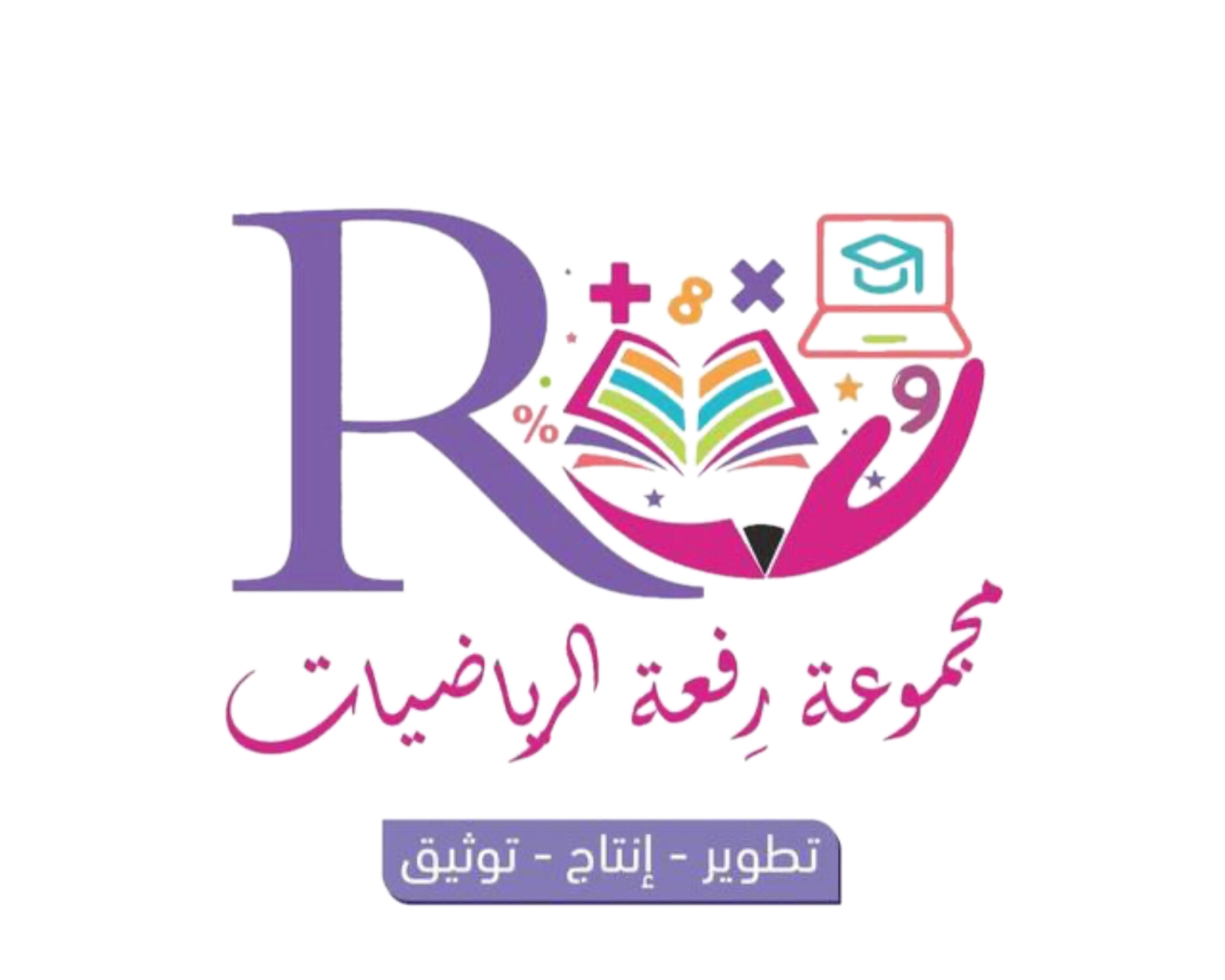 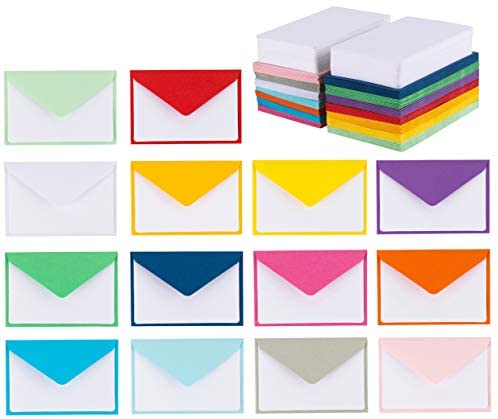 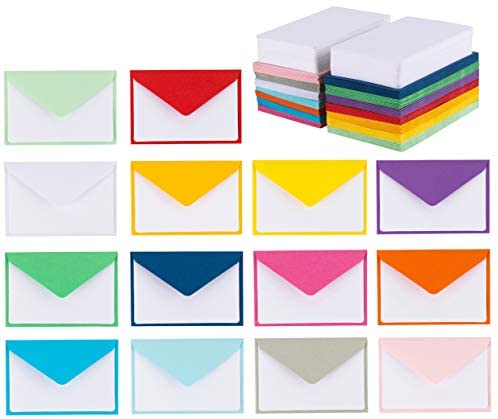 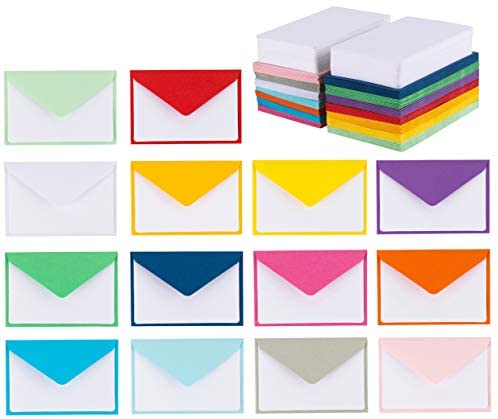 عودة
❎
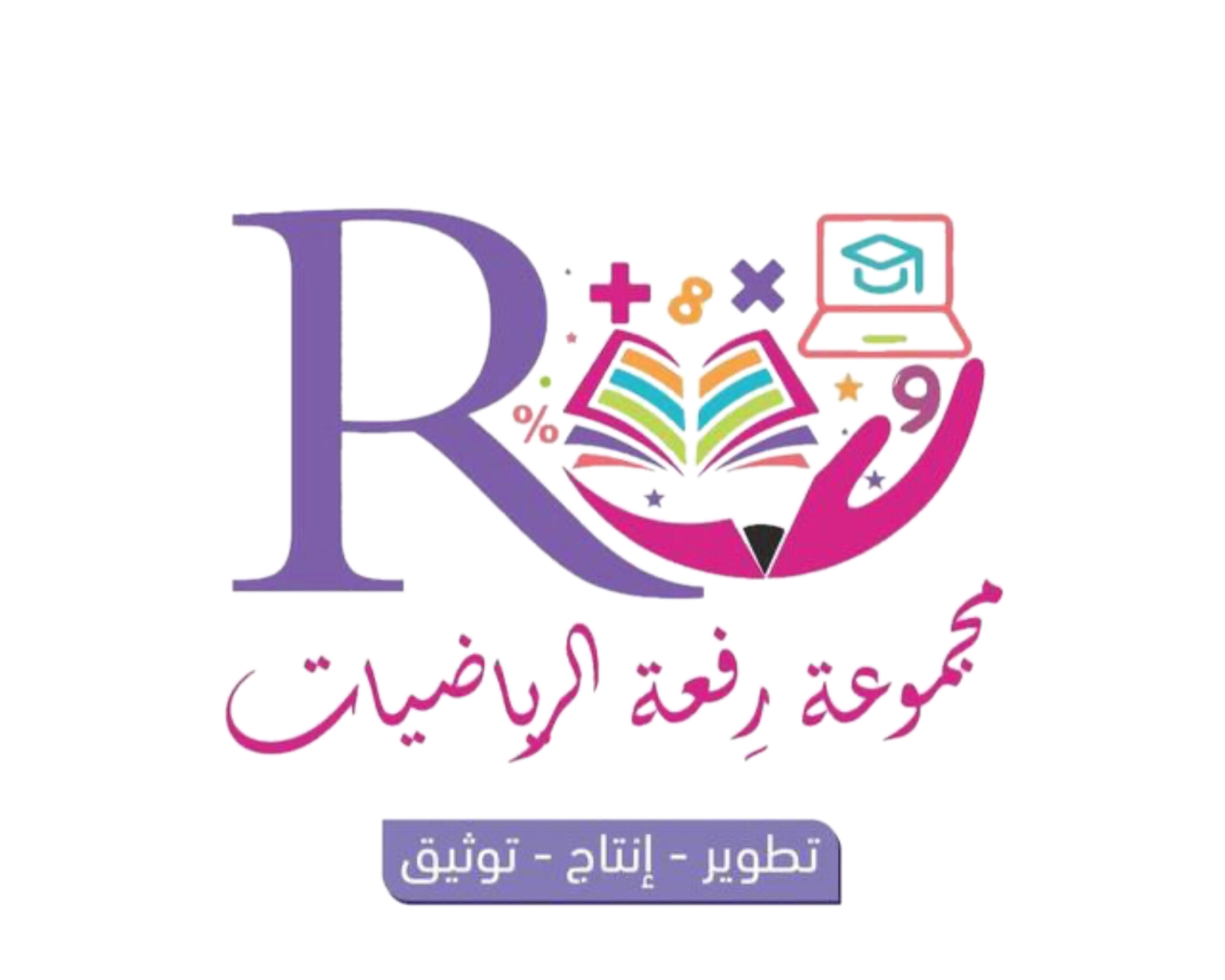 إجابة خاطئة
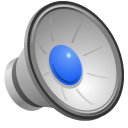 ❌
إجابة خاطئة للاسف
عودة
❎
✅
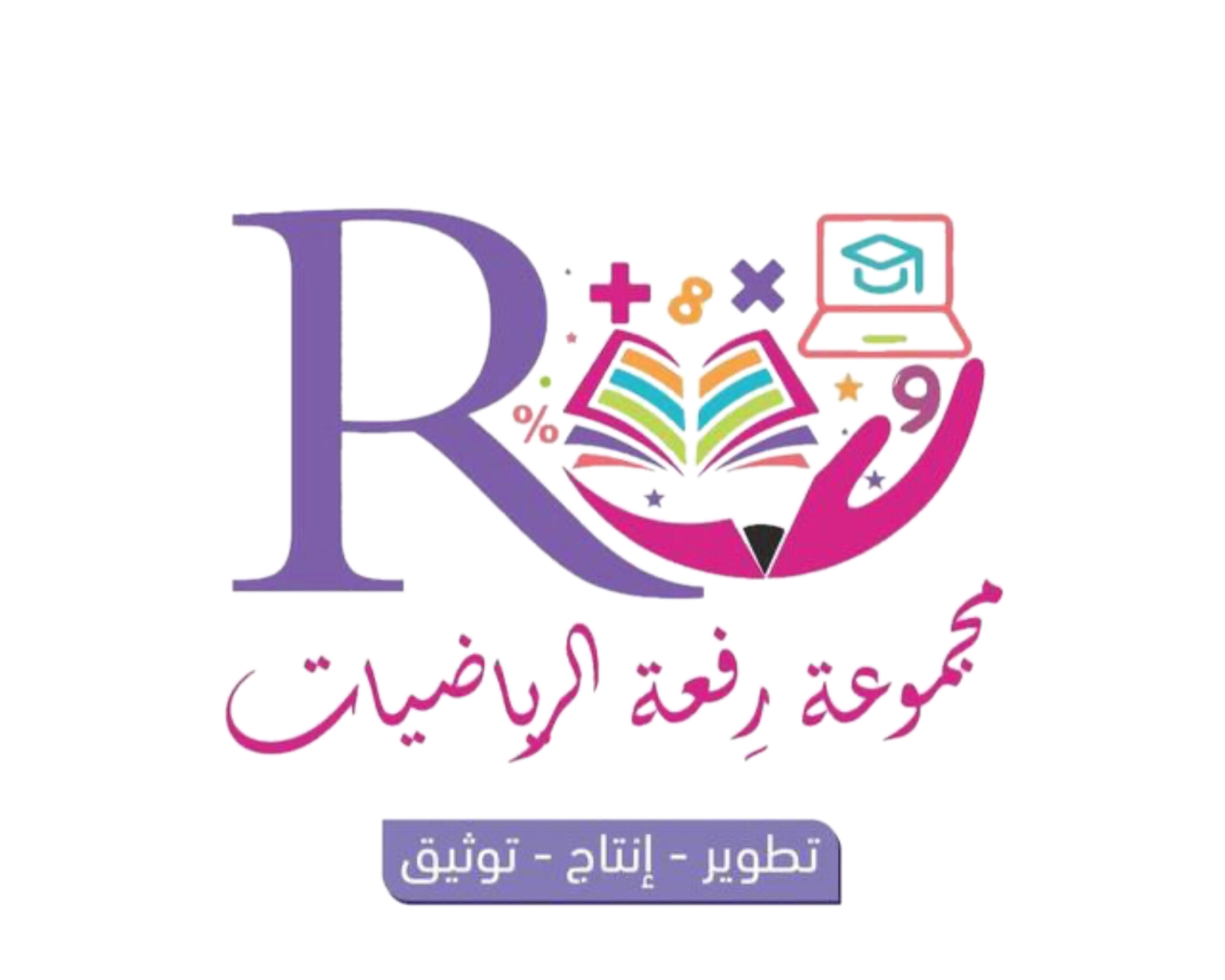 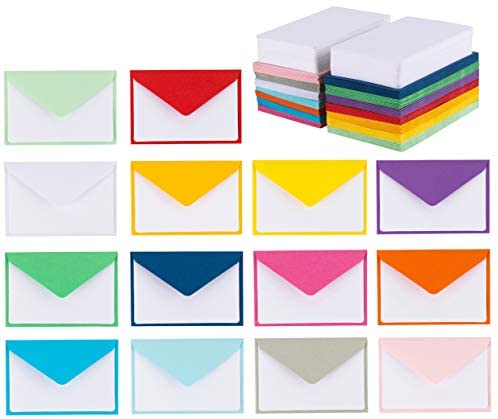 اجيبي على مايلي
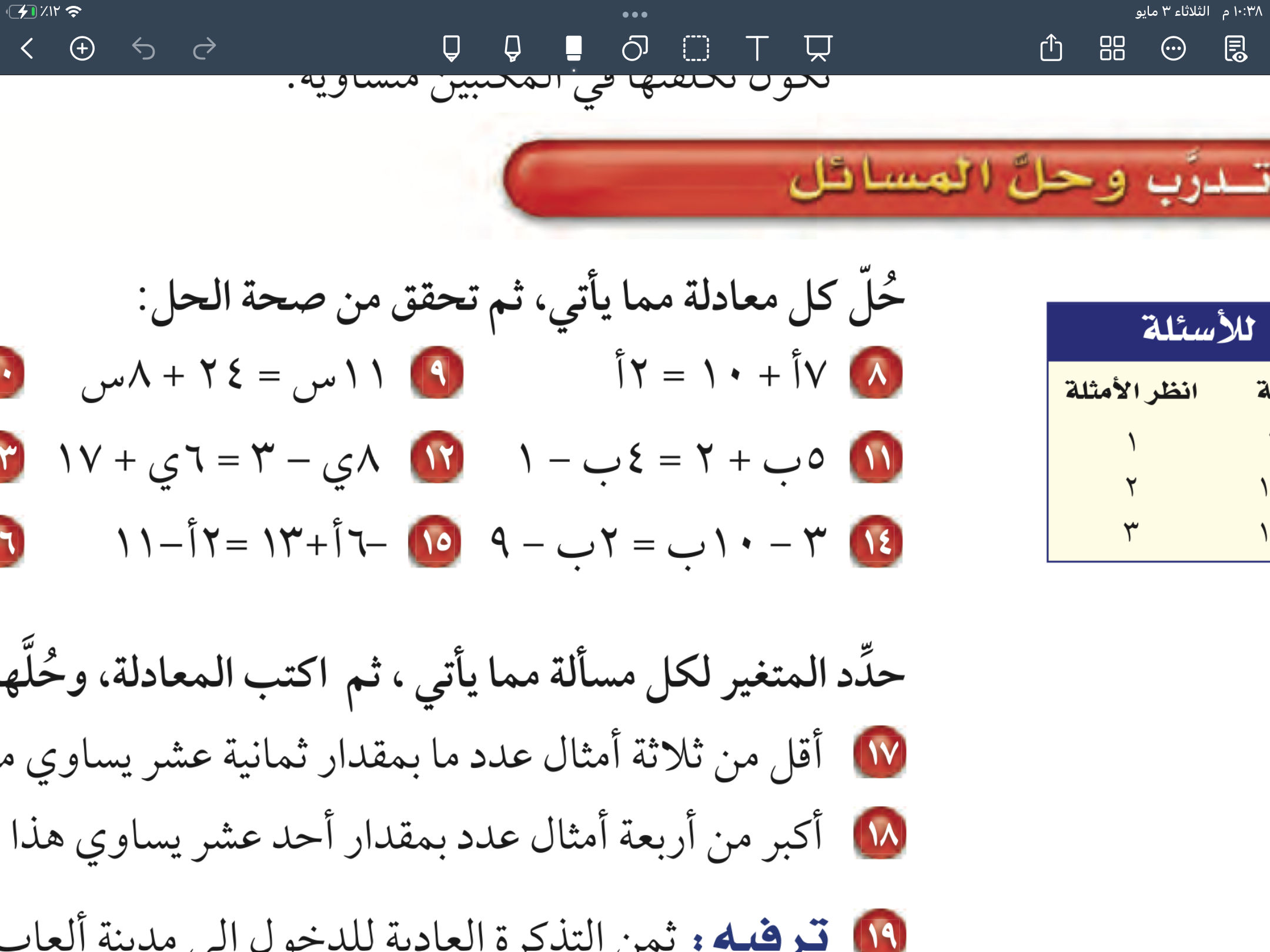 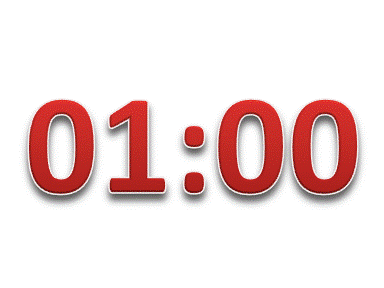 ب= ٣
ب=-٣
عودة
❎
✅
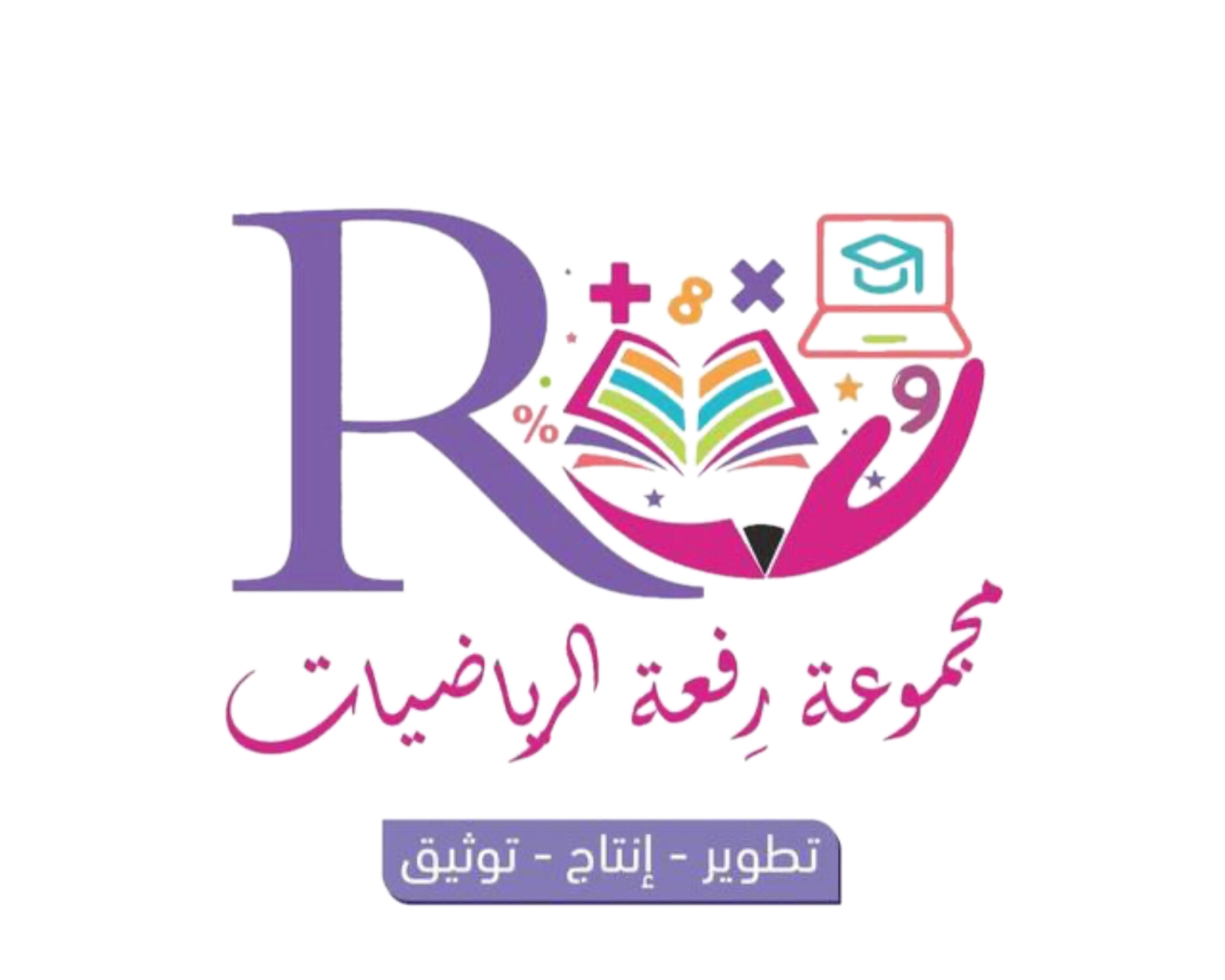 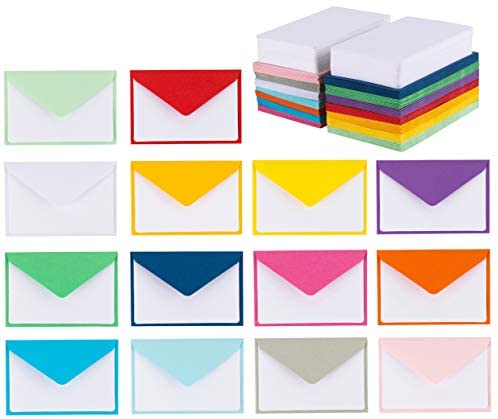 ارسل السؤال لغيرك
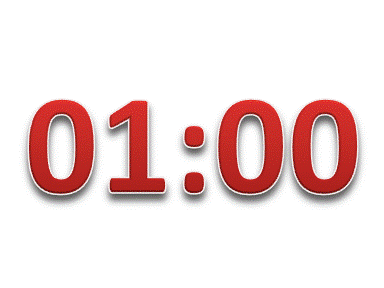 ٢(س-٤) في ابسط صورة
٢س-٤
٢س-٨
عودة
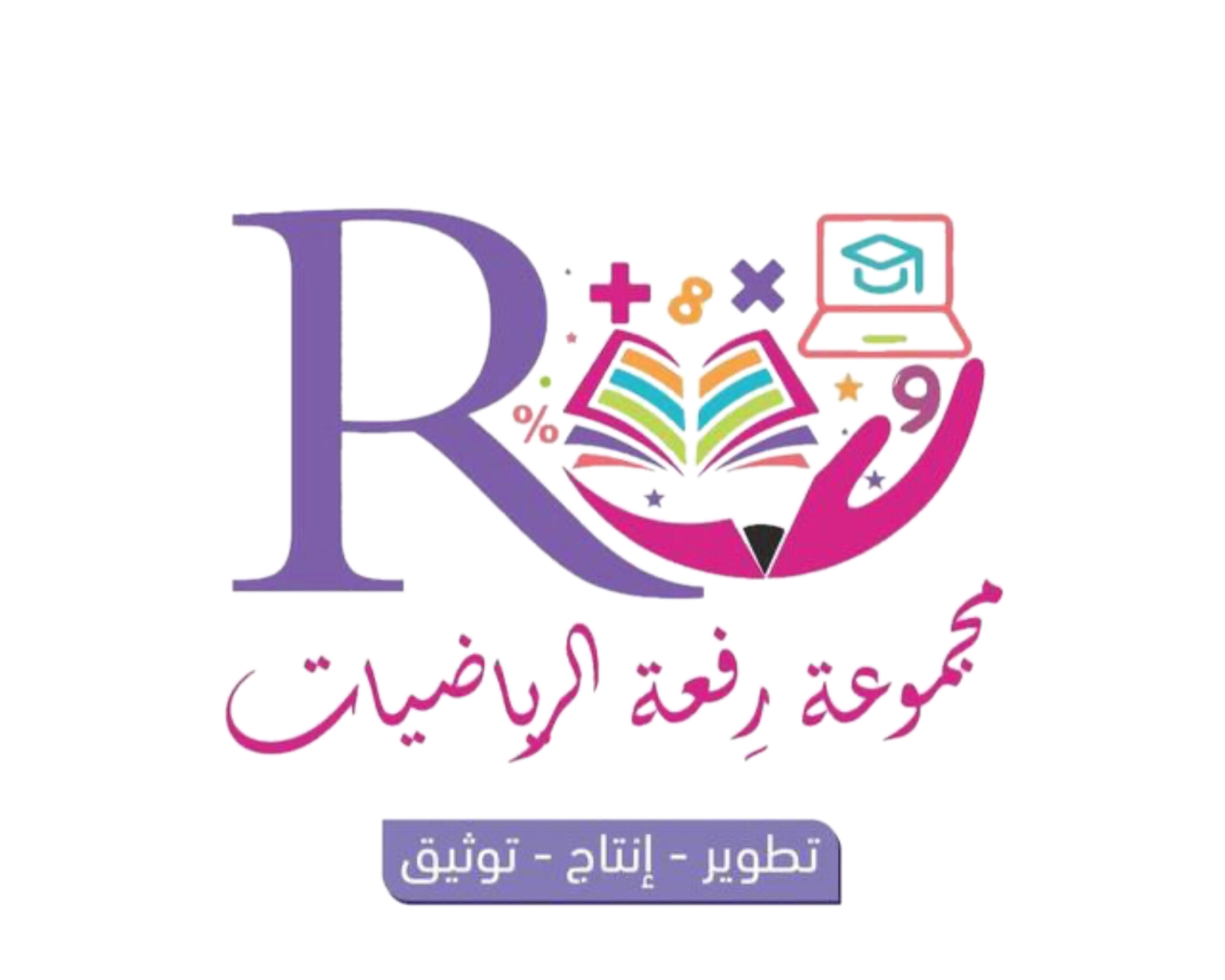 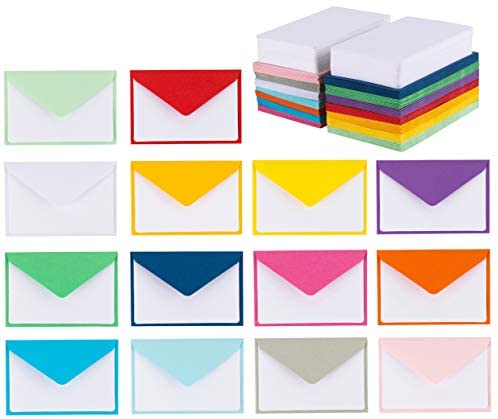 تحصل على درجة
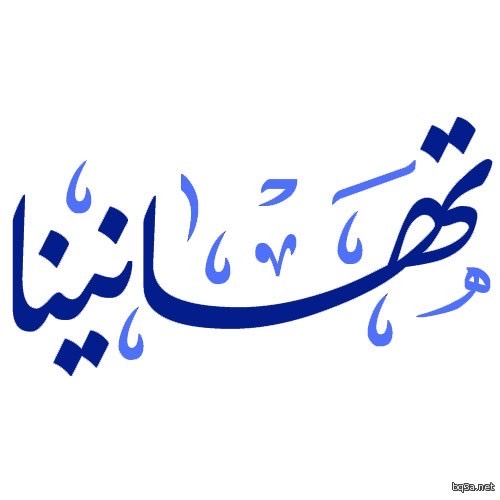 عودة
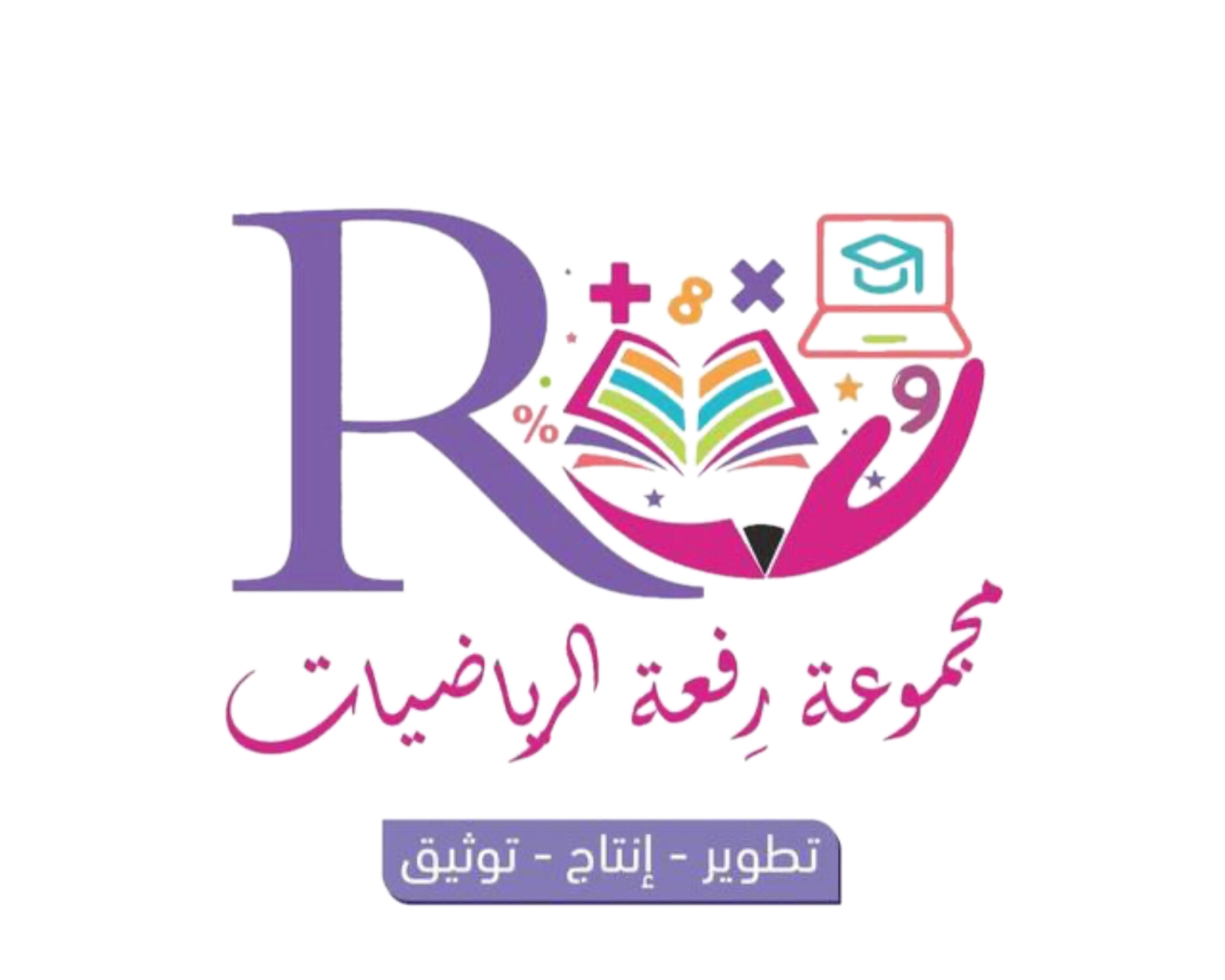 ✅
اجابة صحيحة 
يارائعة
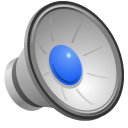 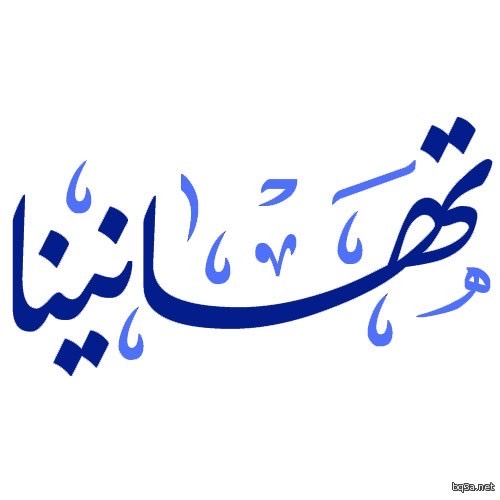 ممتازة ⭐️
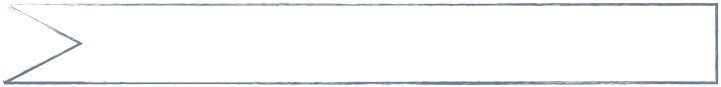 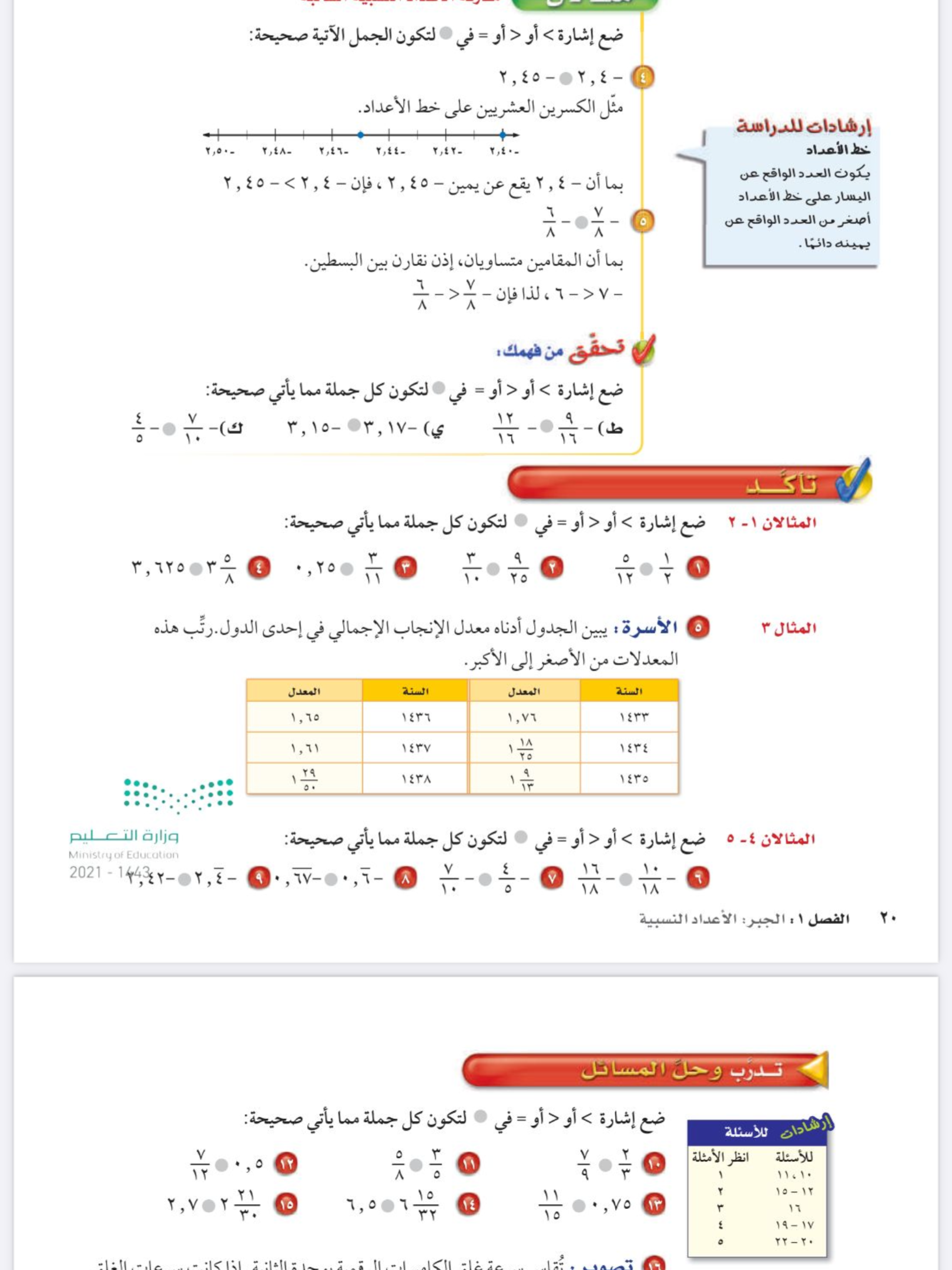 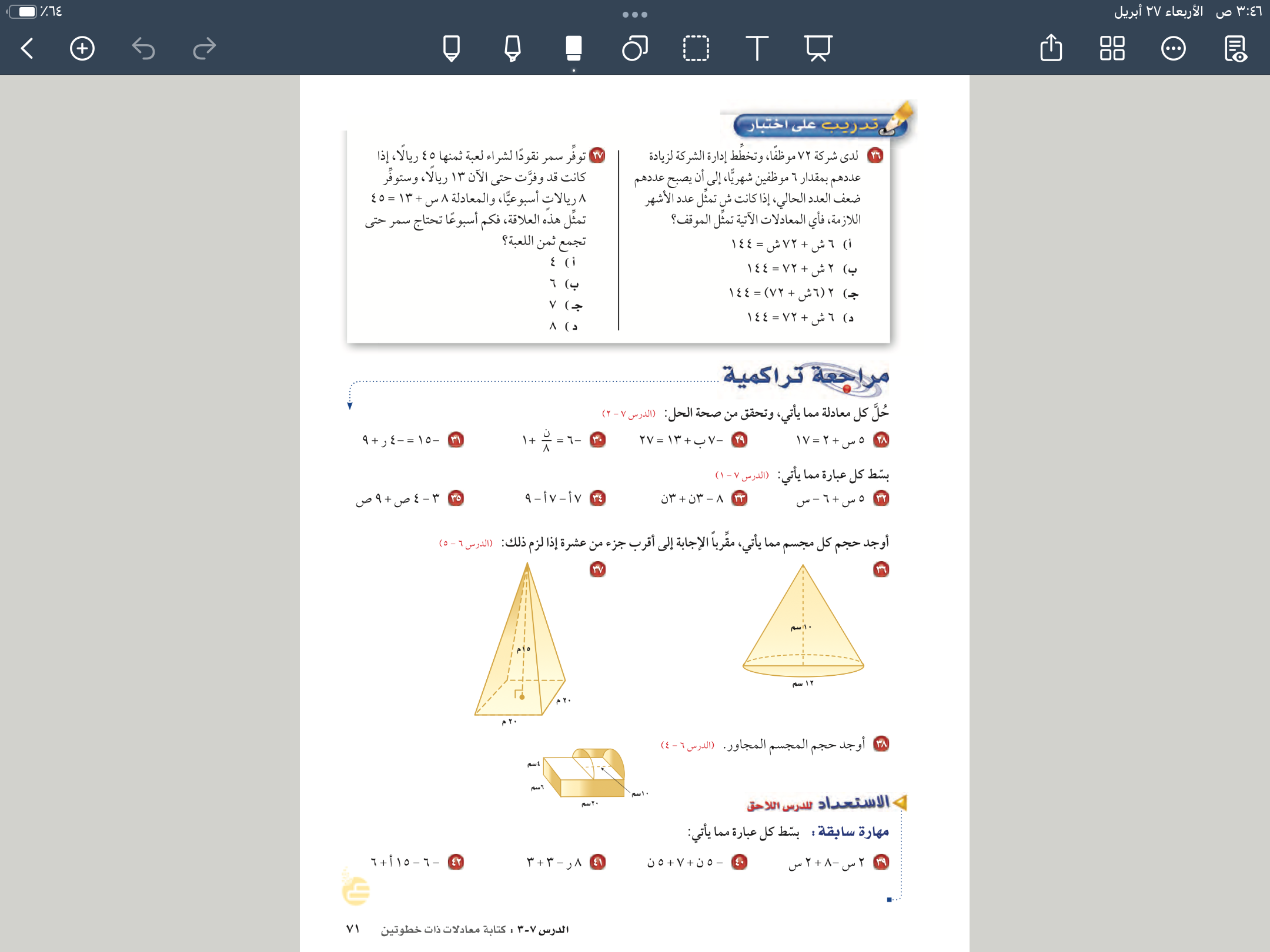 اليوم
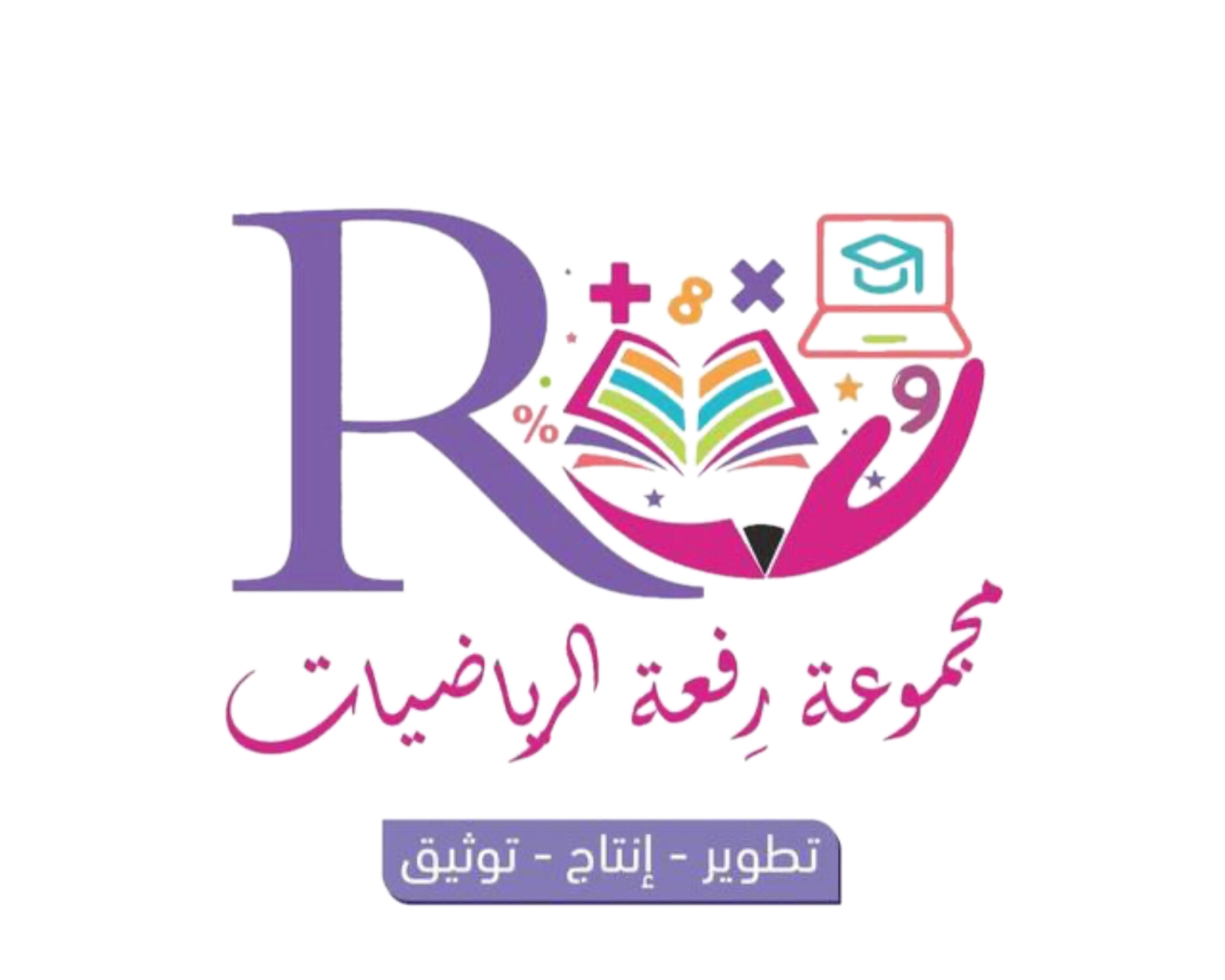 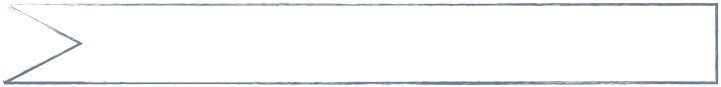 التاريخ
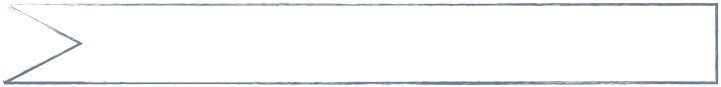 الحصة
علمتني الرياضيات  
ان الانتقال من جهة لأخرى سيغير من (قيمتي) وانه متى ماكبر المقام صغر كل شيء
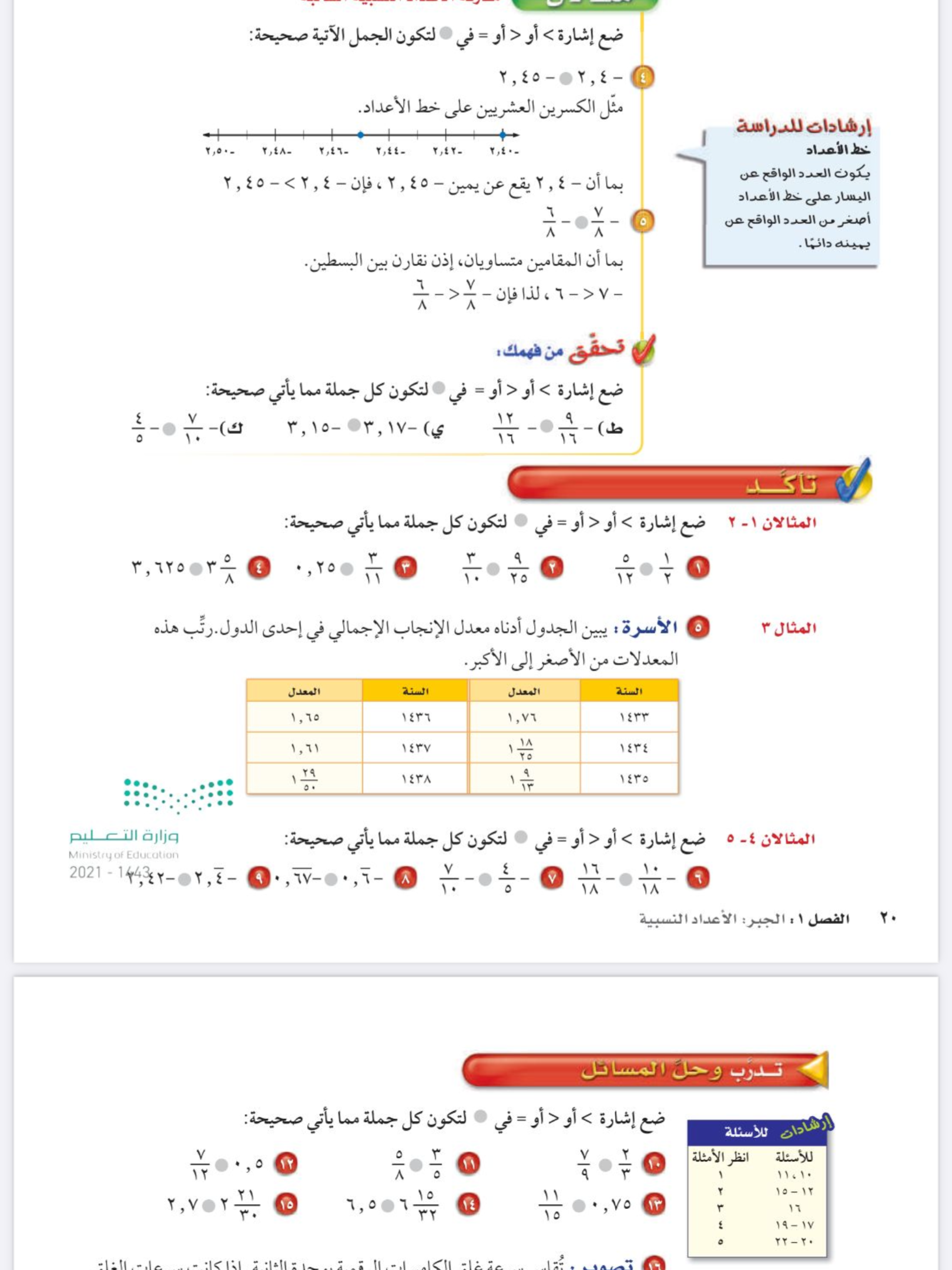 استراتيجية التصفح
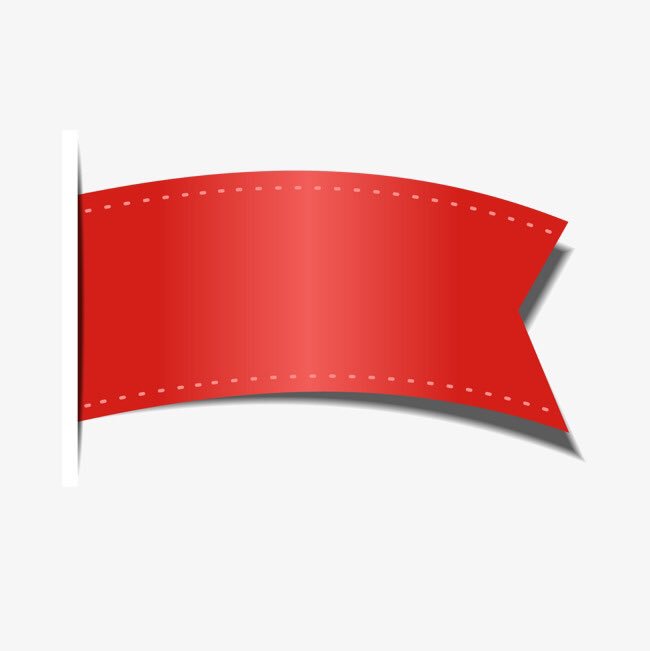 صفحة
٨١
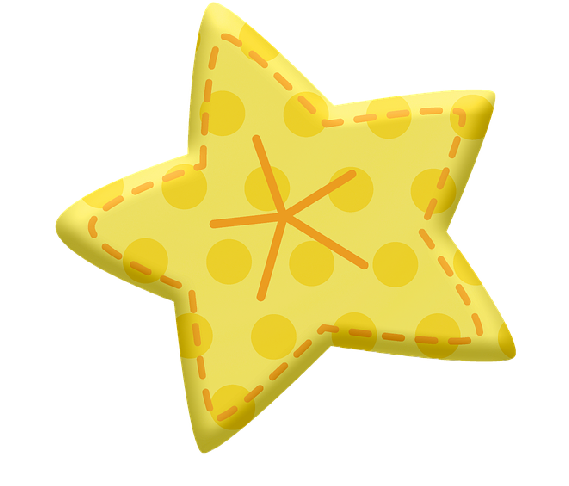 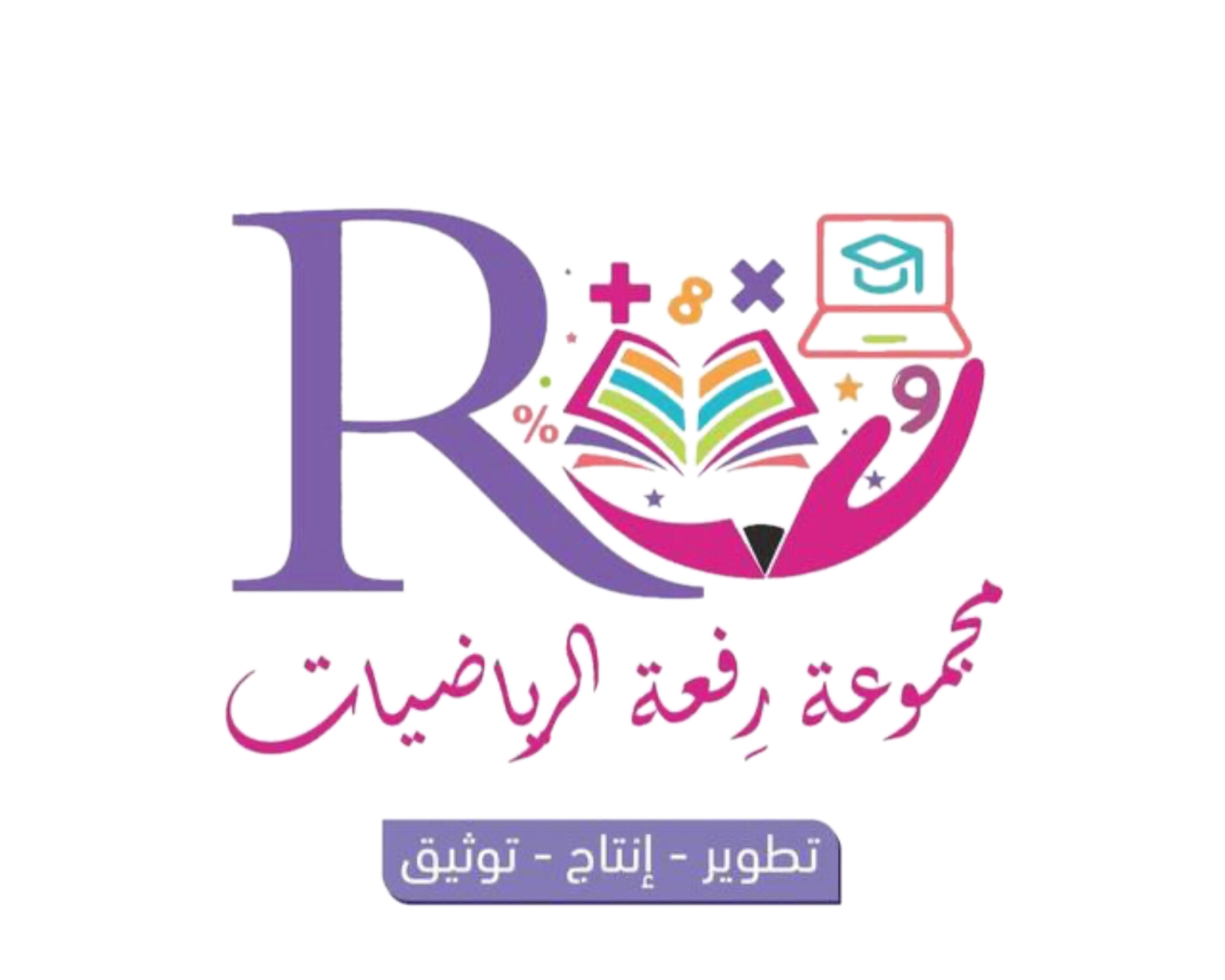 الموضوع  
المتباينات
الأهداف 
▪️اكتب المتباينة وأمثلها
المفردات
المتباينات
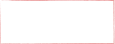 🎯 اكتب المتباينات وأمثلها
مرادف كلمة
المتباينة
بمعني متفاوته   او متناقضة  او مختلفة…
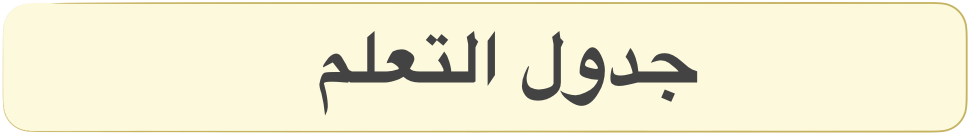 المفردات
المتباينات
ماذا تعلمنا
ماذاسنتعلم
ماذا نعرف
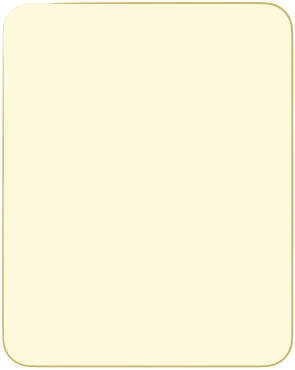 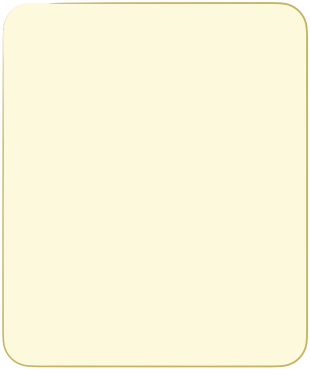 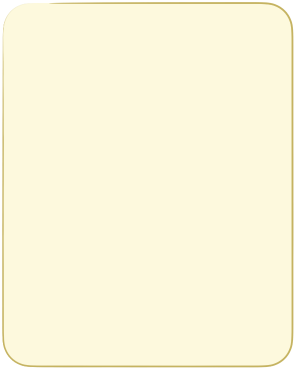 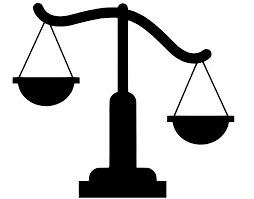 مقارنة الكسور
> <
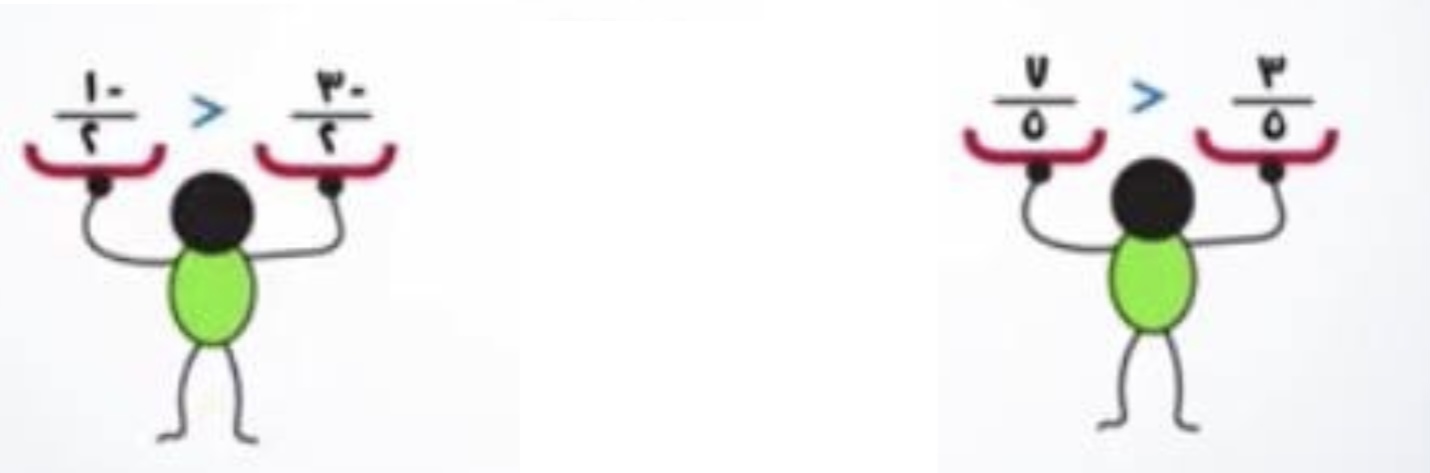 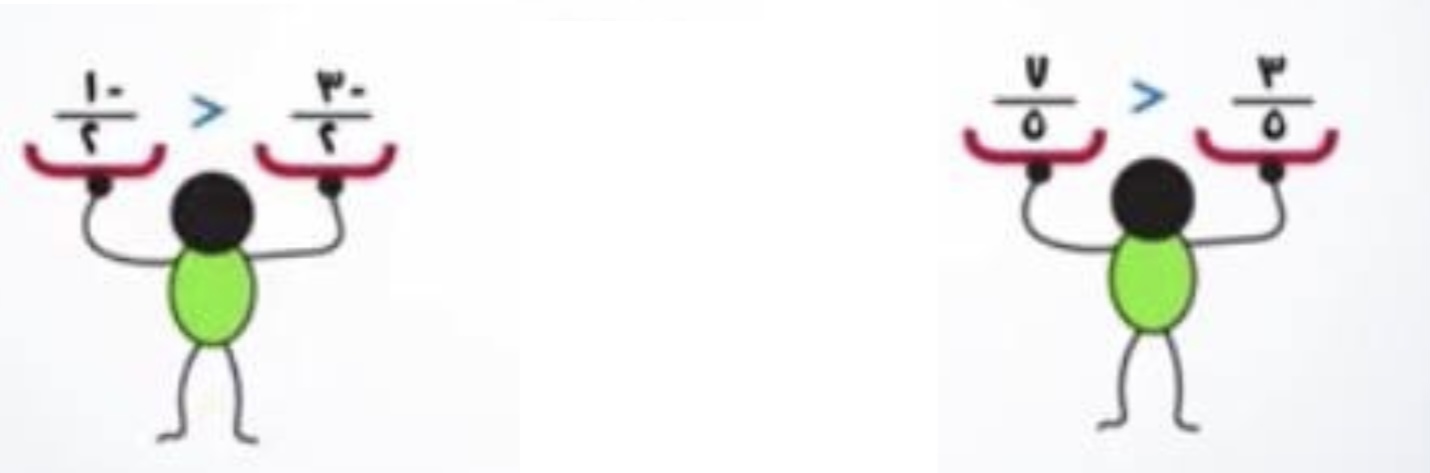 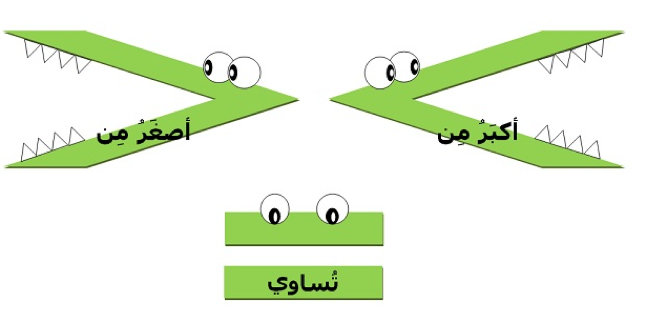 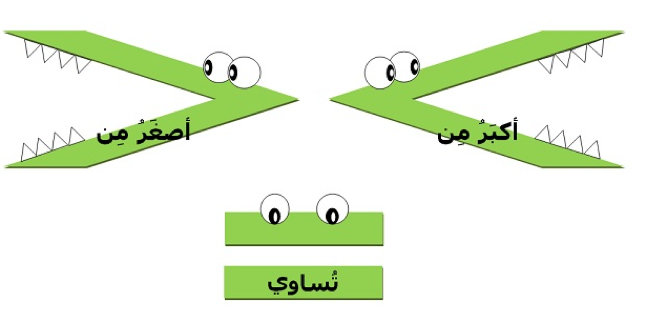 صفحة
١٣
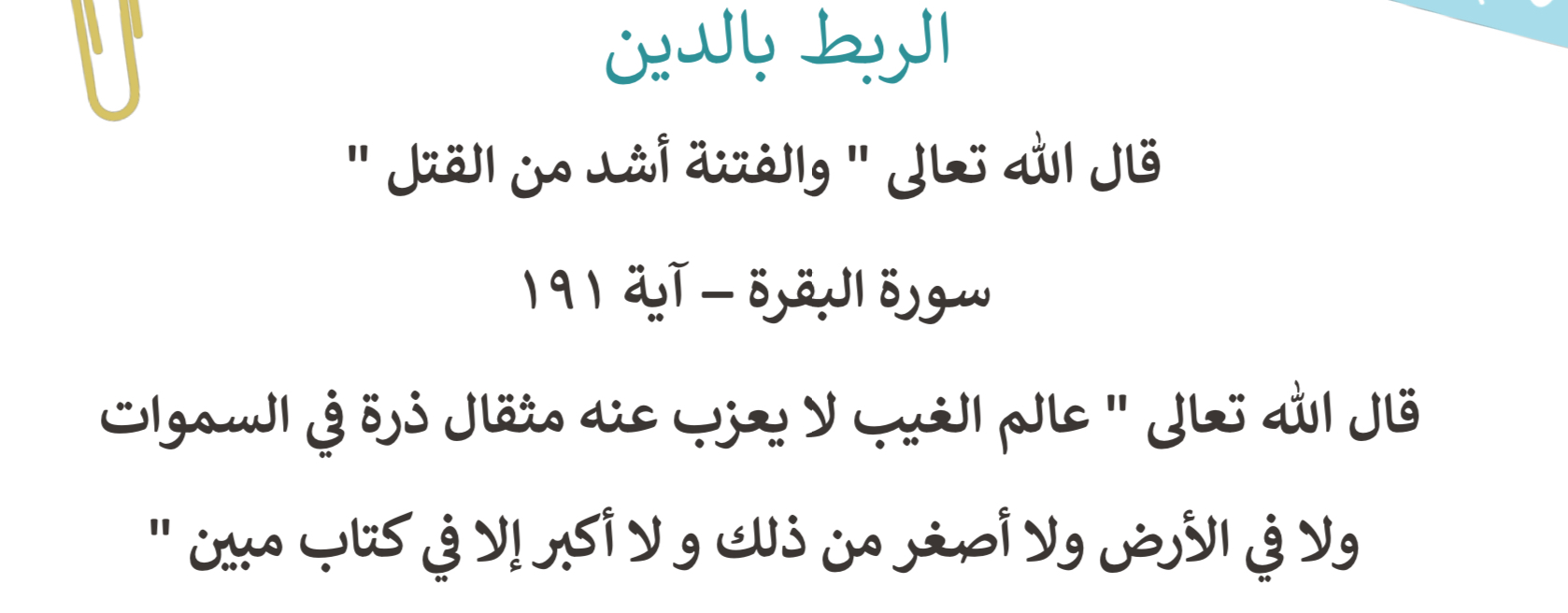 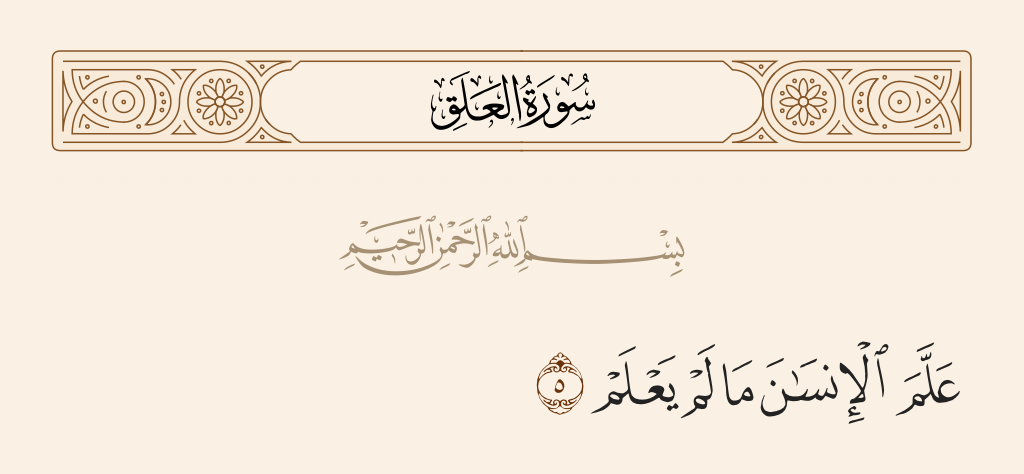 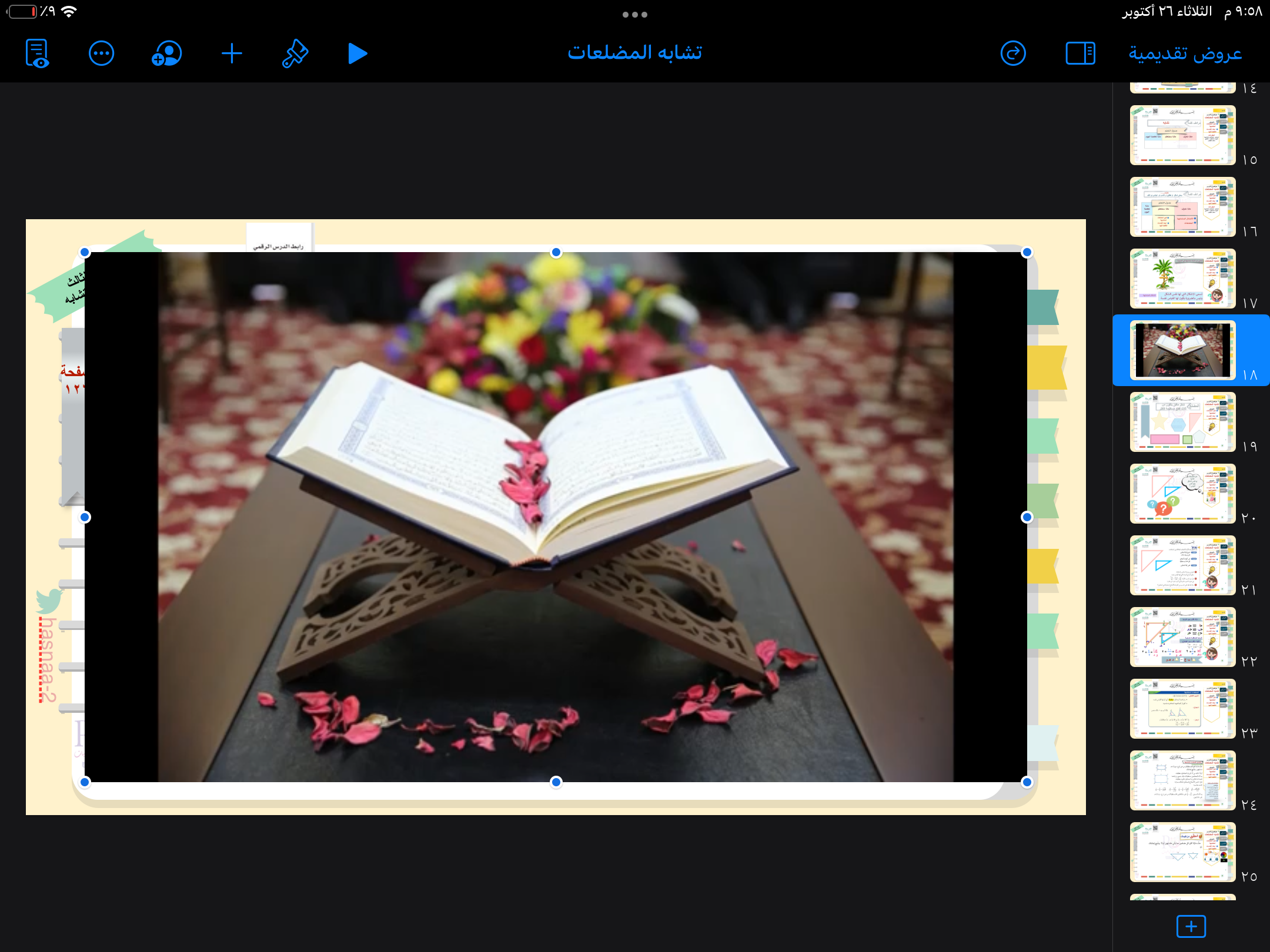 (وَأَمَّا مَنْ خَفَّتْ مَوَازِينُهُ فَأُمُّهُ هَاوِيَةٌ)
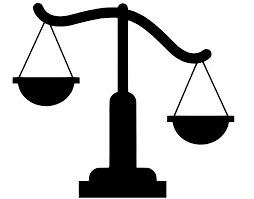 صفحة
١٣
المتباينات في حياتنا
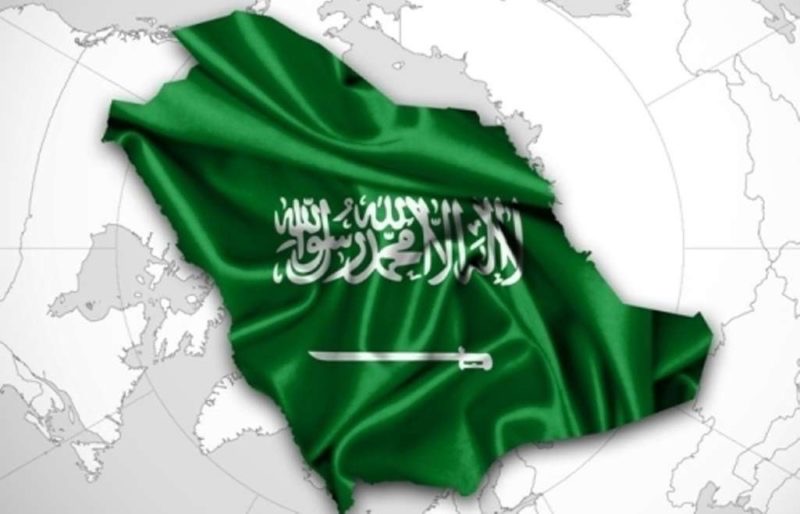 تعد المملكة العربية السعودية  أكبر دول الشرق الأوسط من حيث المساحة
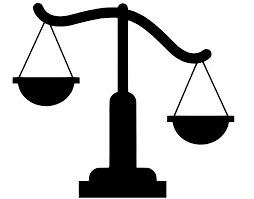 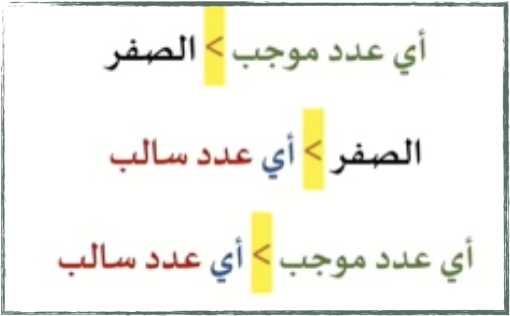 صفحة
١٣
صفحة
٨١
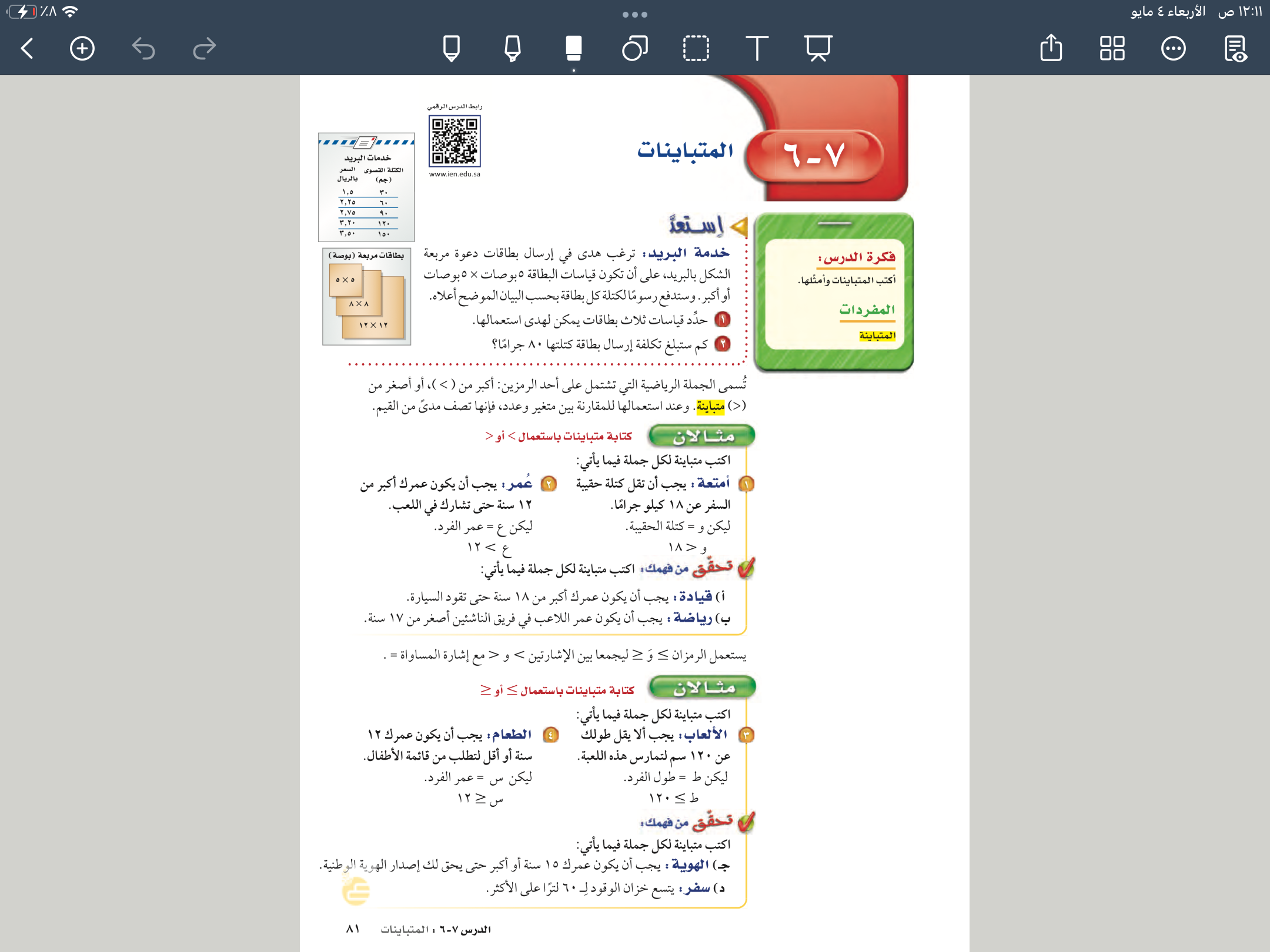 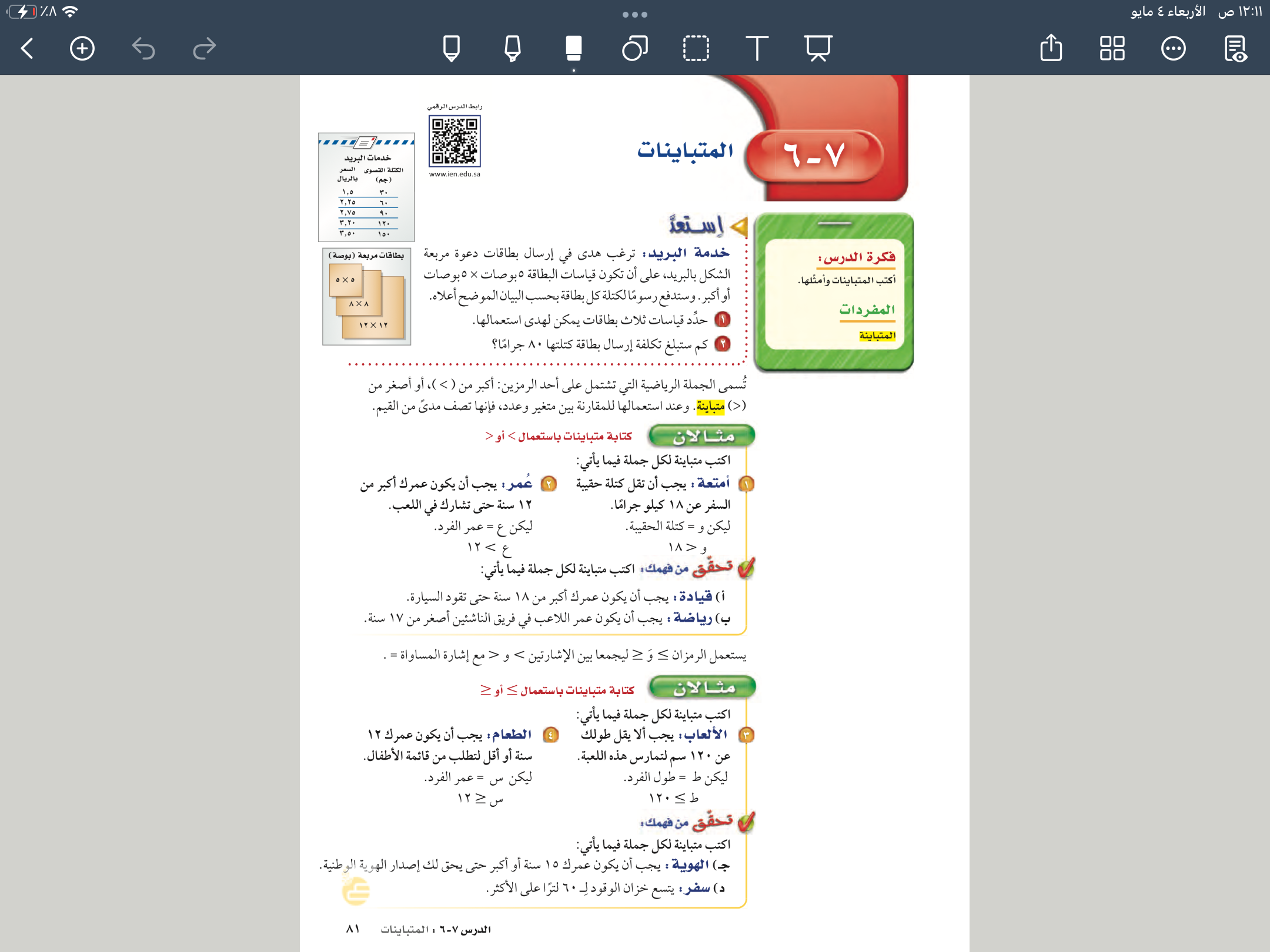 اجابة ممكنه
 ٥✖️٥
٢٫٧٥
صفحة
٨١
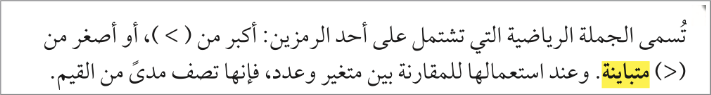 المفردات
المتباينات
صفحة
٣٩
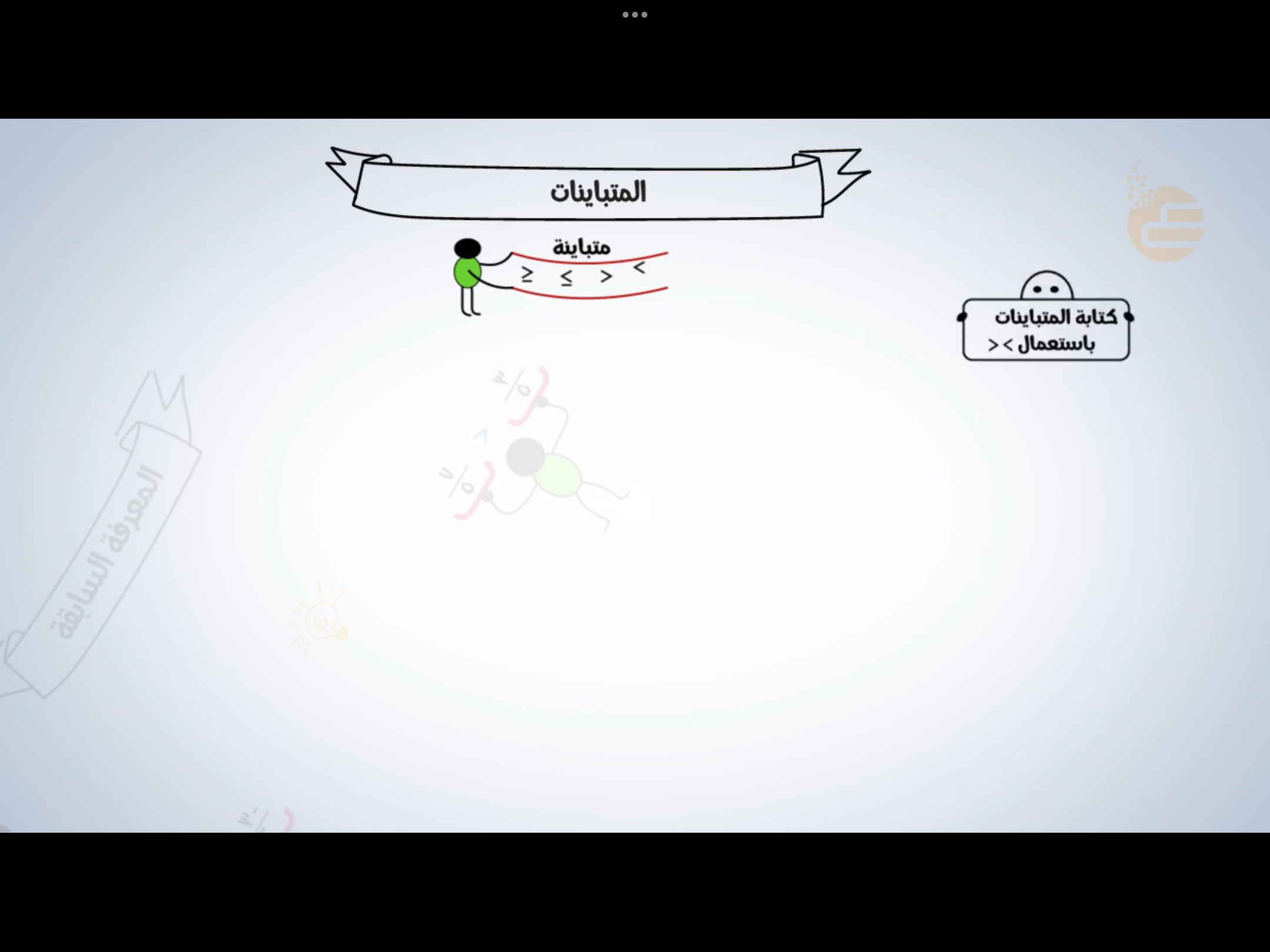 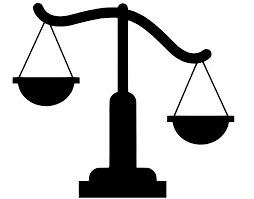 صفحة
١٣
<
>
صفحة
٨١
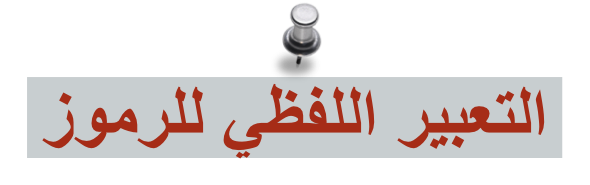 >
<
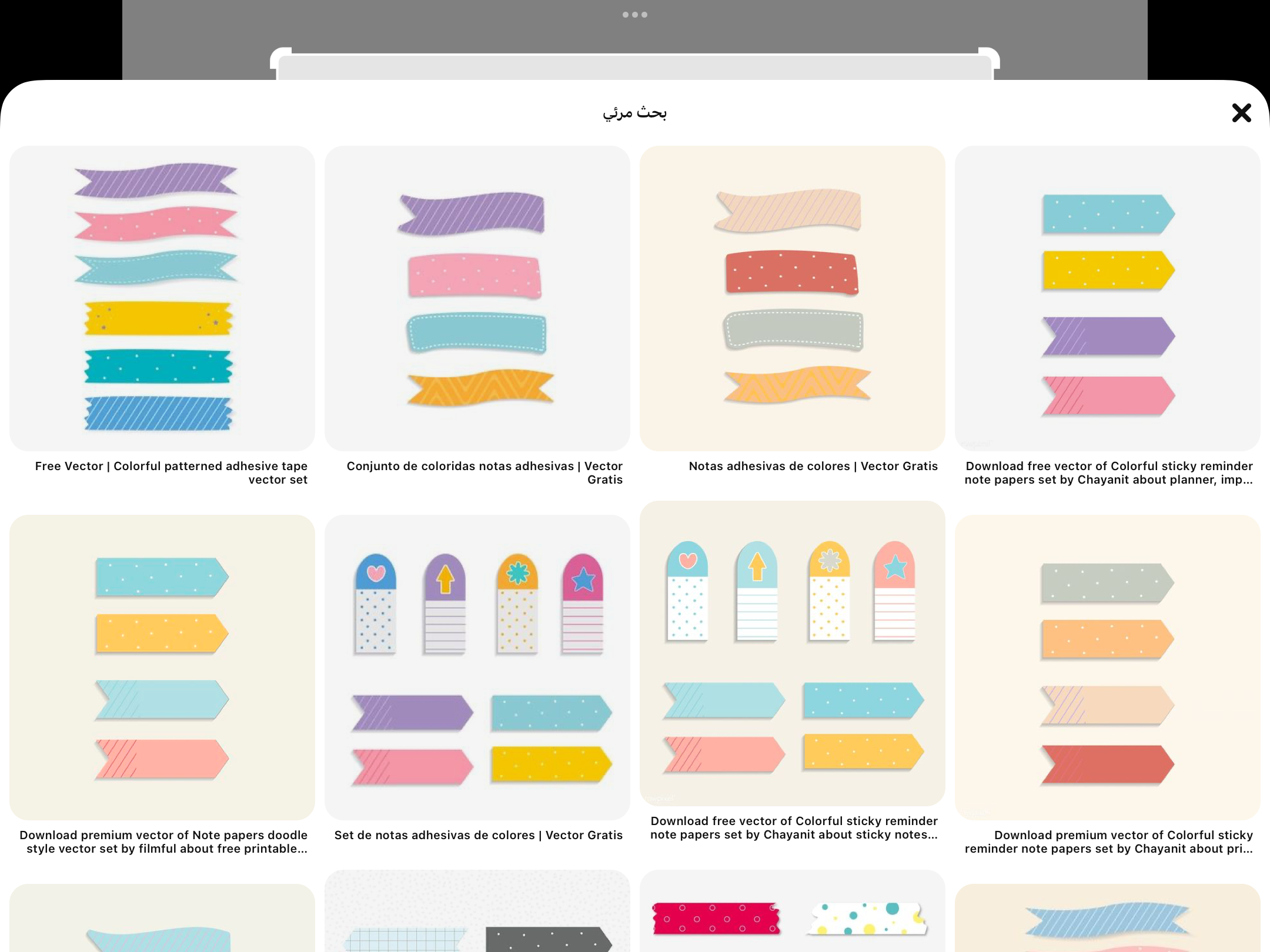 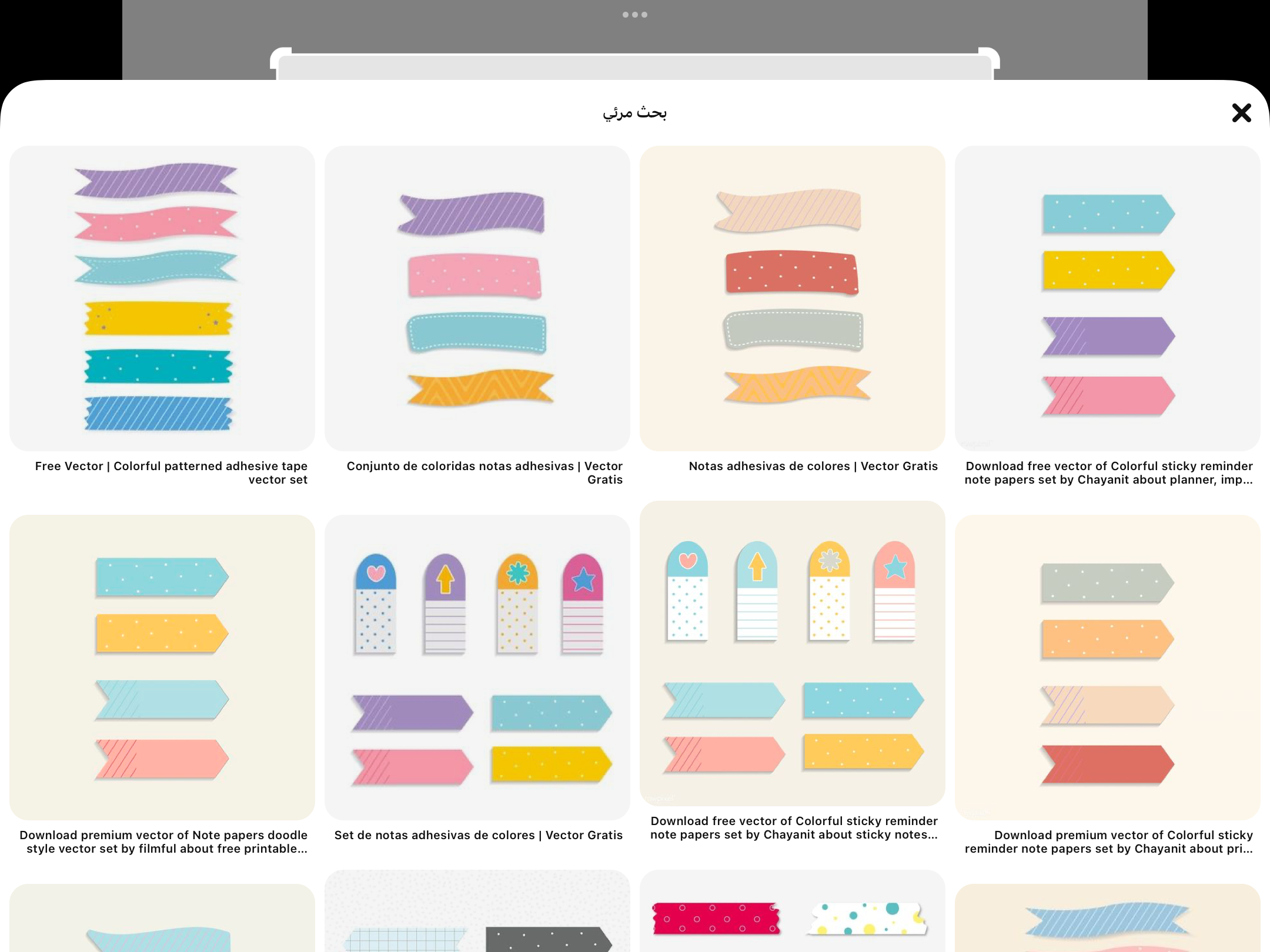 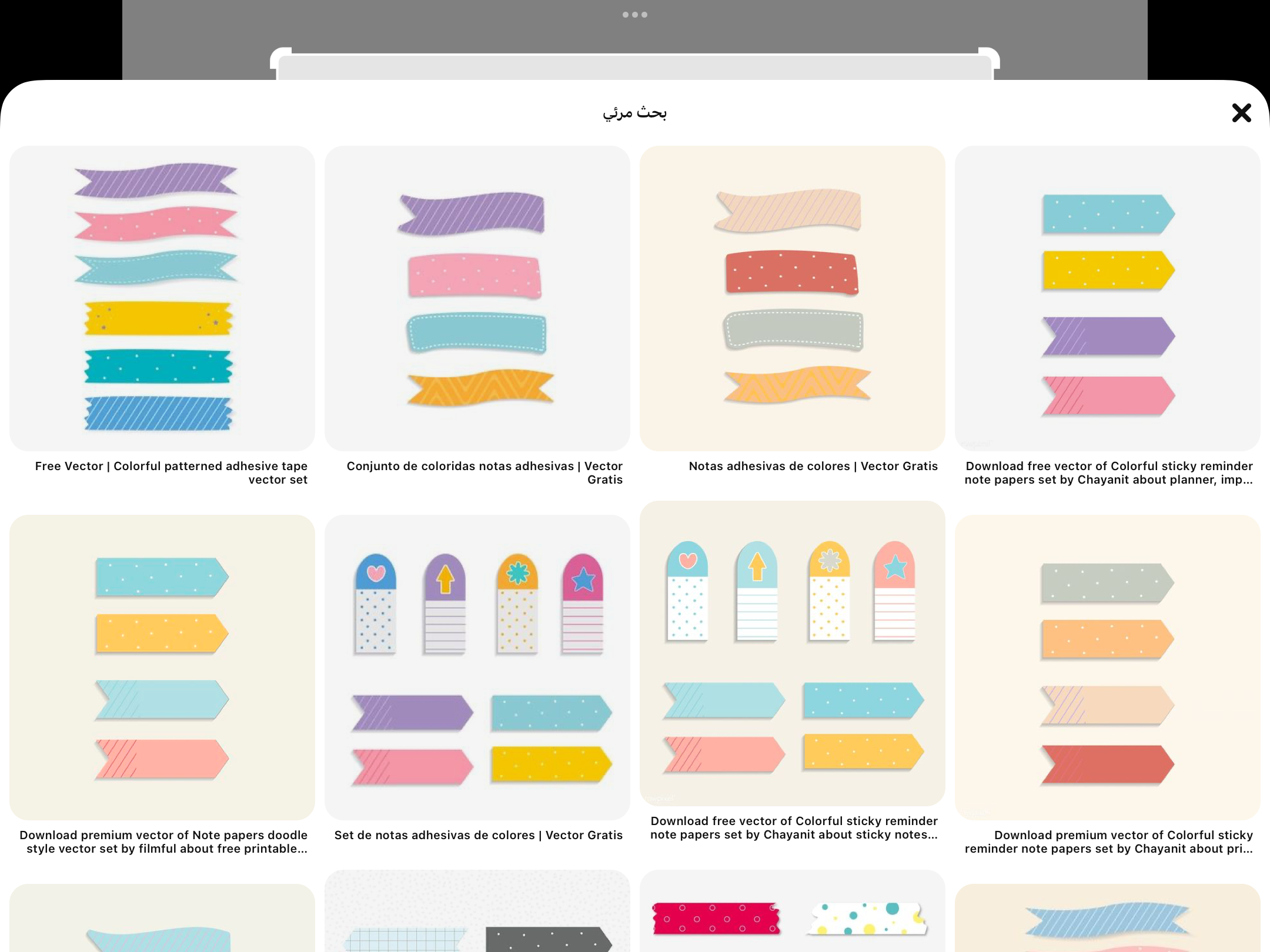 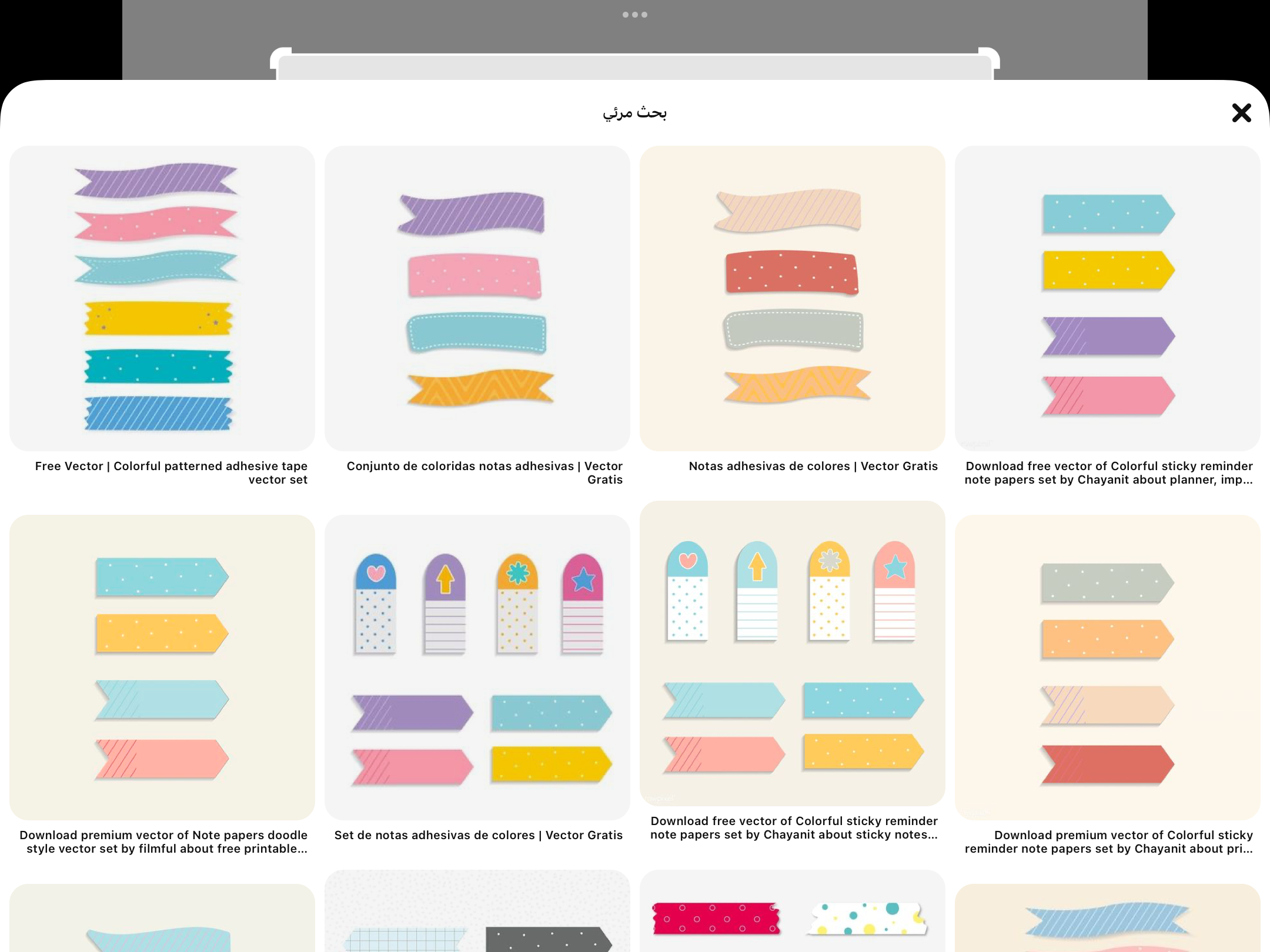 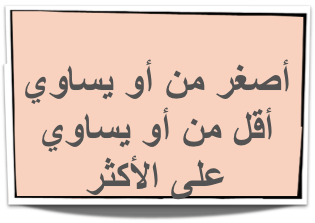 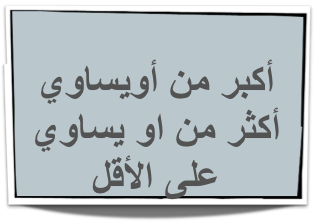 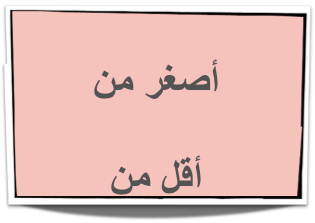 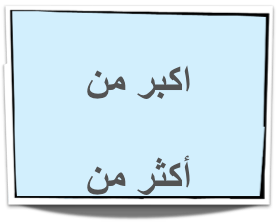 صفحة
١٣
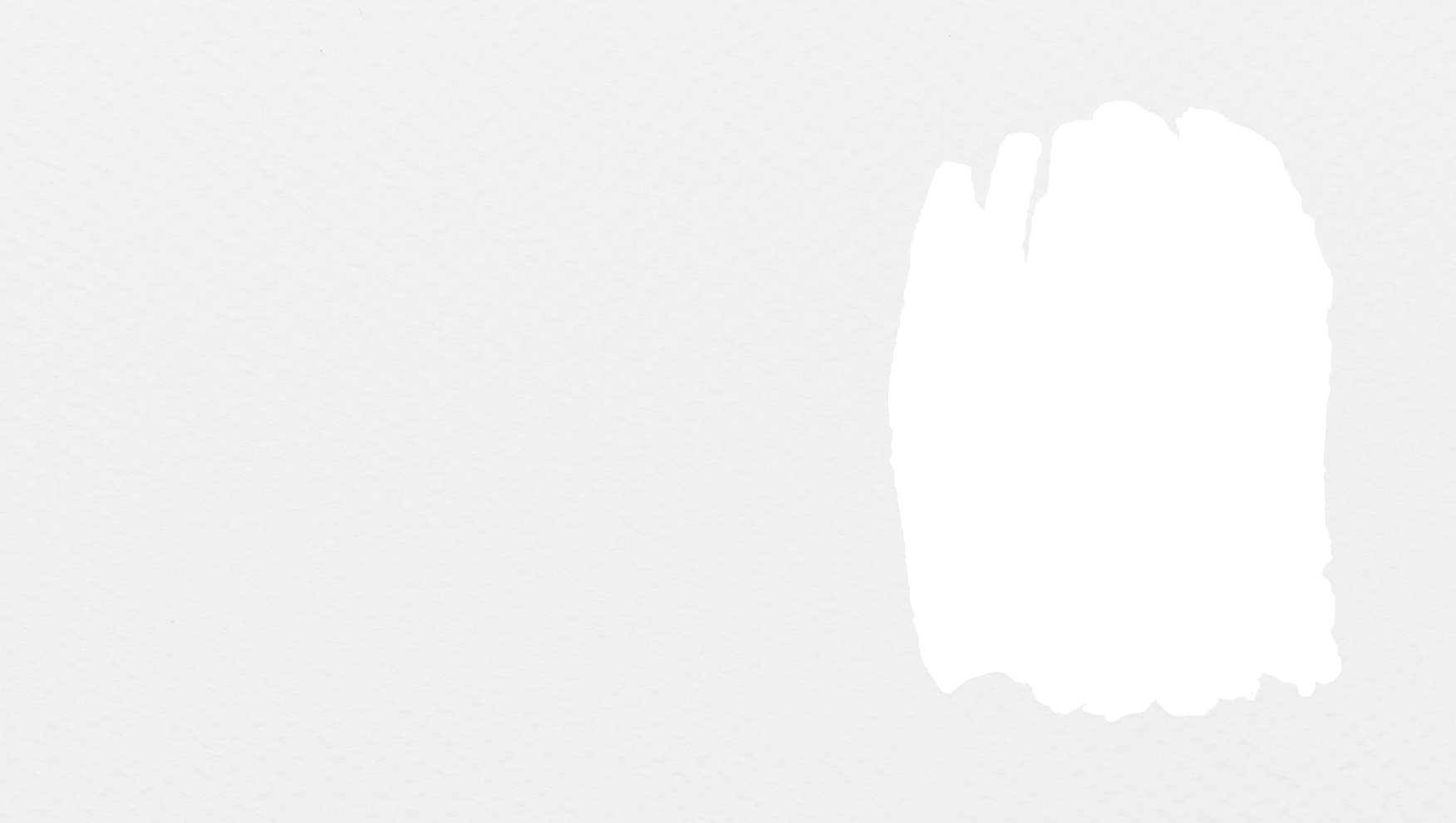 مثال
صفحة
٨١
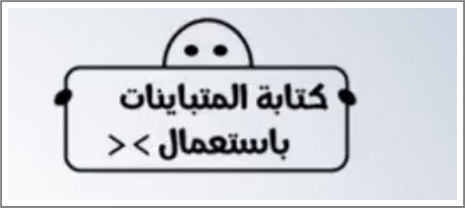 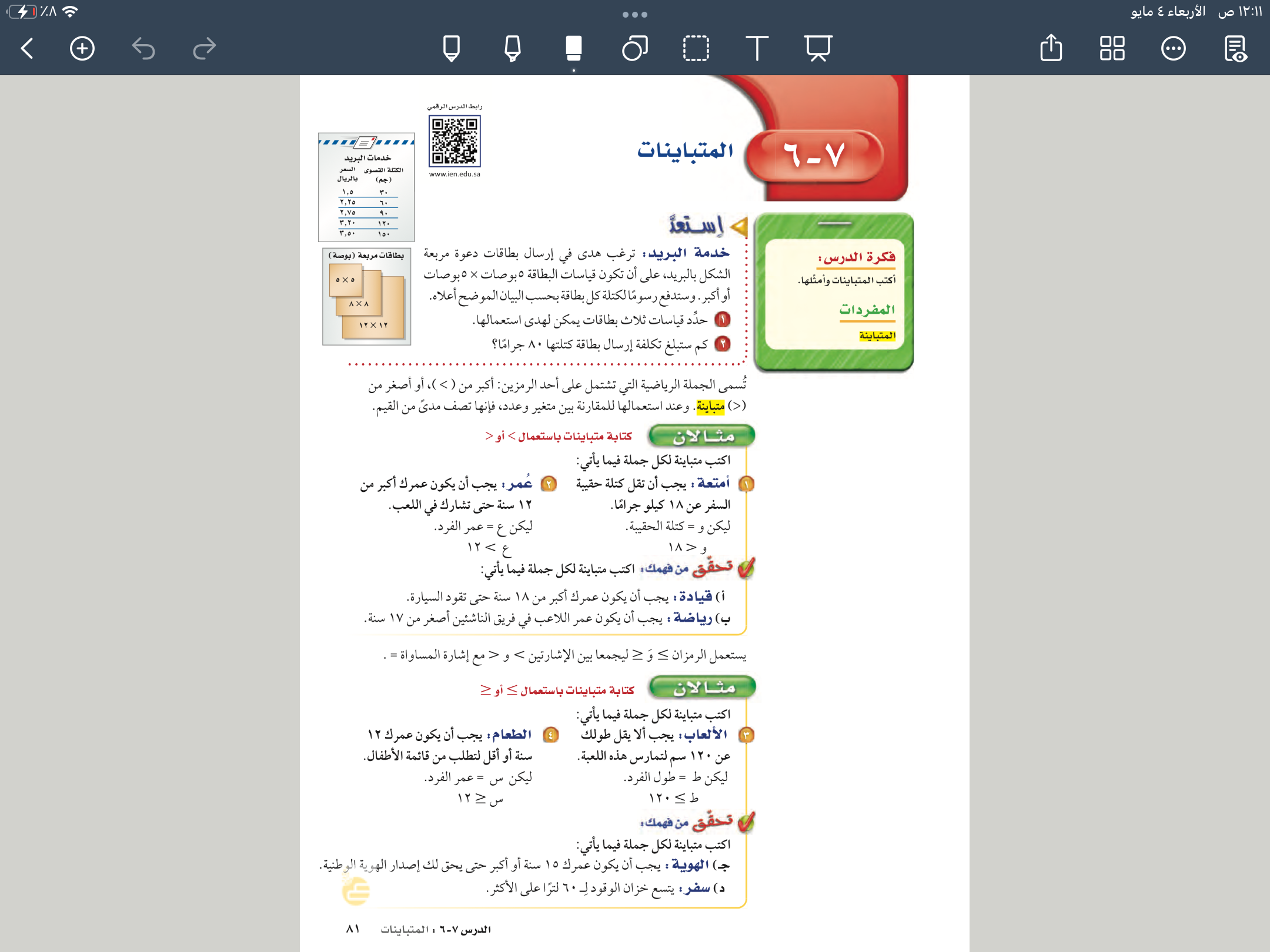 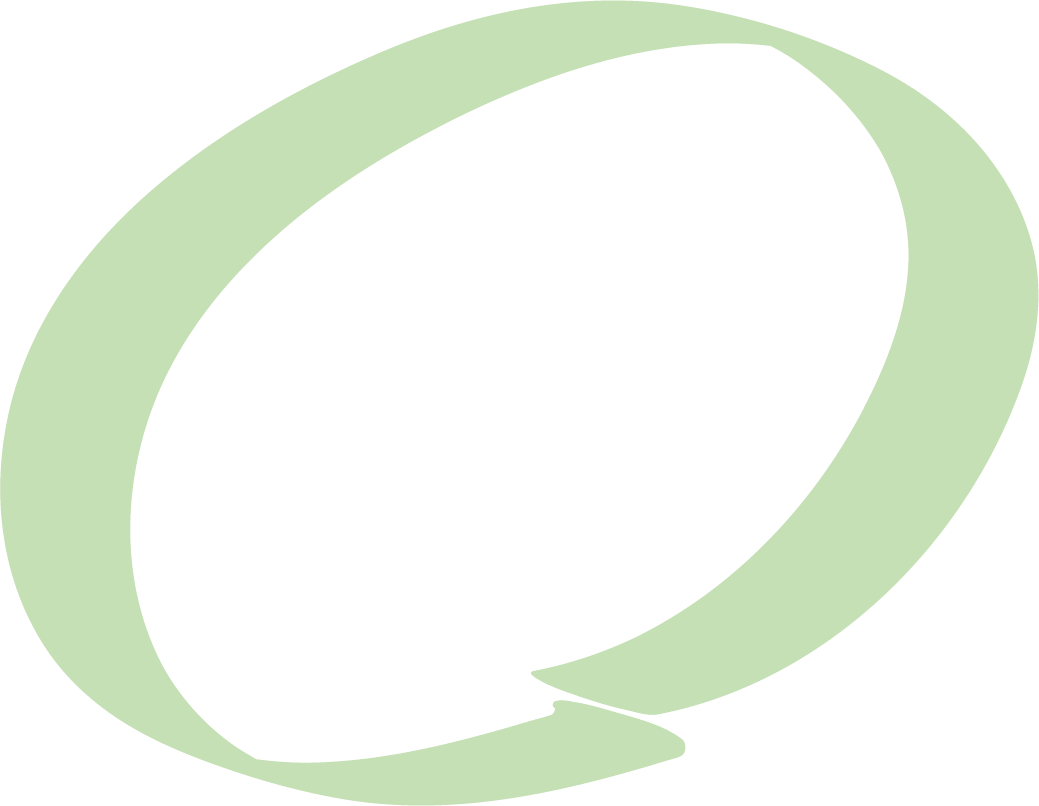 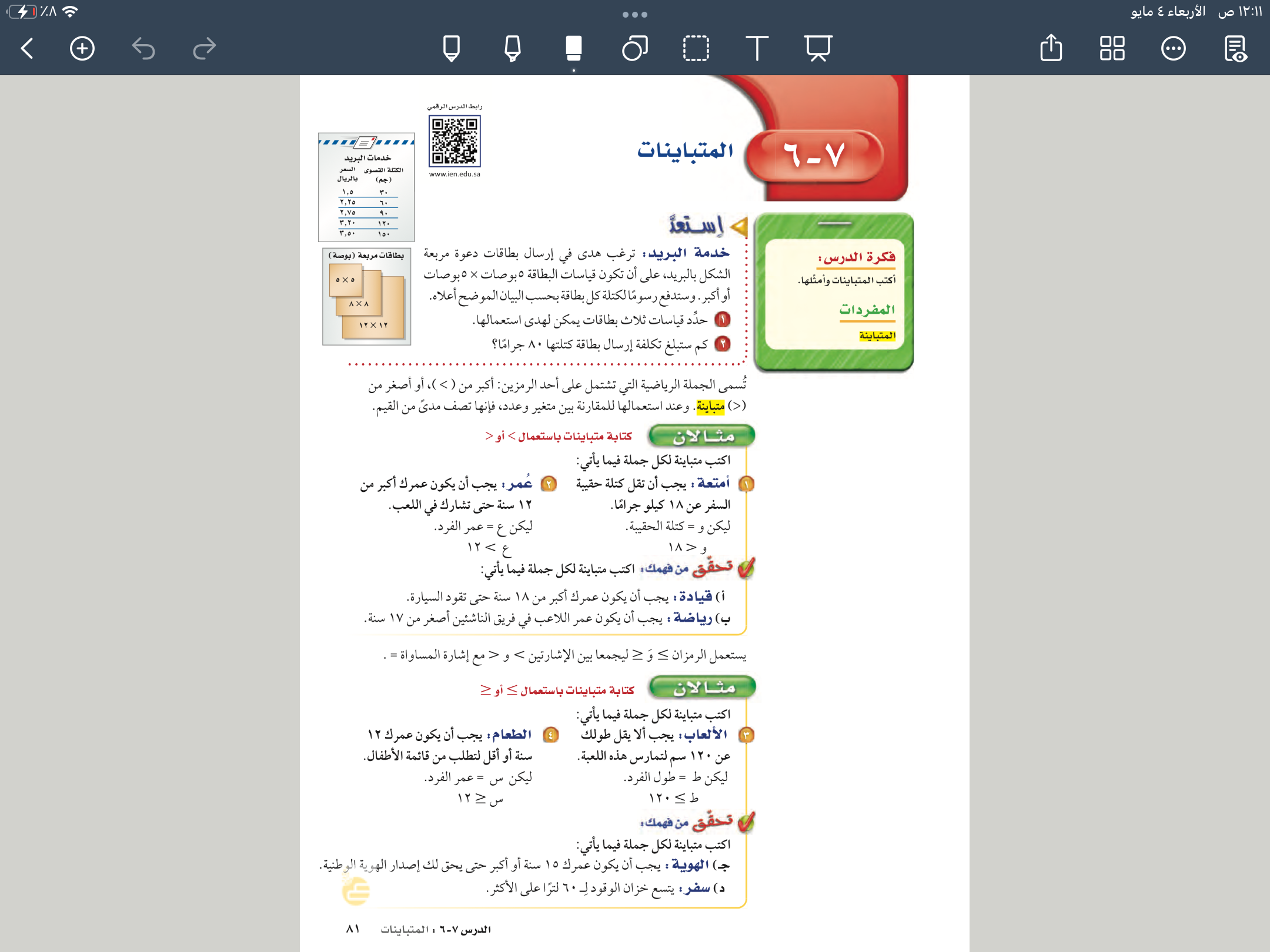 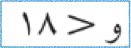 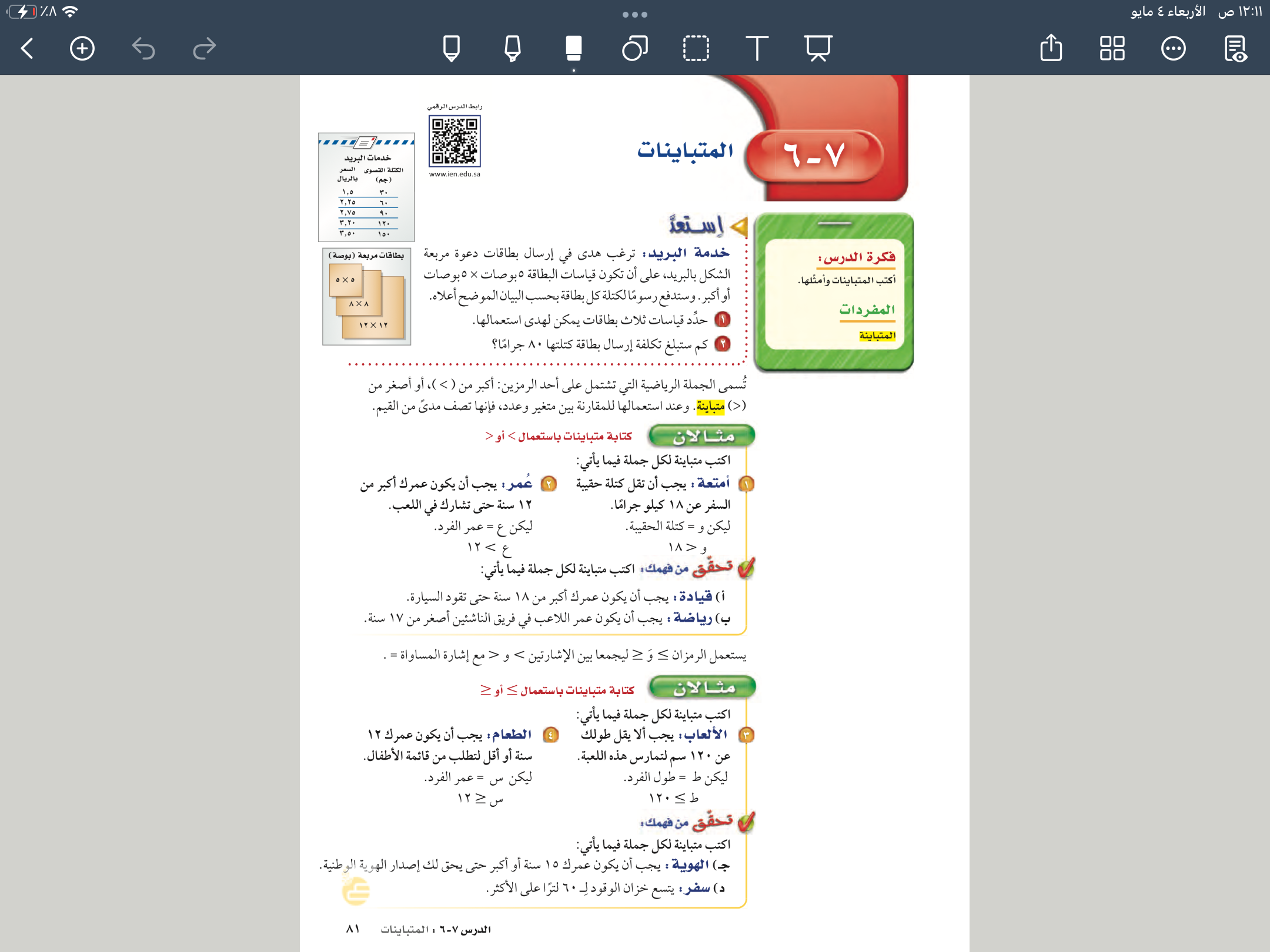 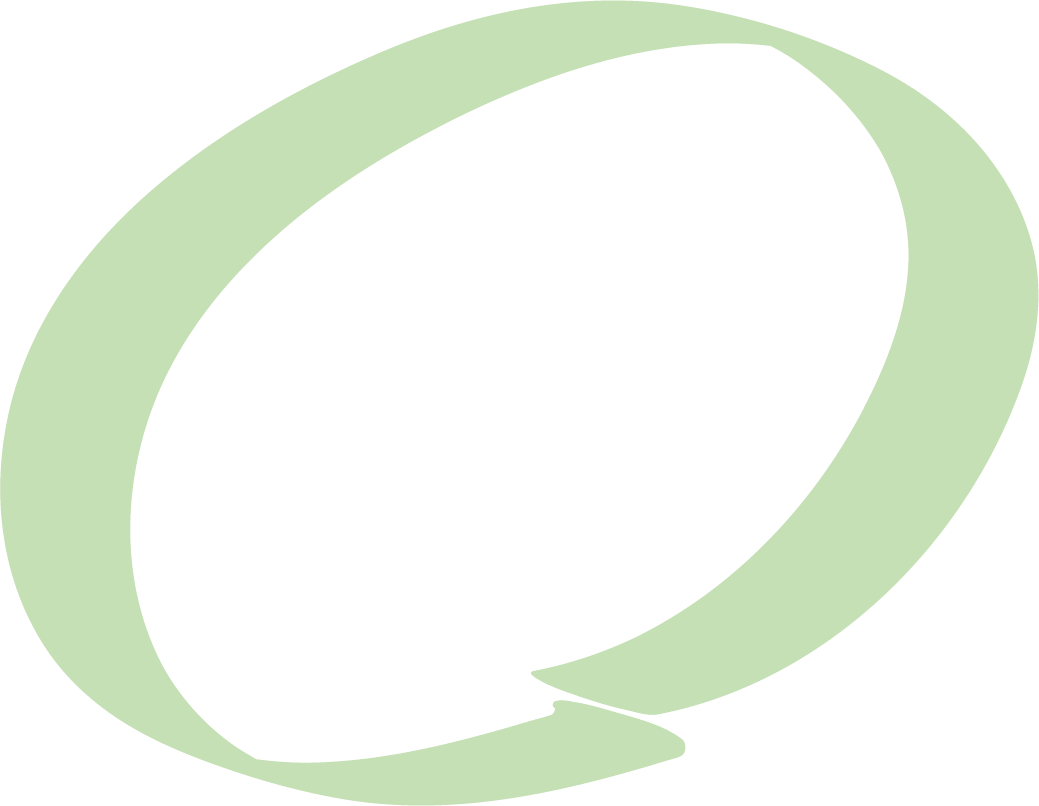 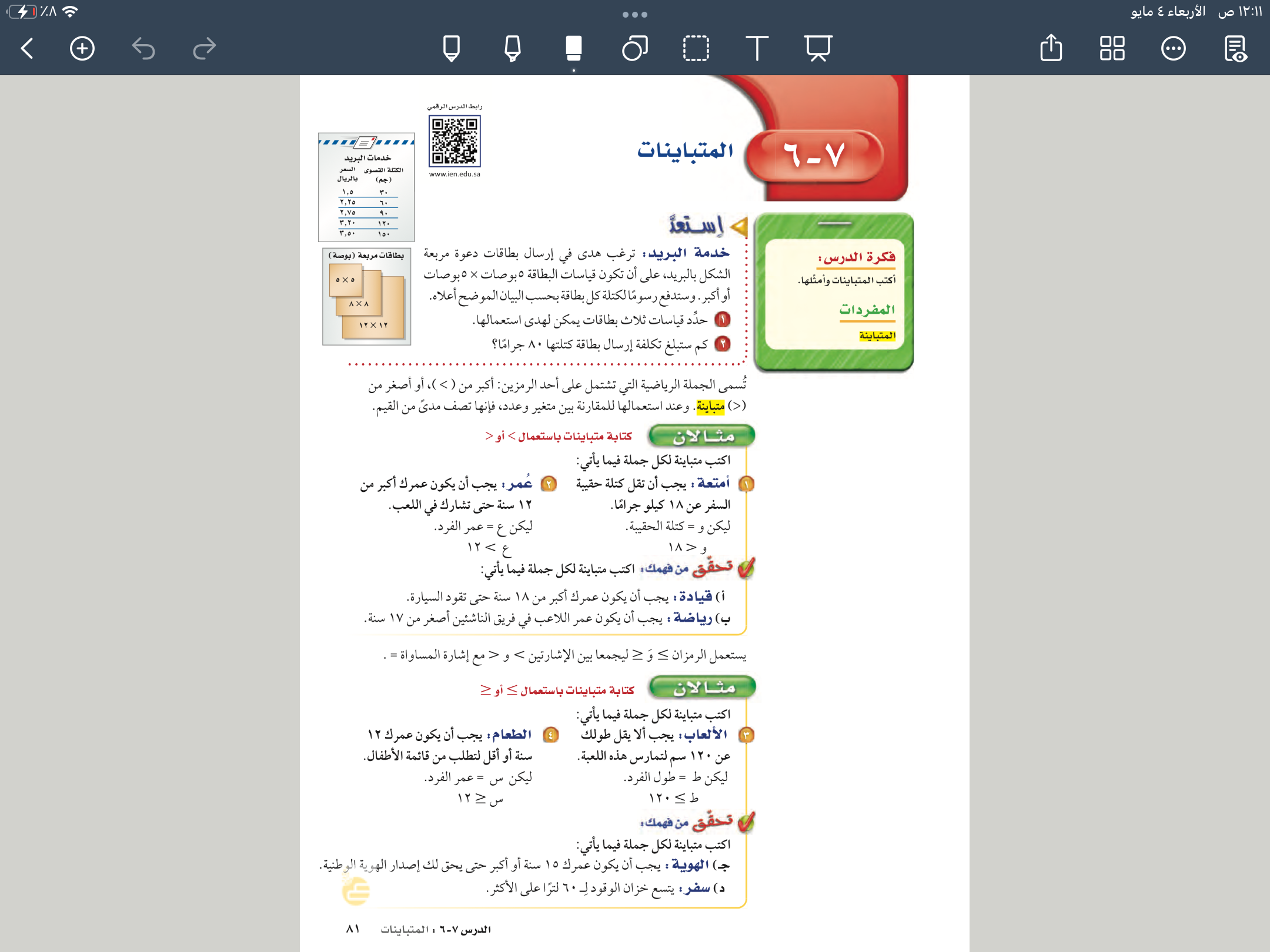 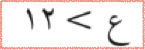 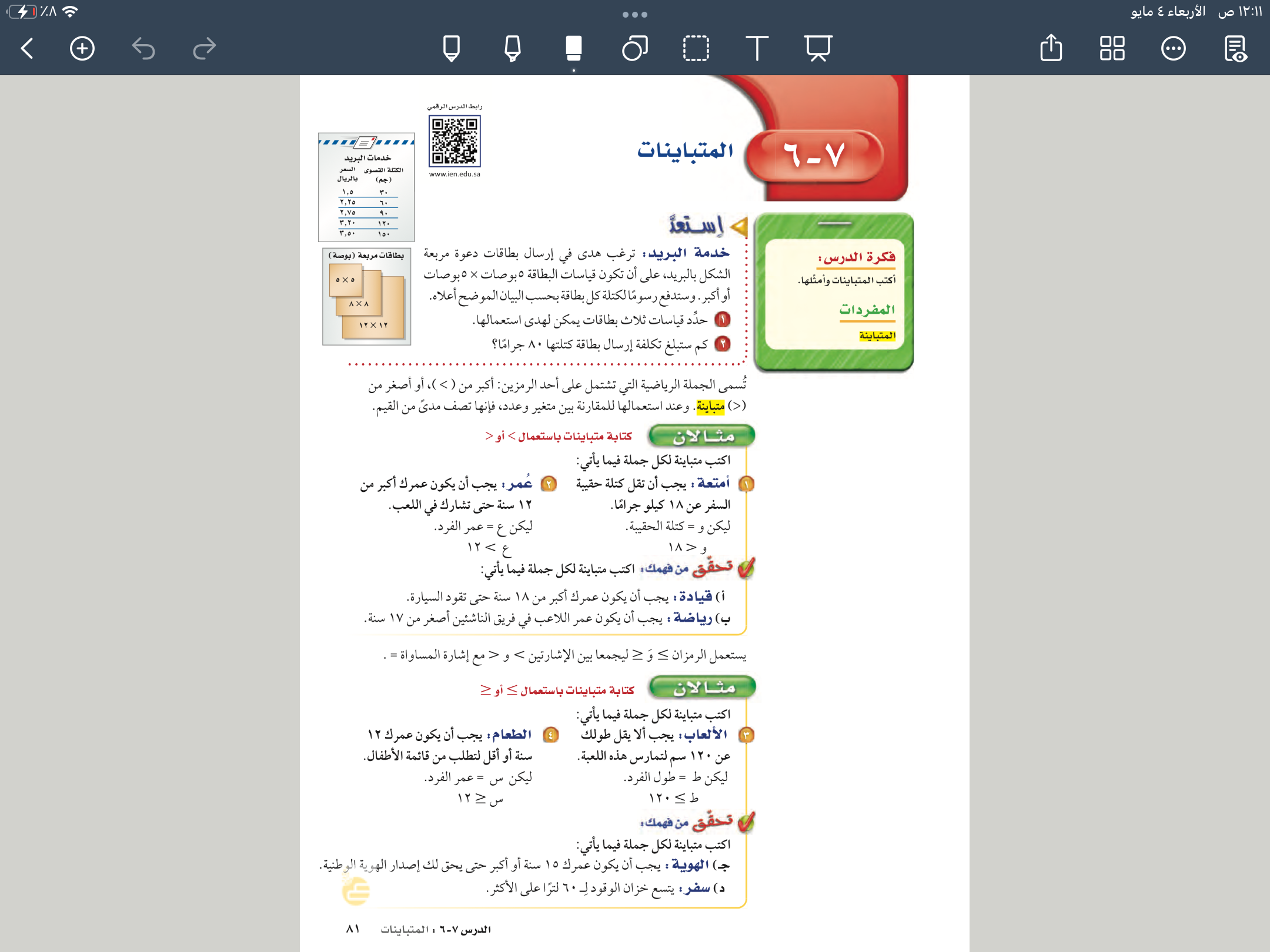 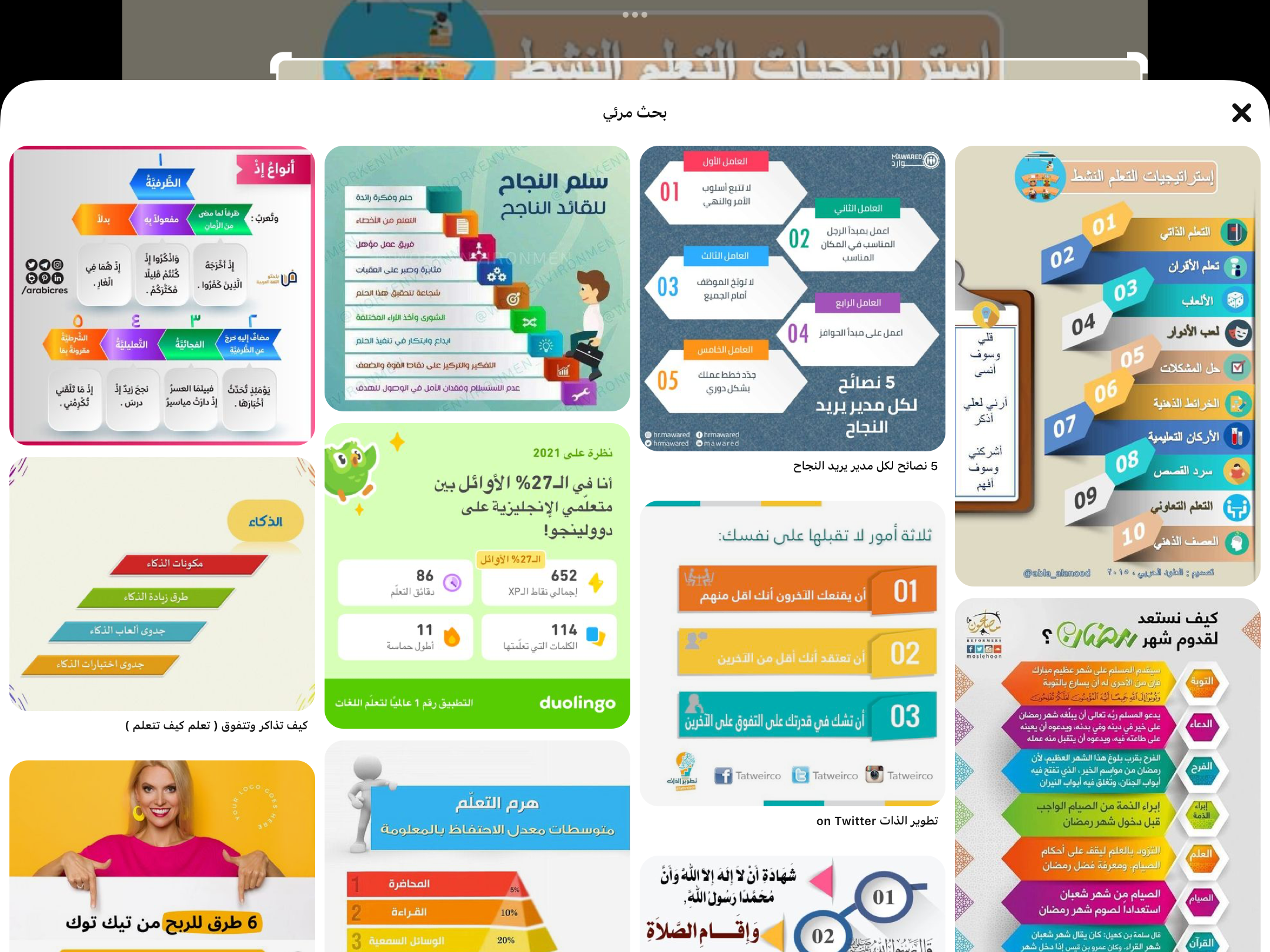 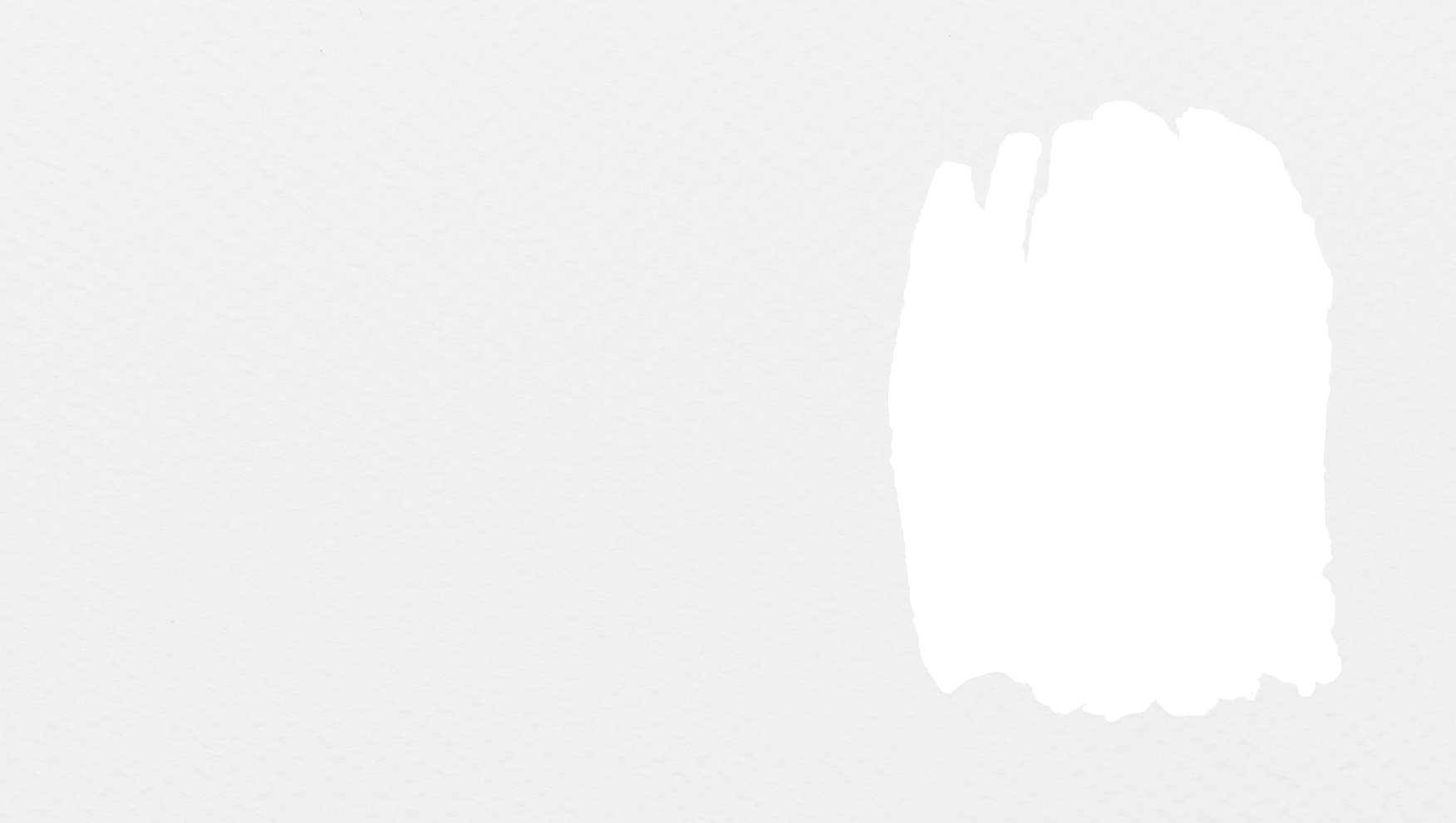 مثال
صفحة
٨١
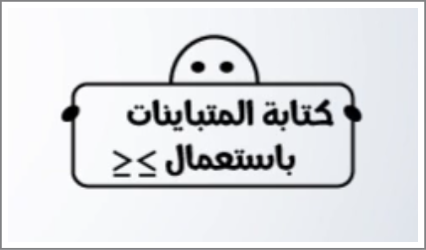 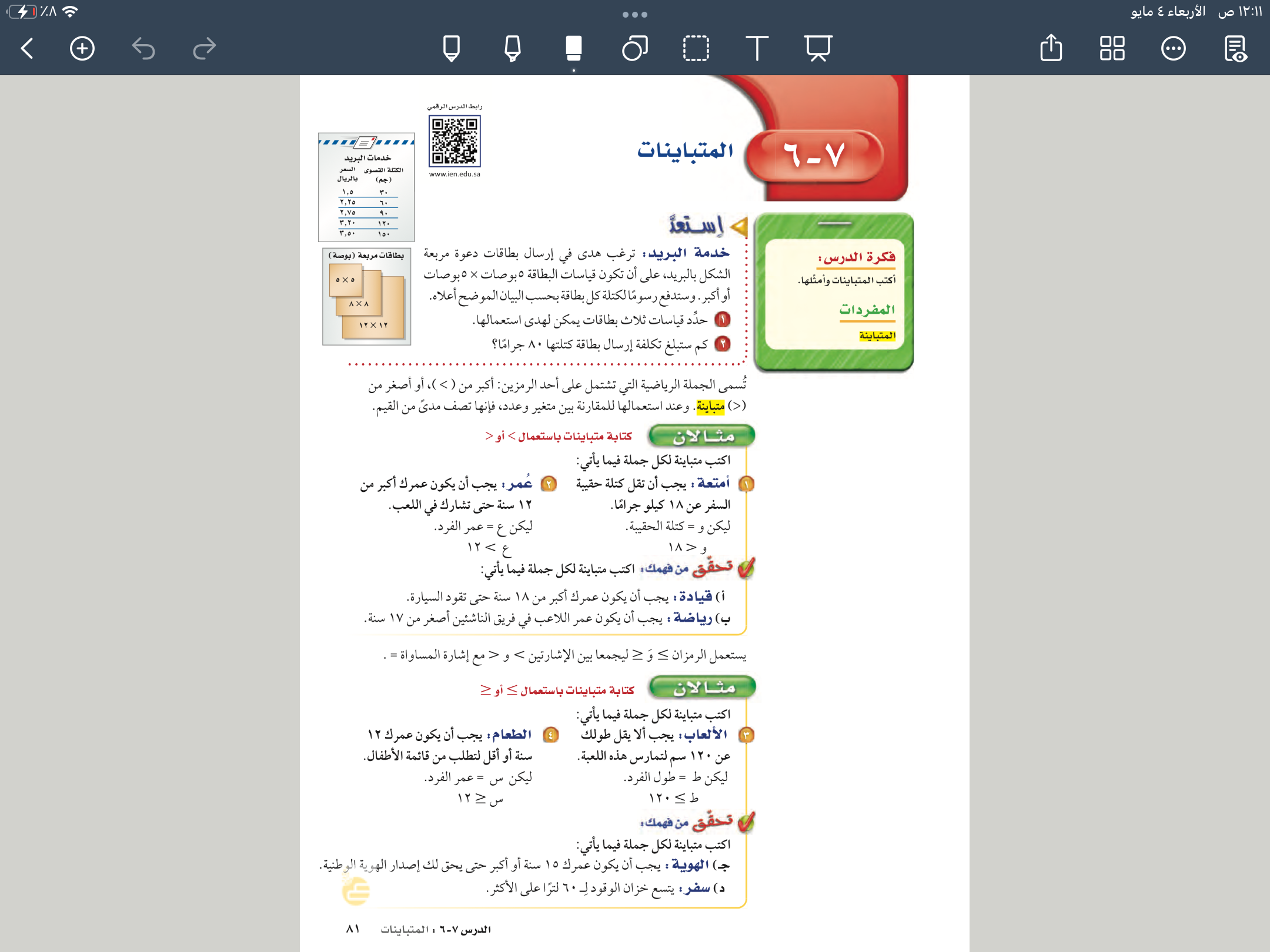 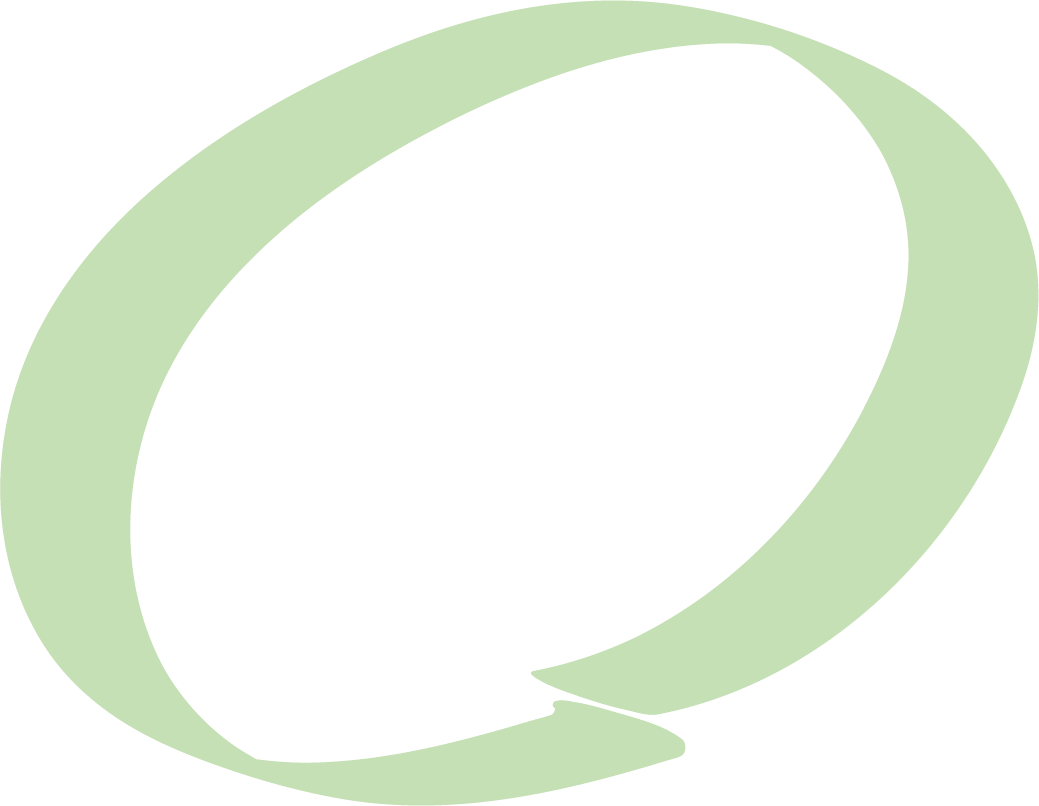 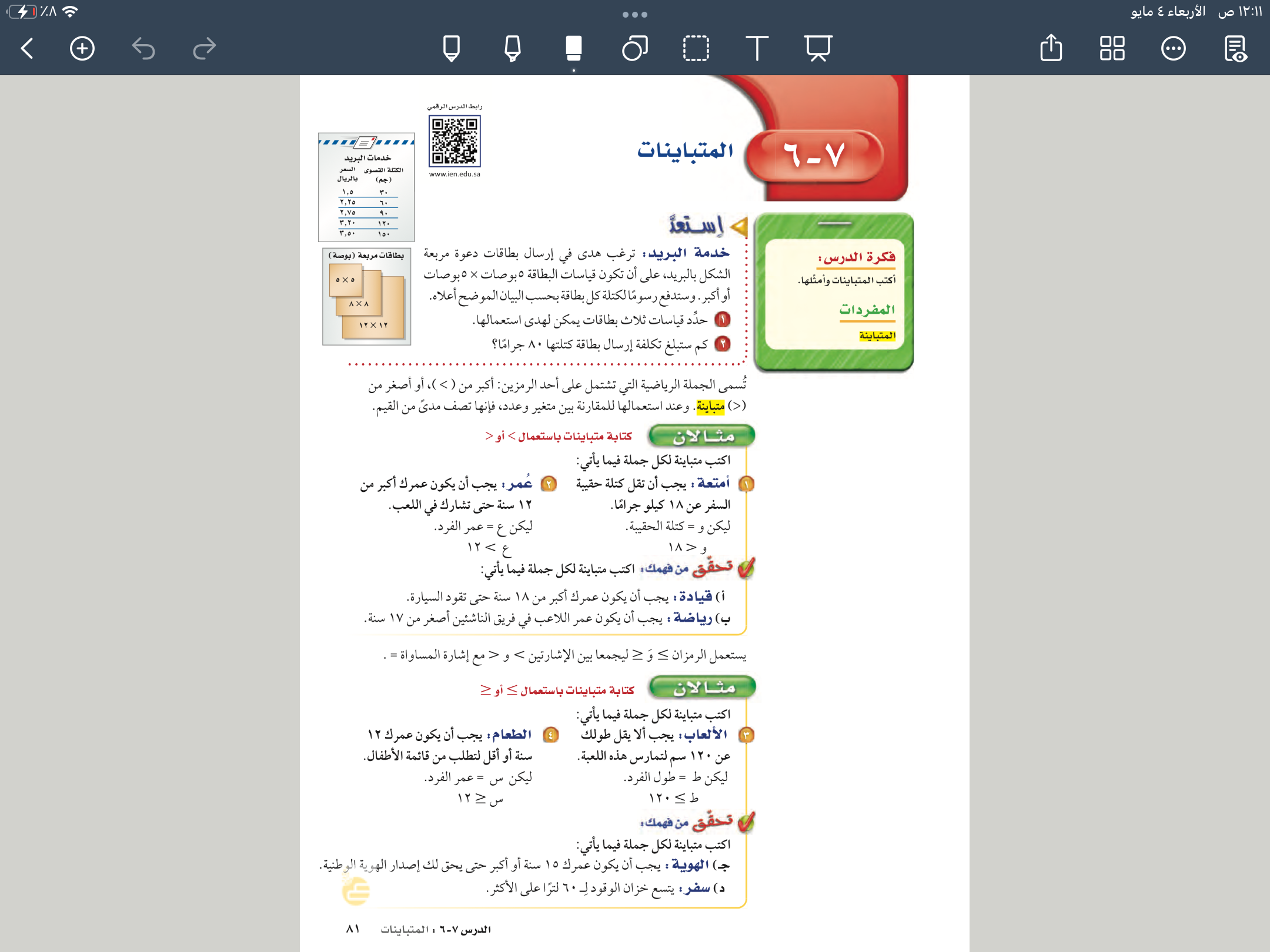 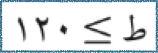 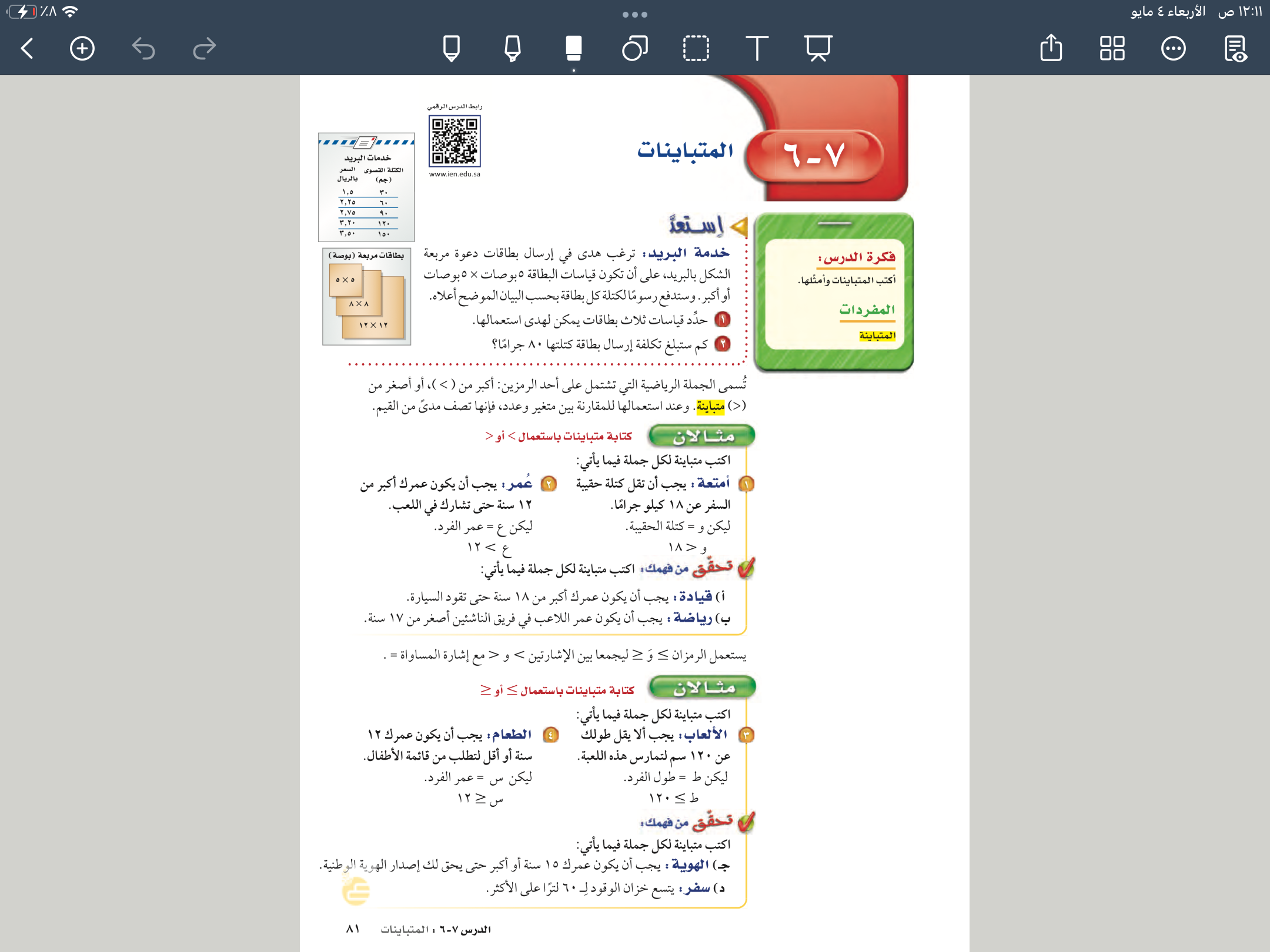 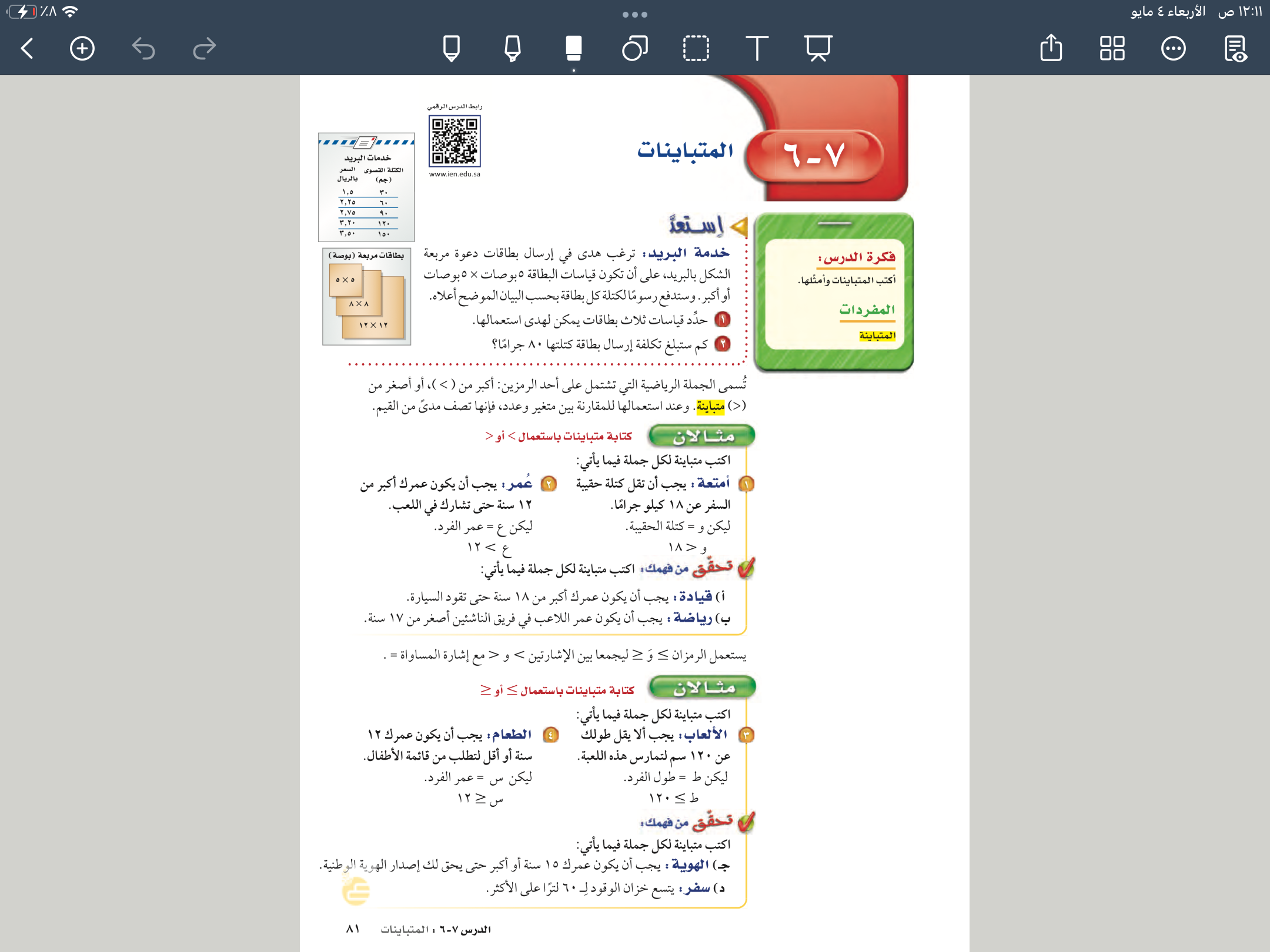 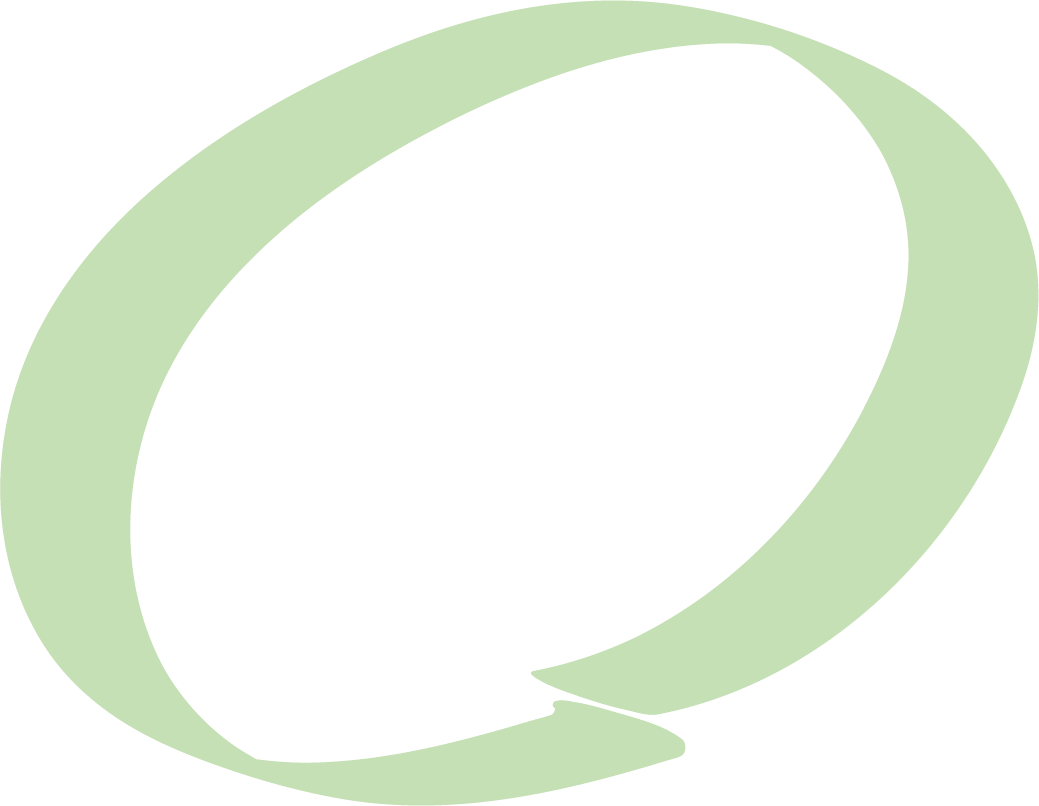 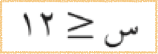 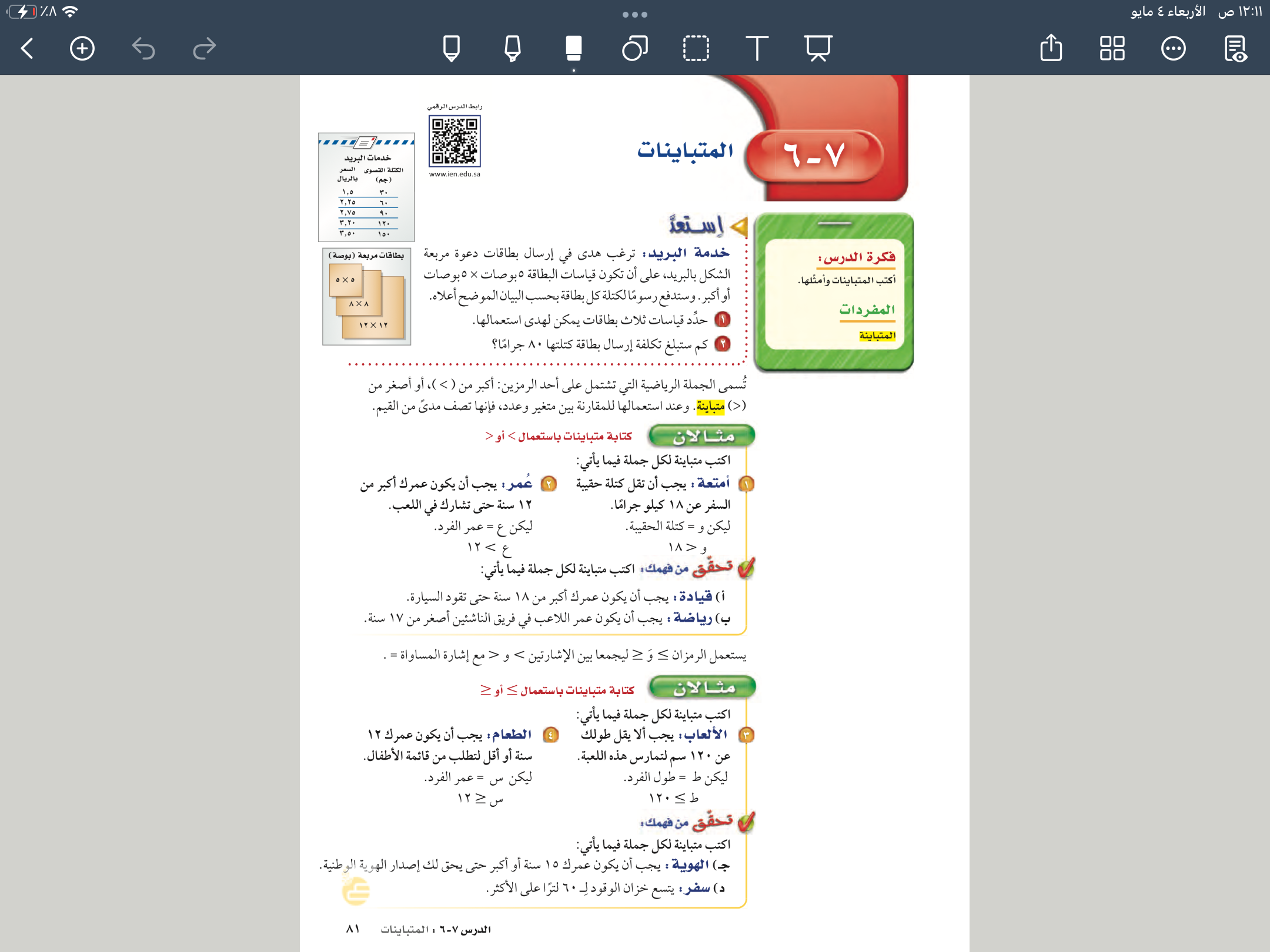 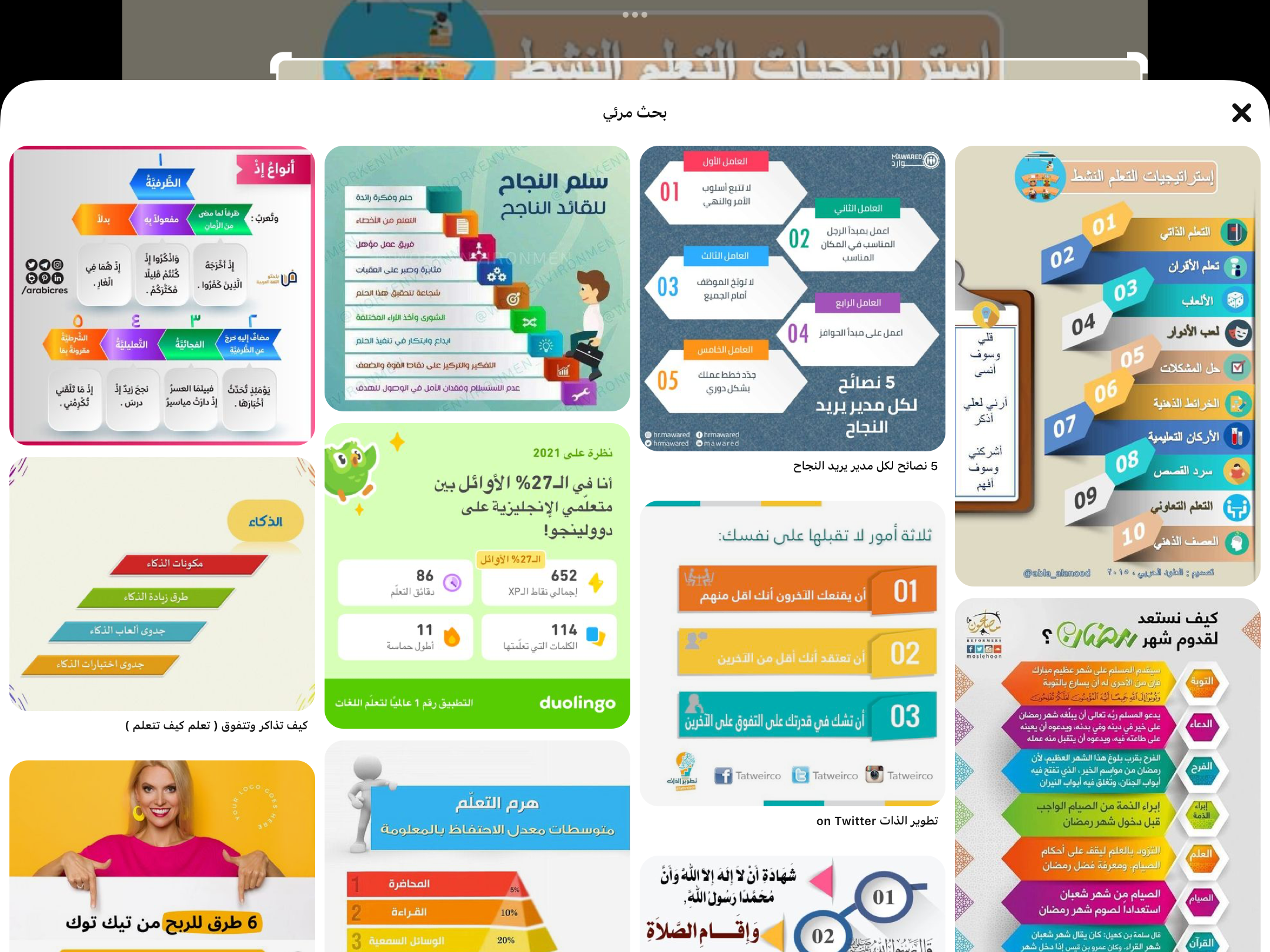 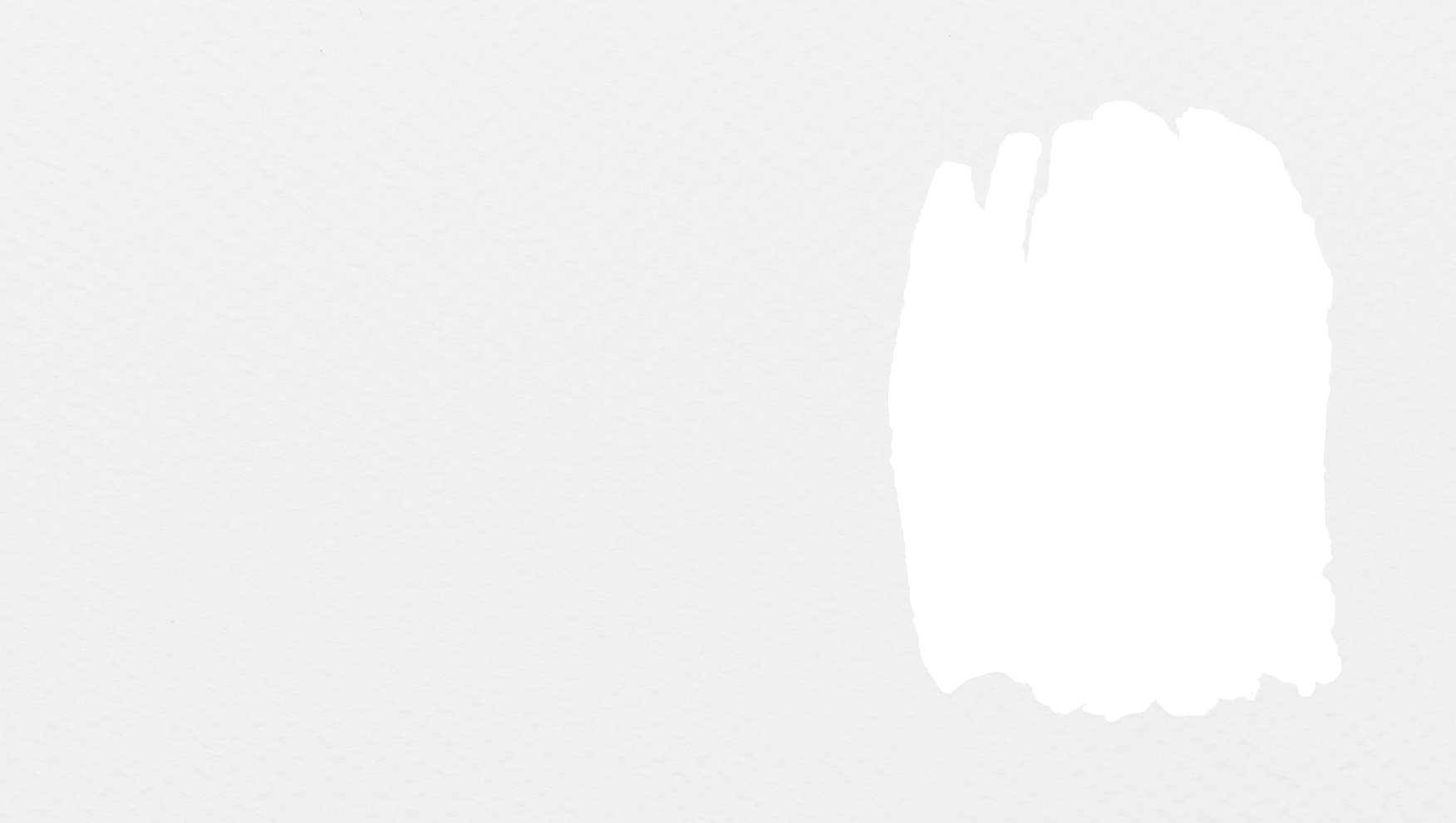 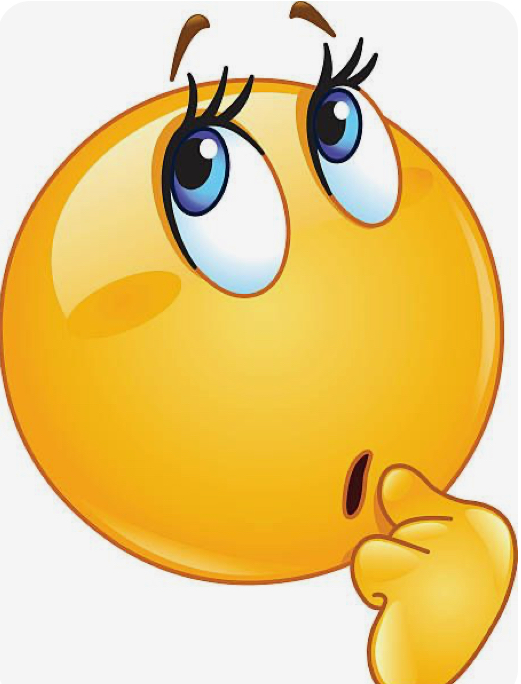 >
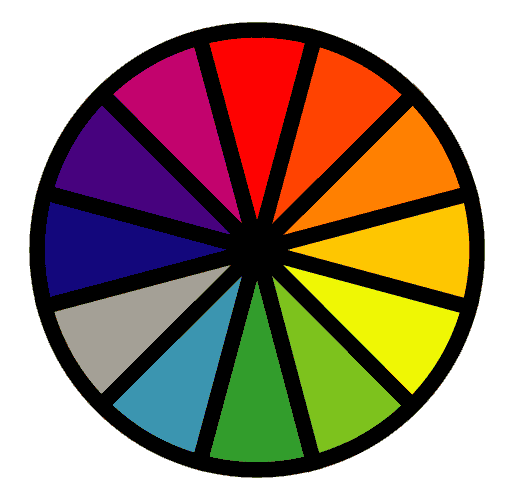 <
الاختيار العشوائي
تحقق من فهمك
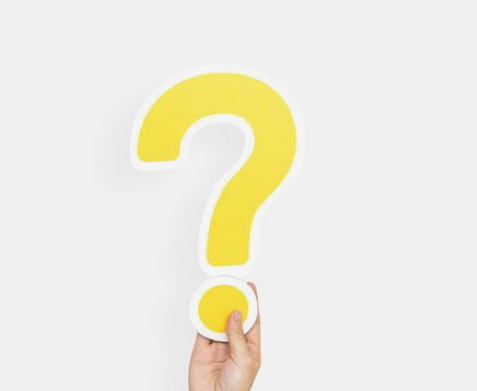 فكر 
زاوج 
شارك
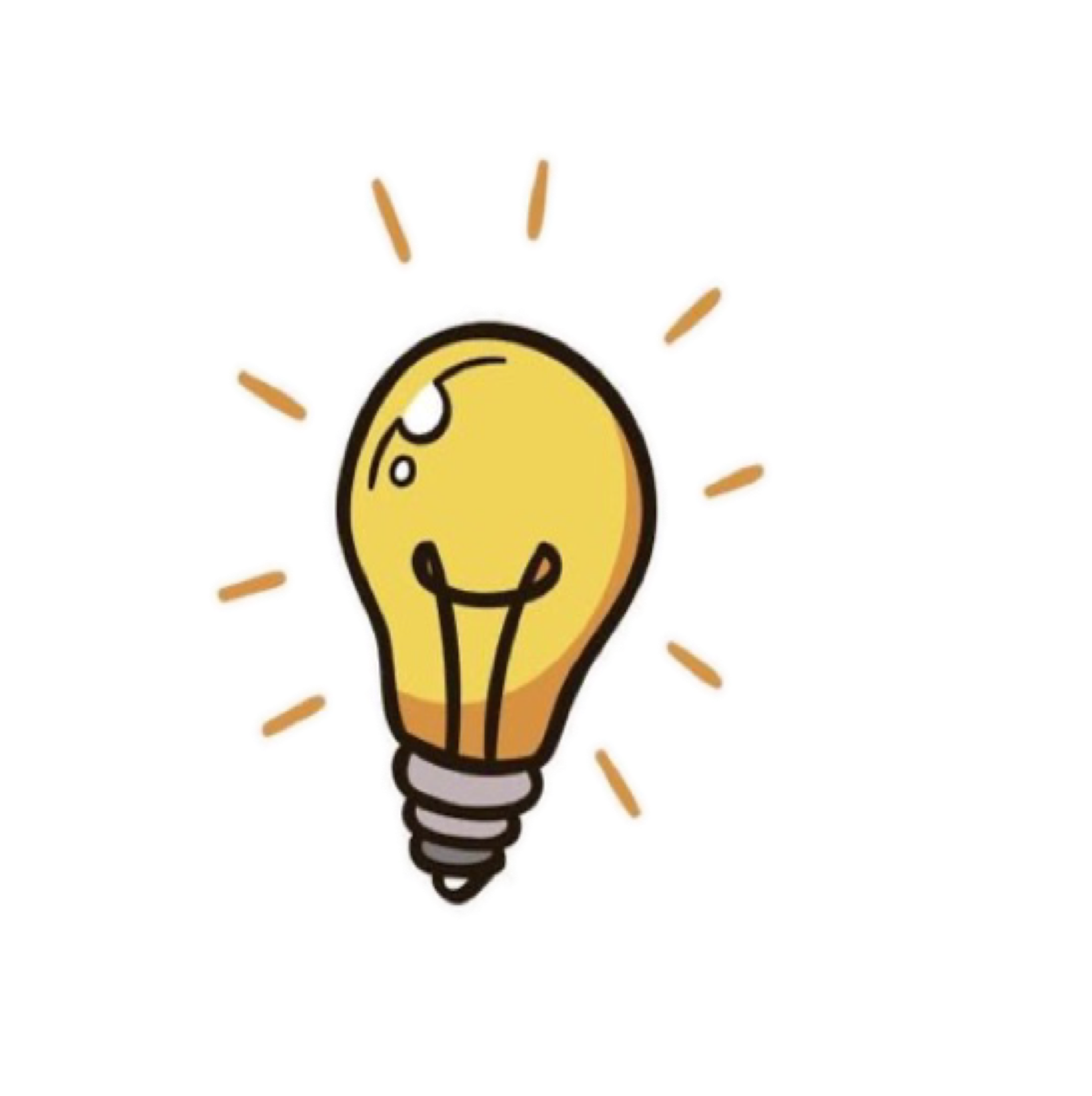 صفحة
٨١
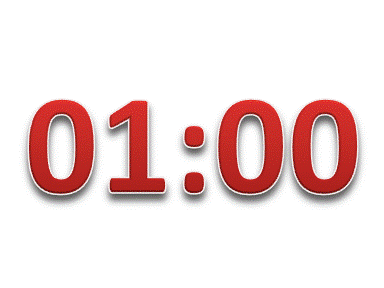 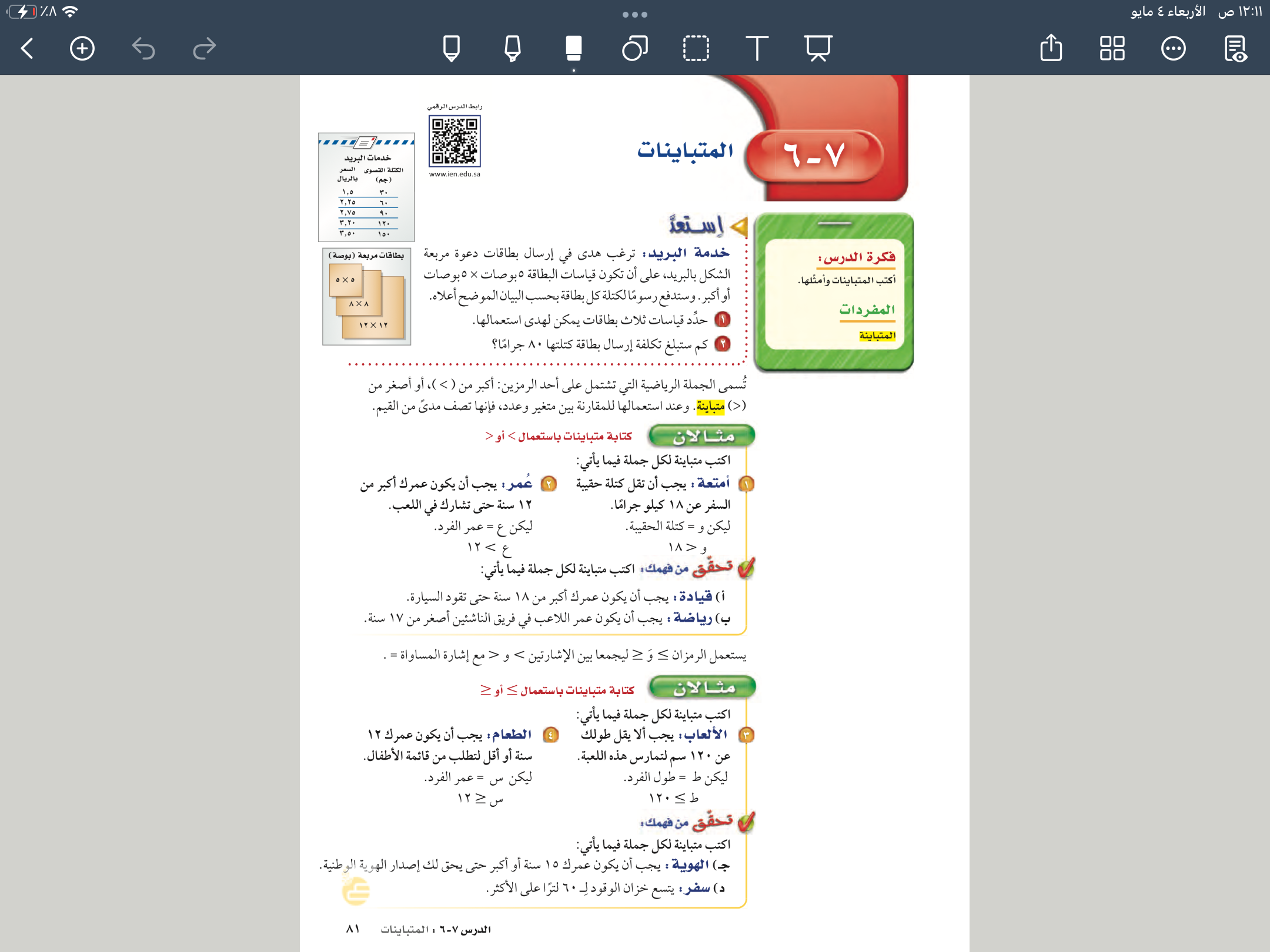 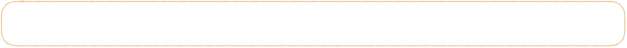 ع >١٨
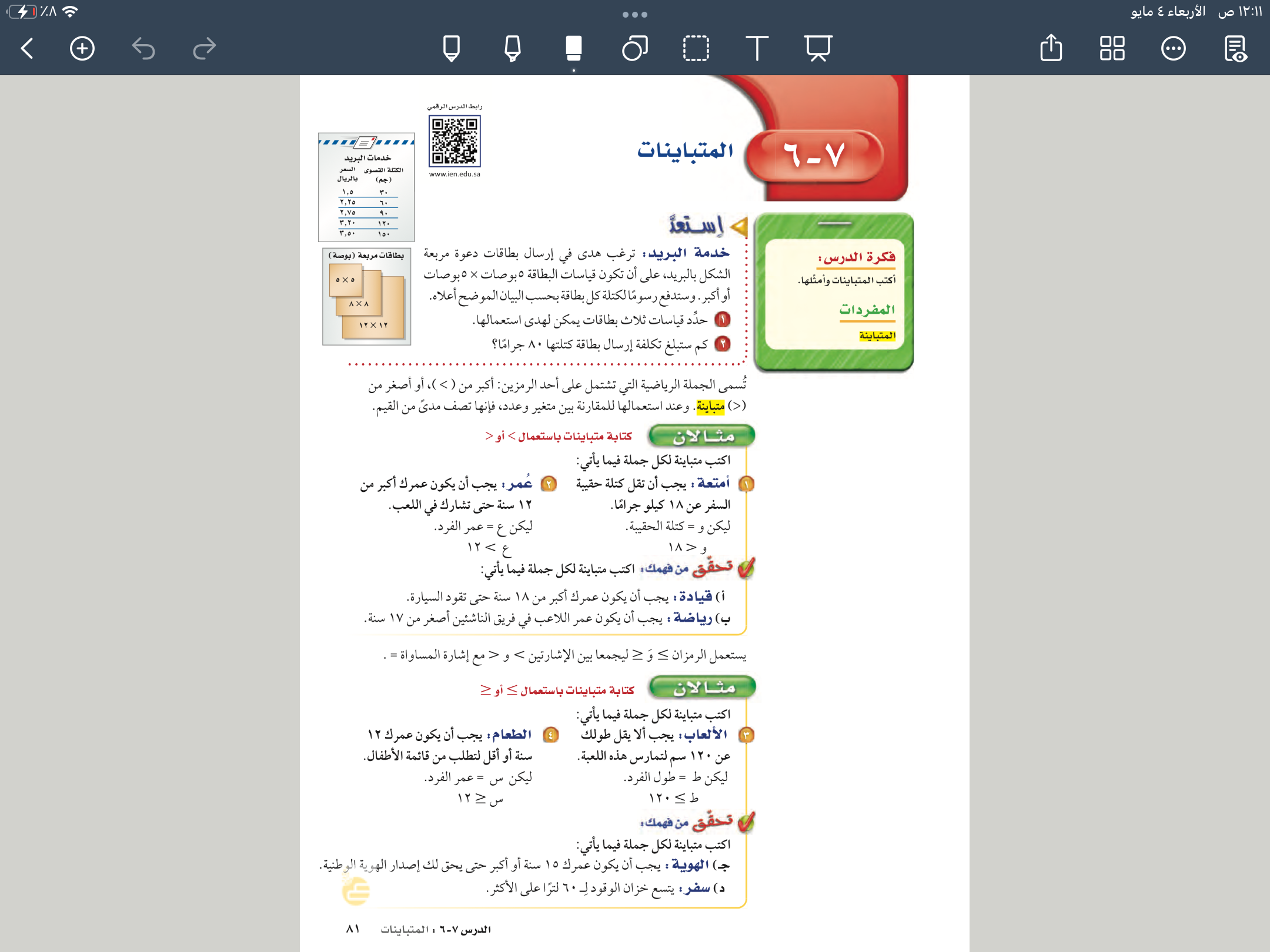 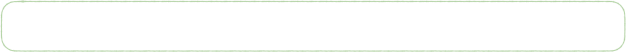 ع <١٧
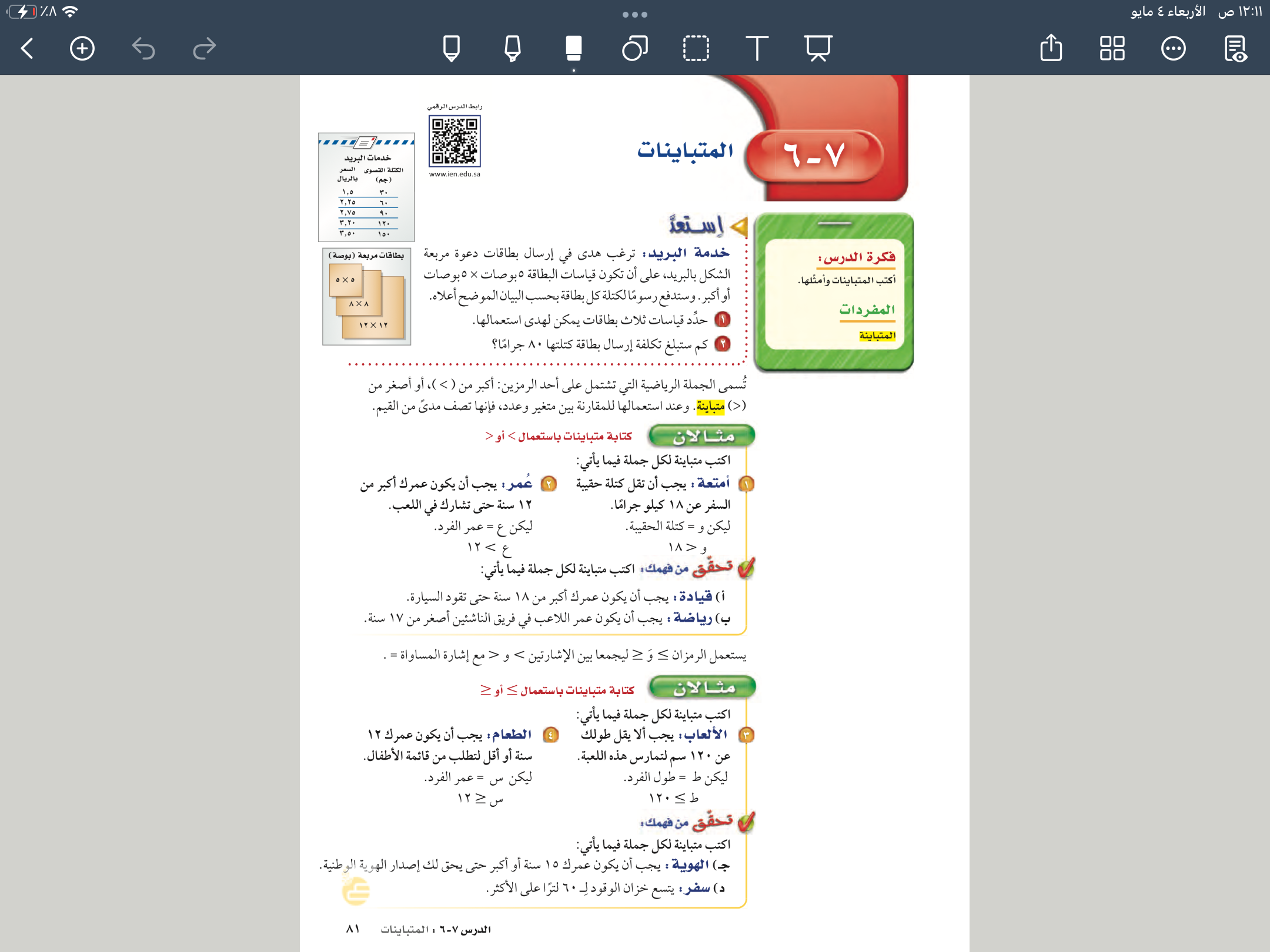 س ١٥
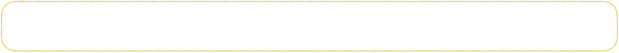 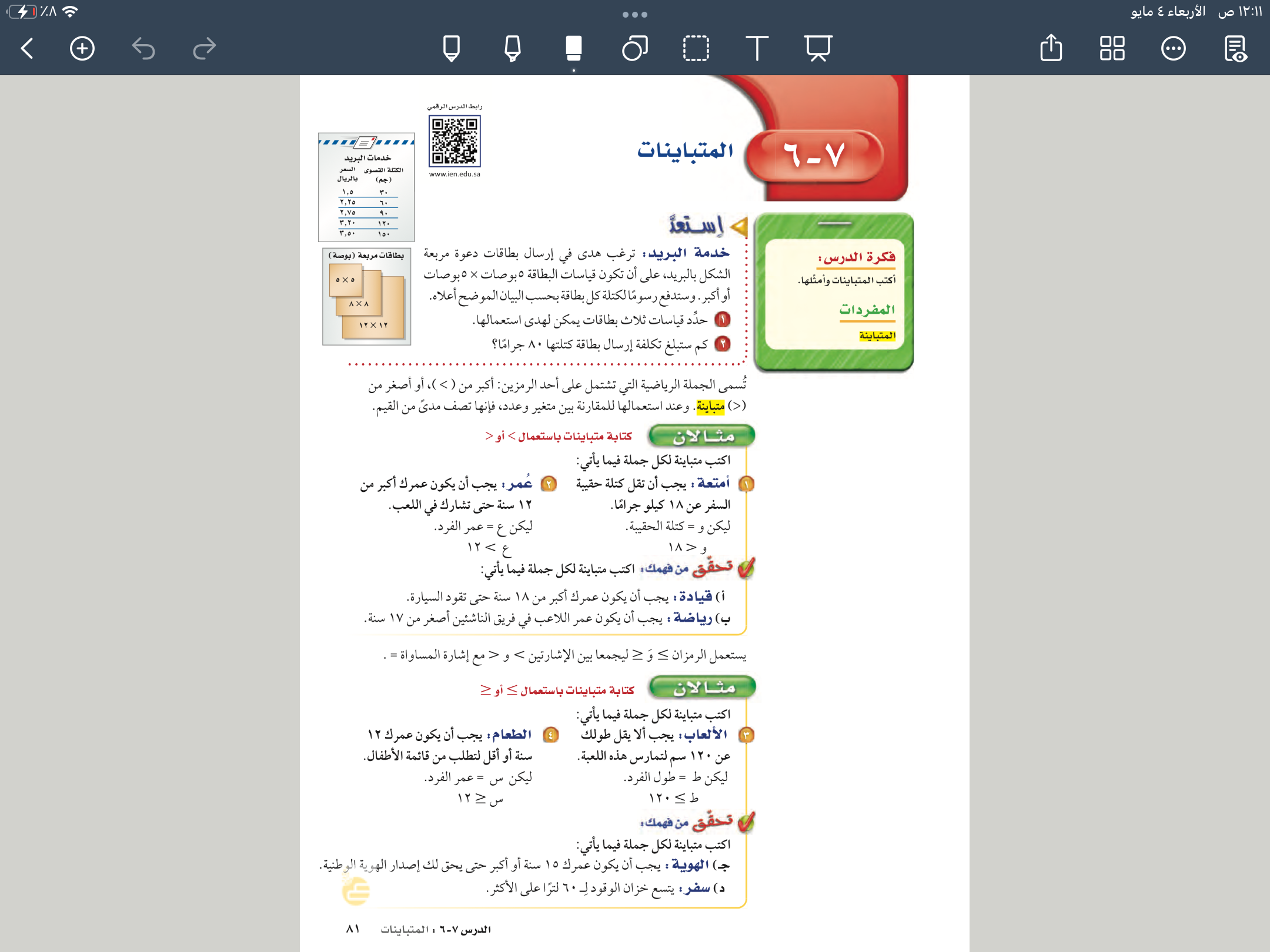 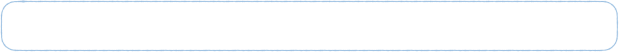 و ٦٠
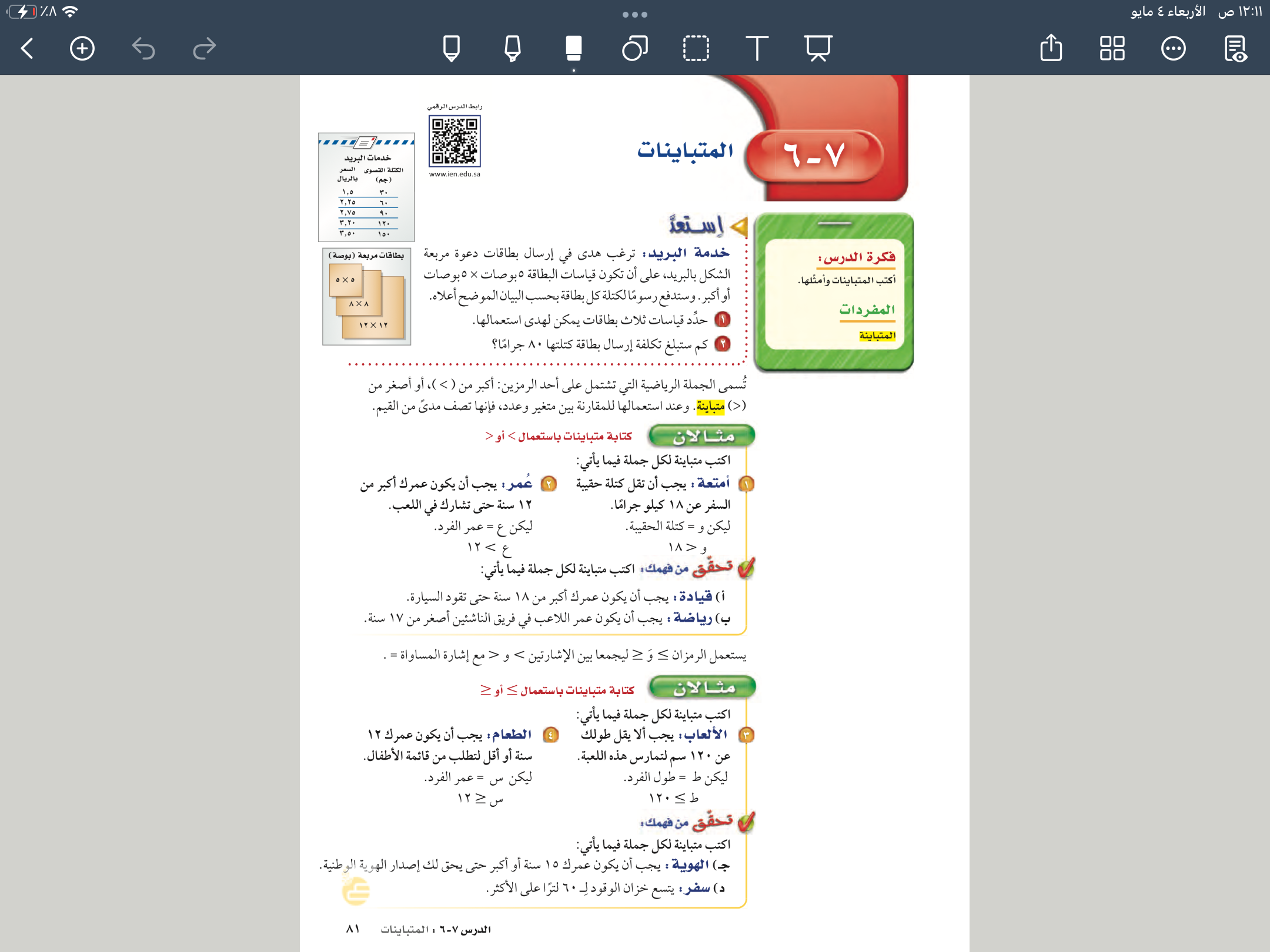 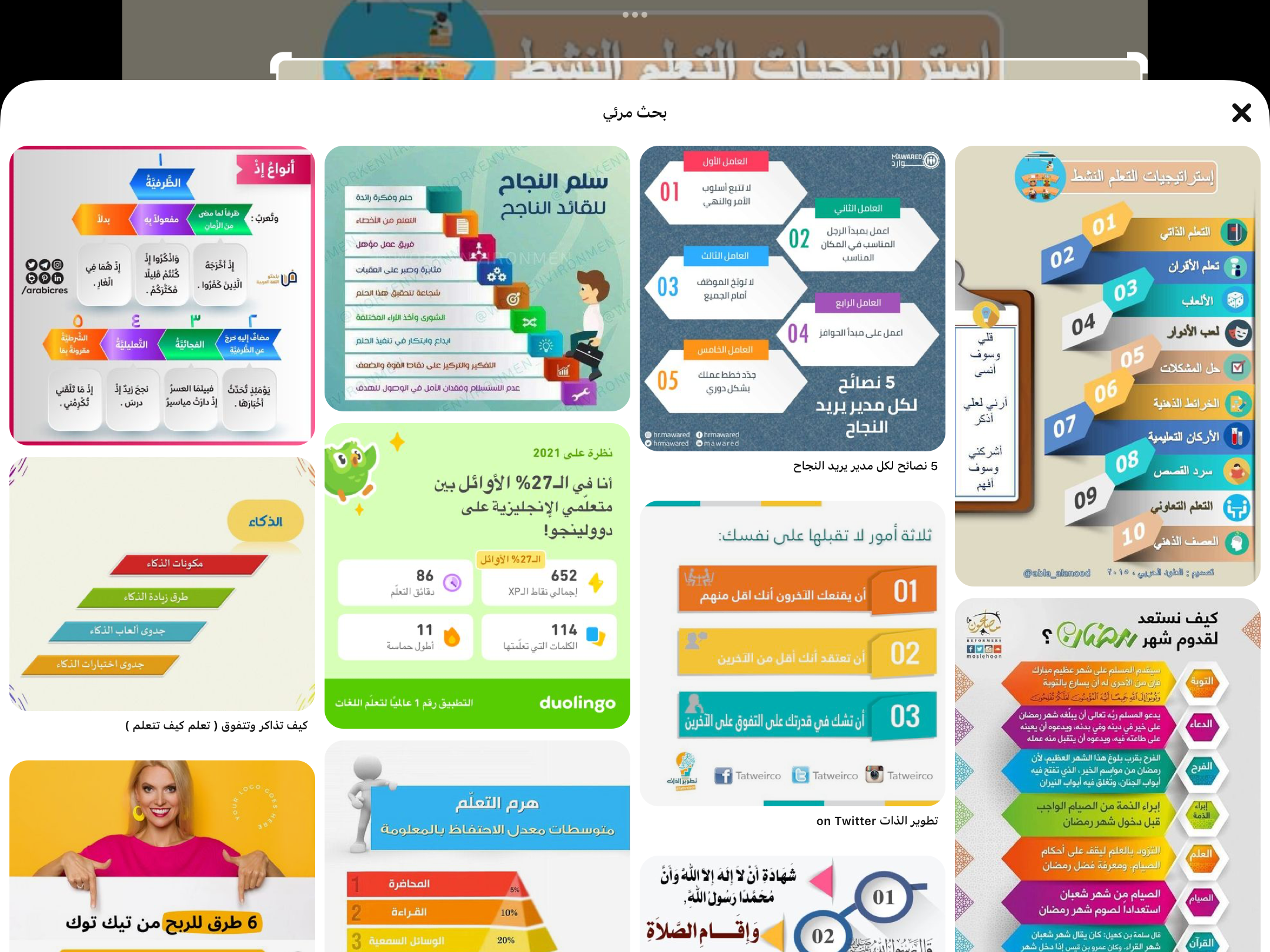 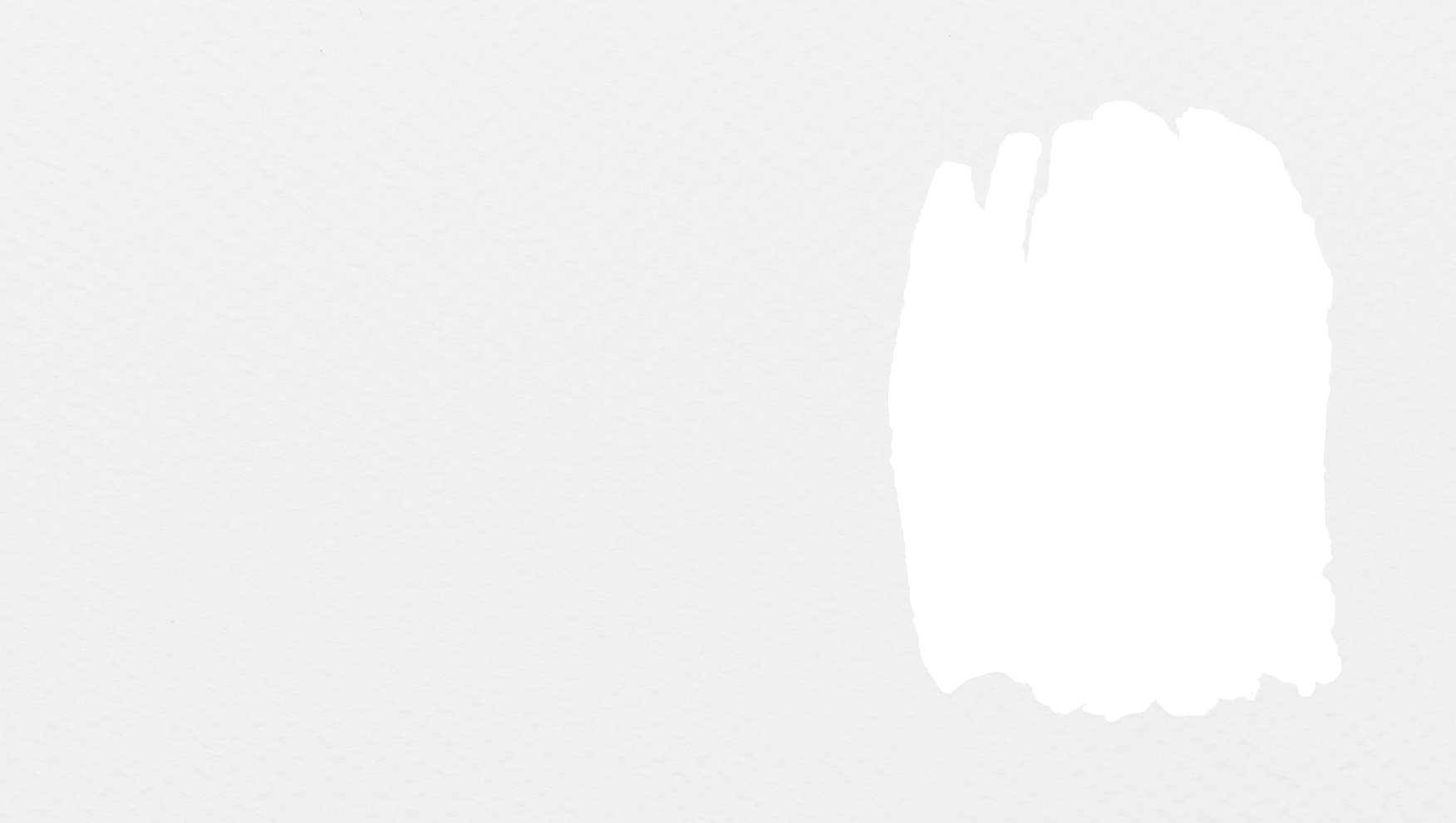 <
تأكد
صفحة
٨٣
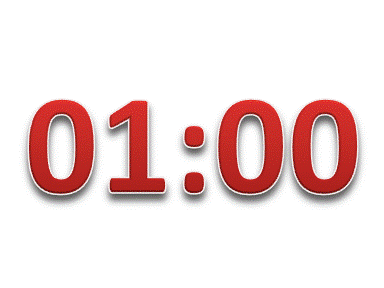 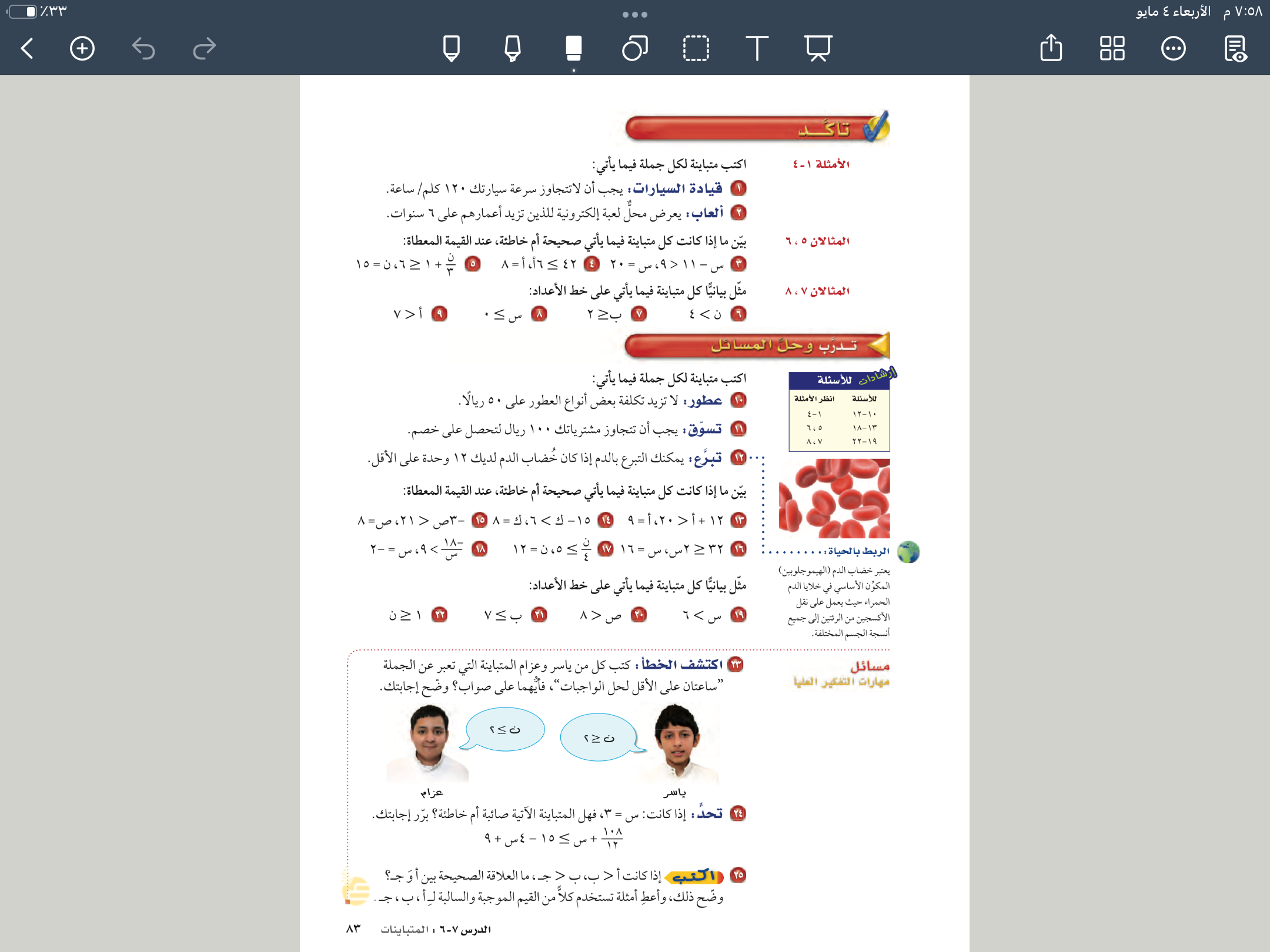 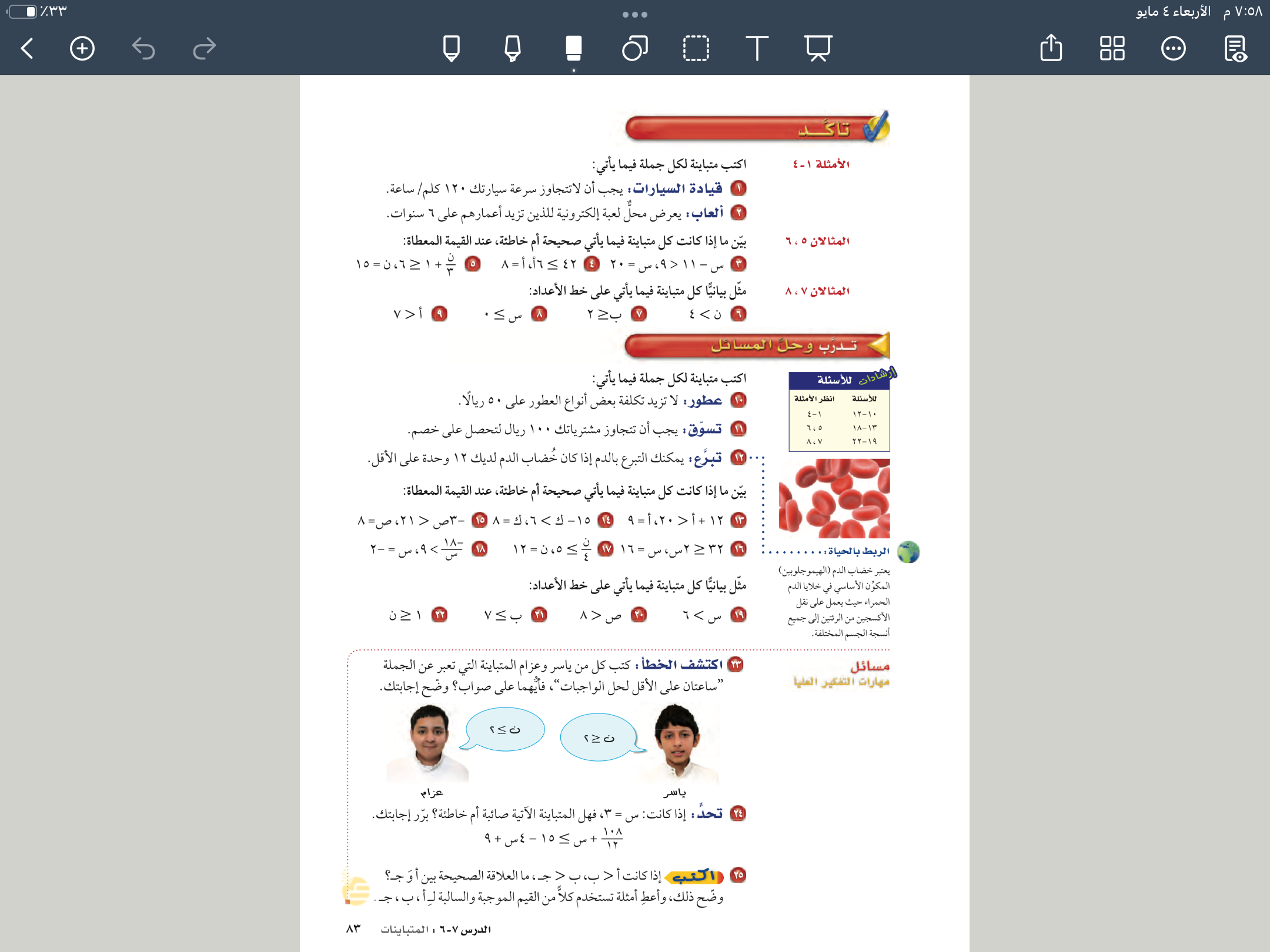 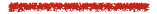 س ١٢٠
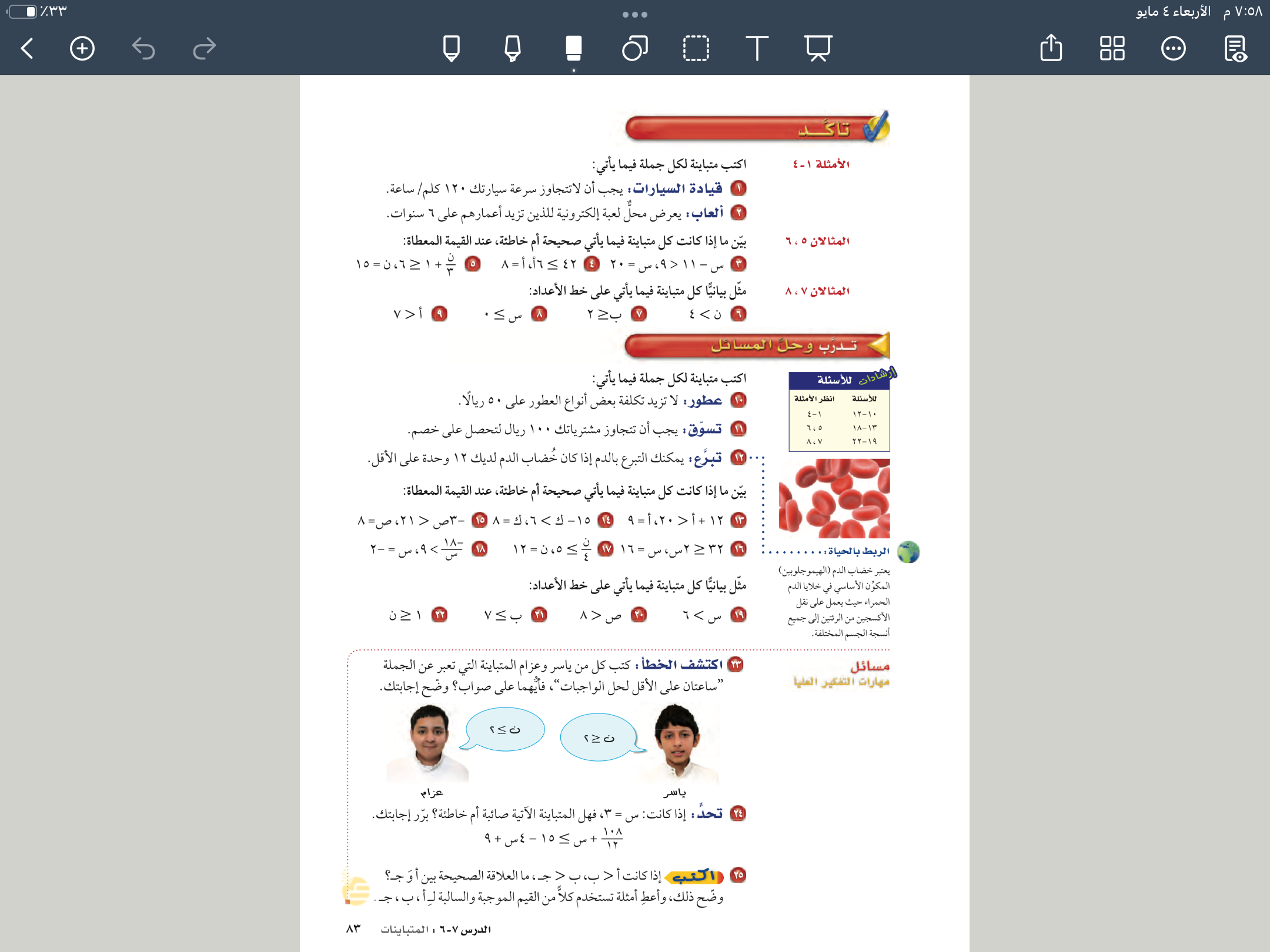 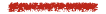 ع ٦
>
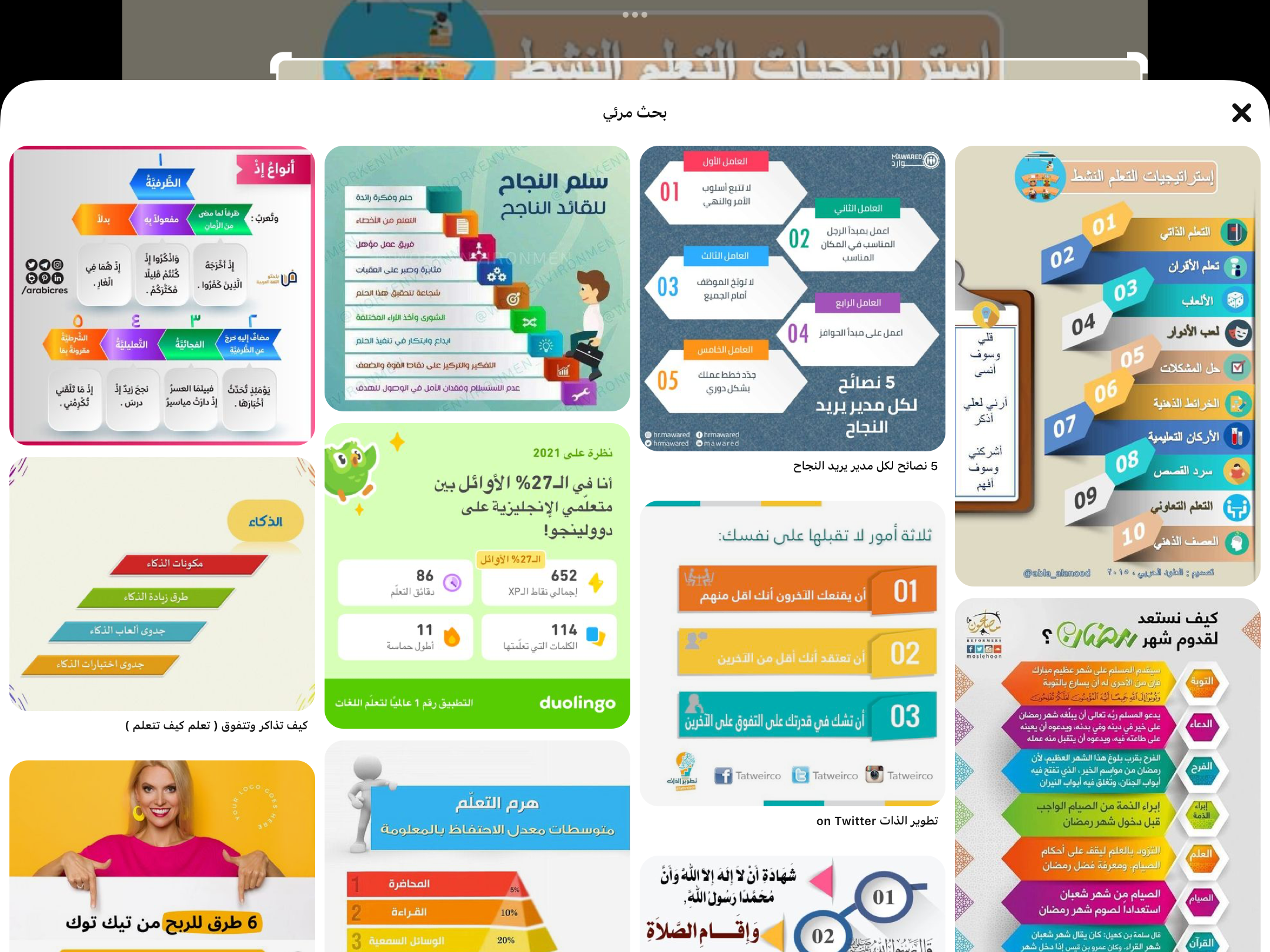 مهارة تفكير عليا
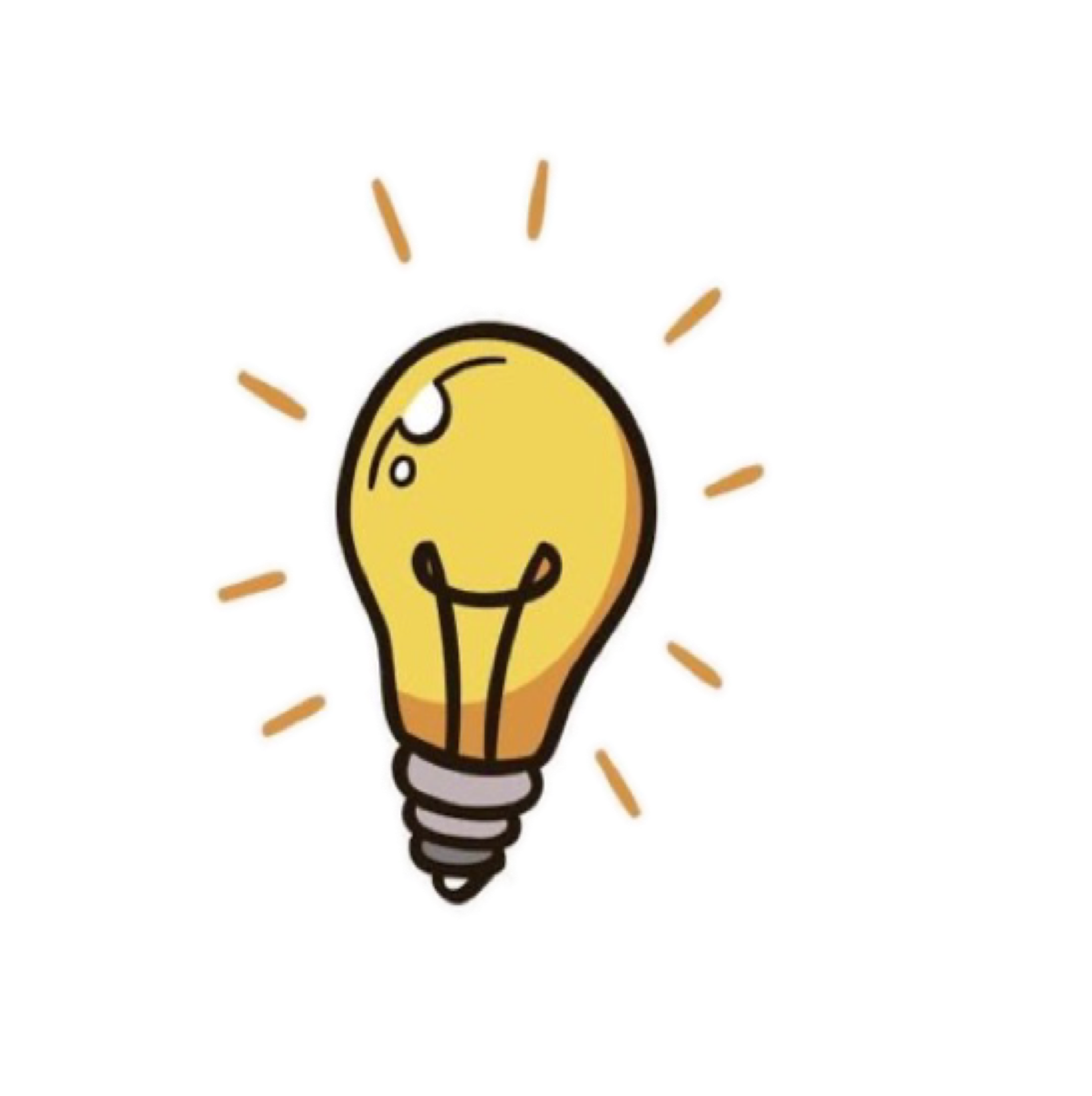 صفحة
٨٣
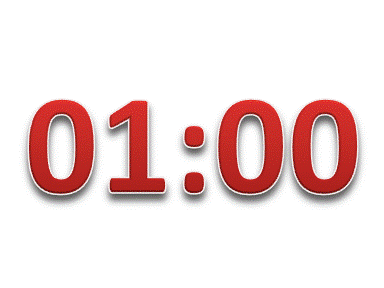 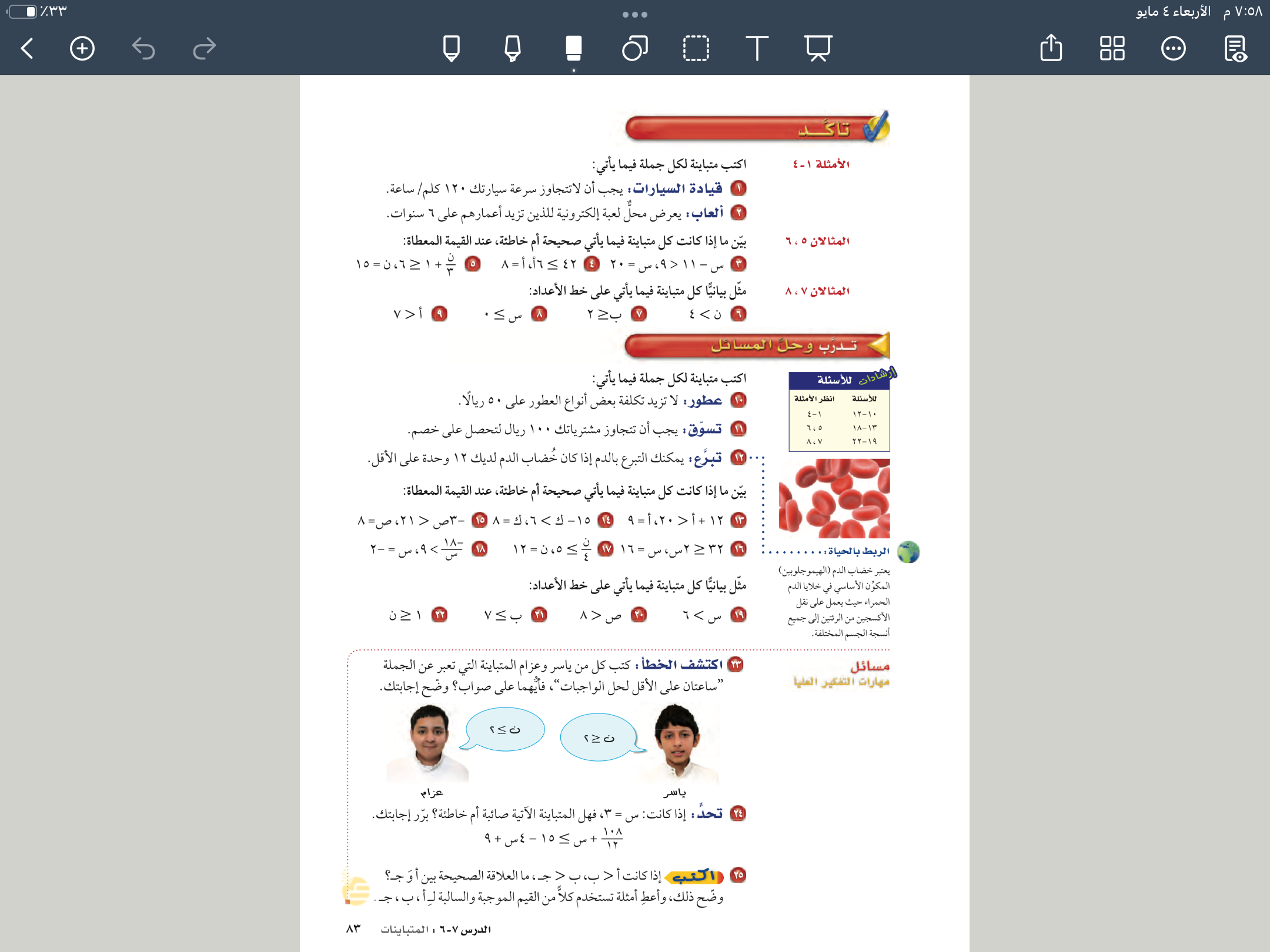 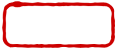 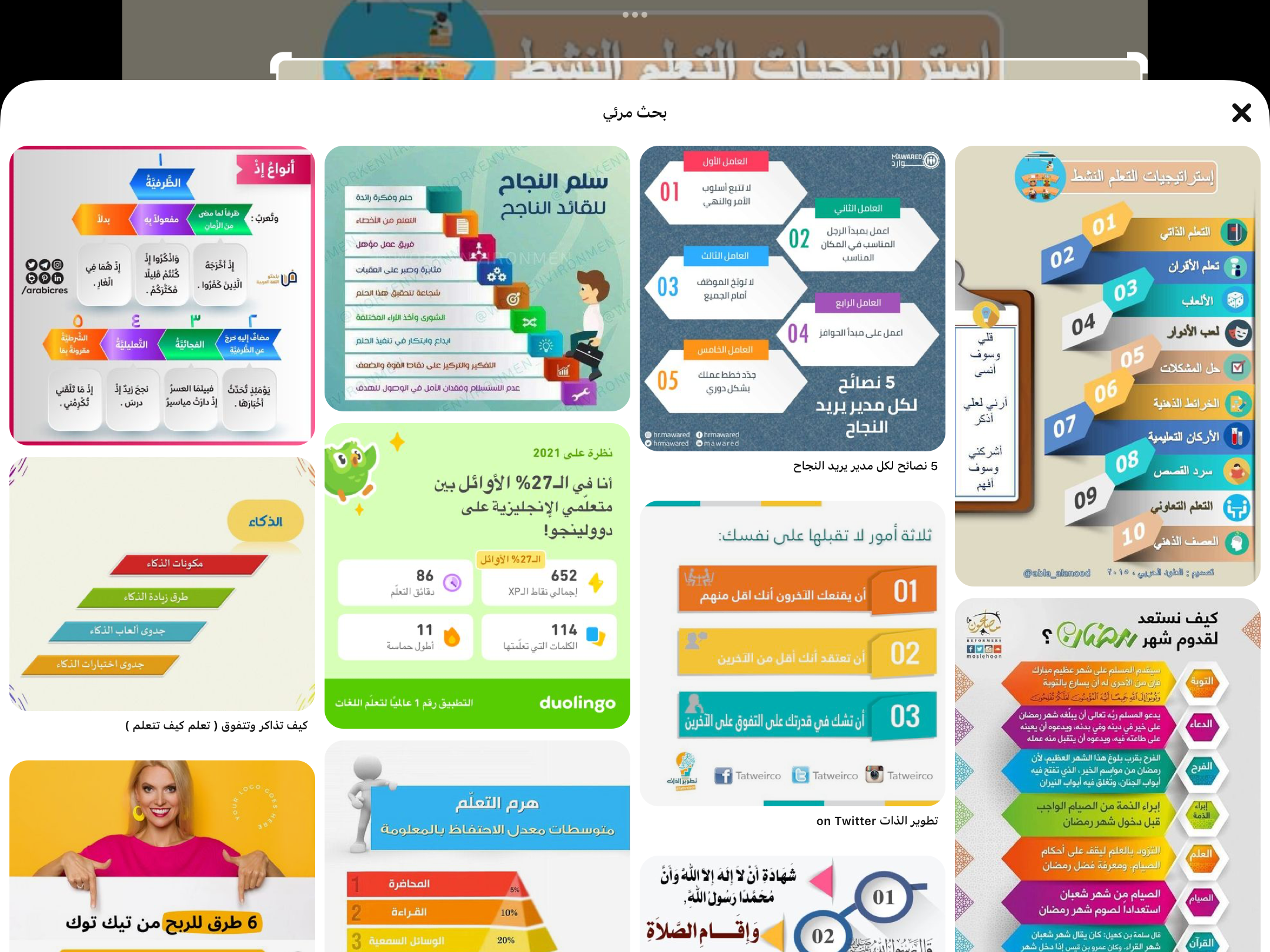 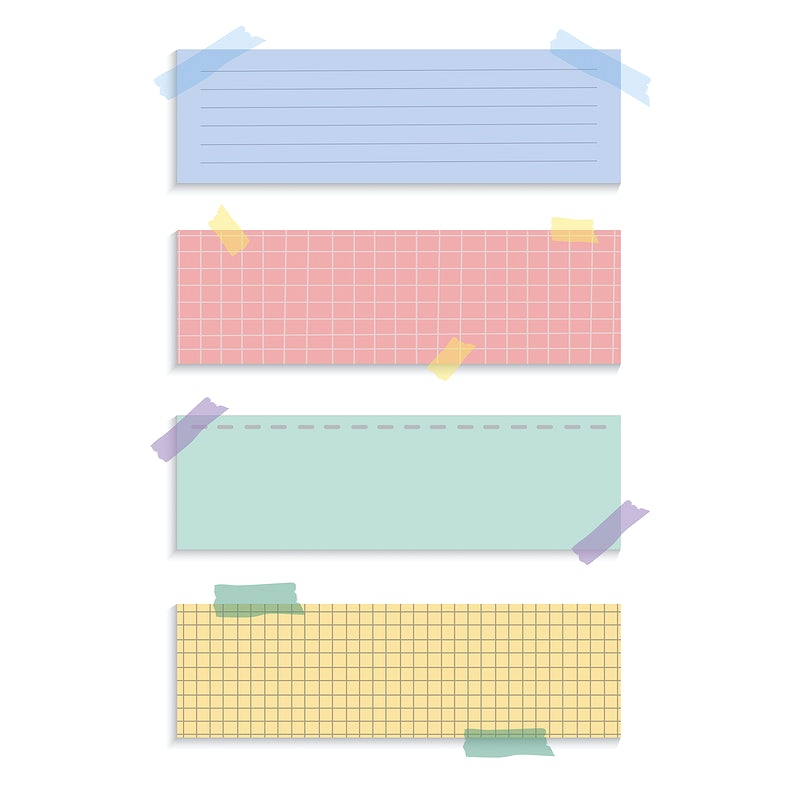 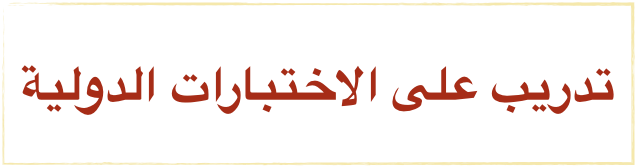 صفحة
٨٤
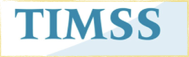 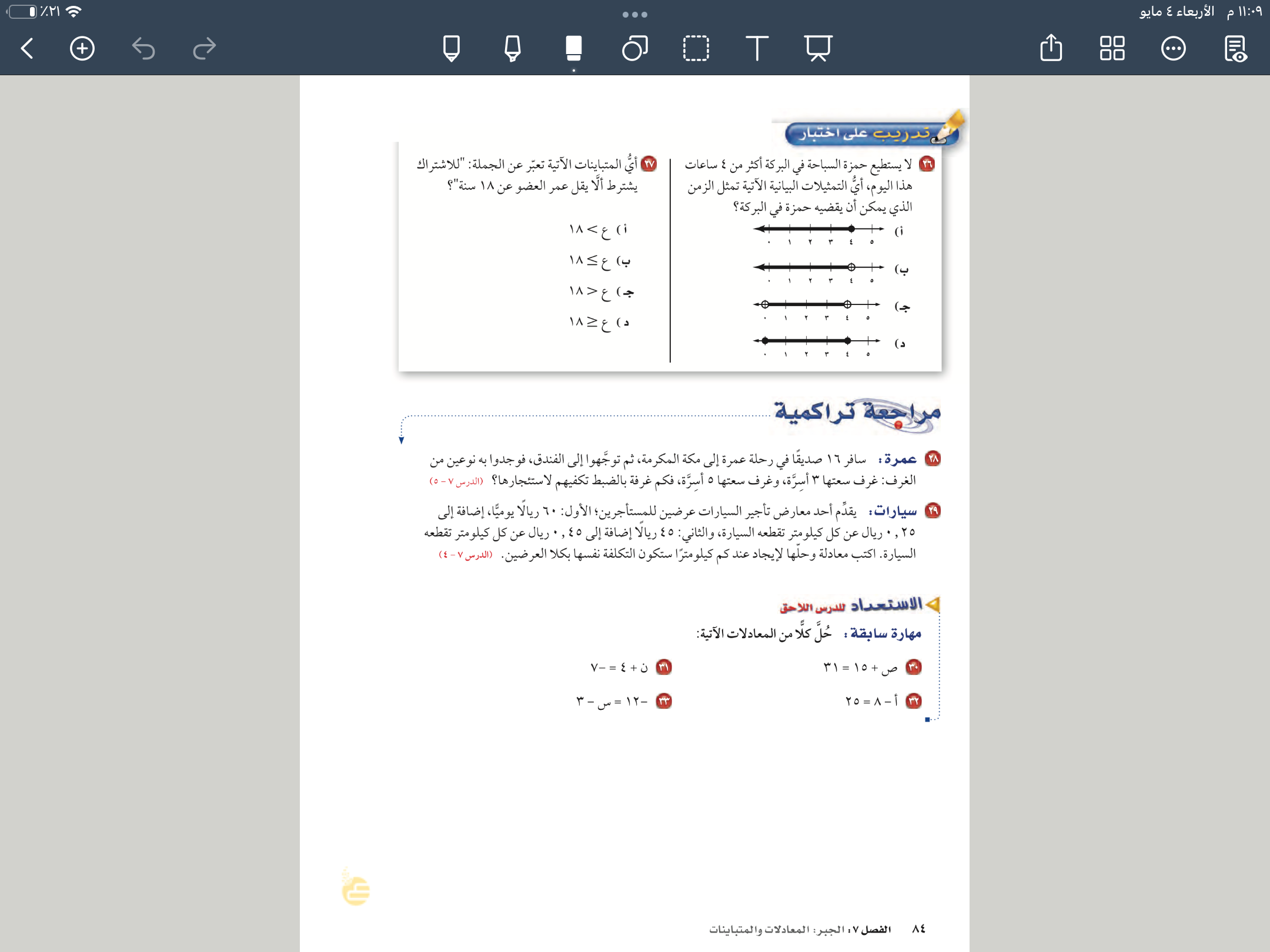 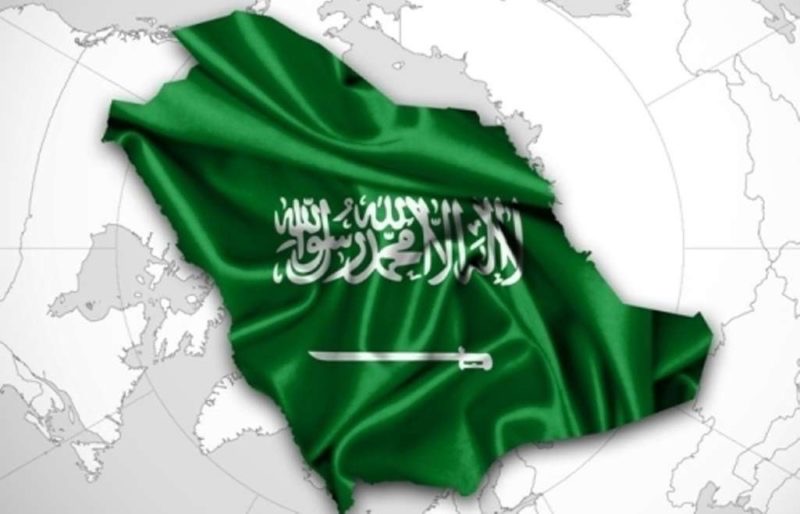 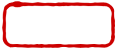 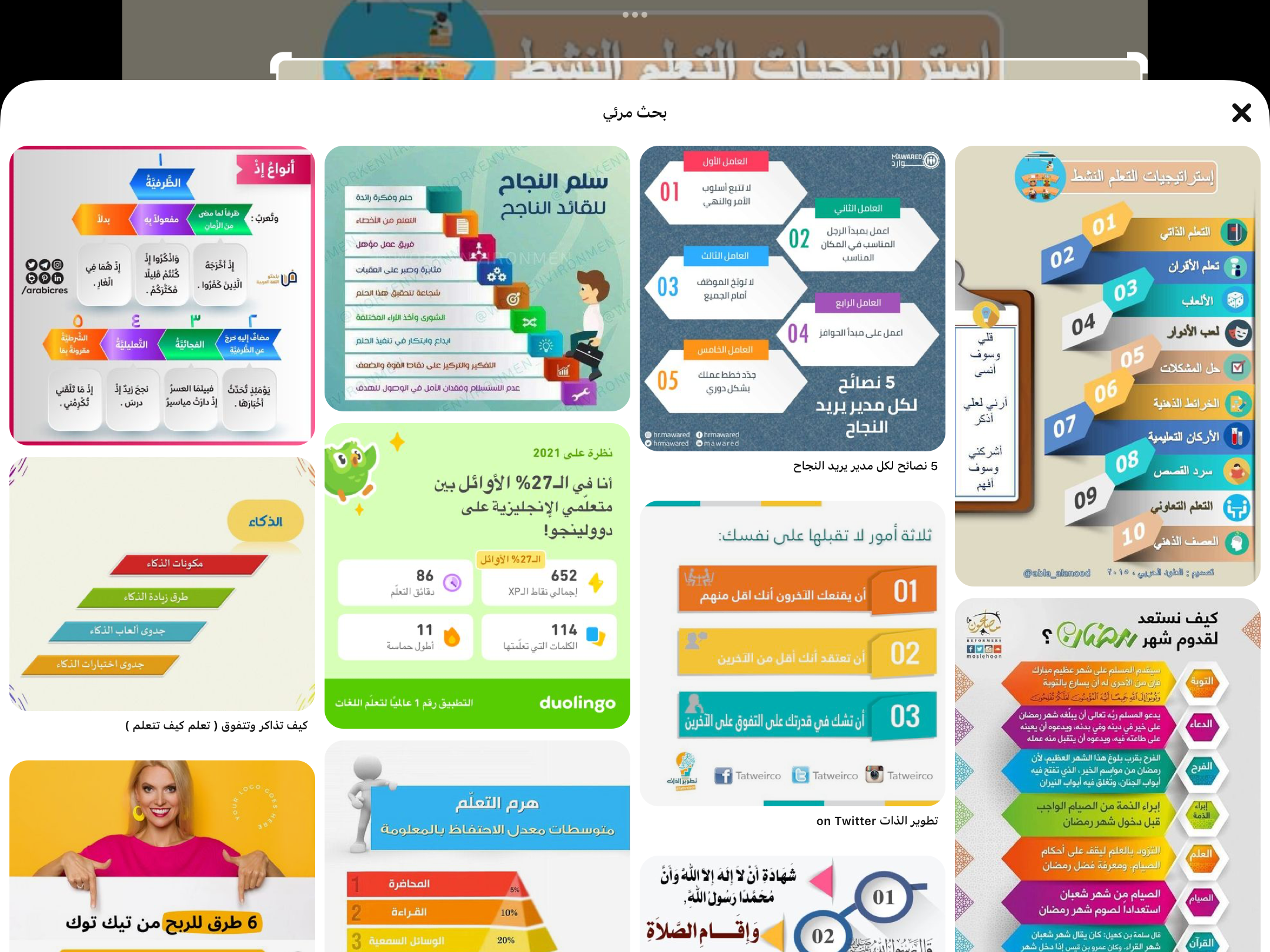 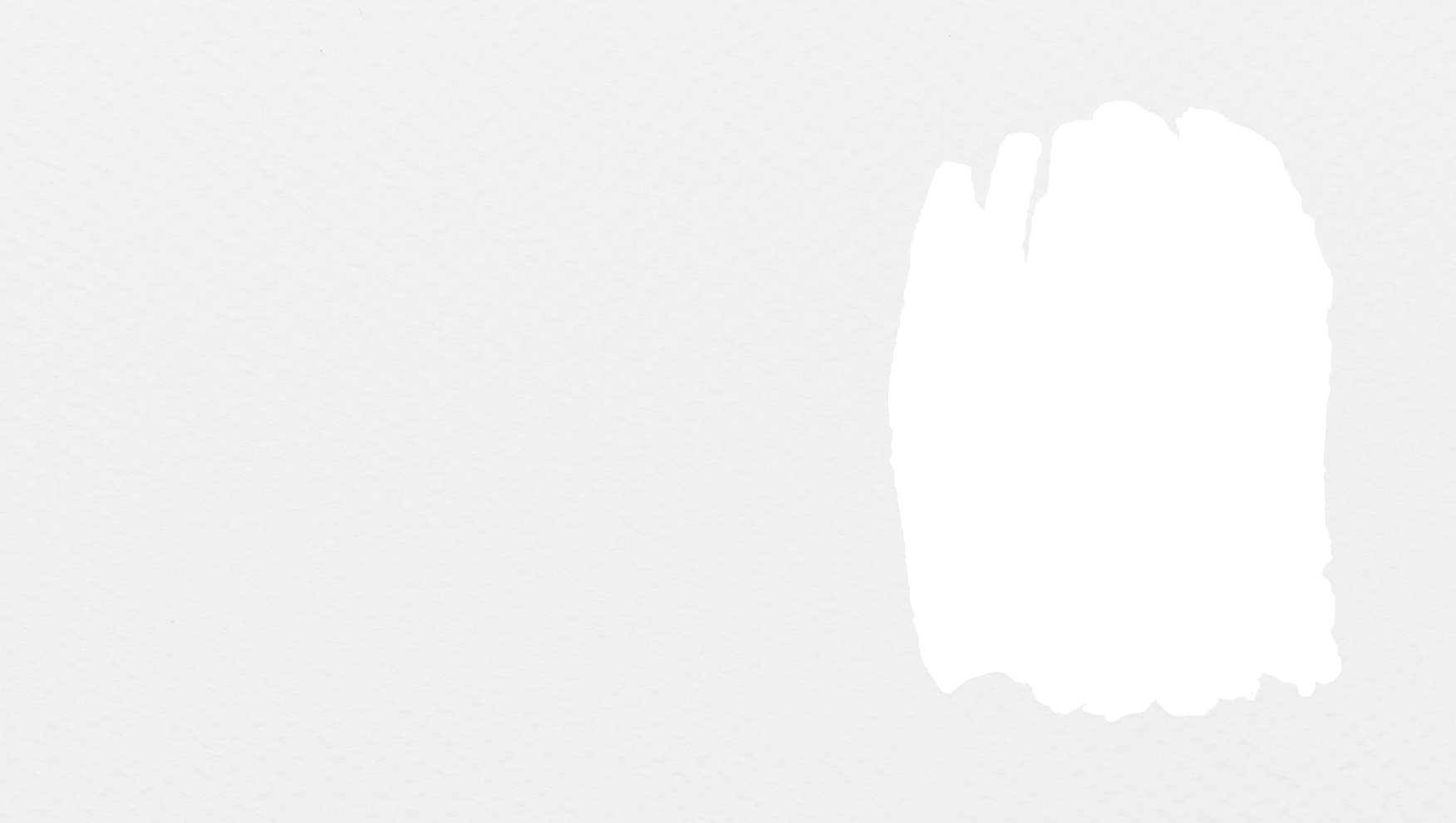 <
>
تدريب وحل المسائل
الحل
الحل
صفحة
٦٥
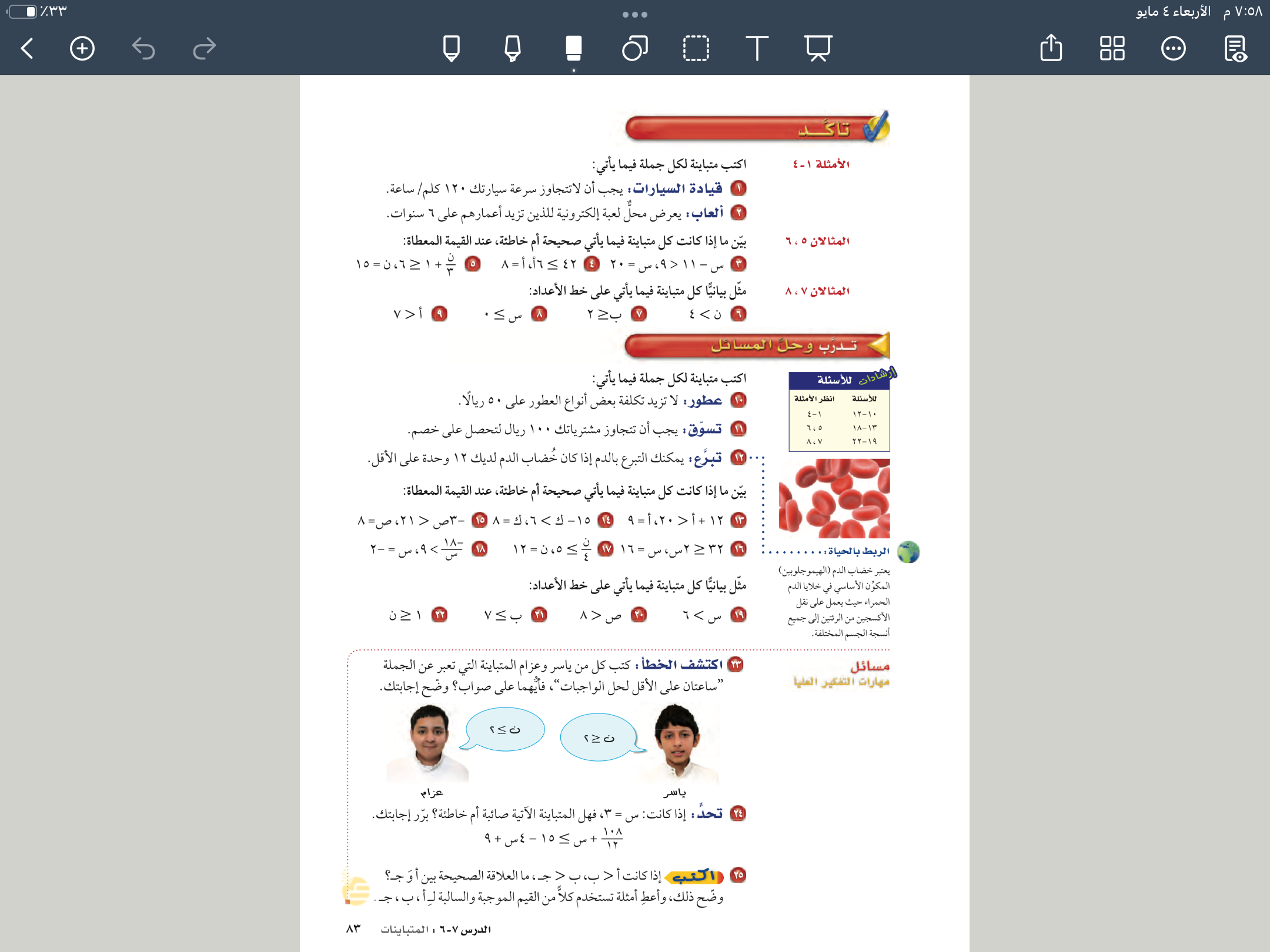 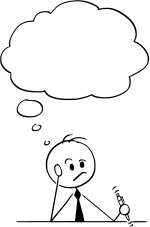 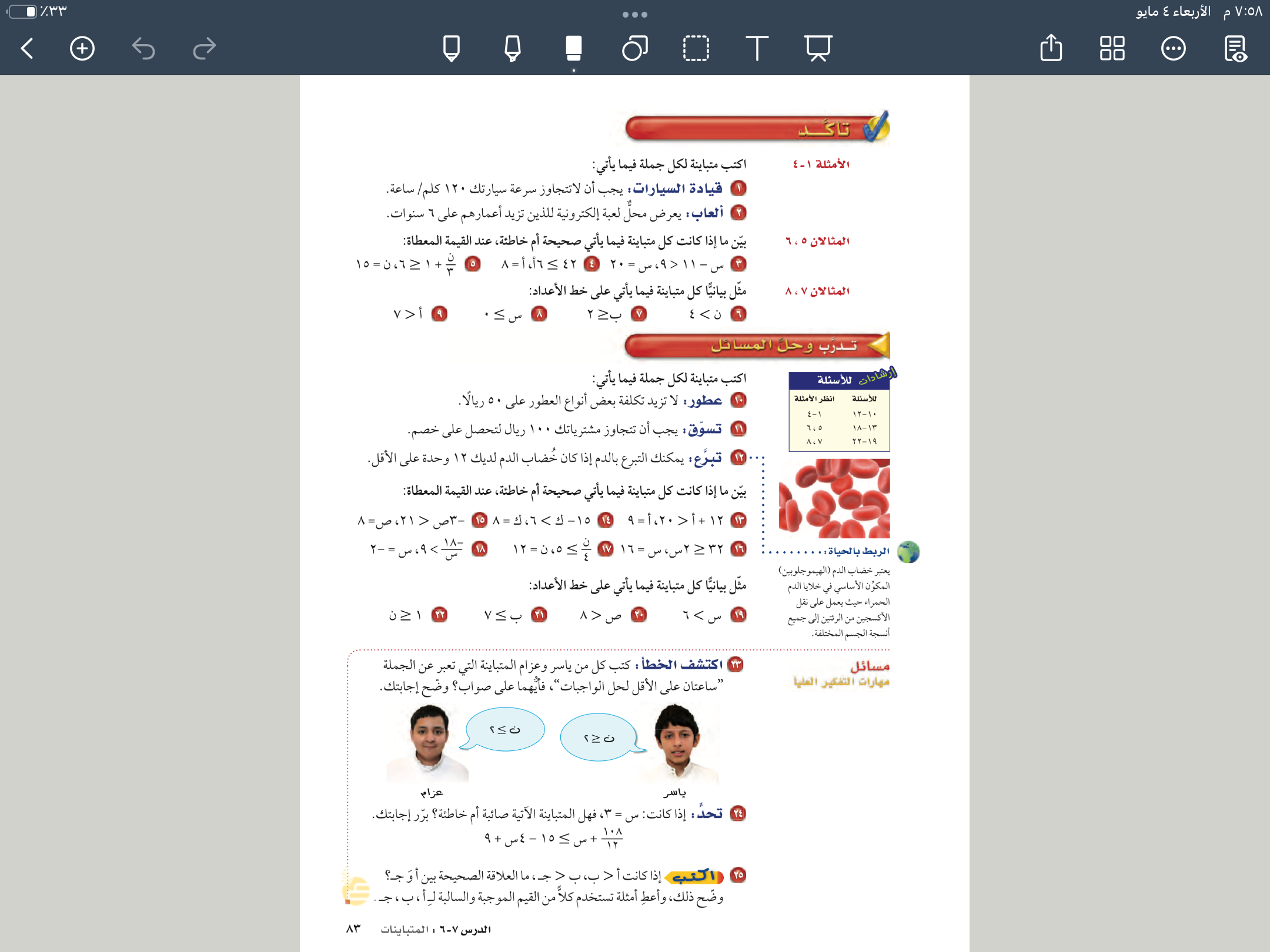 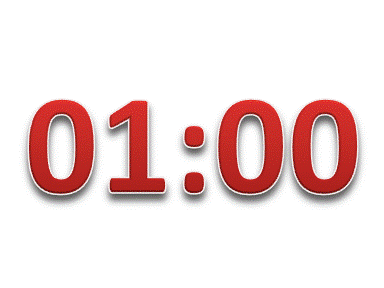 س ١٢
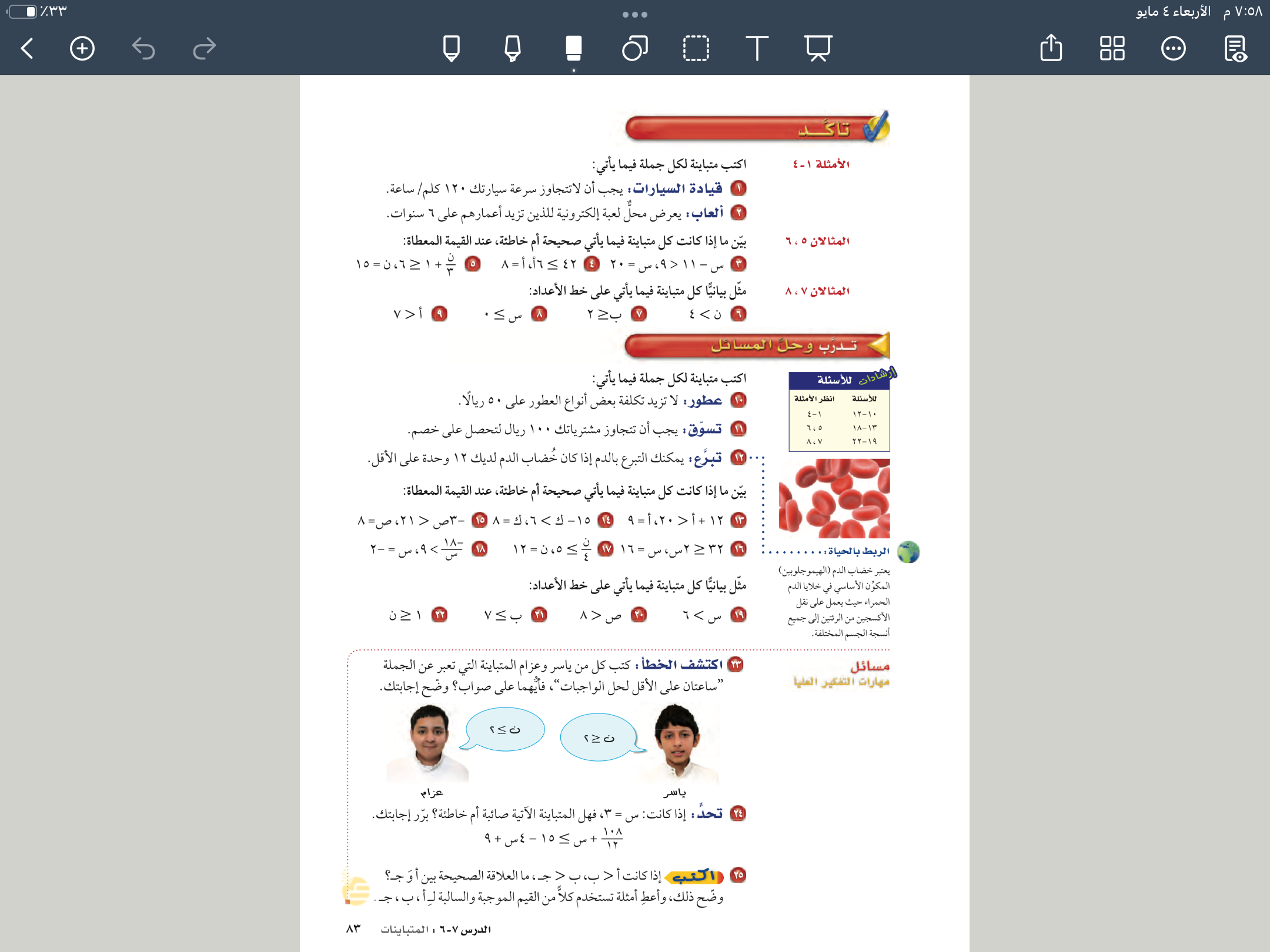 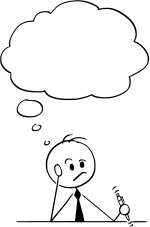 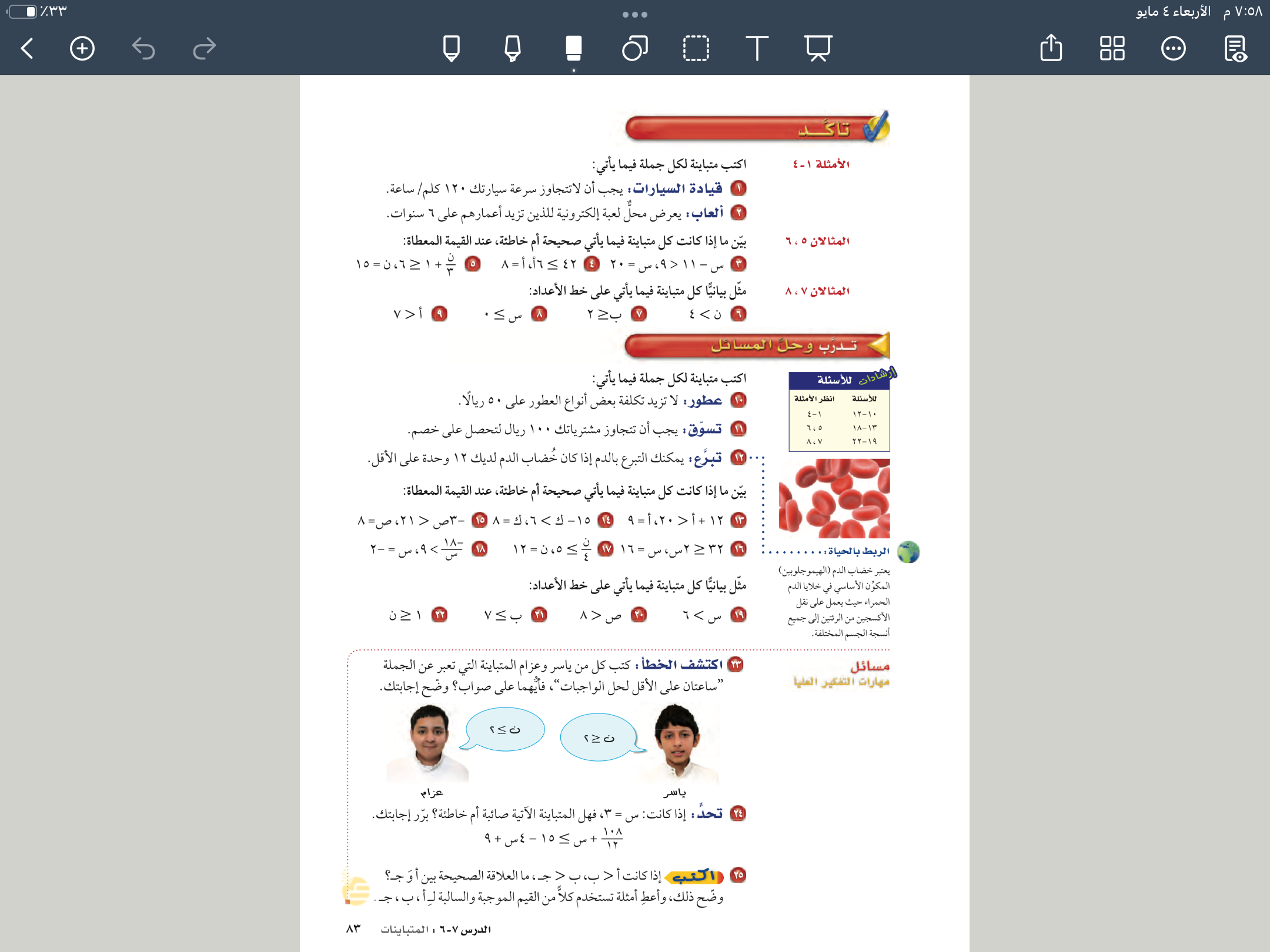 ت ٥٠
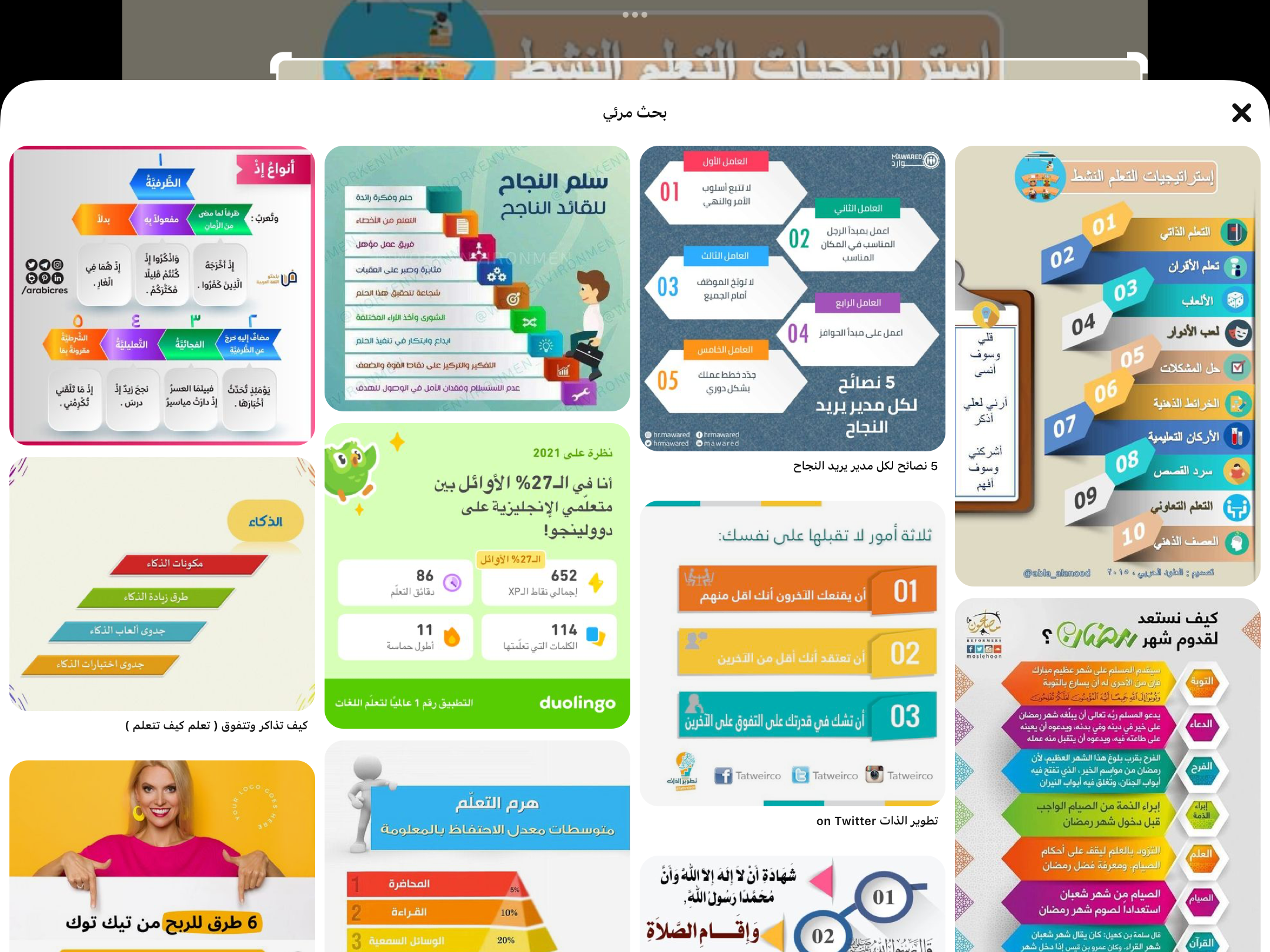 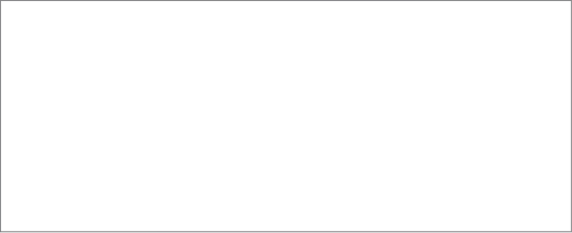 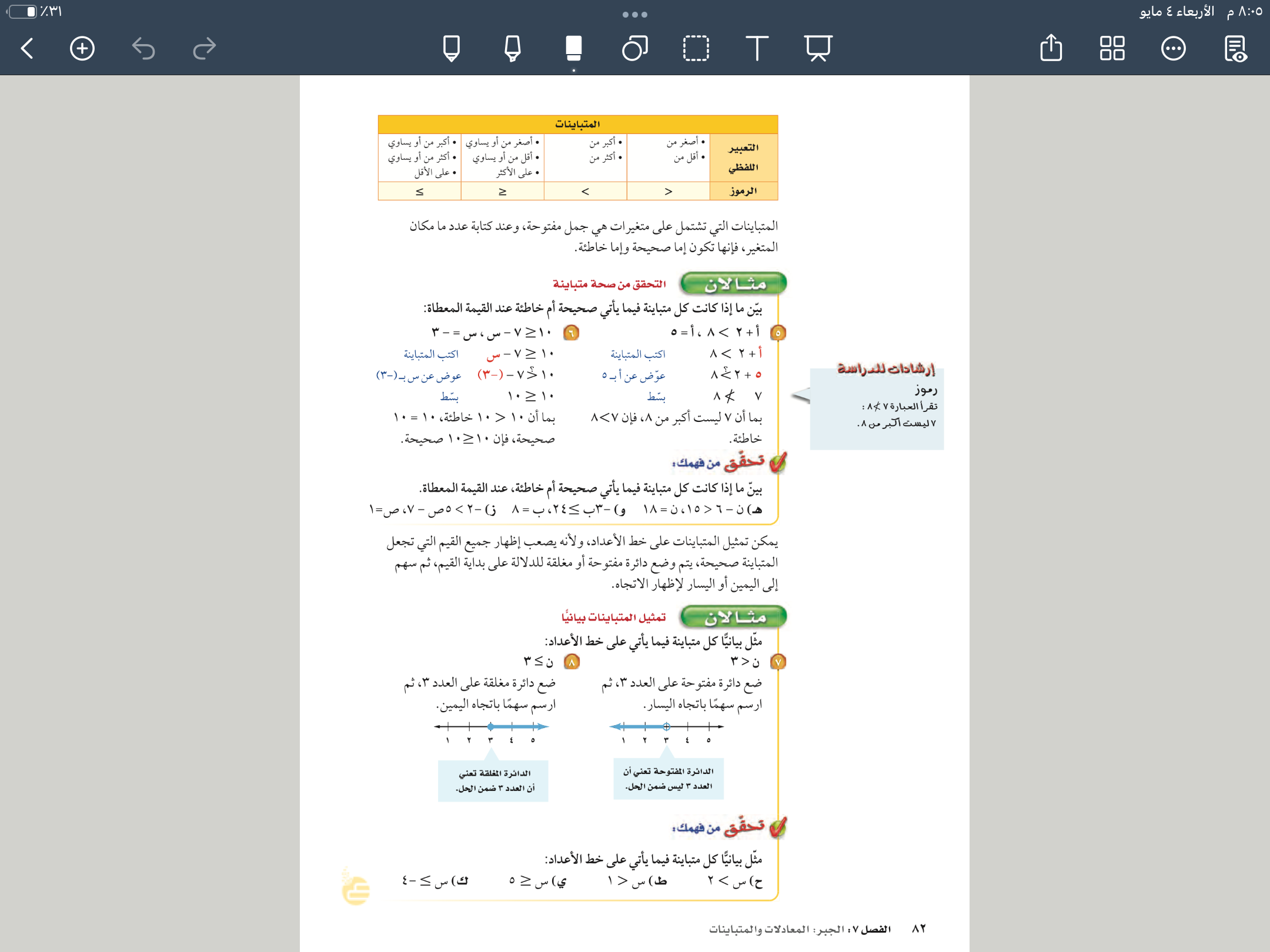 صفحة
٨٢
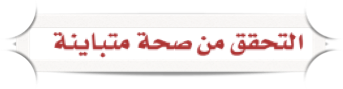 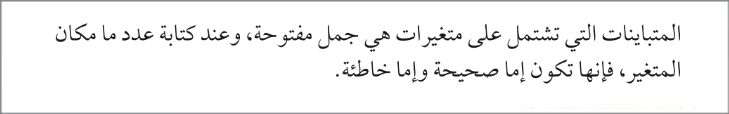 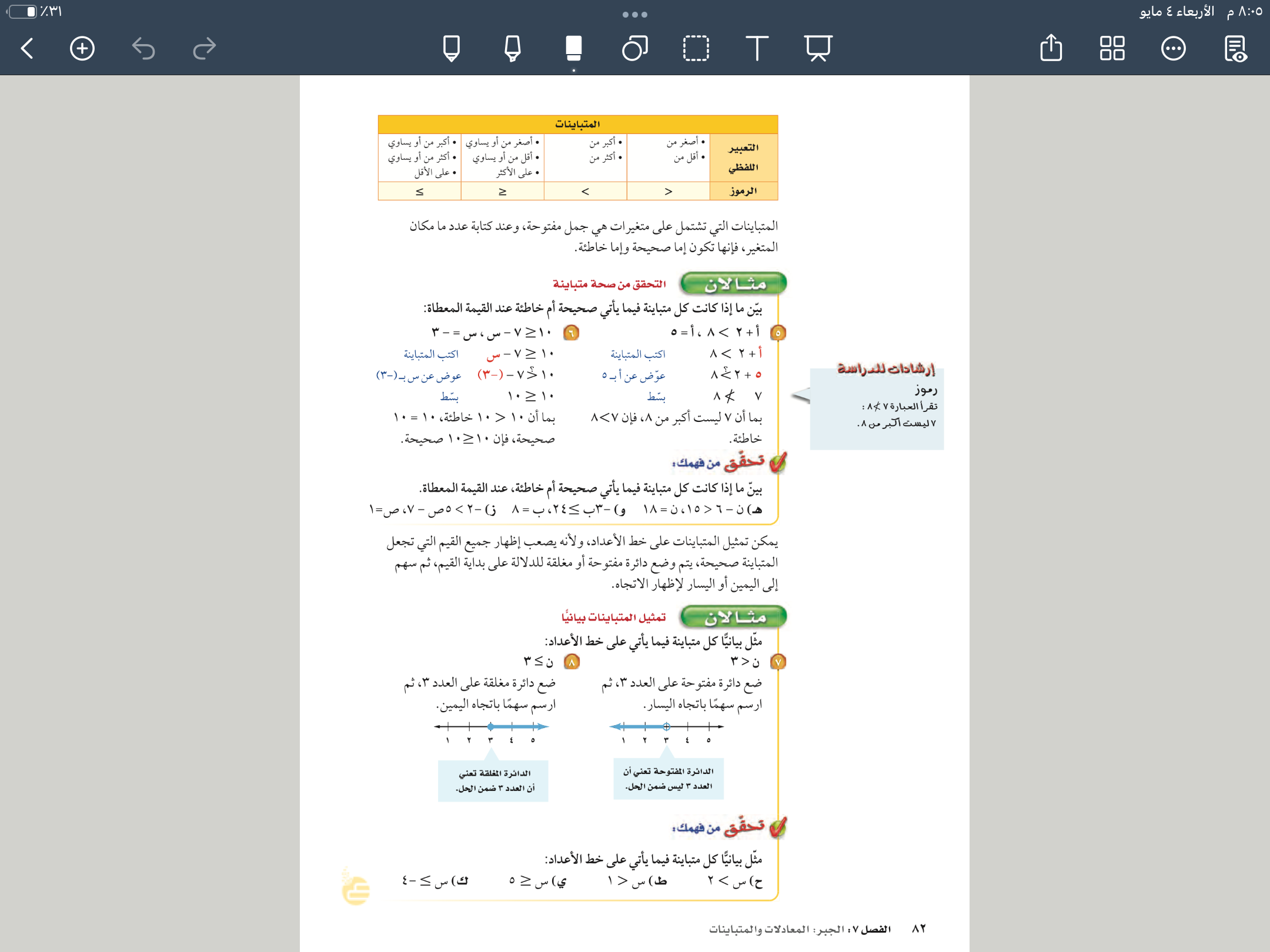 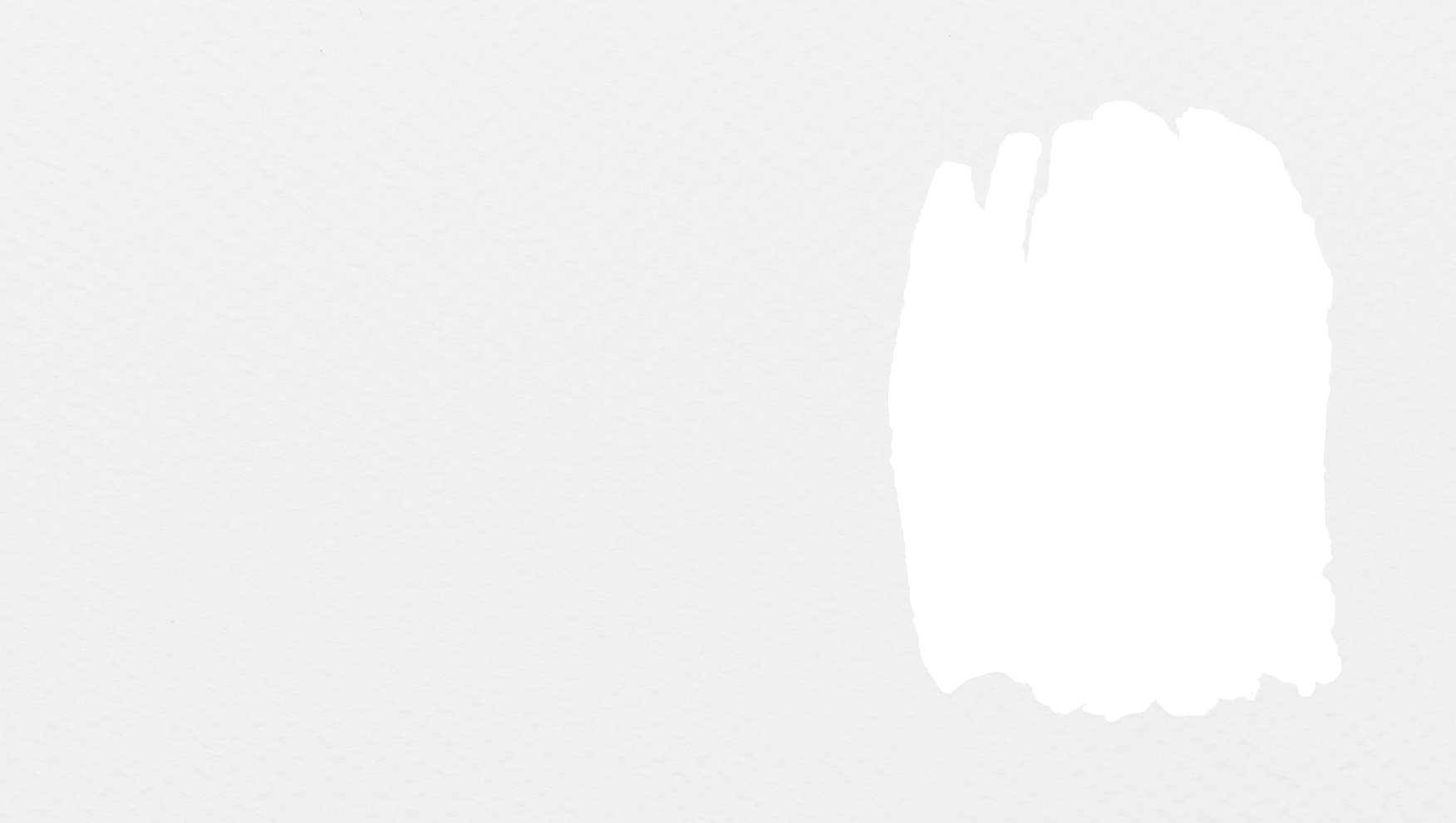 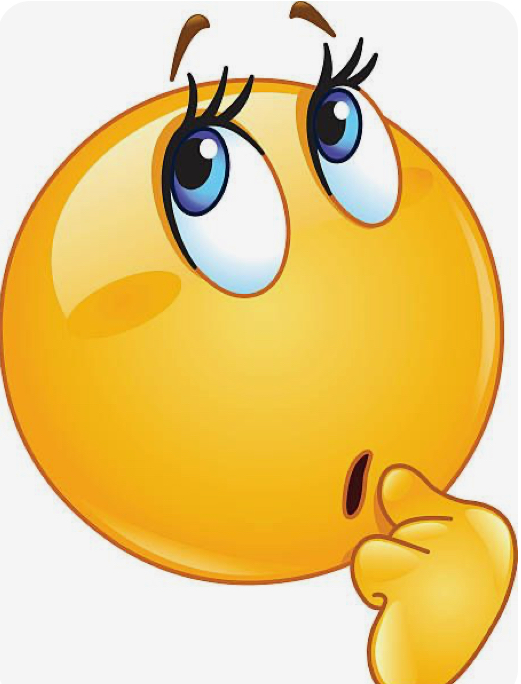 >
>
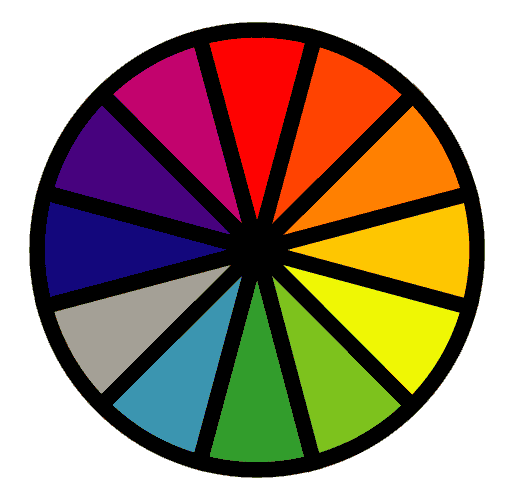 >
الاختيار العشوائي
تحقق من فهمك
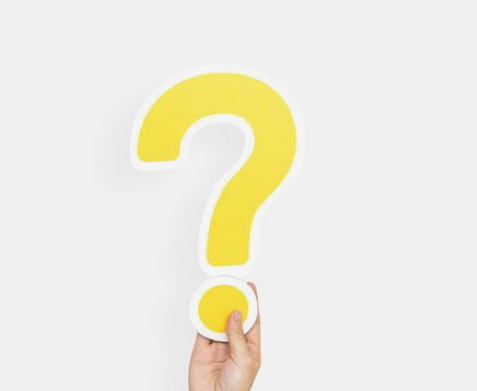 فكر 
زاوج 
شارك
صفحة
٨٢
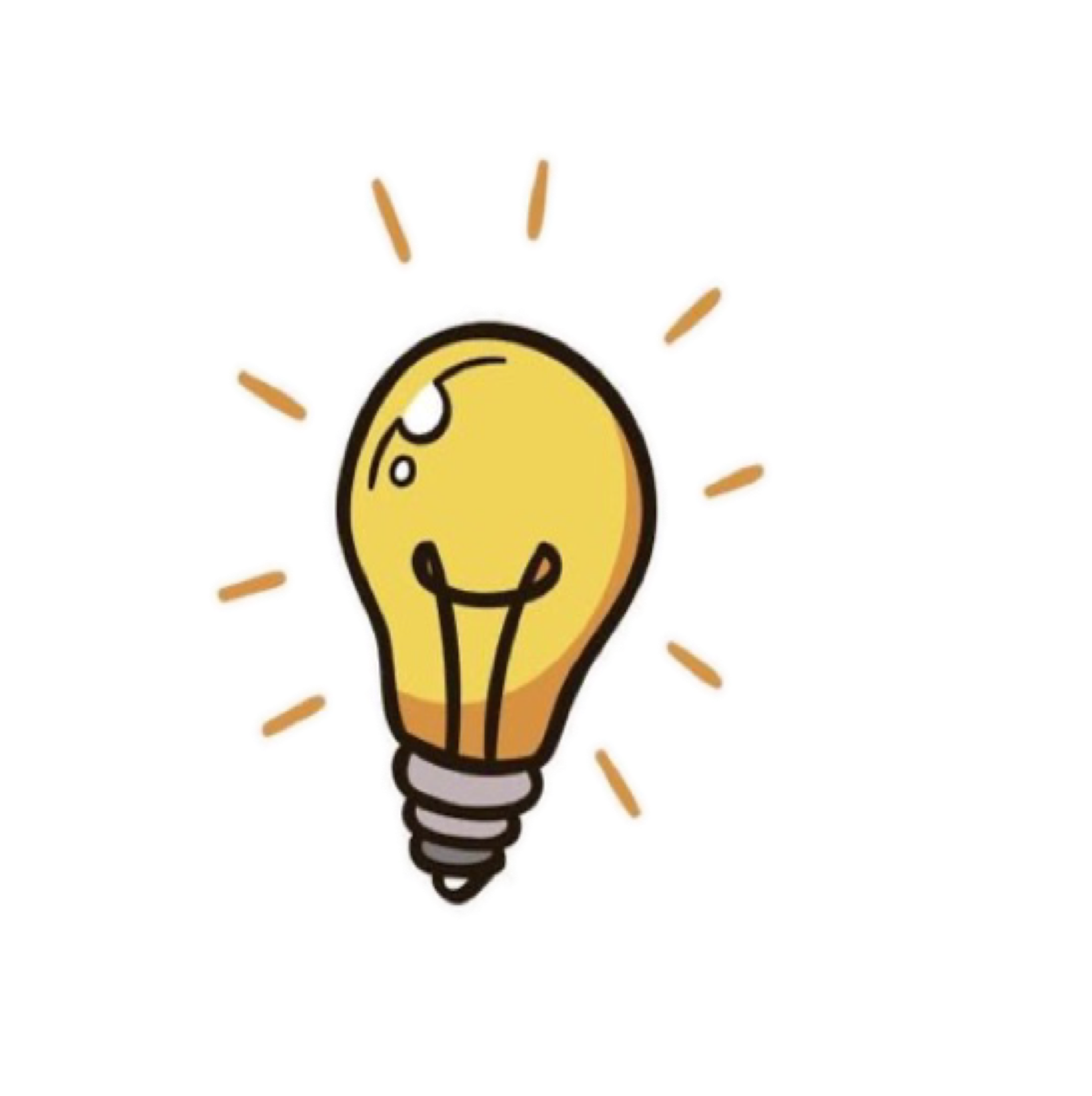 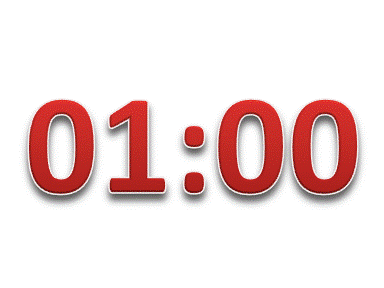 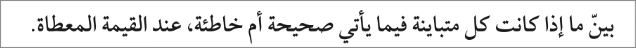 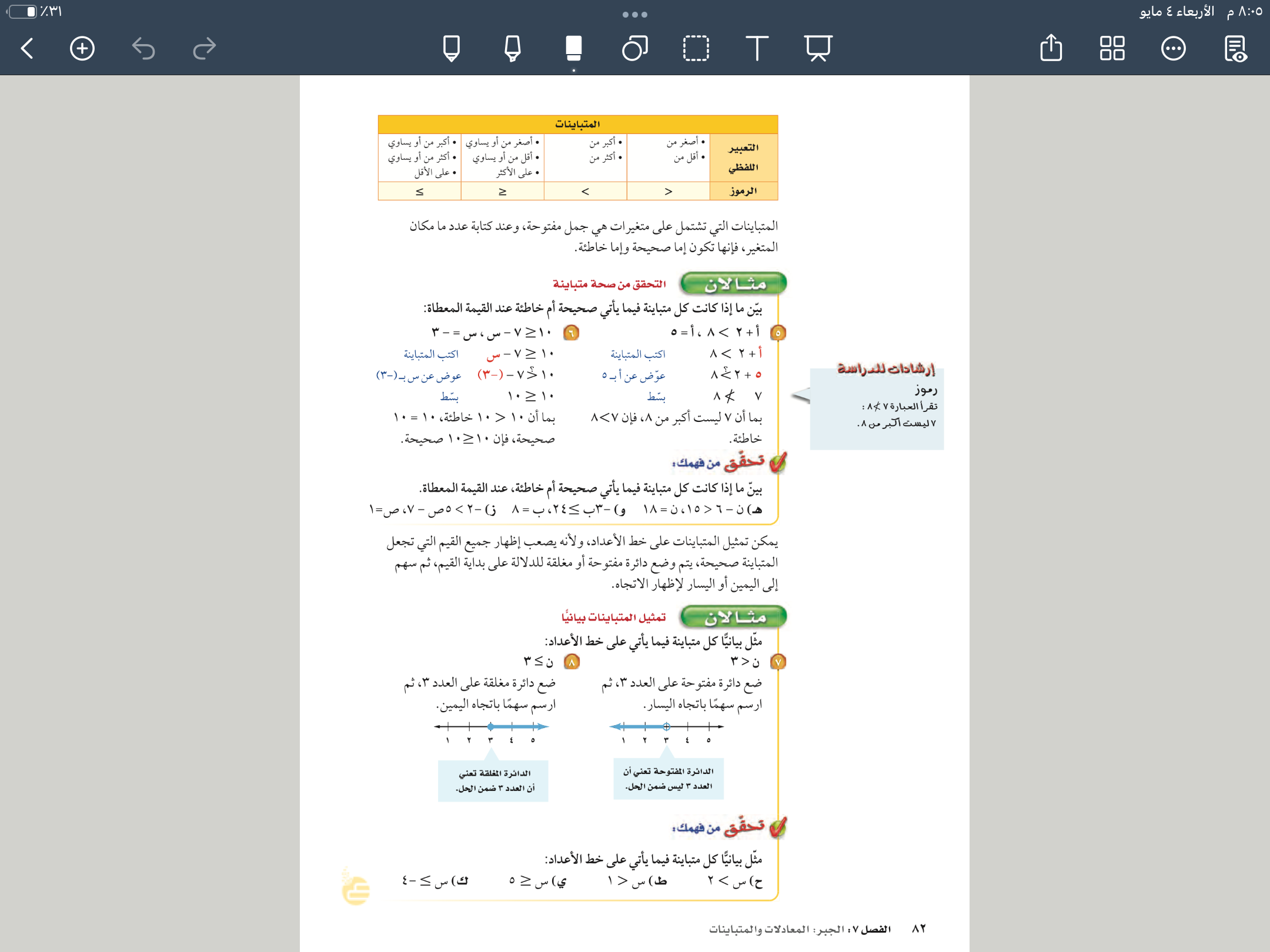 ن -٦<١٥
-٣ ب٢٤
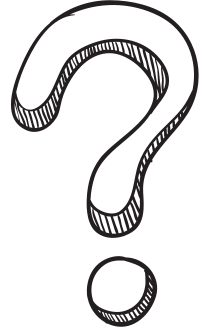 ١٨ -٦<١٥
-٣ ✖️٨٢٤
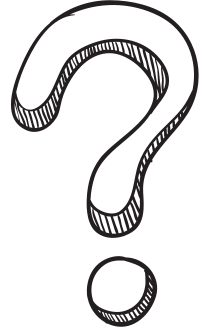 ١٢<١٥
✅
-٢٤٢٤
❌
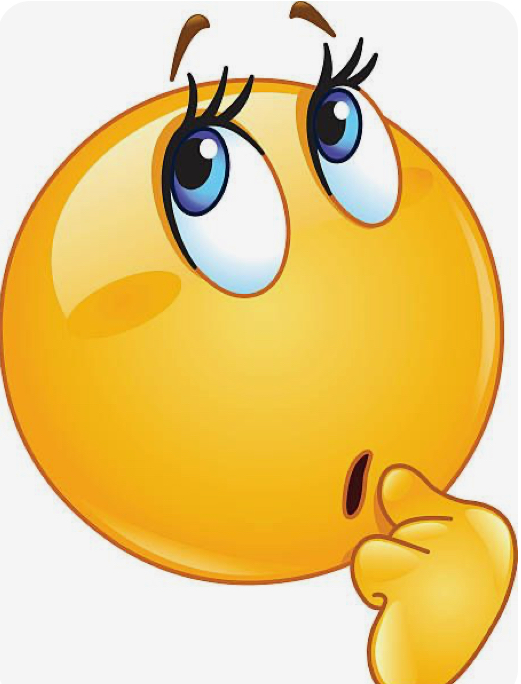 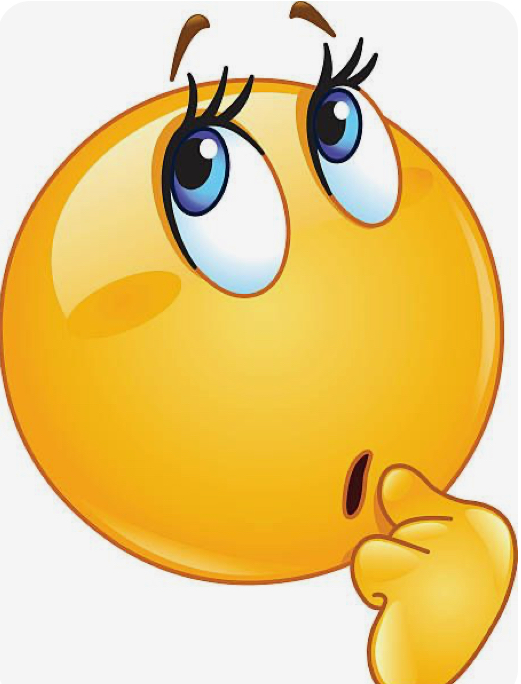 العبارة صحيحة 😍
العبارة خاطئة 😔
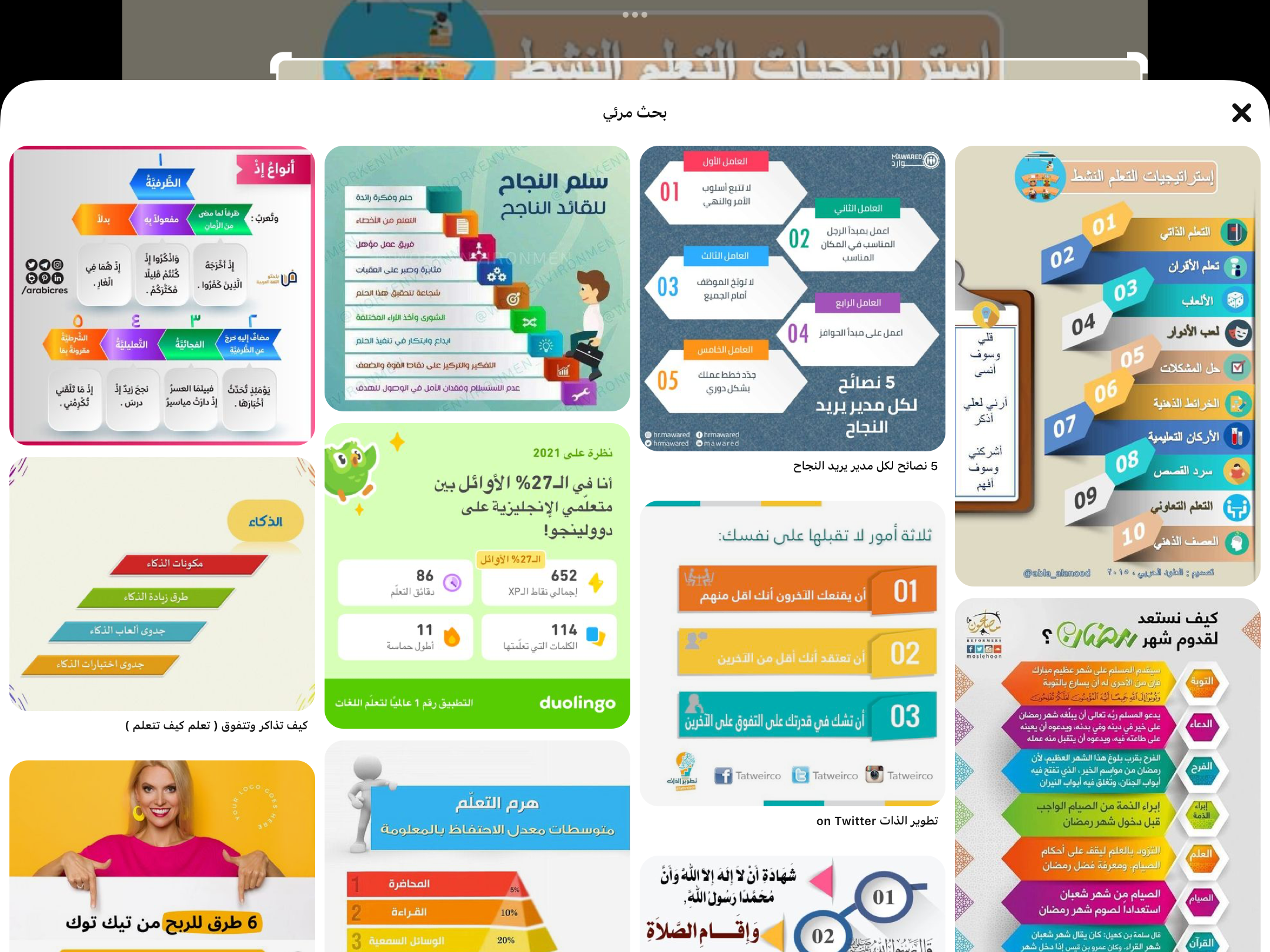 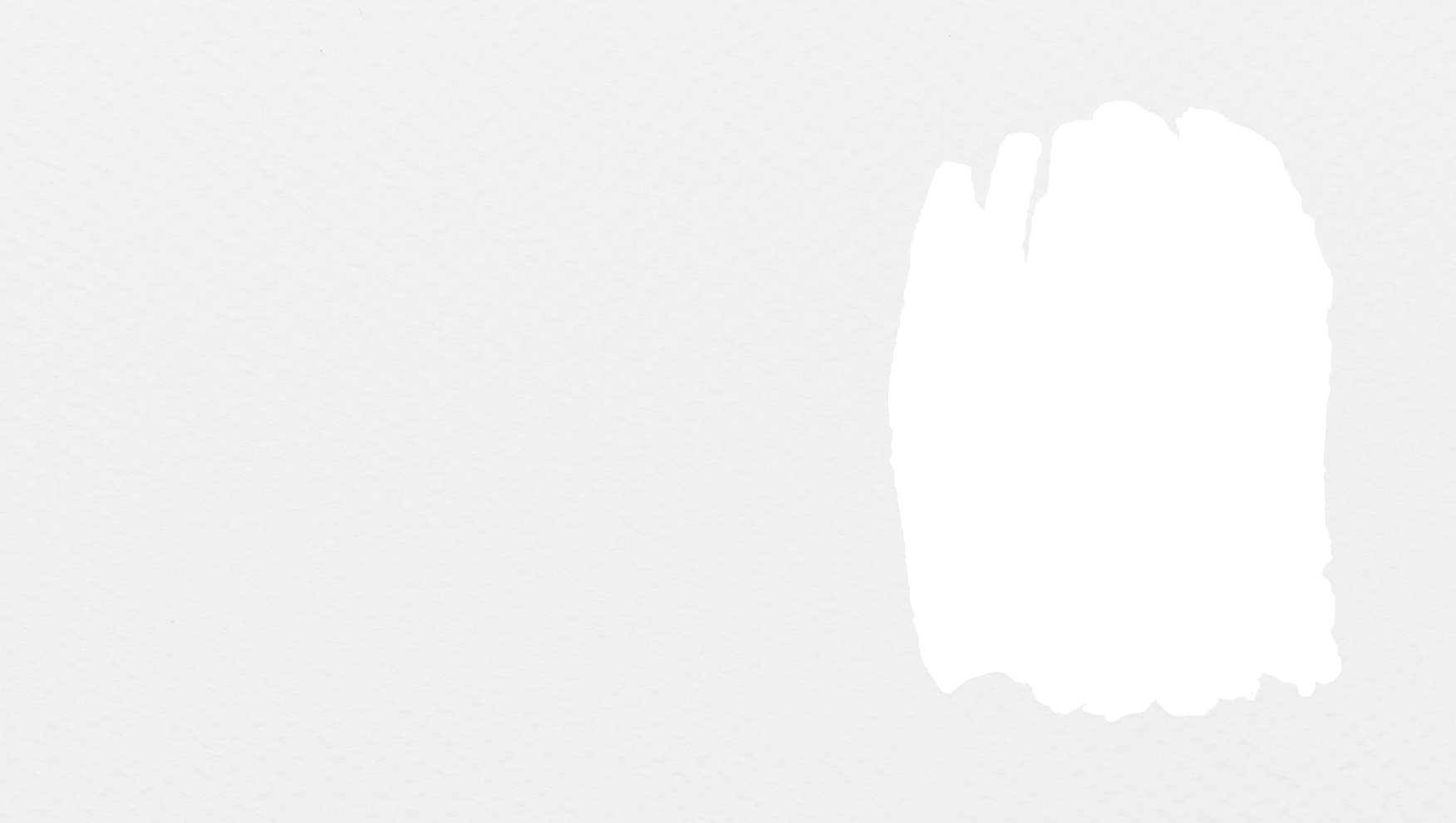 >
>
>
تأكد
صفحة
٨٢
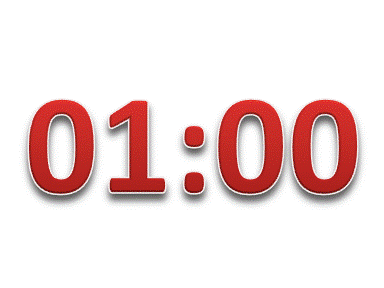 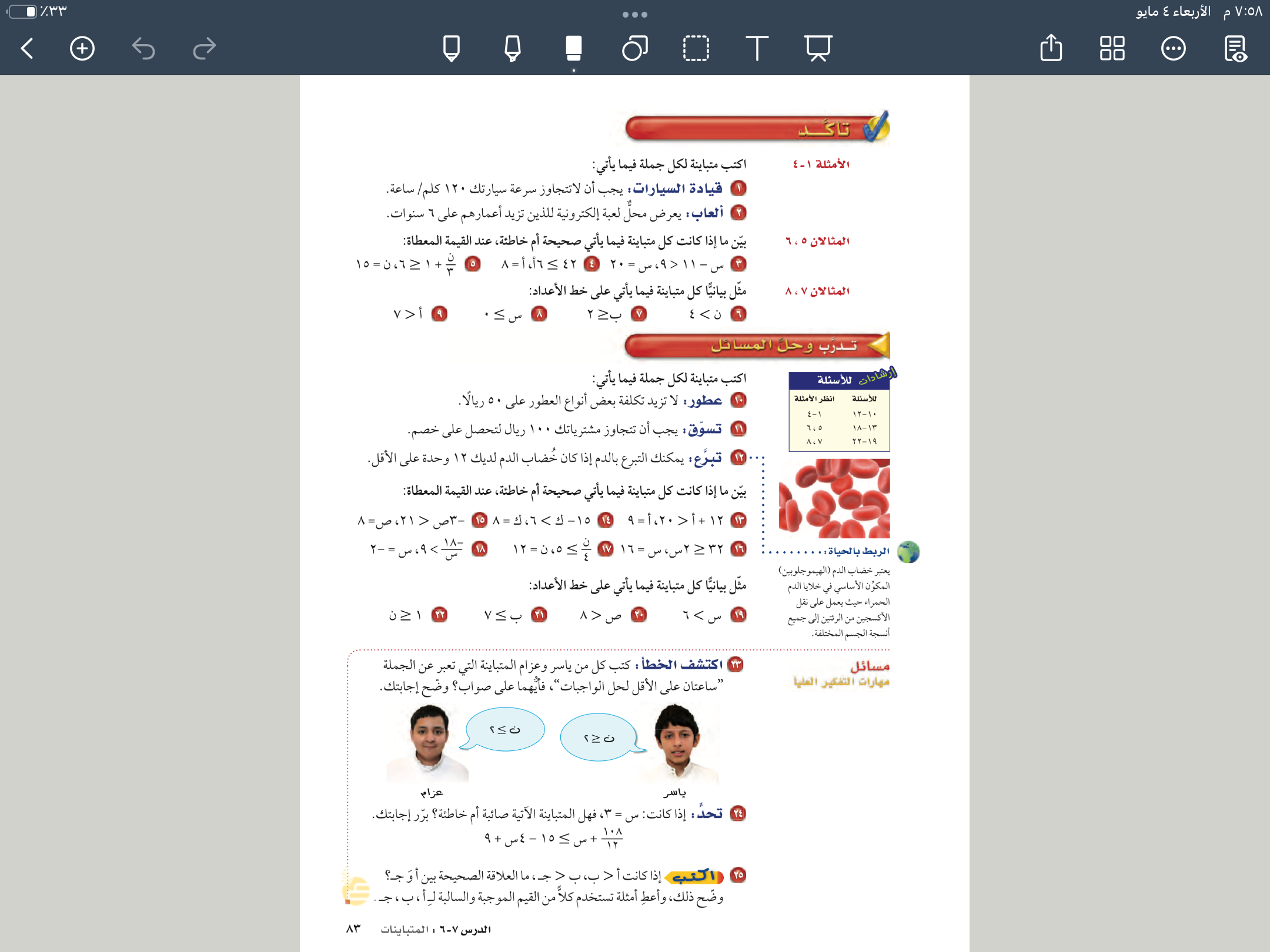 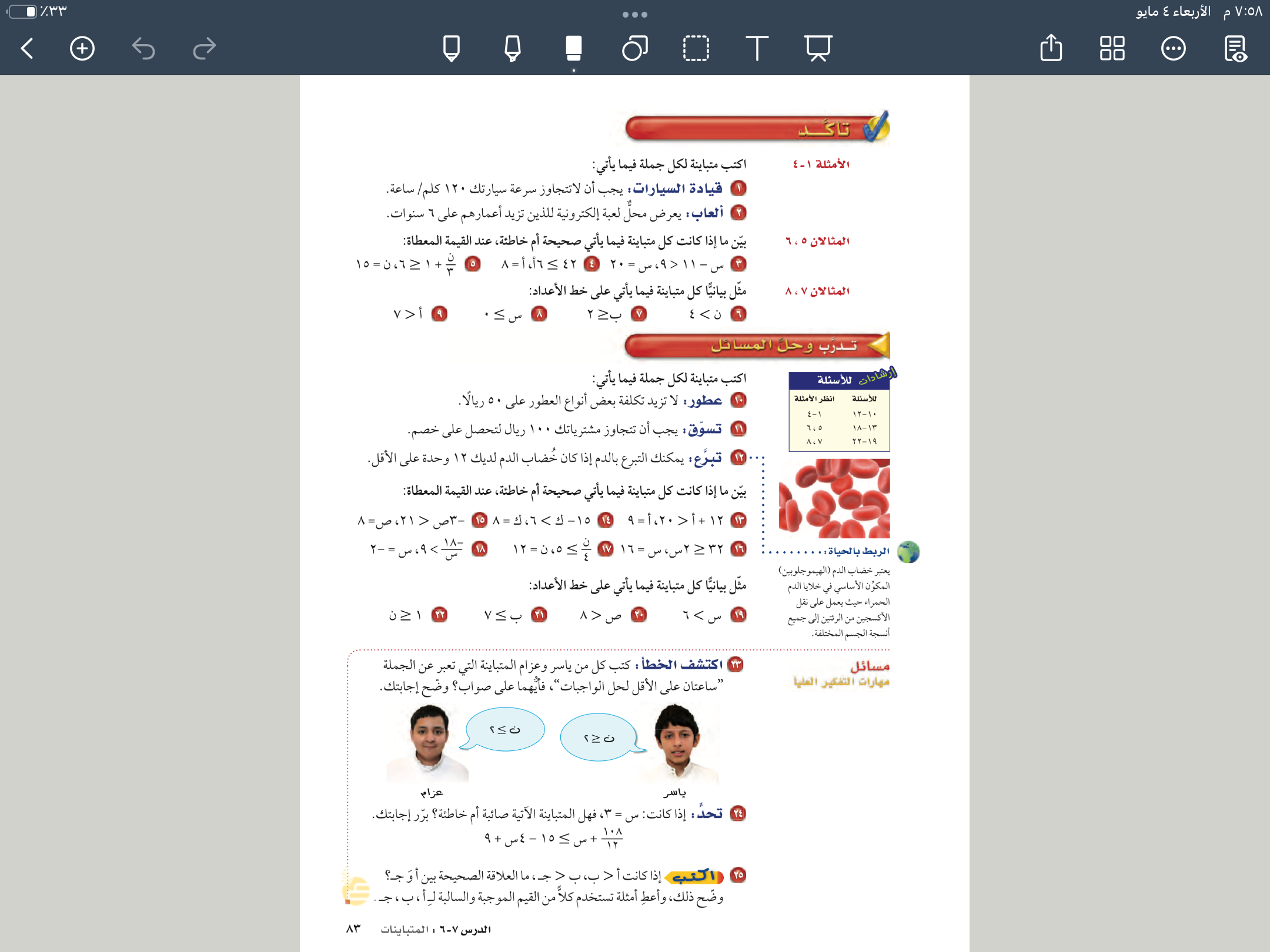 س -١١<٩
٤٢٦ أ
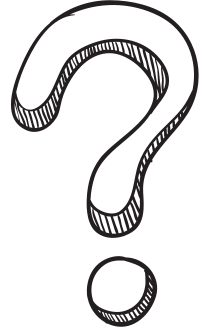 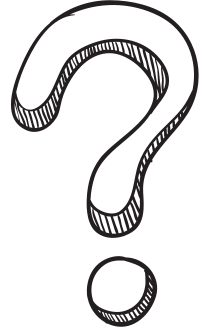 ٤٢٦ ✖️٨
٢٠ -١١<٩
٩<٩
٤٢٤٨
❌
❌
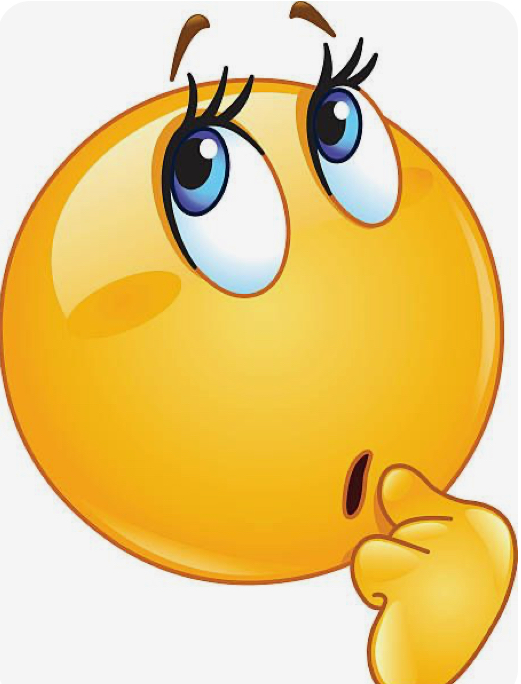 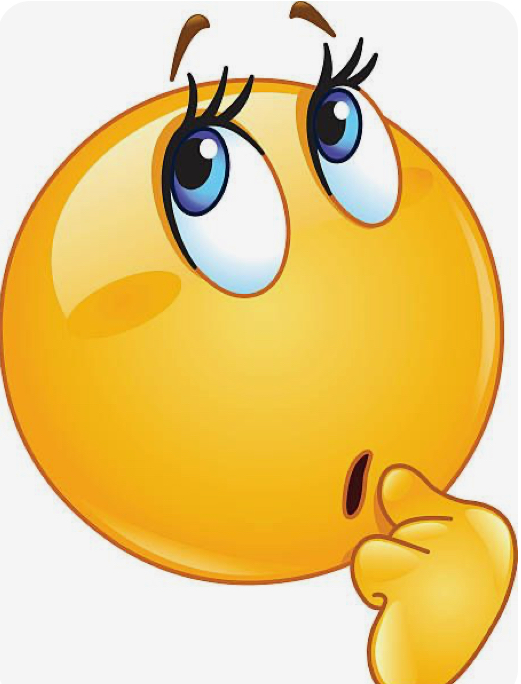 العبارة خاطئة 😔
العبارة خاطئة 😔
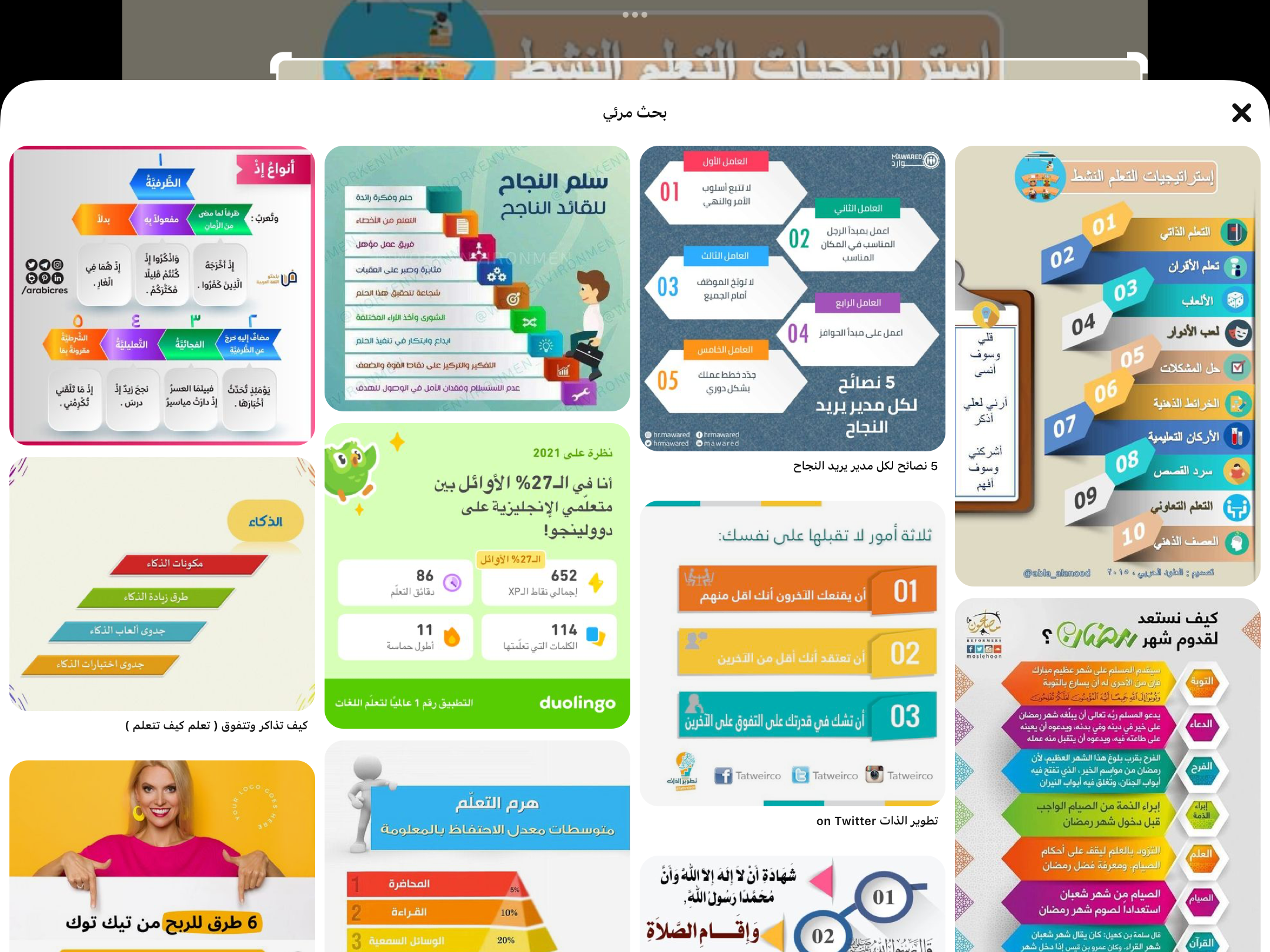 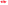 مهارة تفكير عليا
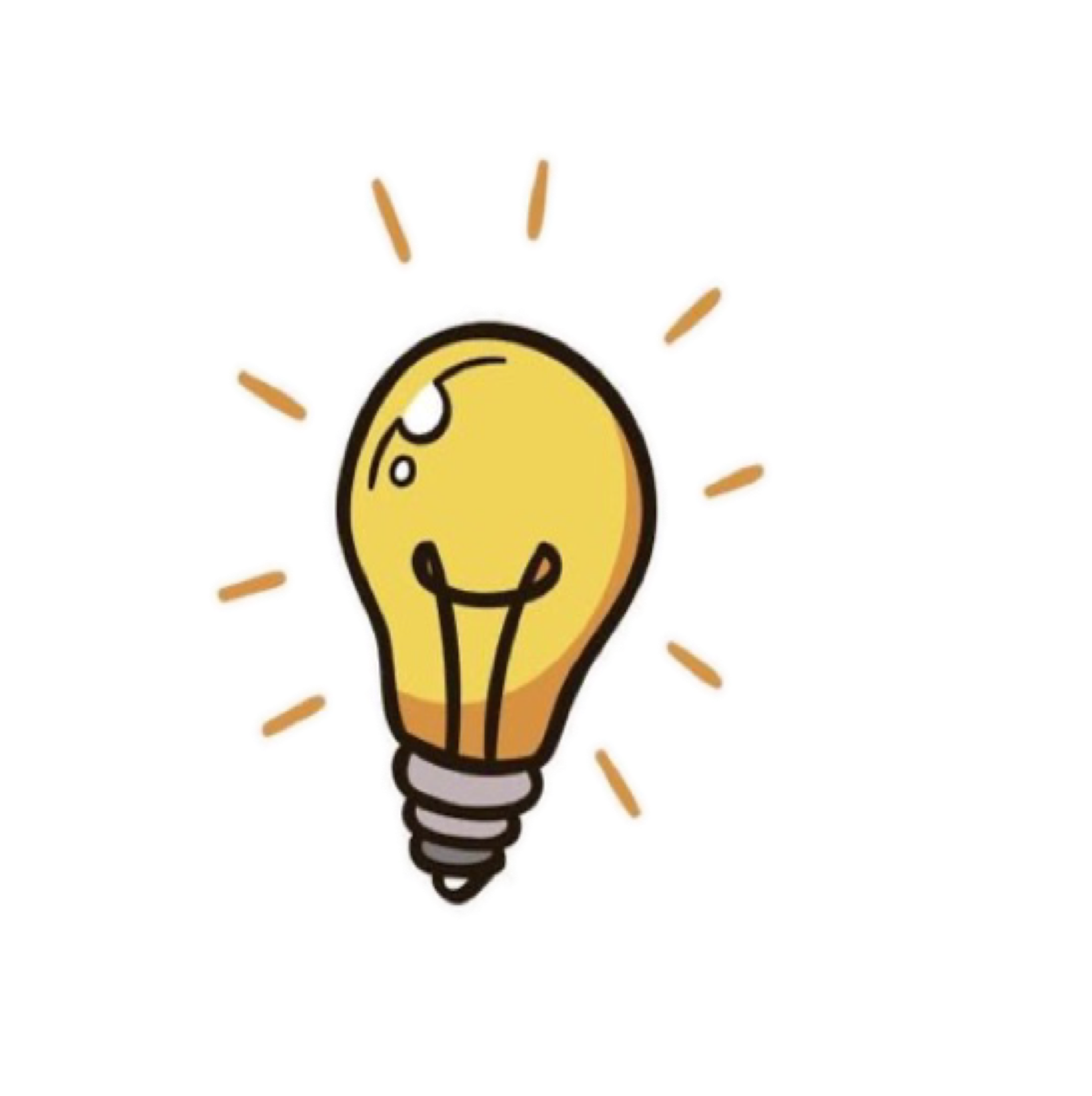 صفحة
٨٣
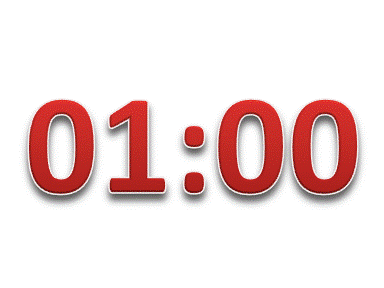 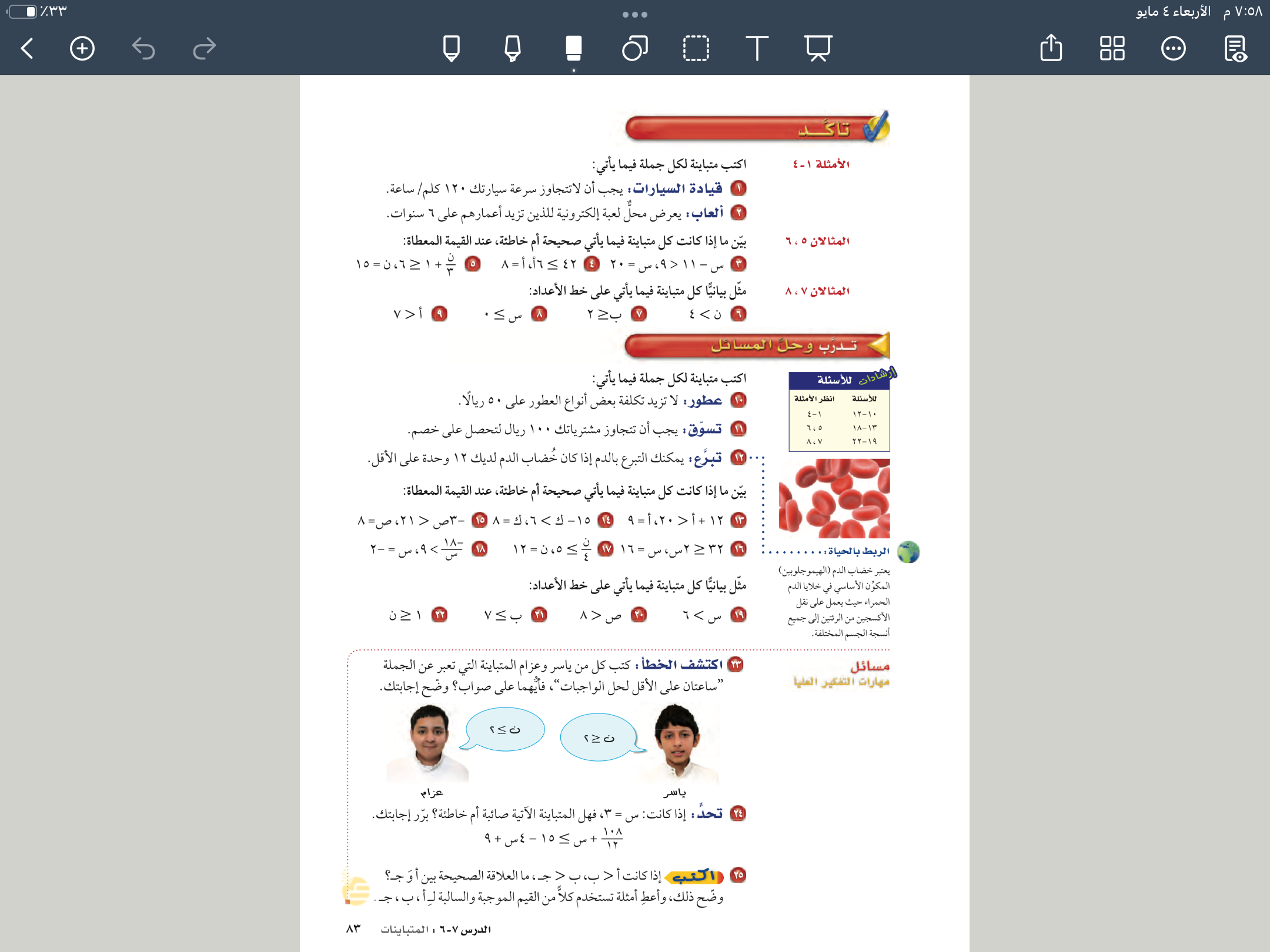 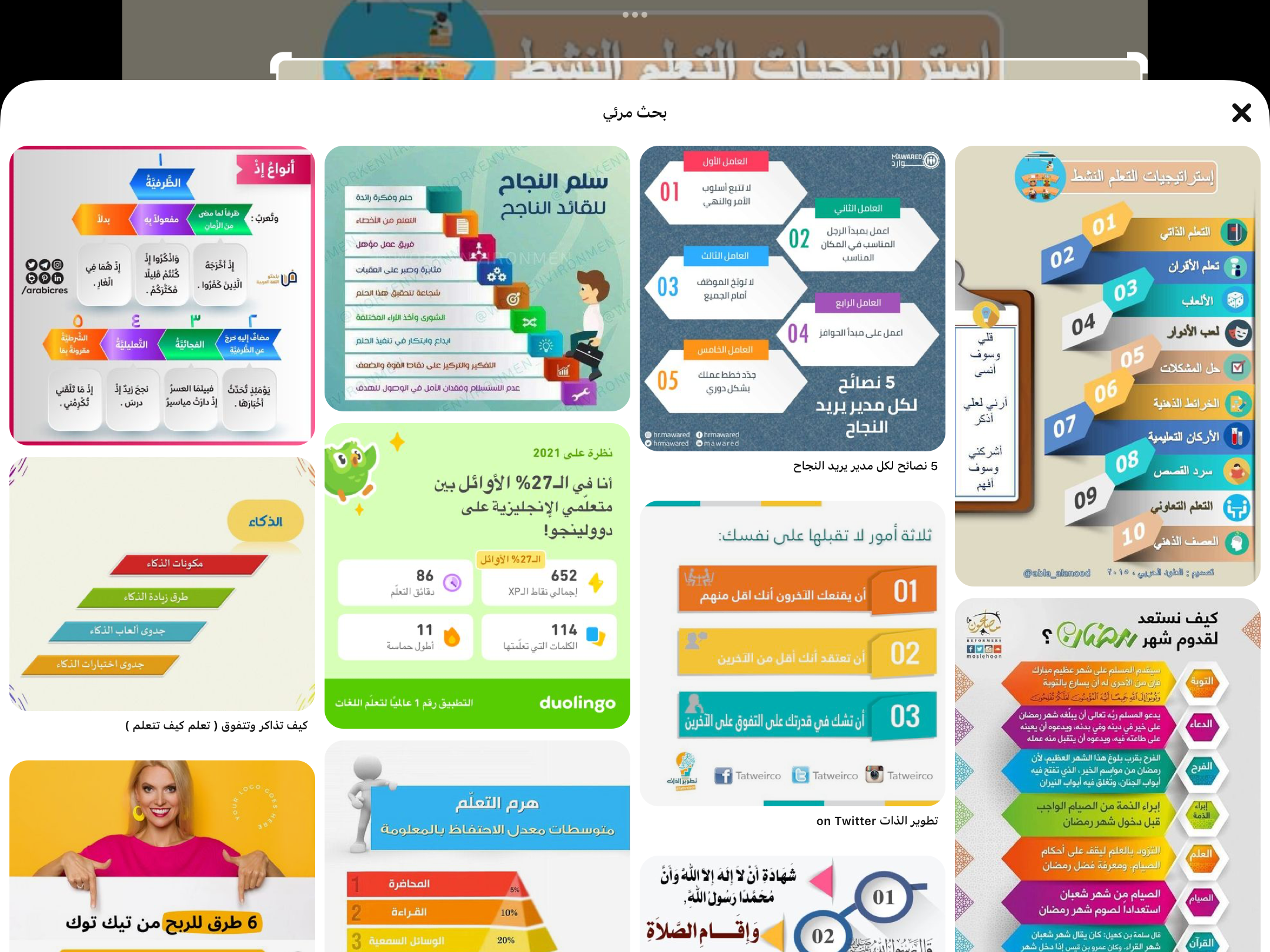 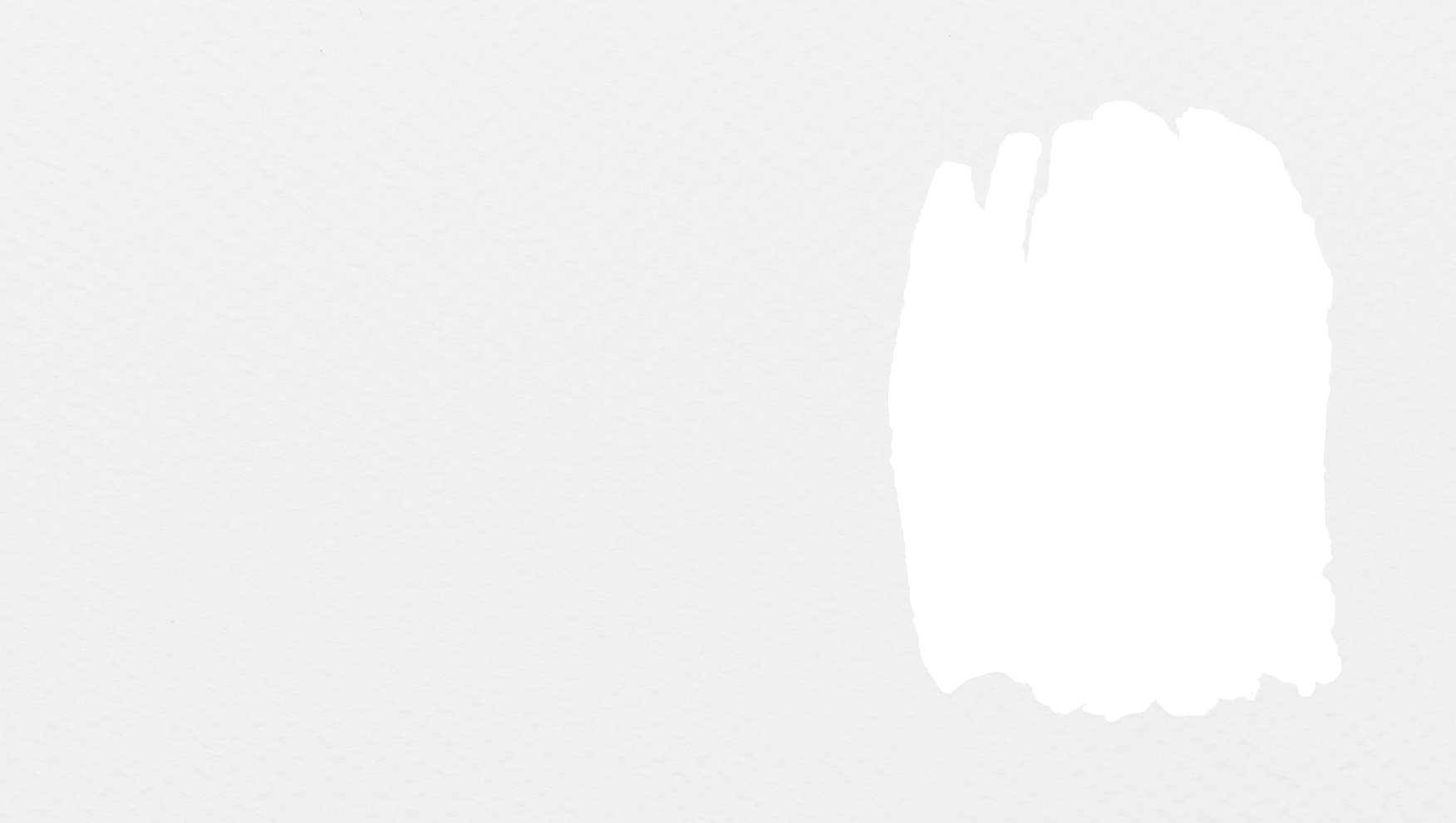 تدريب وحل المسائل
الحل
صفحة
٨٢
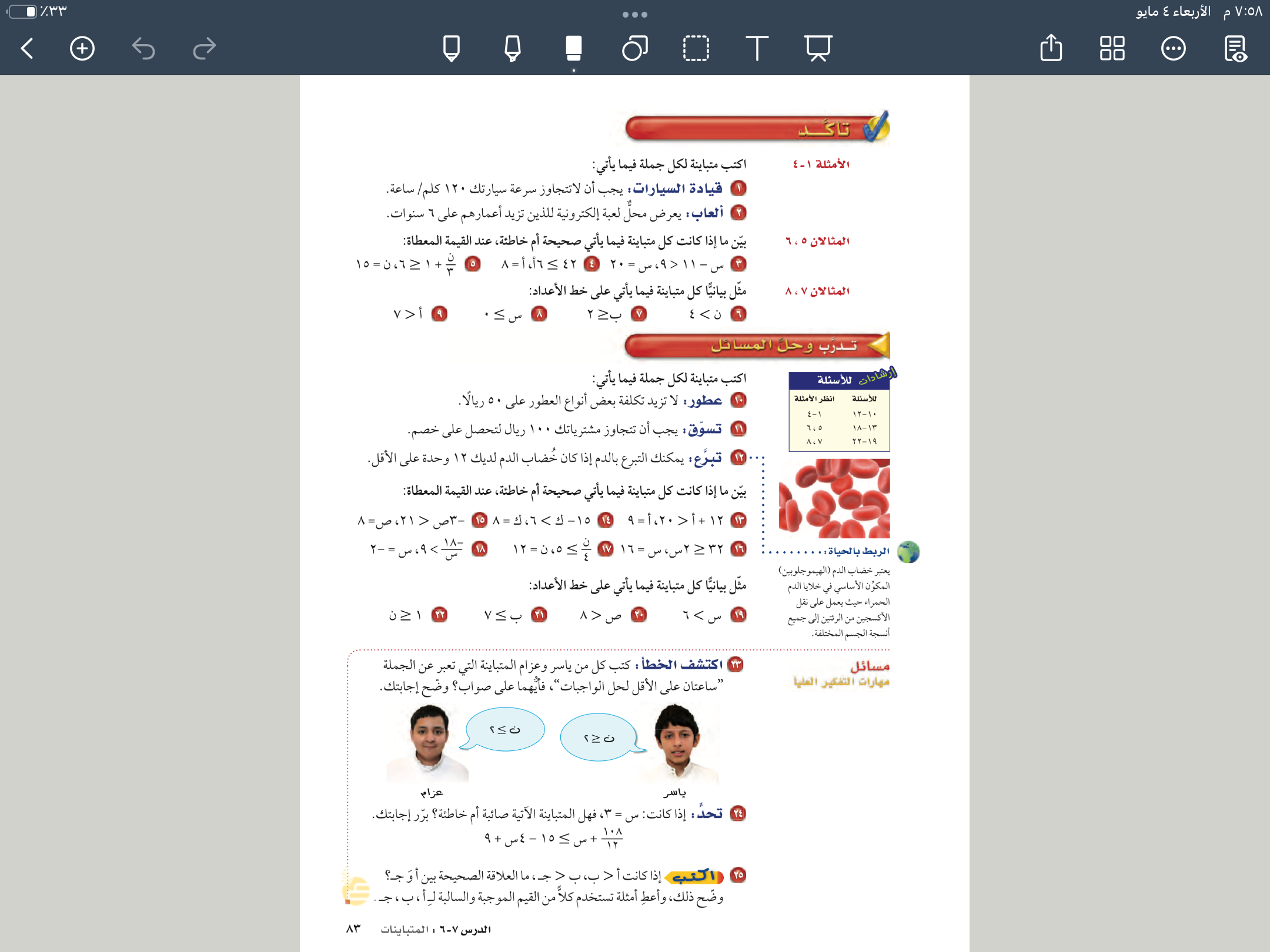 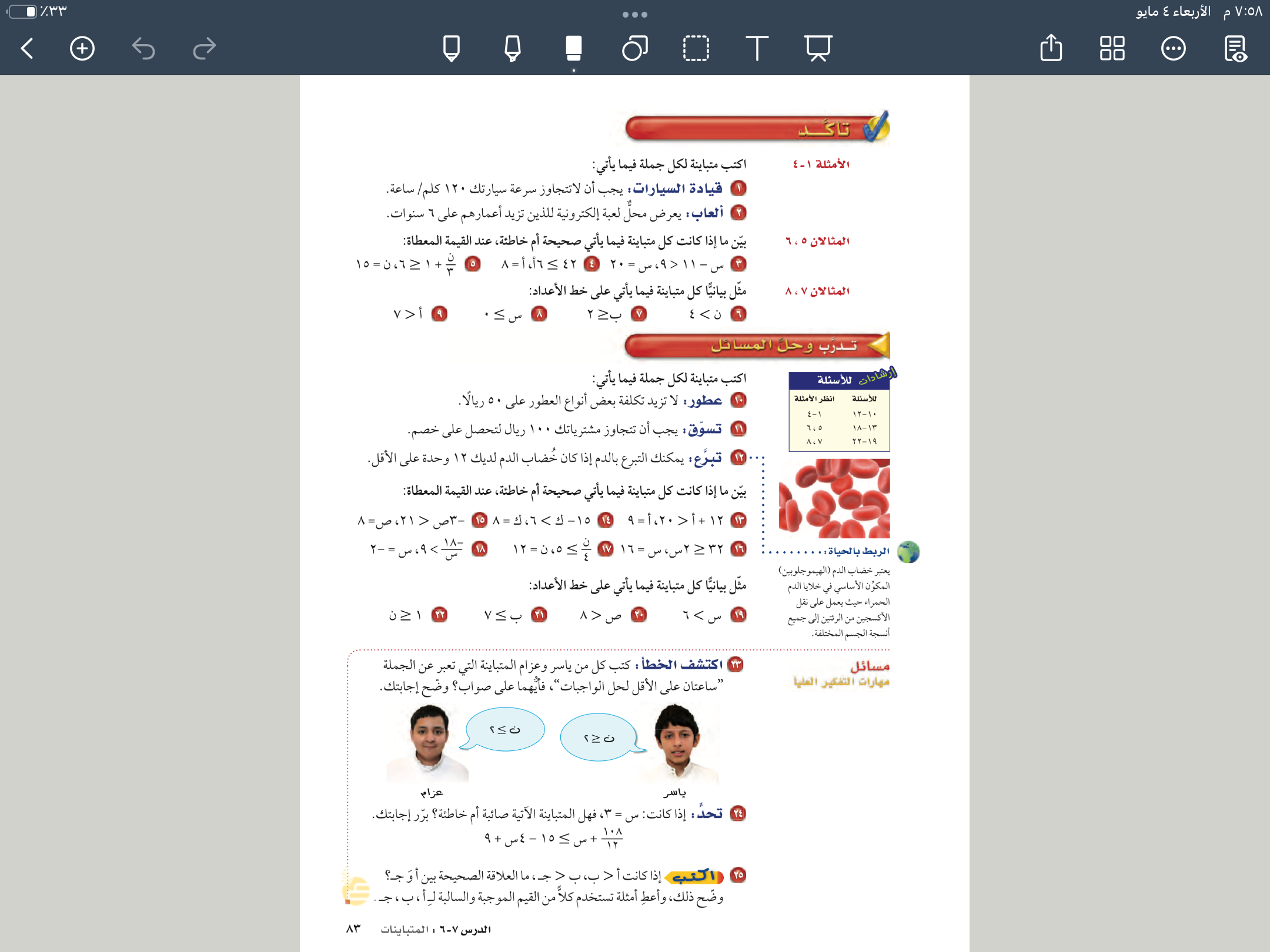 ١٢+ أ<٢٠
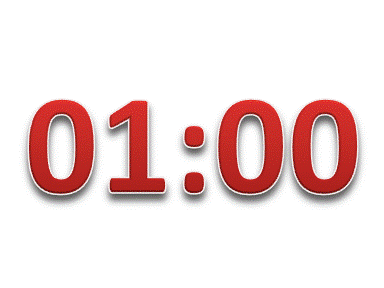 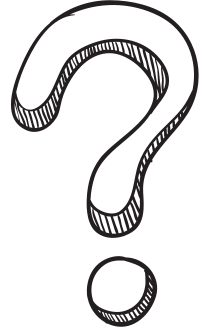 ١٢ +٩<٢٠
٢١<٢٠
❌
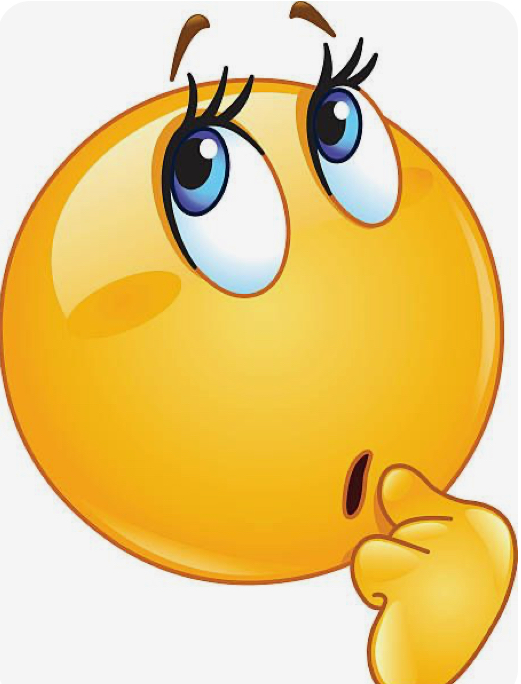 العبارة خاطئة 😔
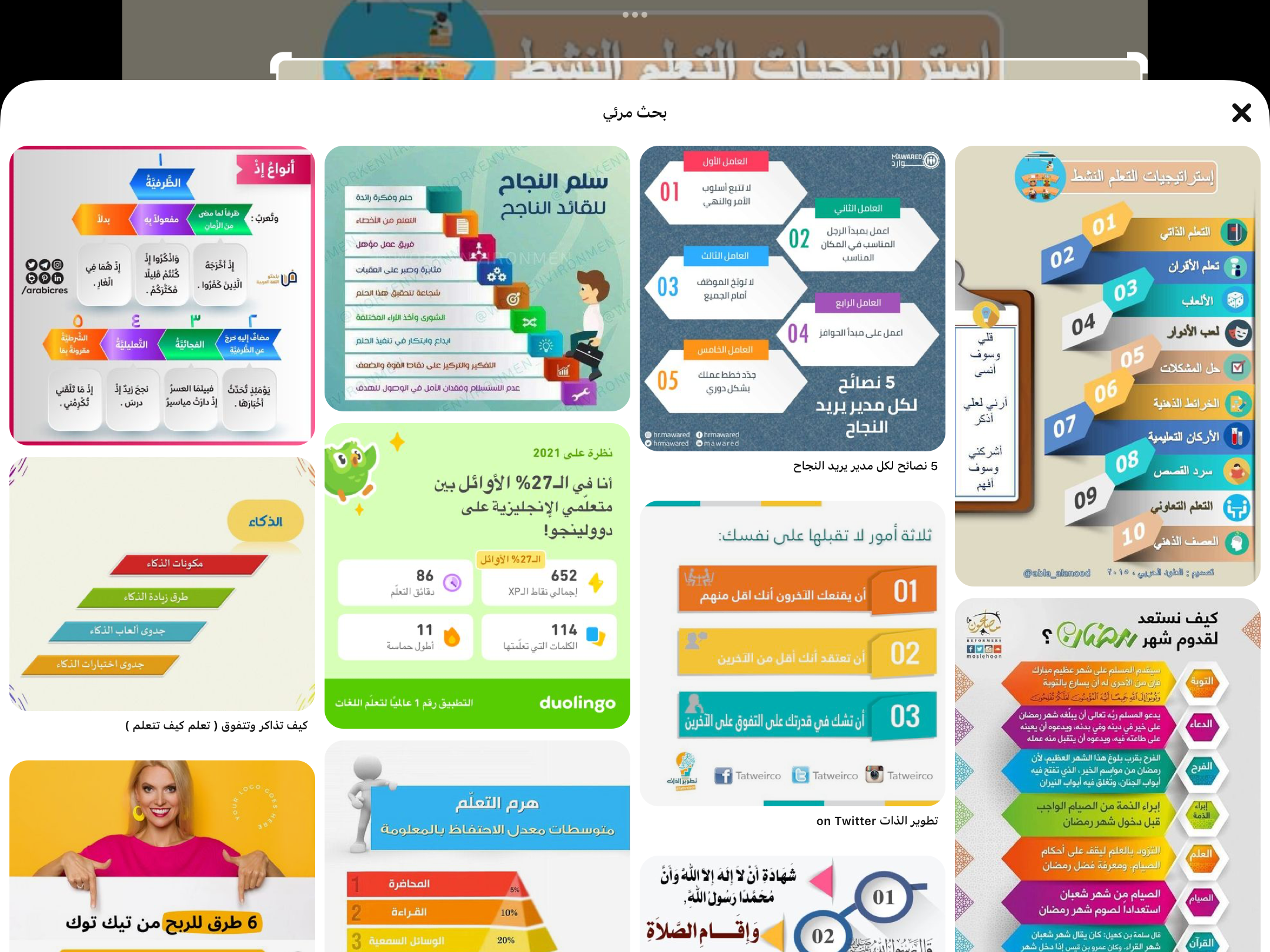 >
<
صفحة
٨٢
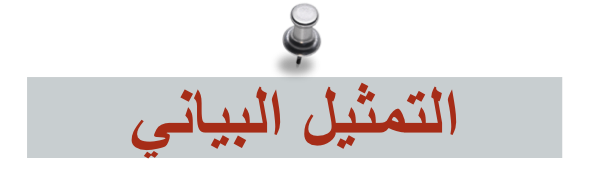 >
<
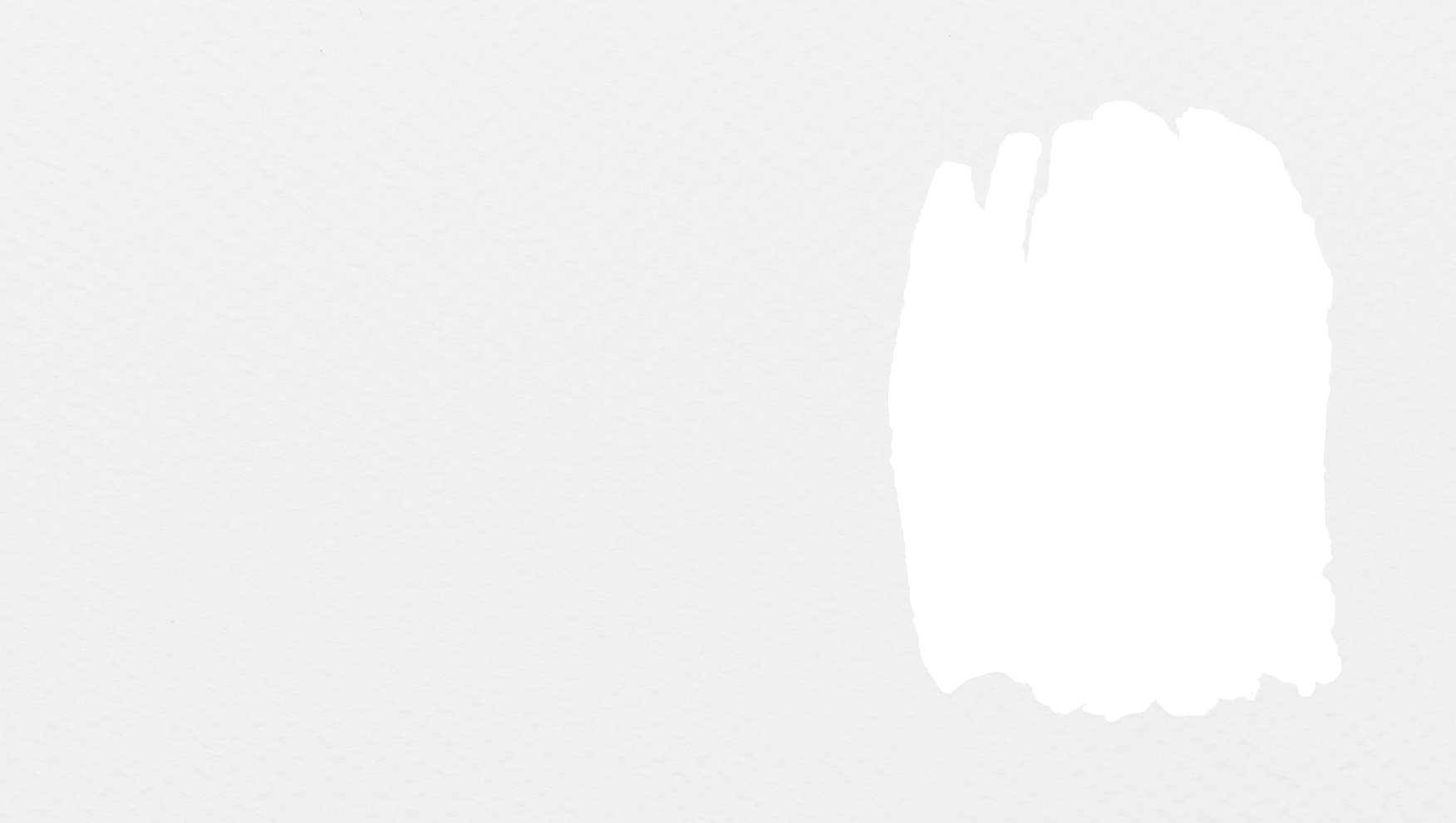 مثال
صفحة
٨٢
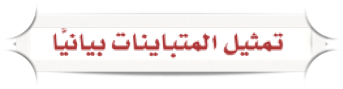 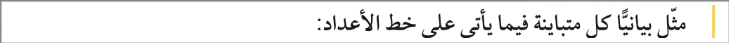 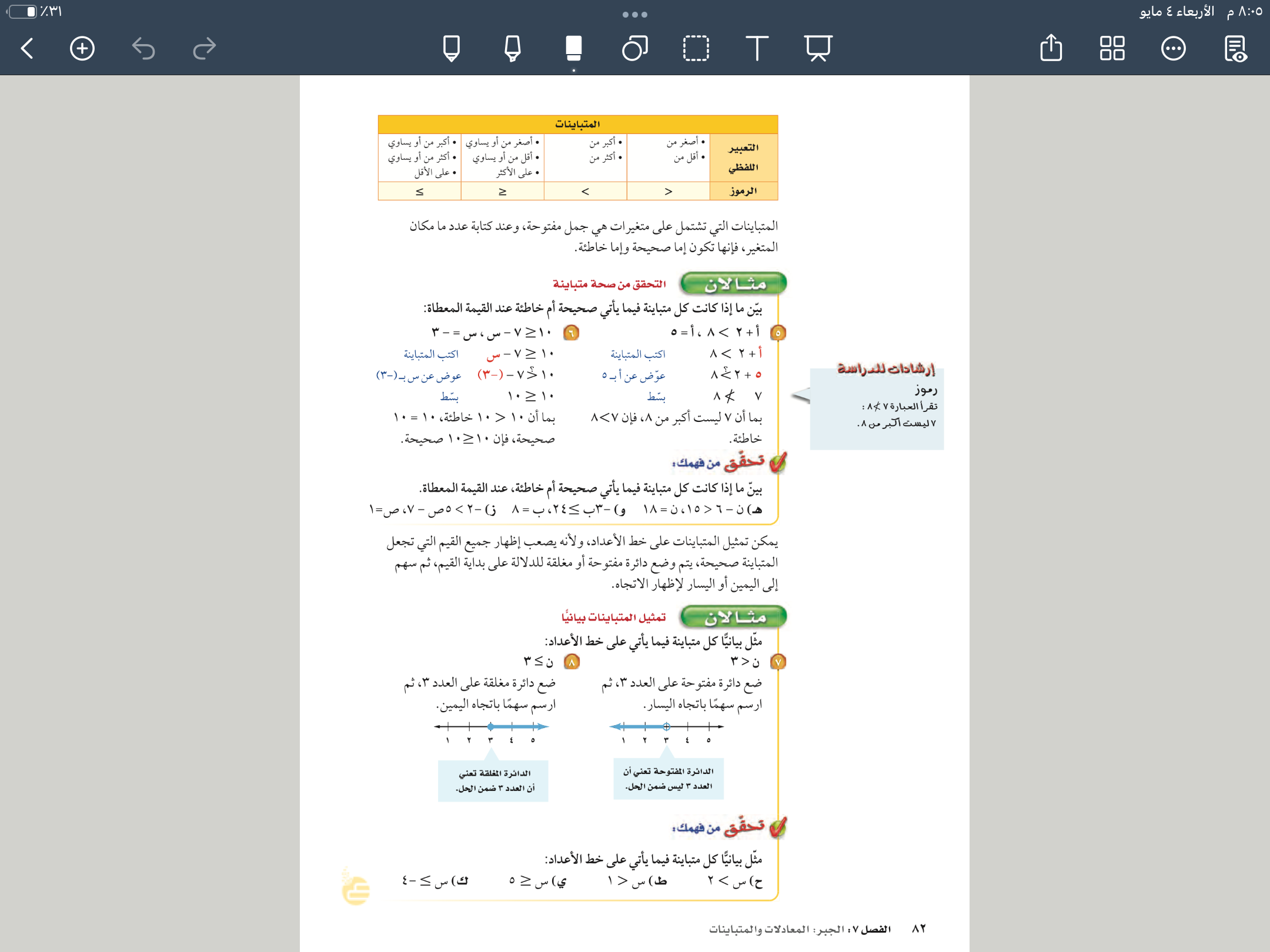 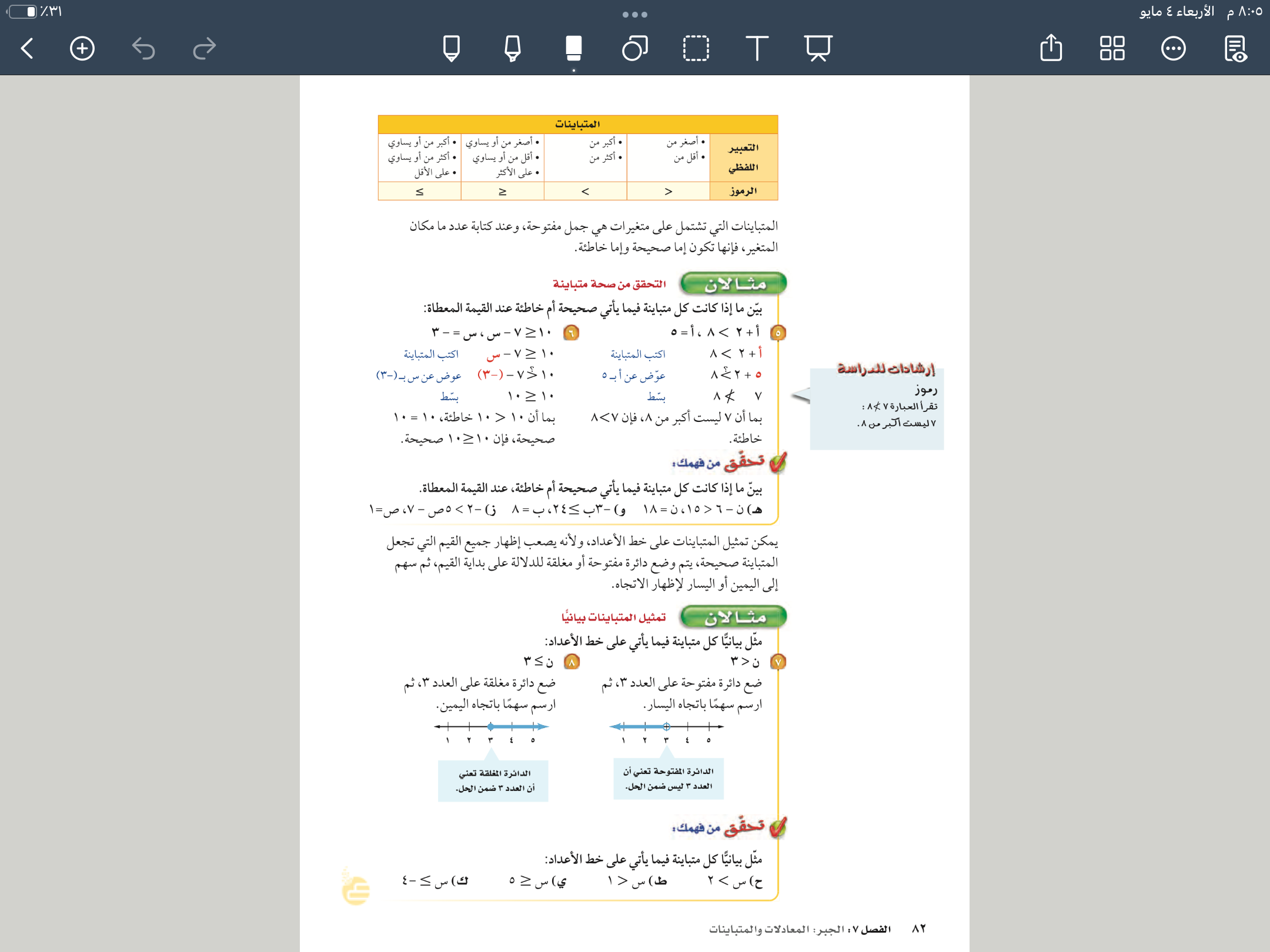 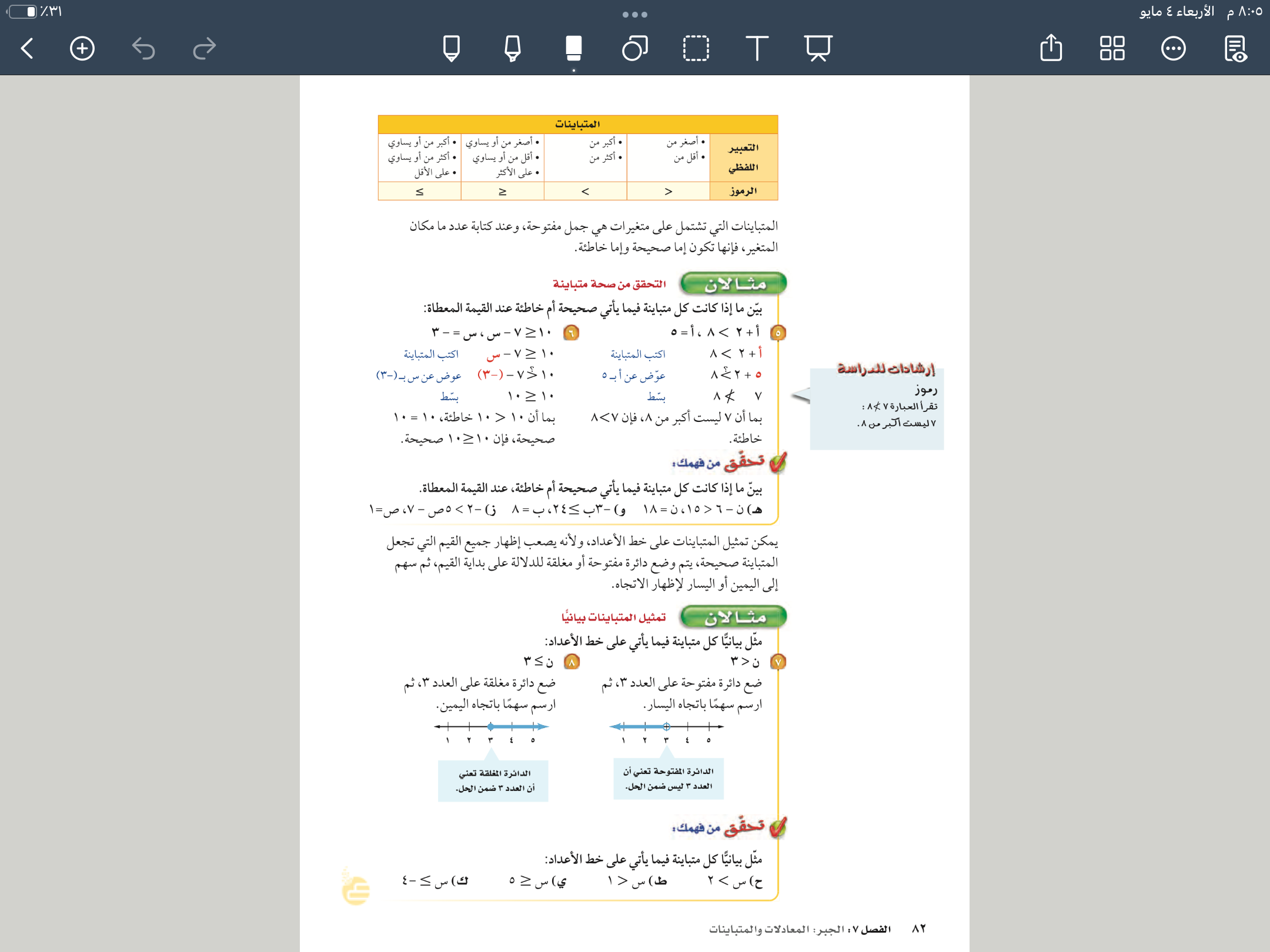 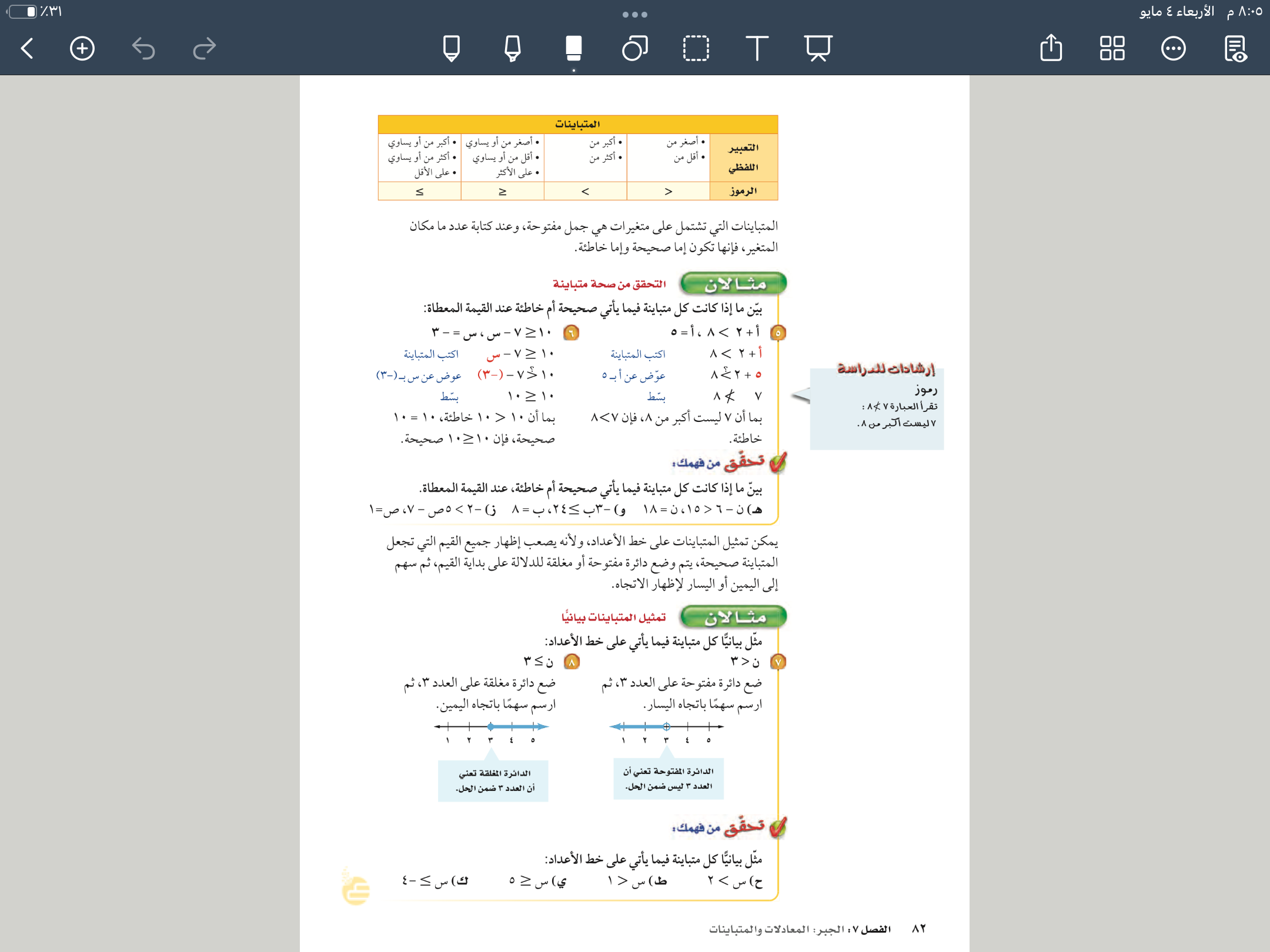 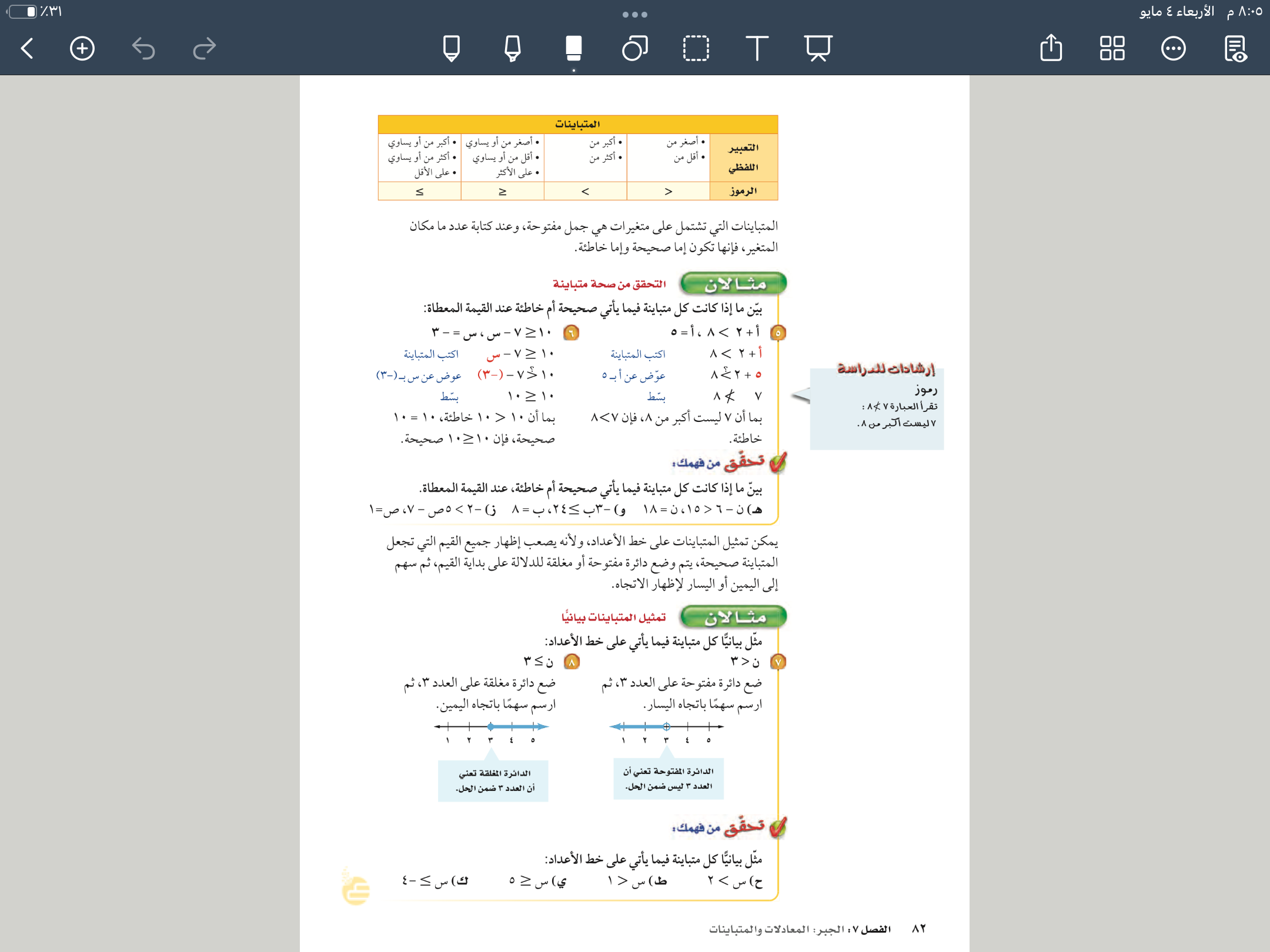 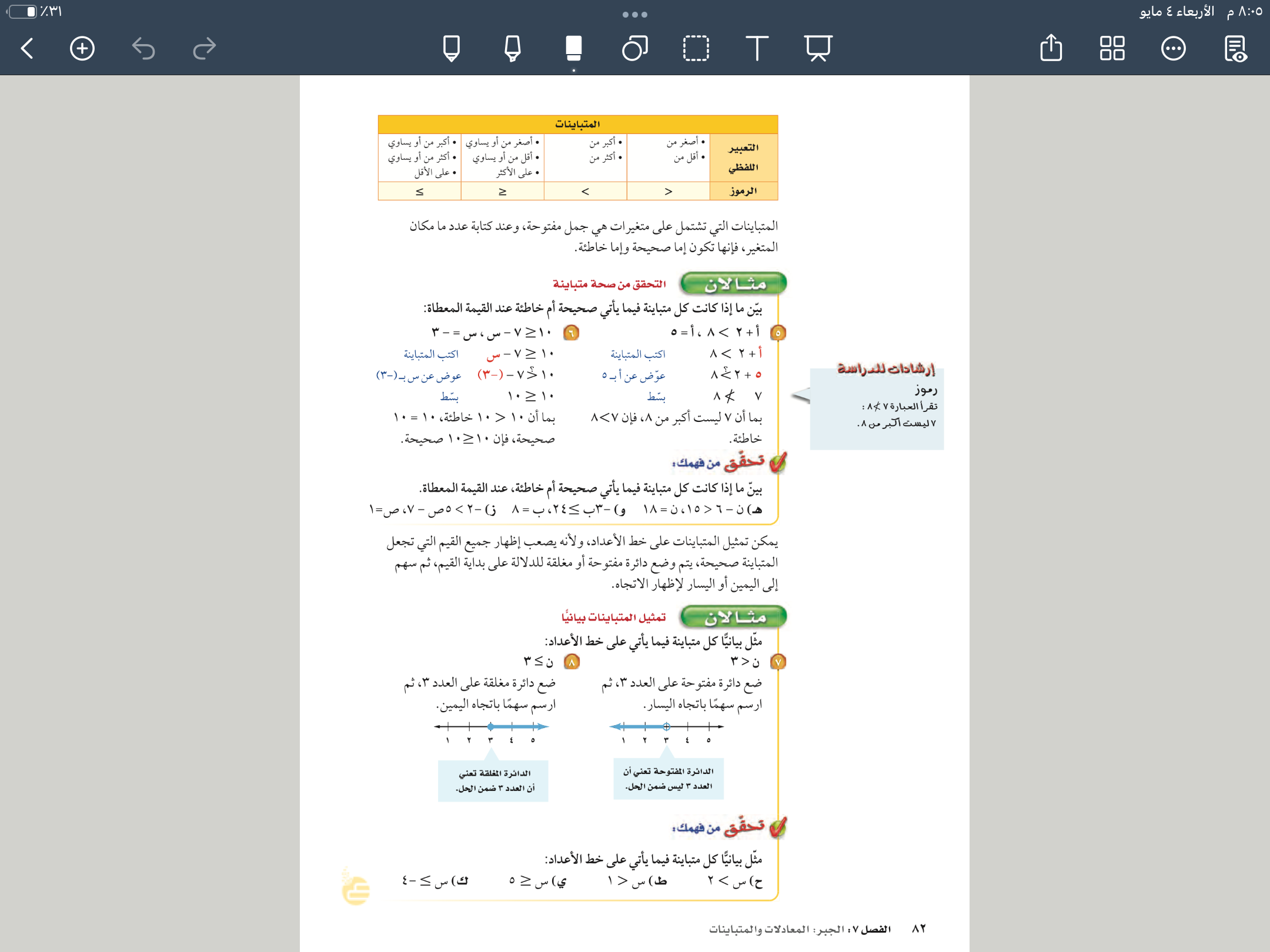 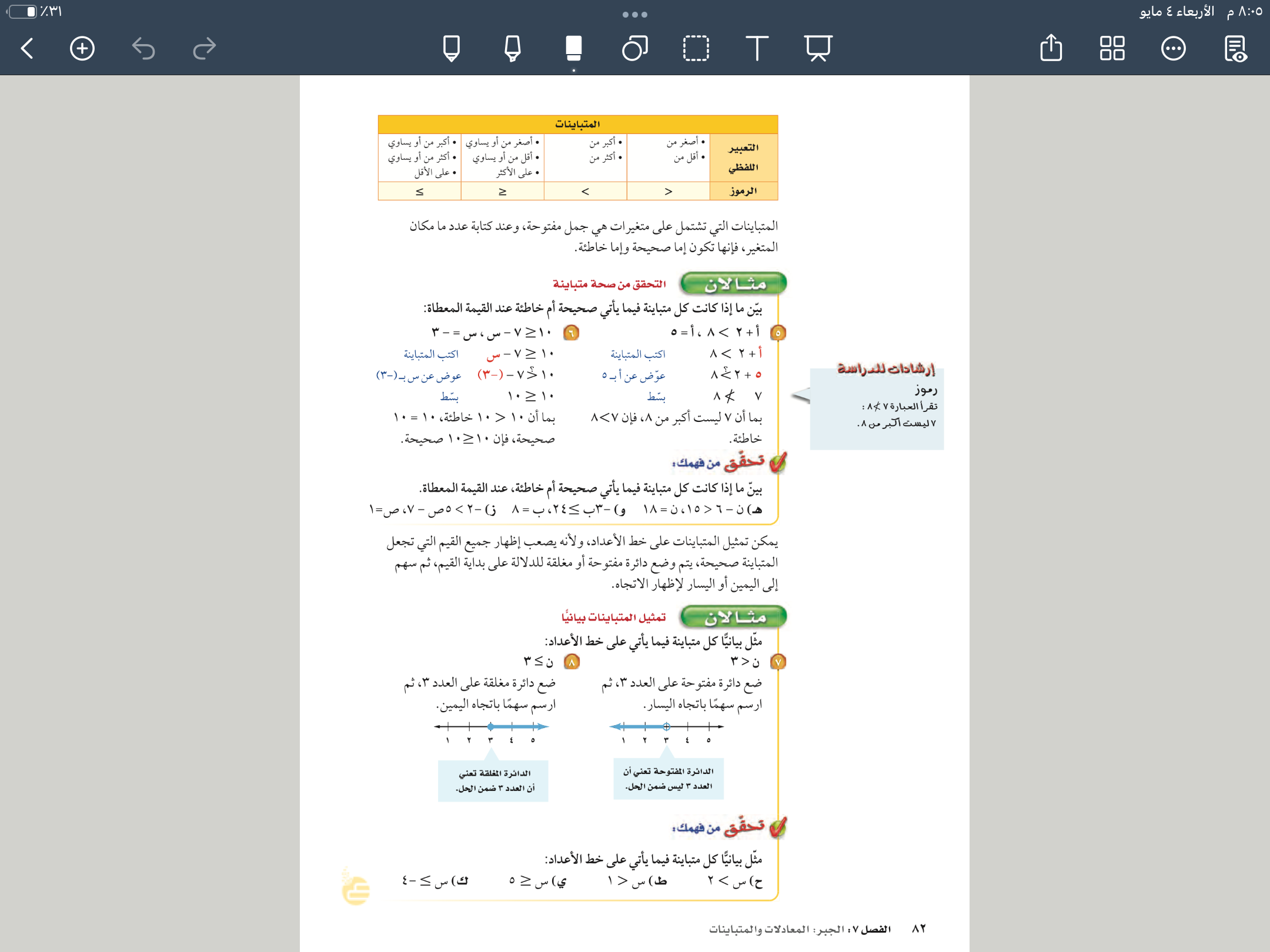 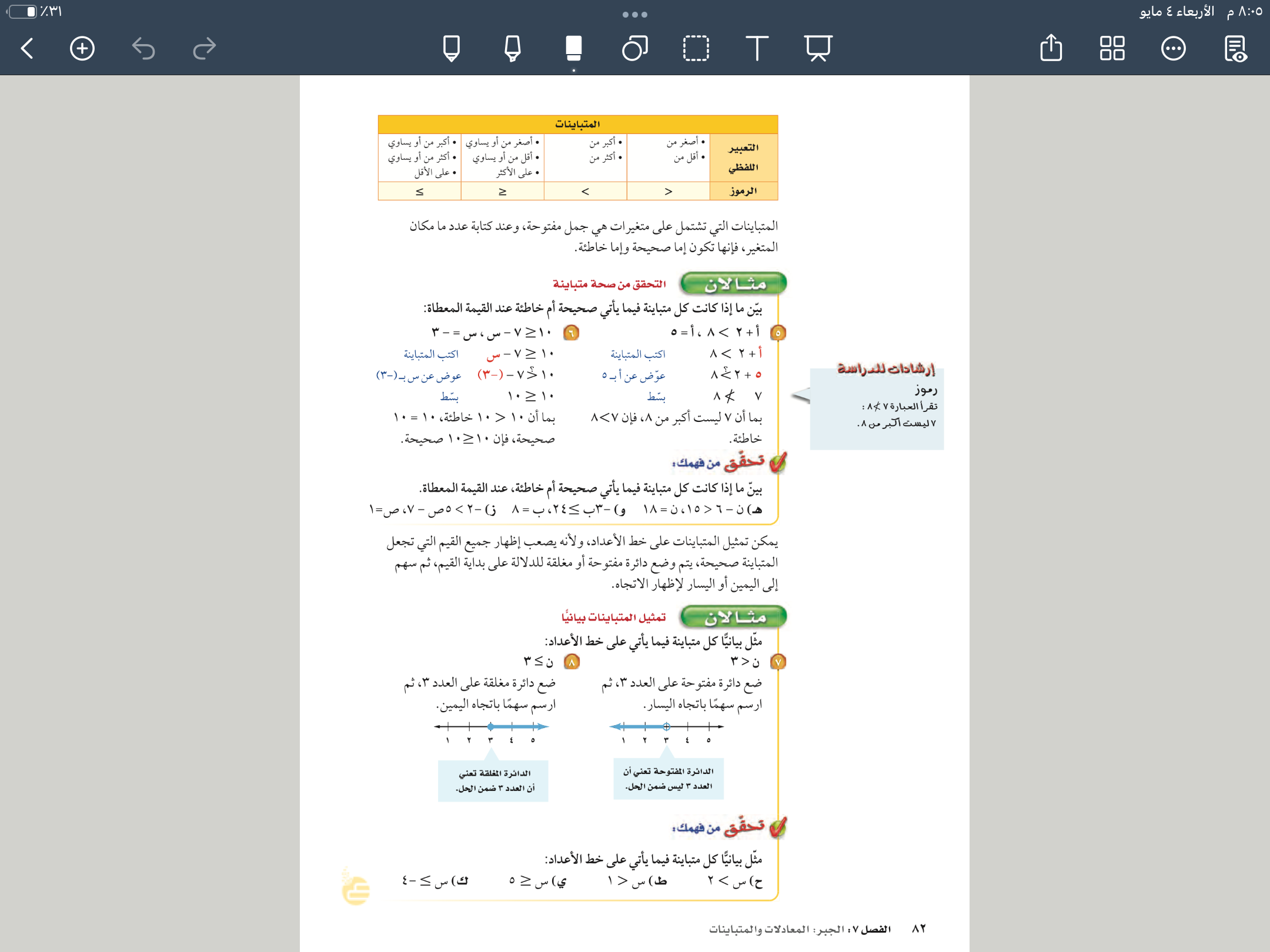 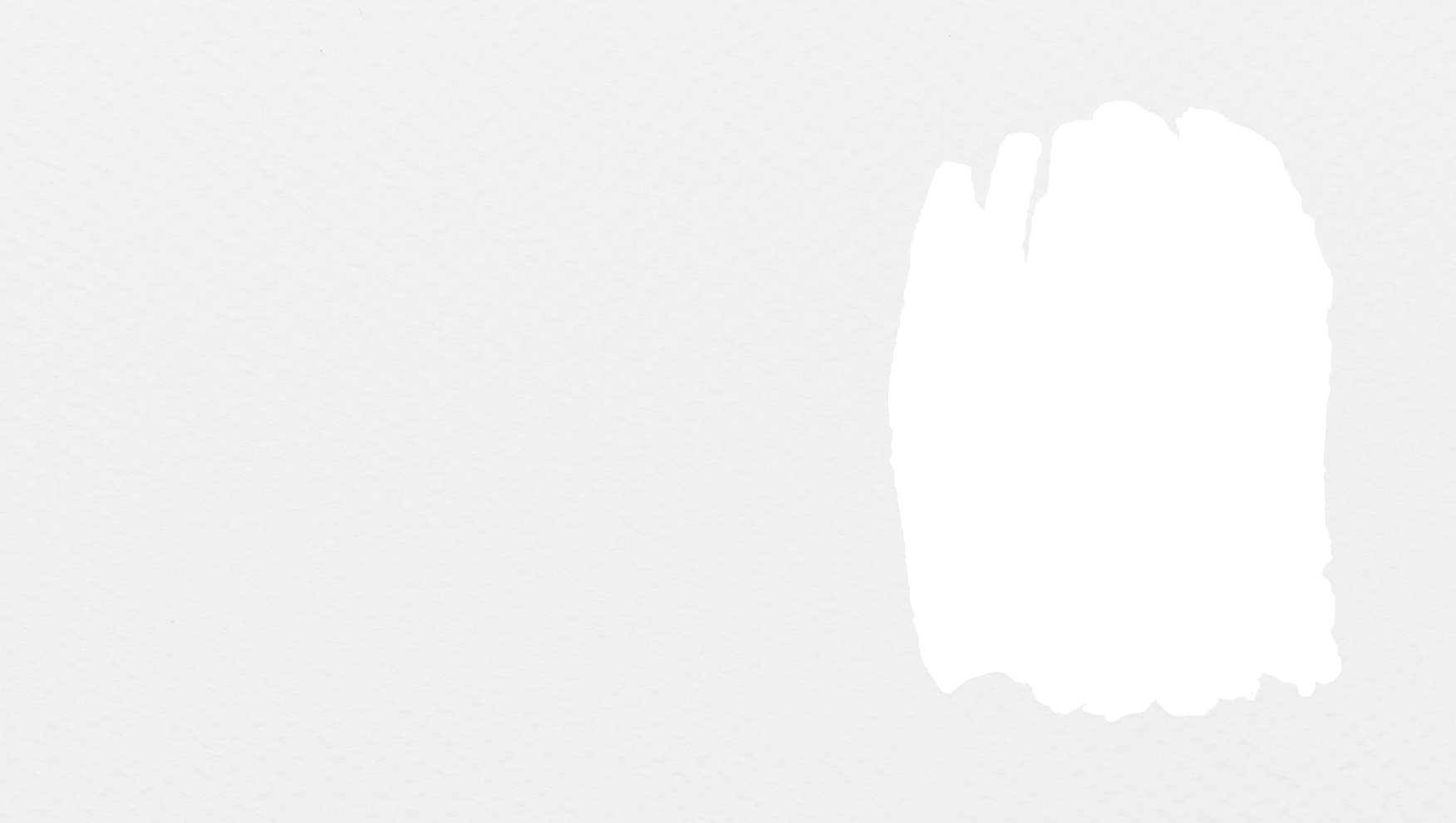 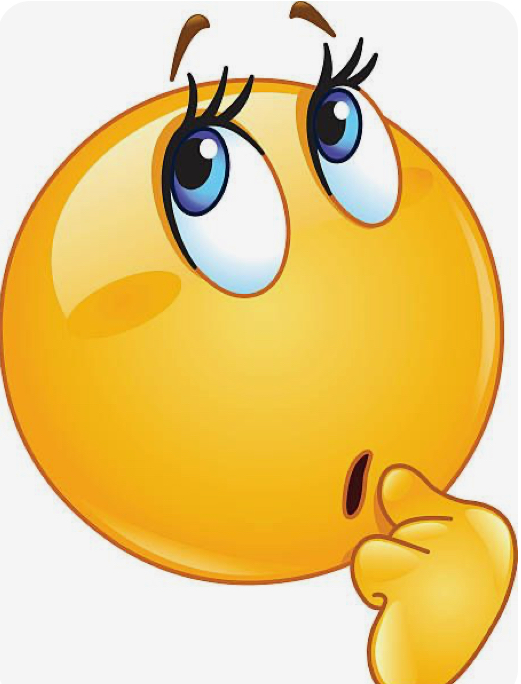 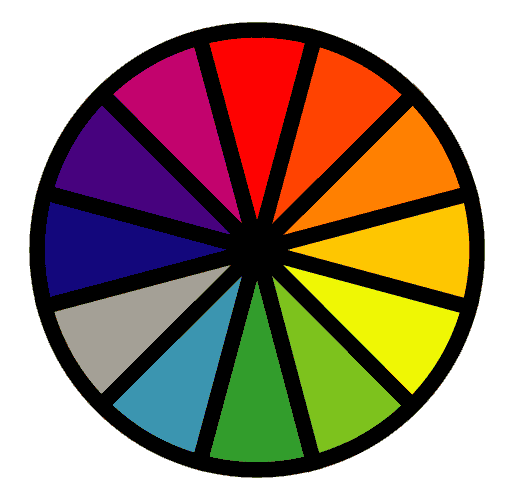 الاختيار العشوائي
تحقق من فهمك
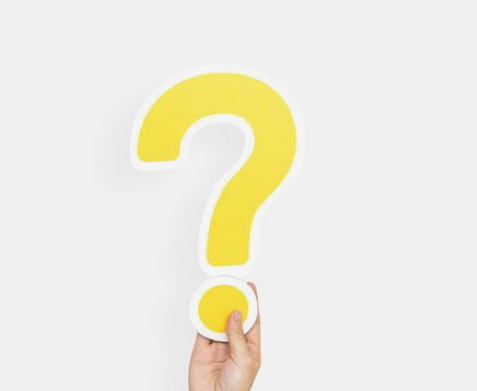 فكر 
زاوج 
شارك
صفحة
٨٢
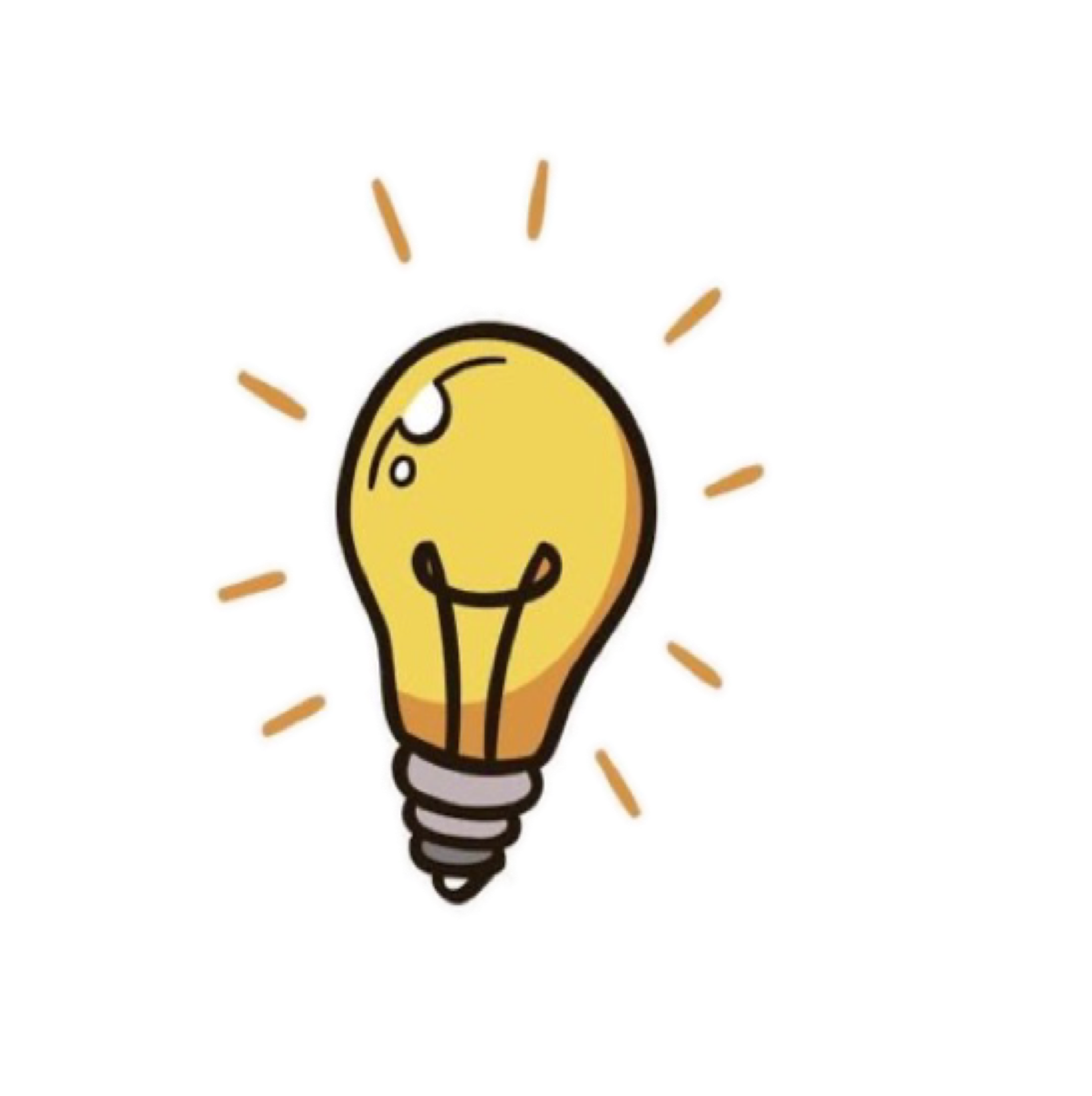 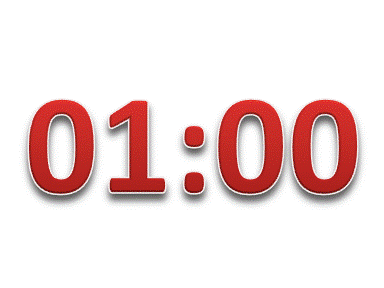 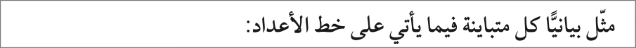 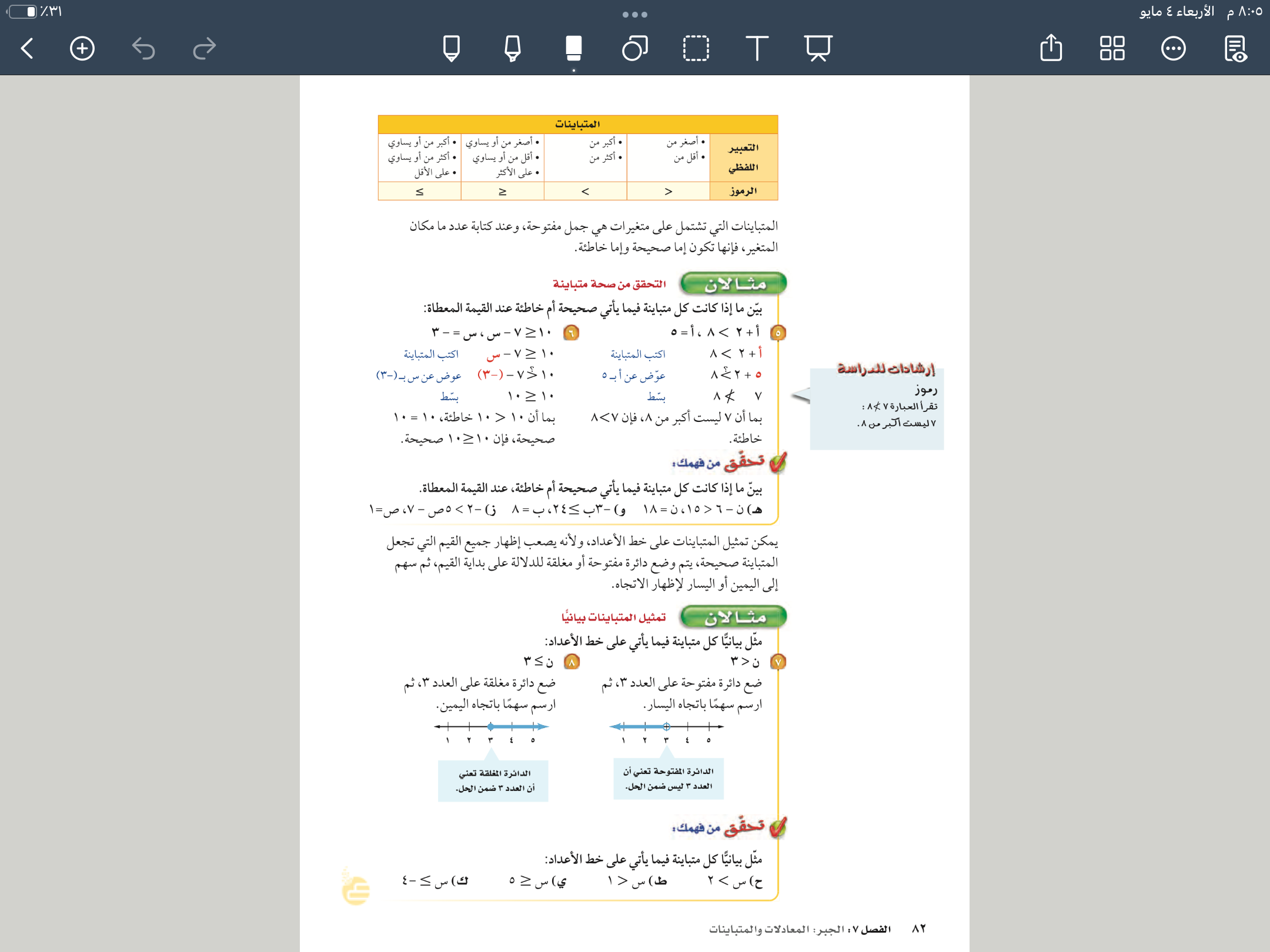 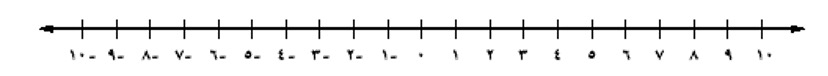 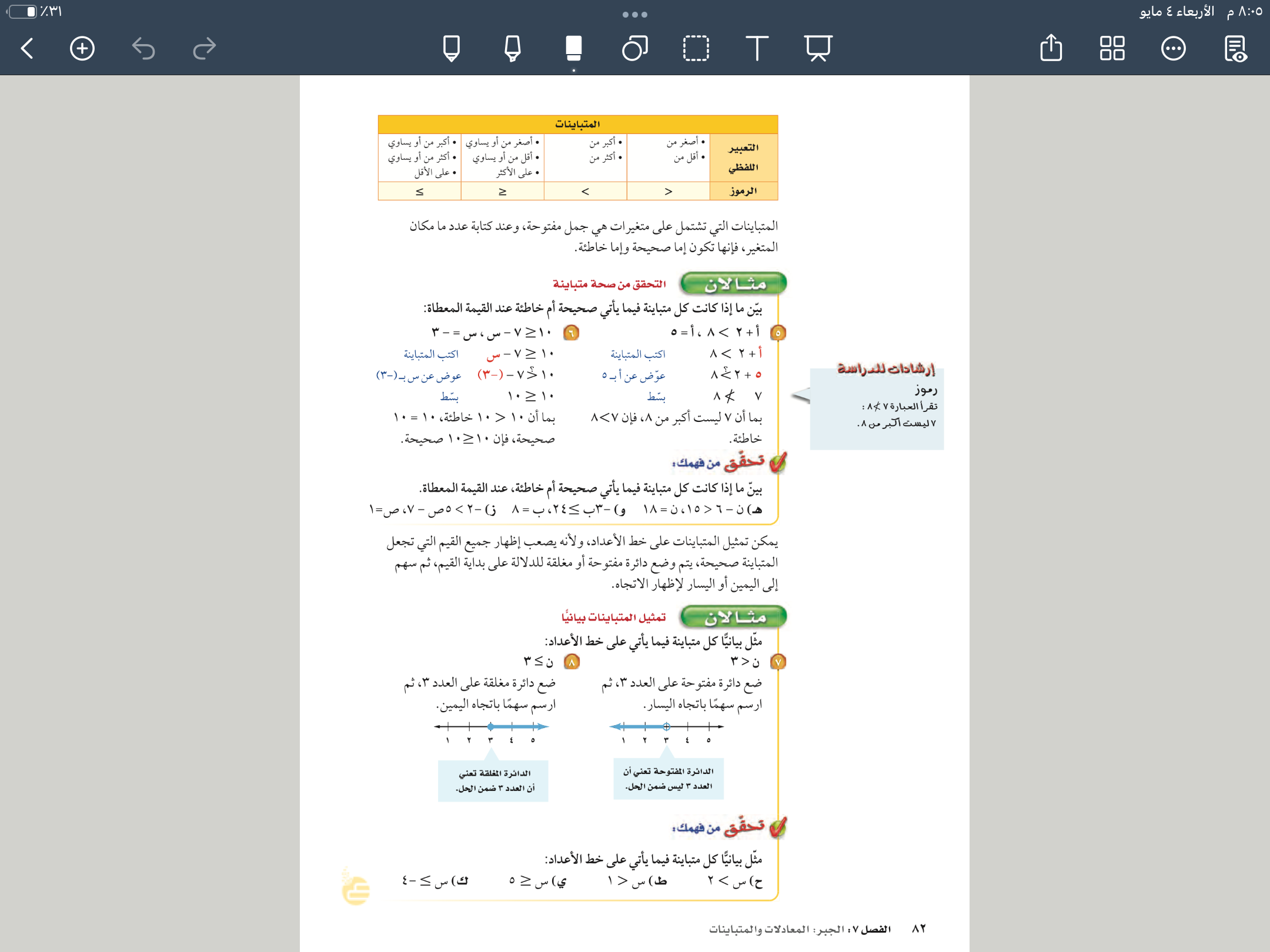 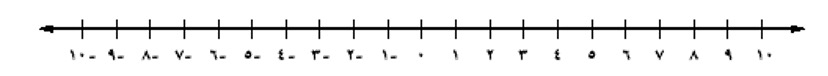 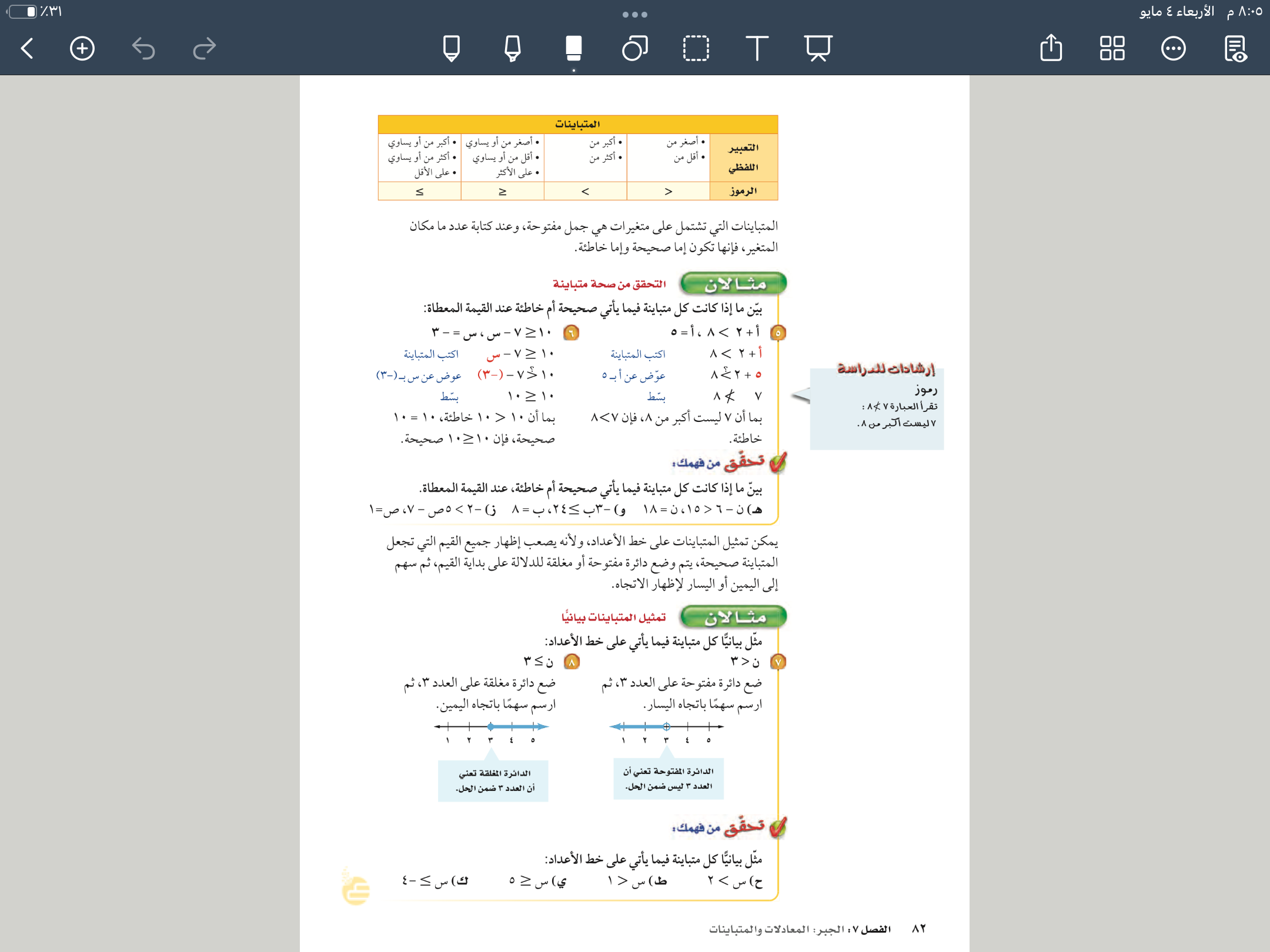 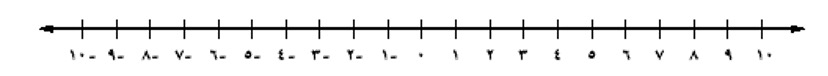 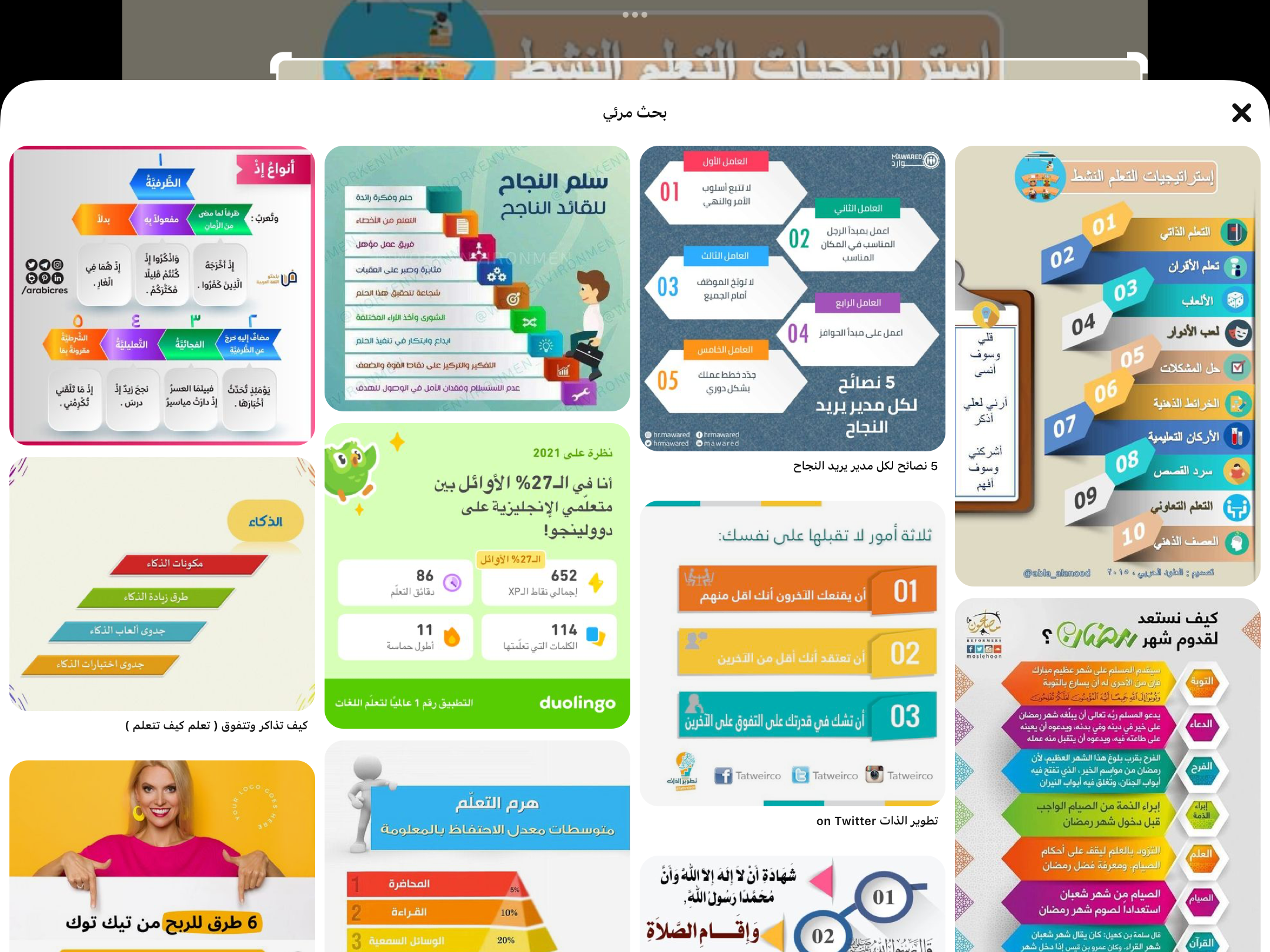 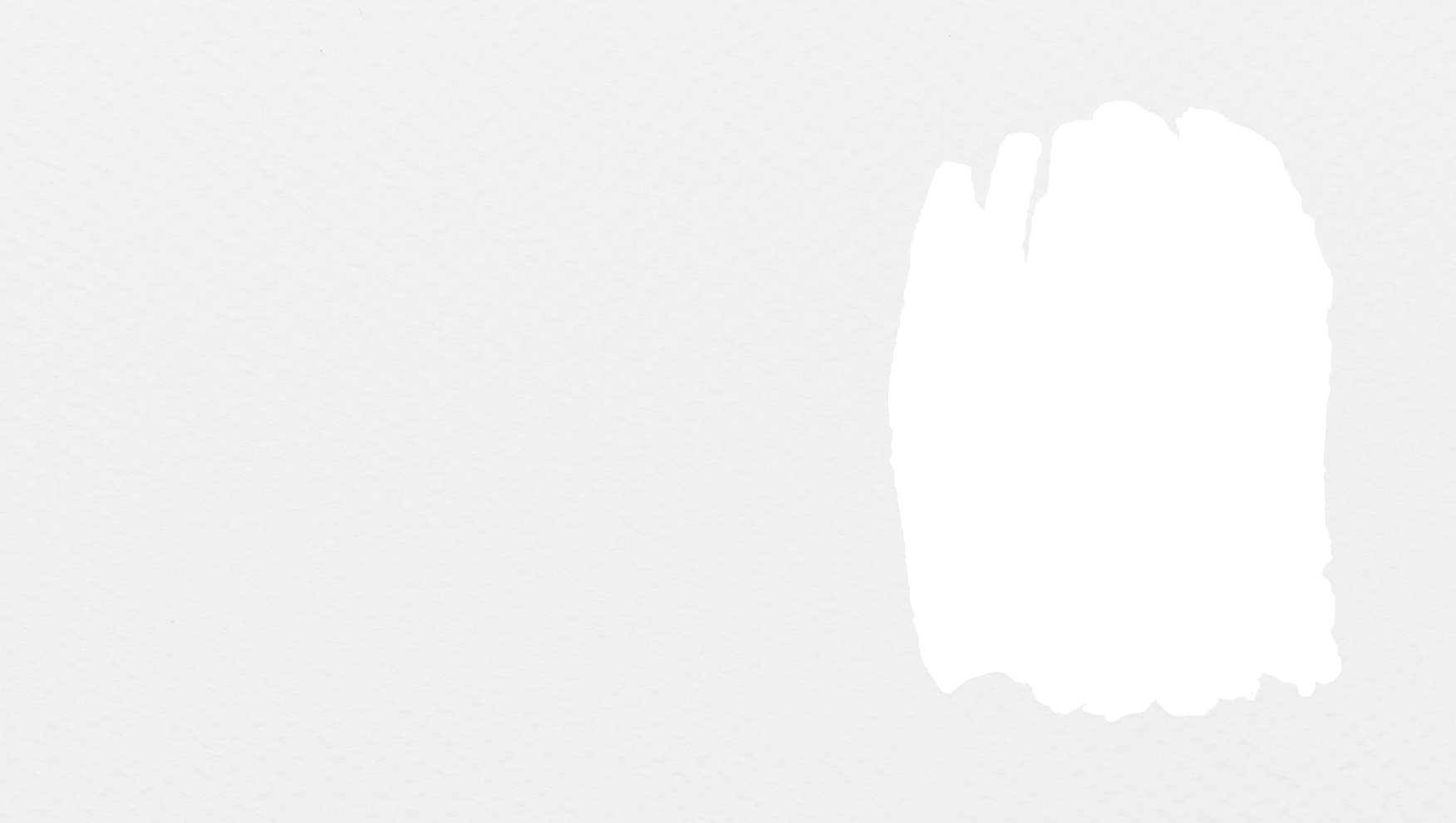 تأكد
صفحة
٨٢
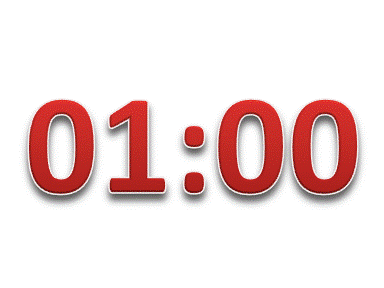 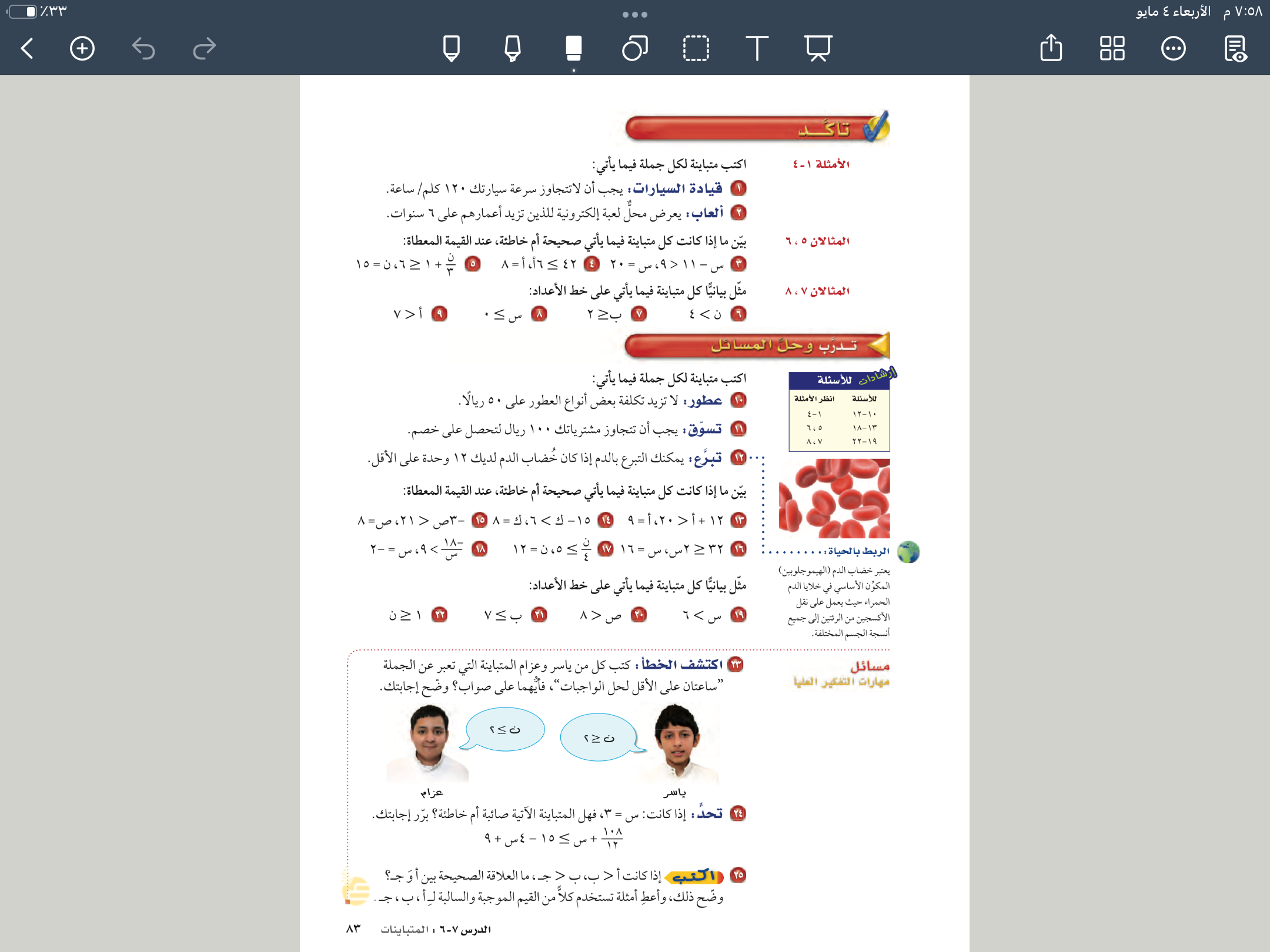 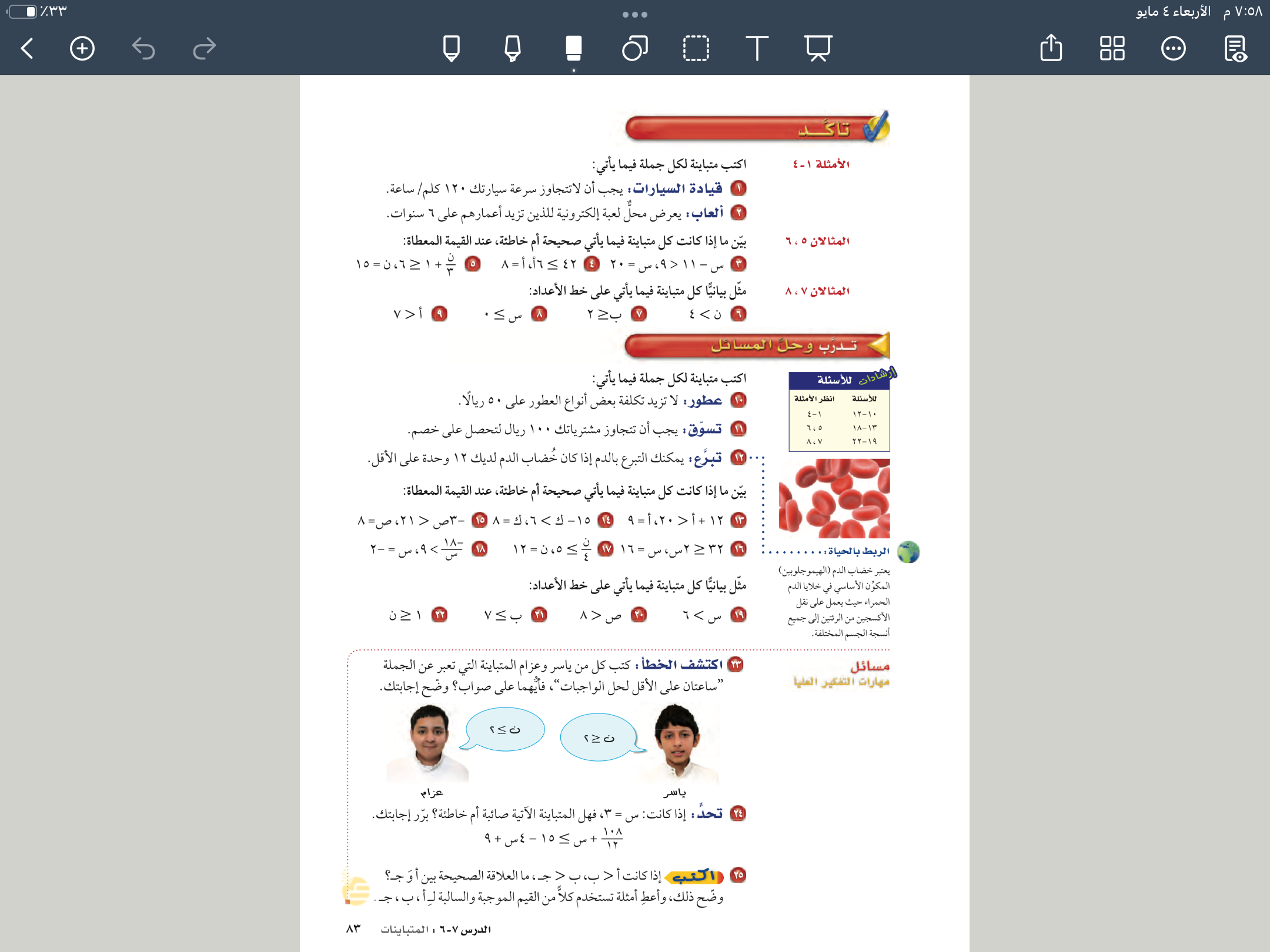 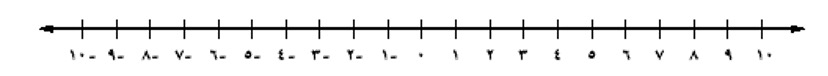 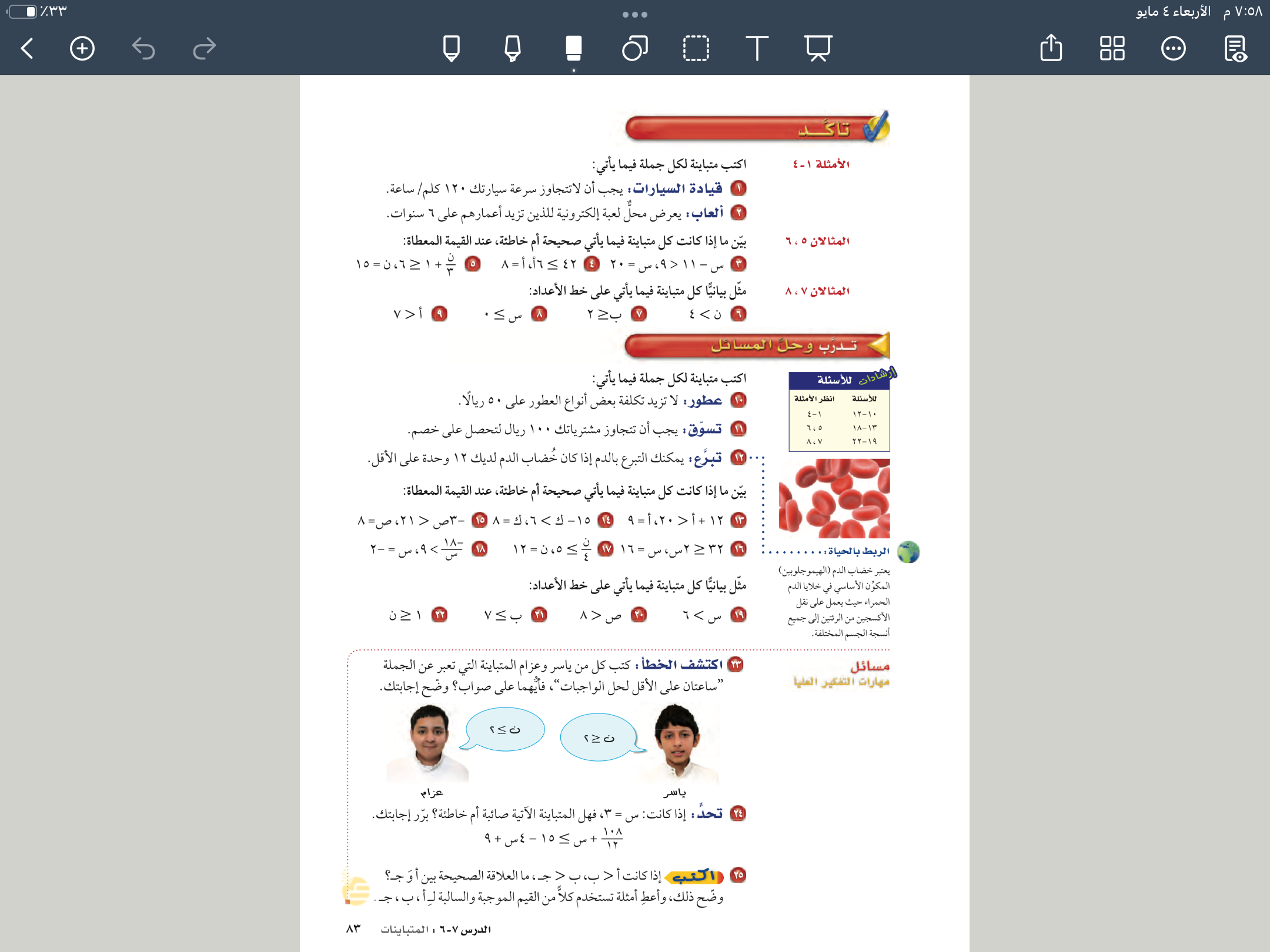 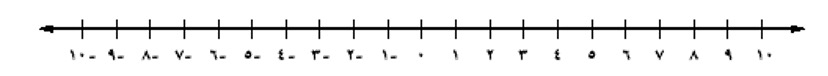 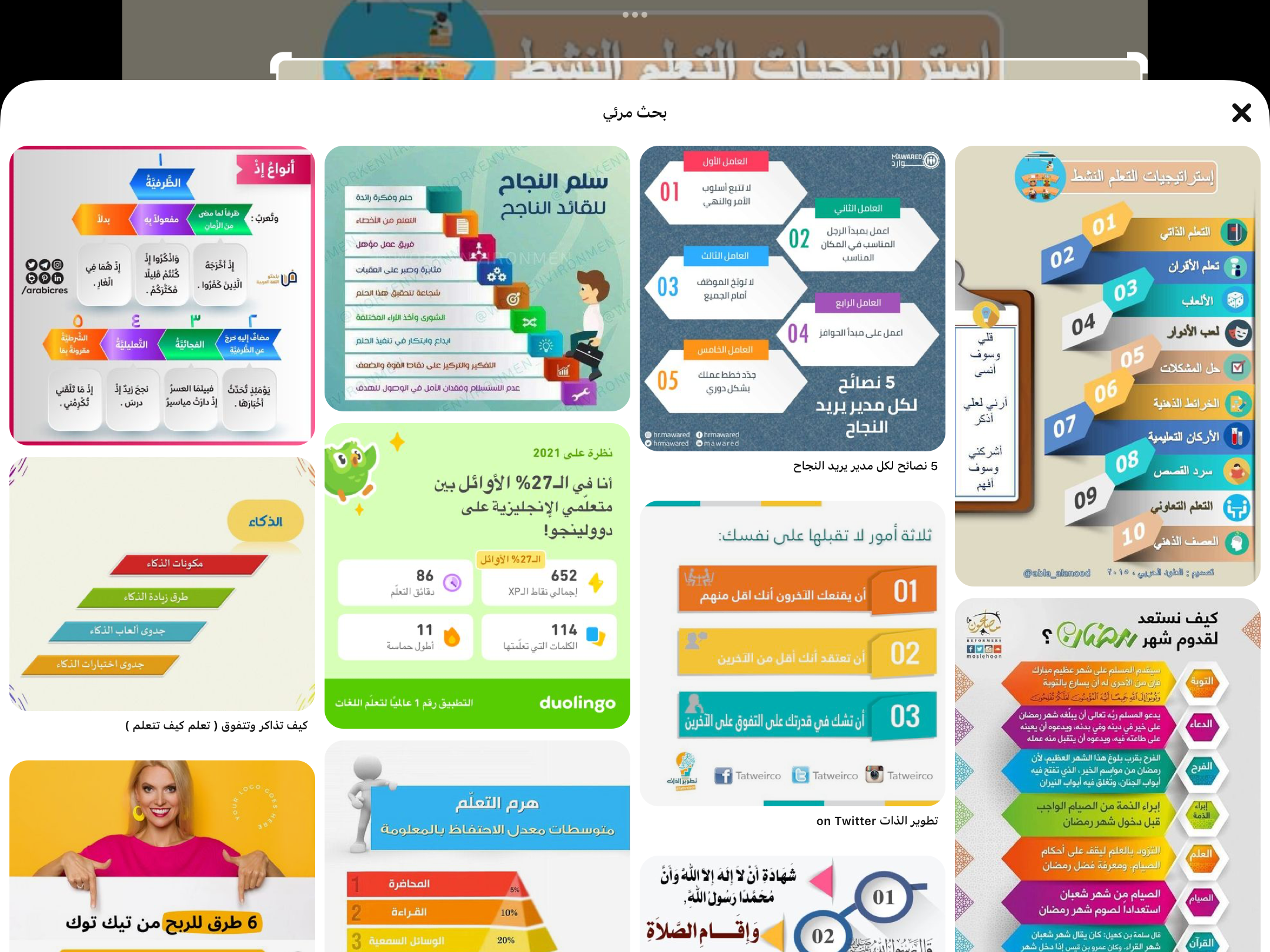 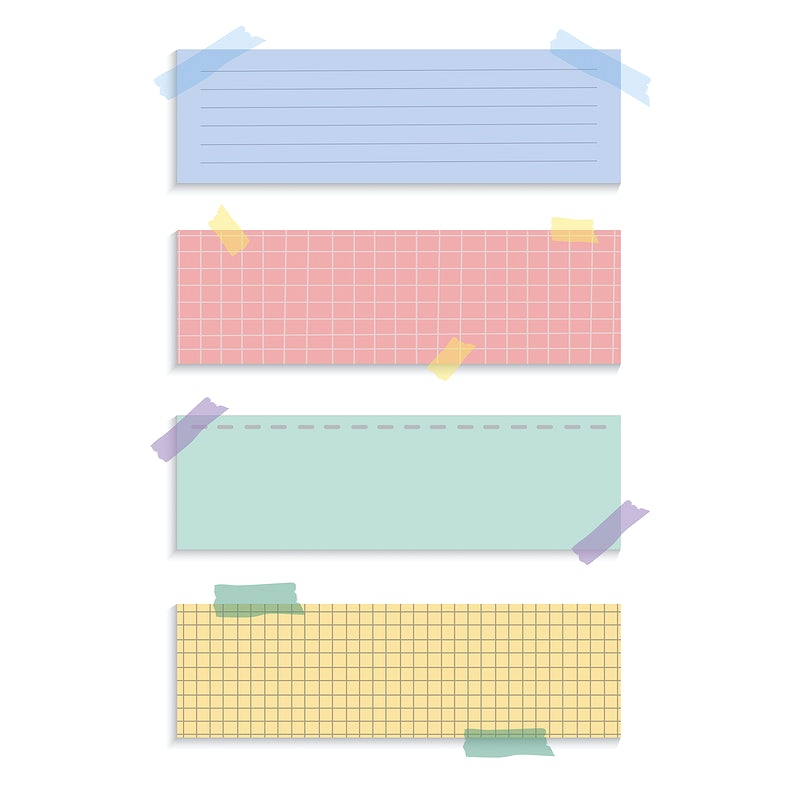 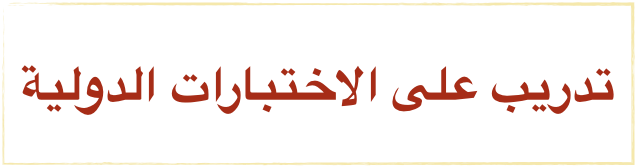 صفحة
٨٤
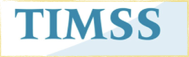 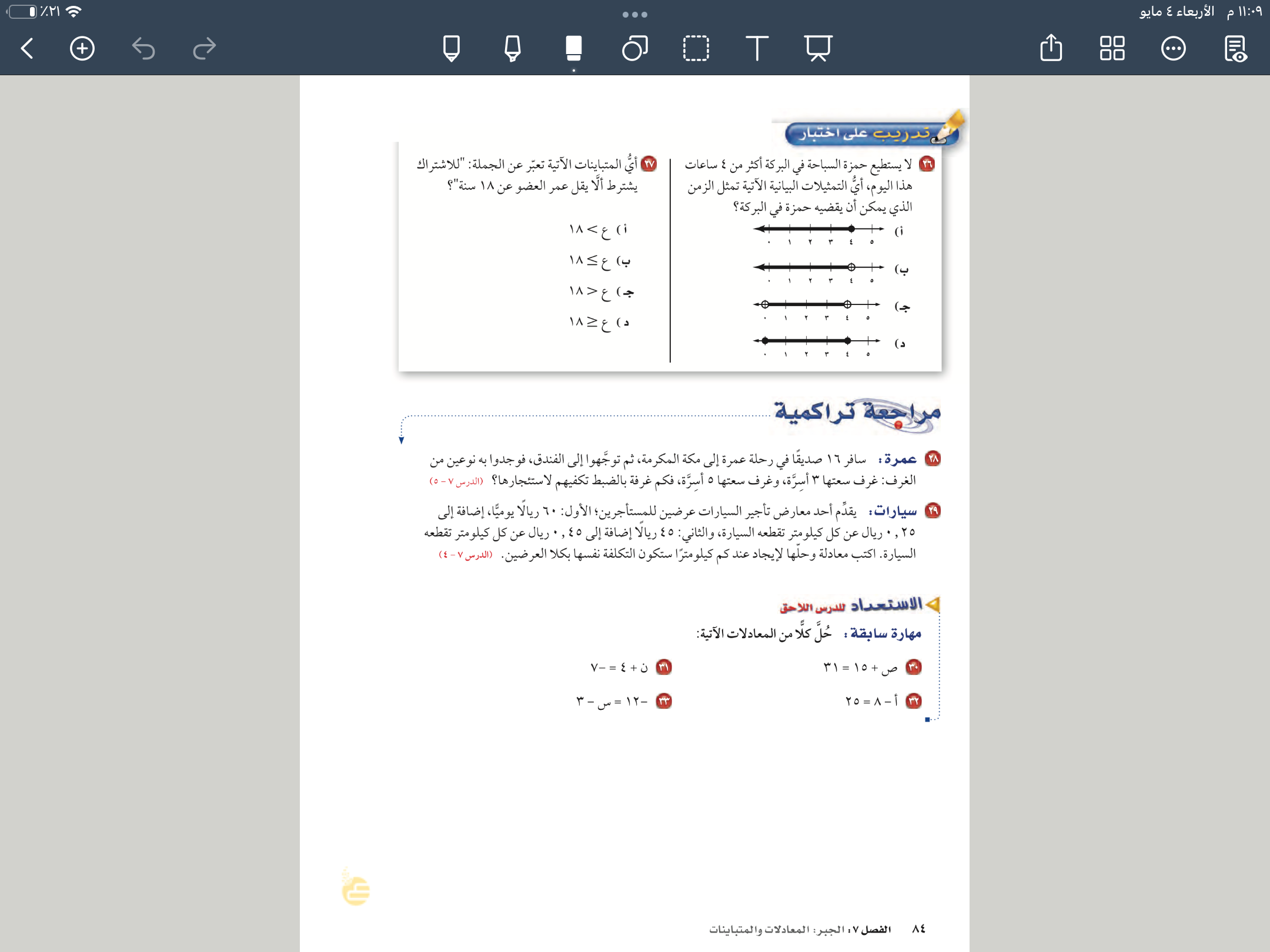 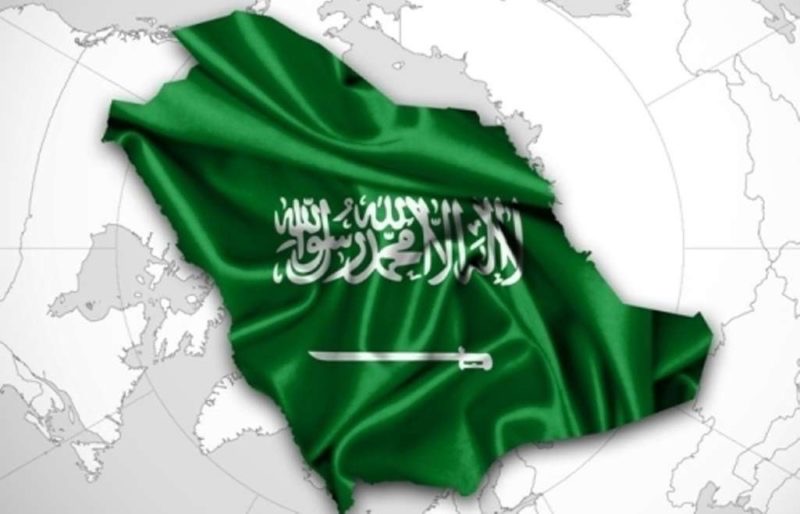 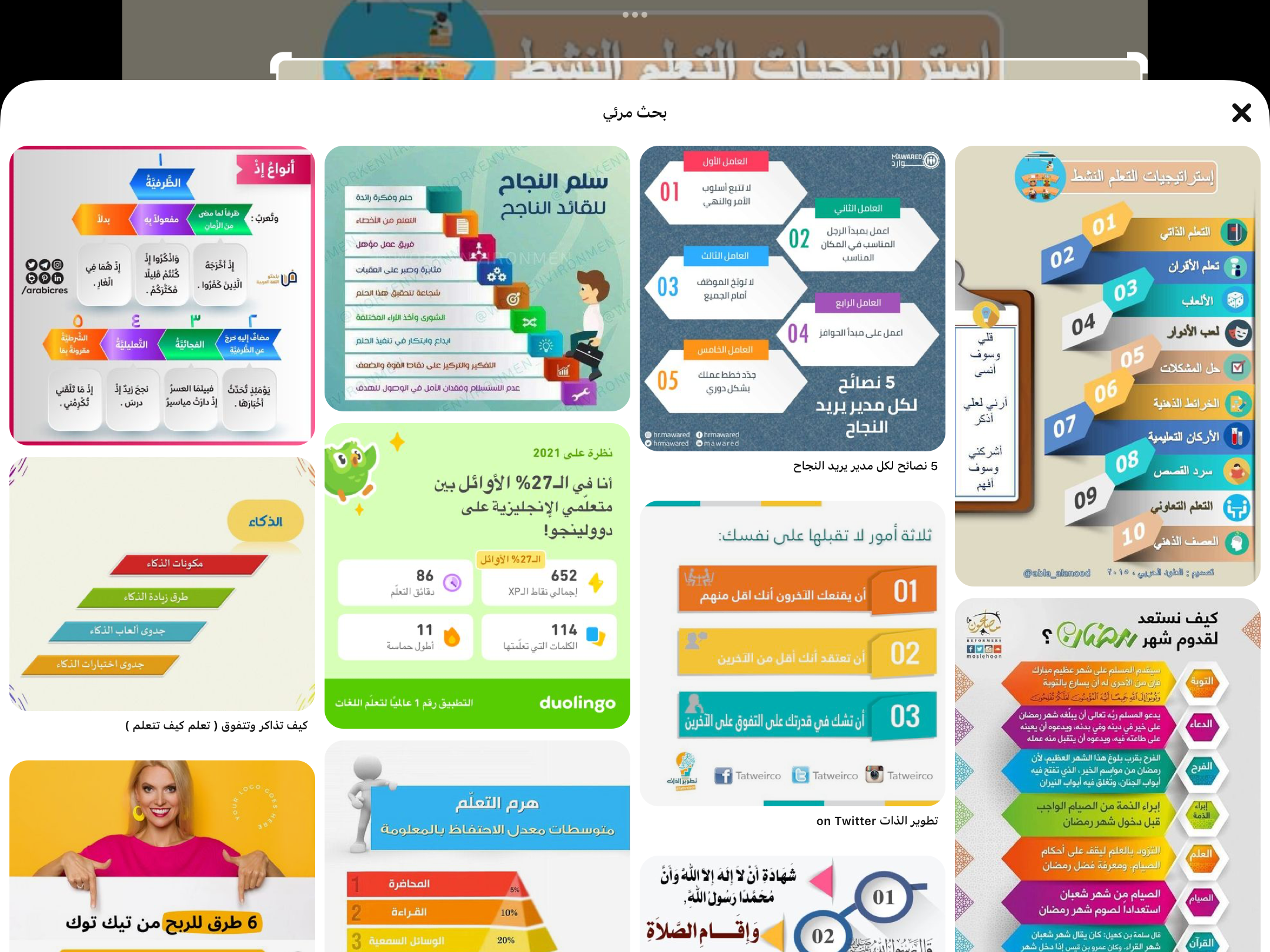 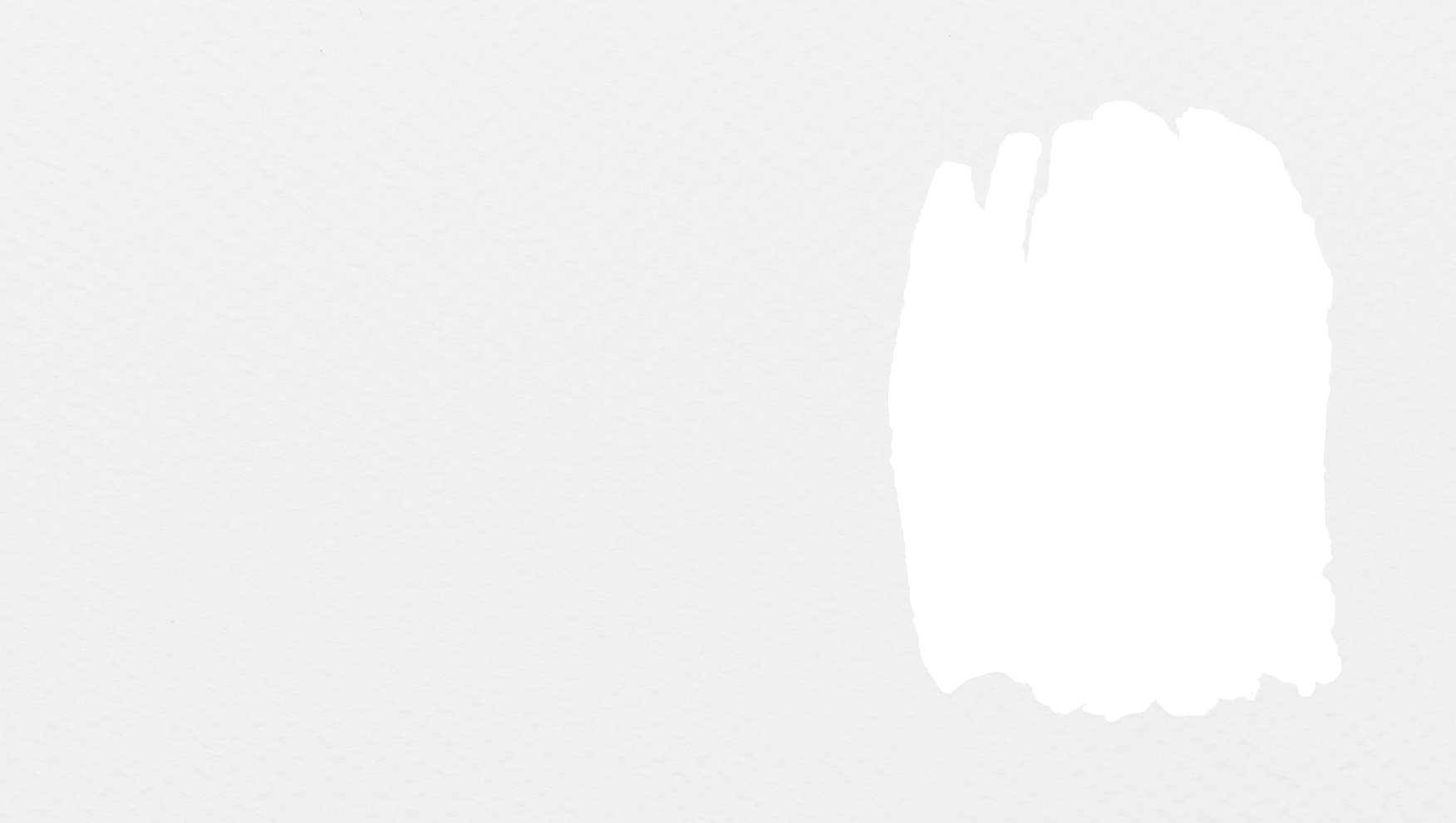 تدريب وحل المسائل
صفحة
٨٢
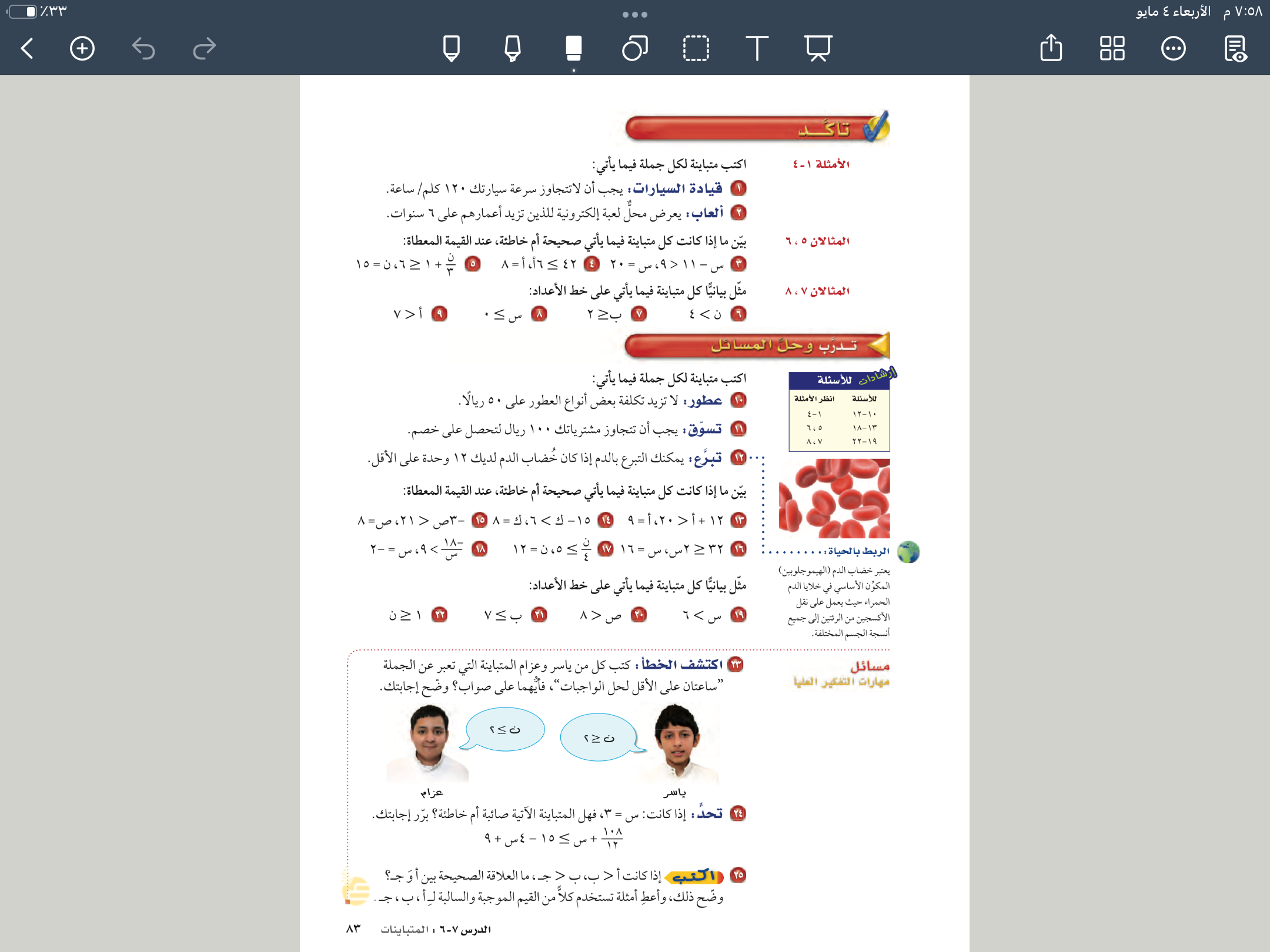 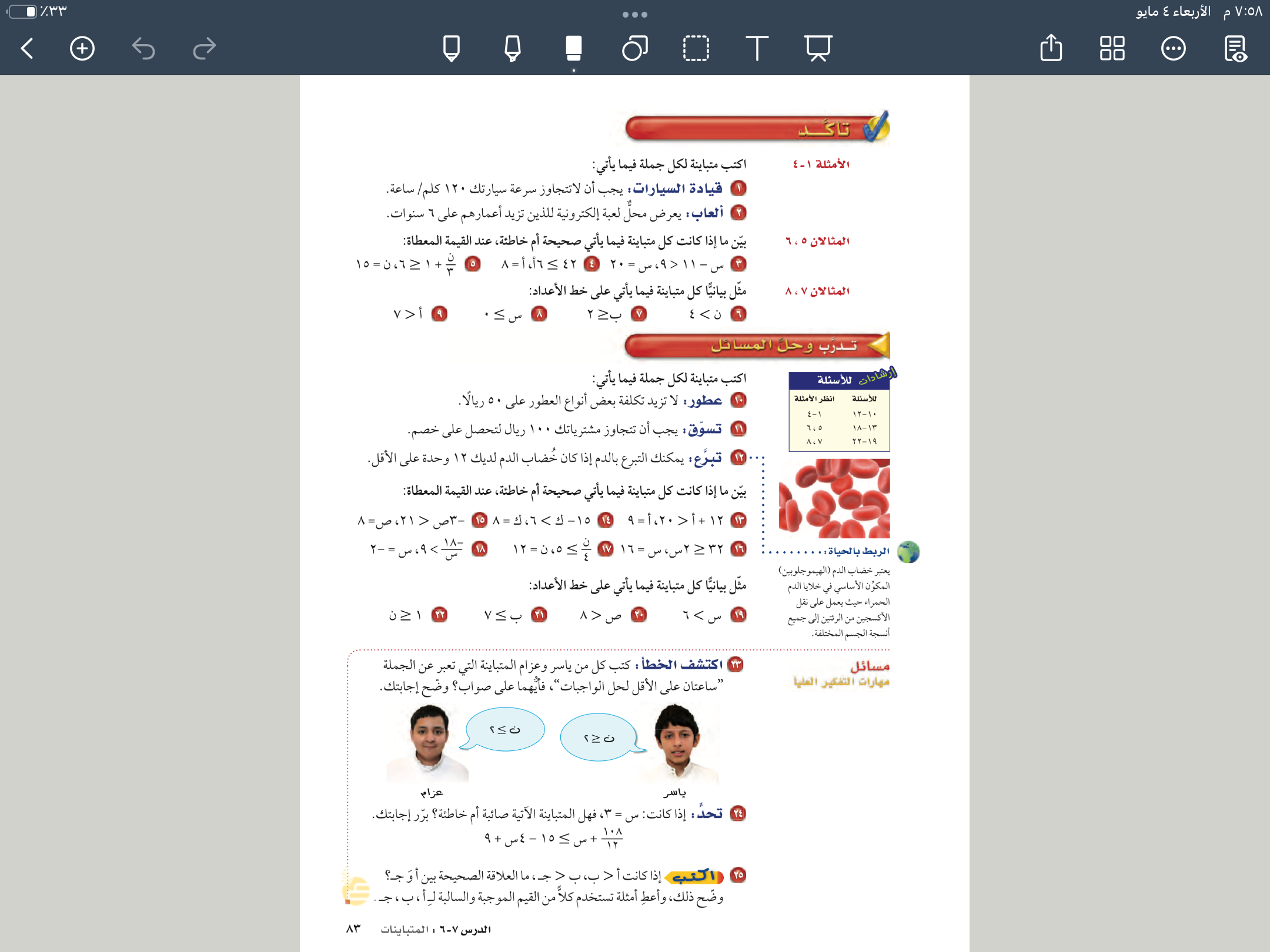 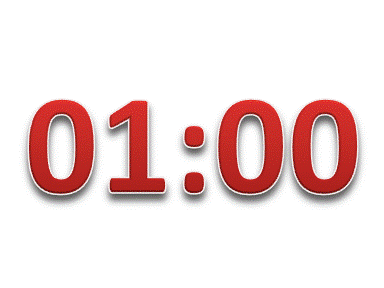 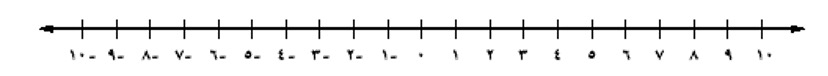 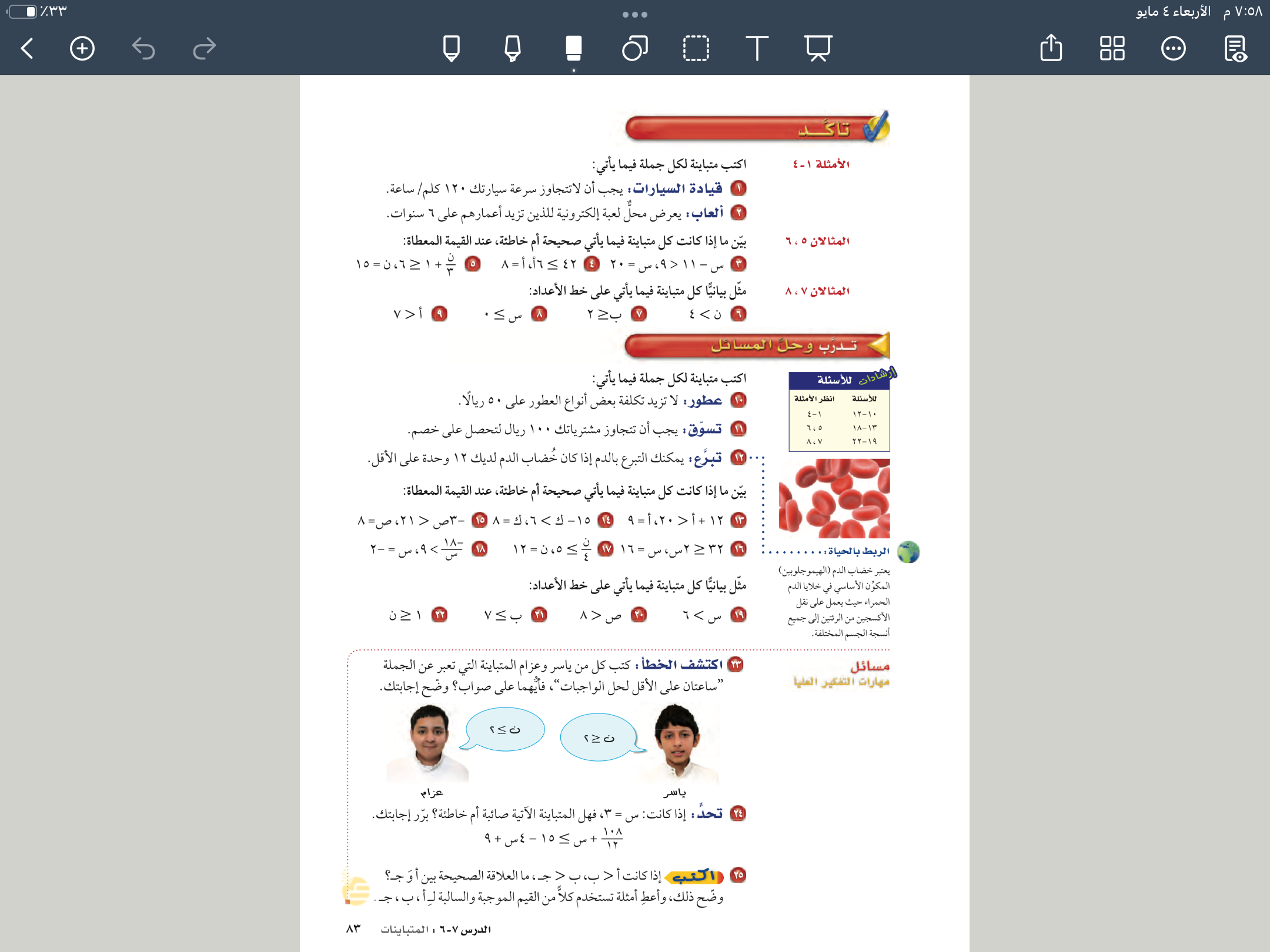 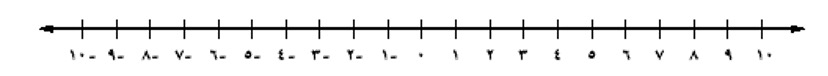 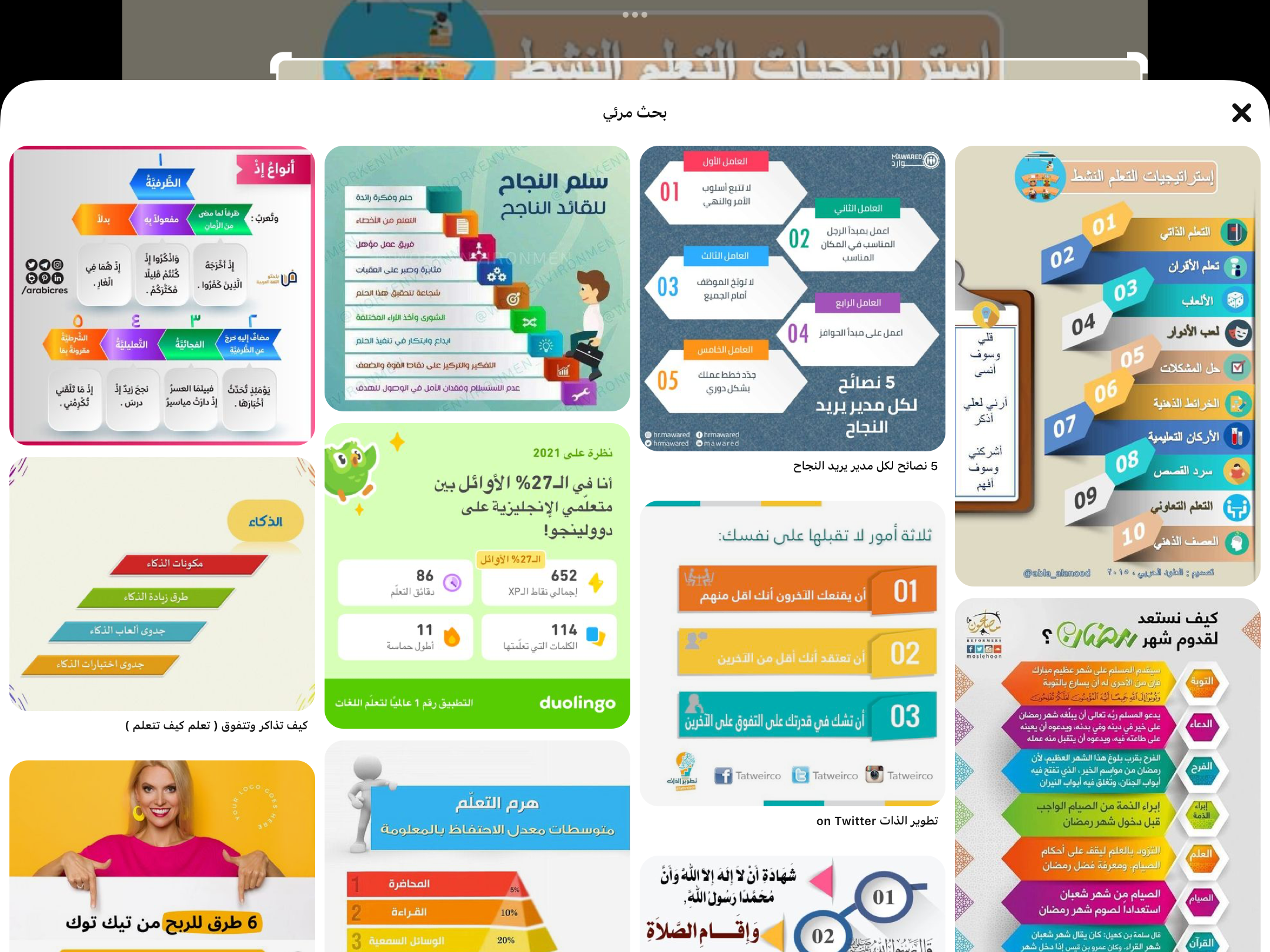 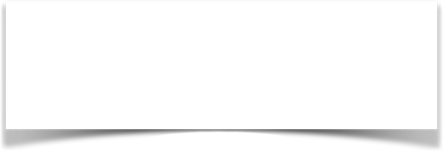 الاستفسارات
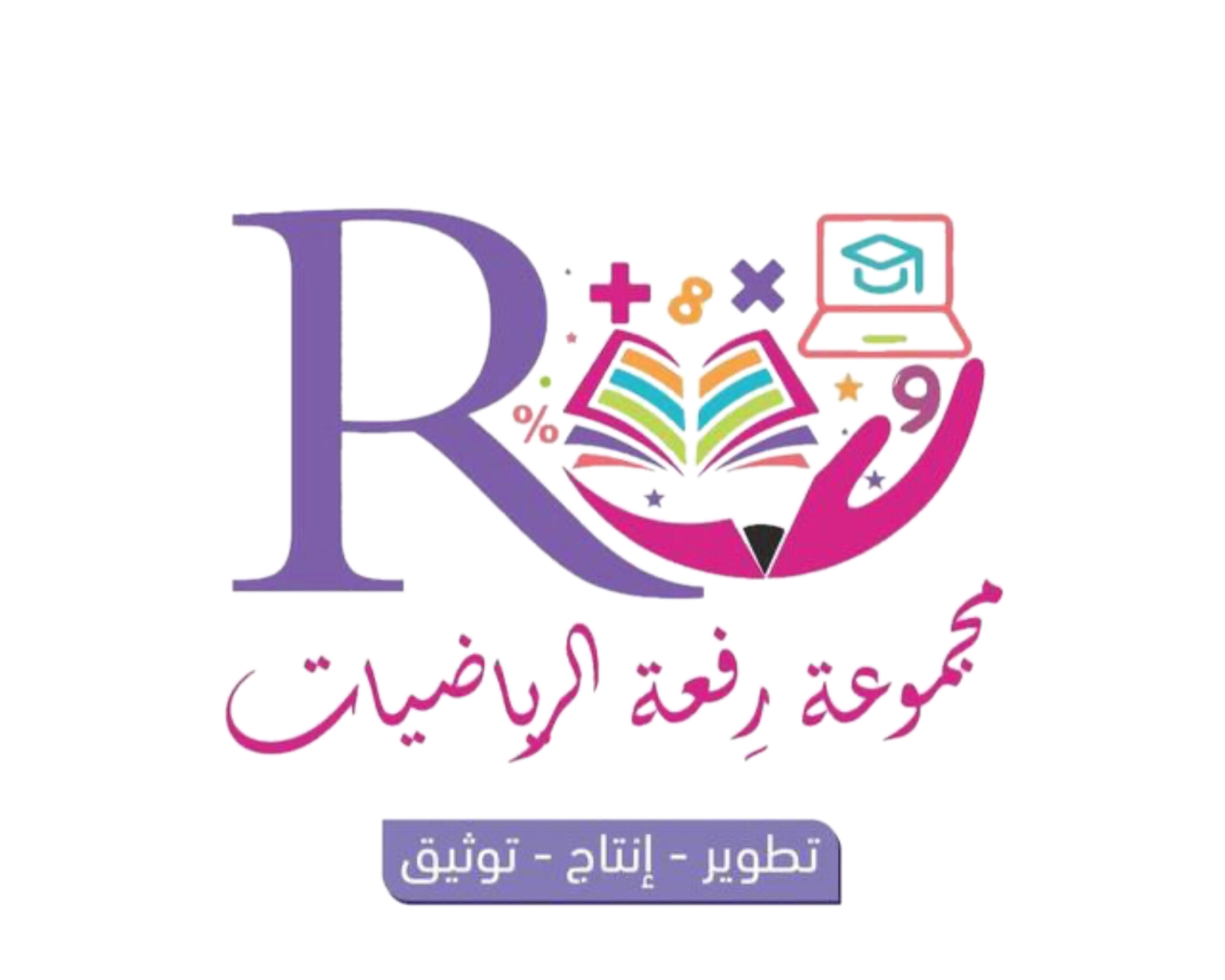 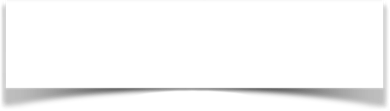 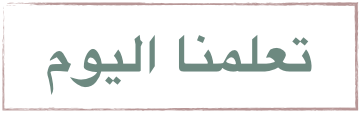 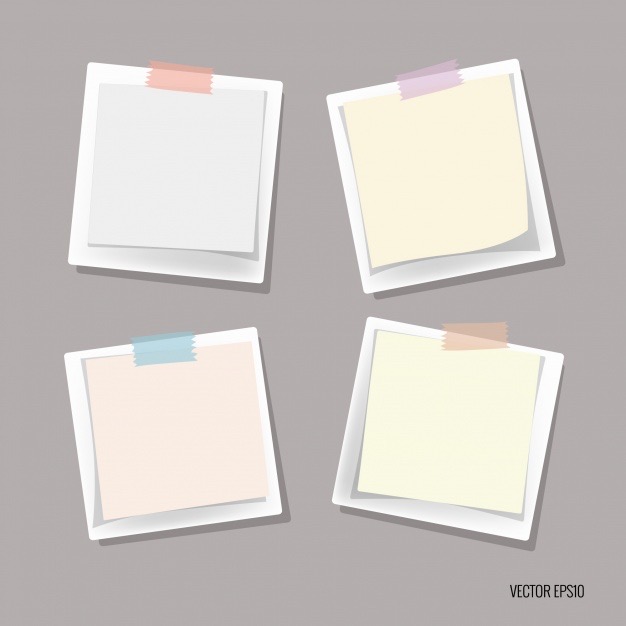 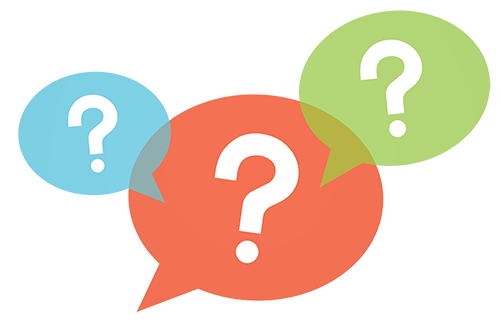 <
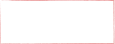 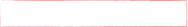 >
🎯 اكتب المتباينات وأمثلها
🎯 اكتب المتباينات وأمثلها
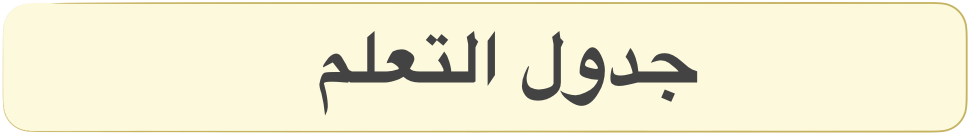 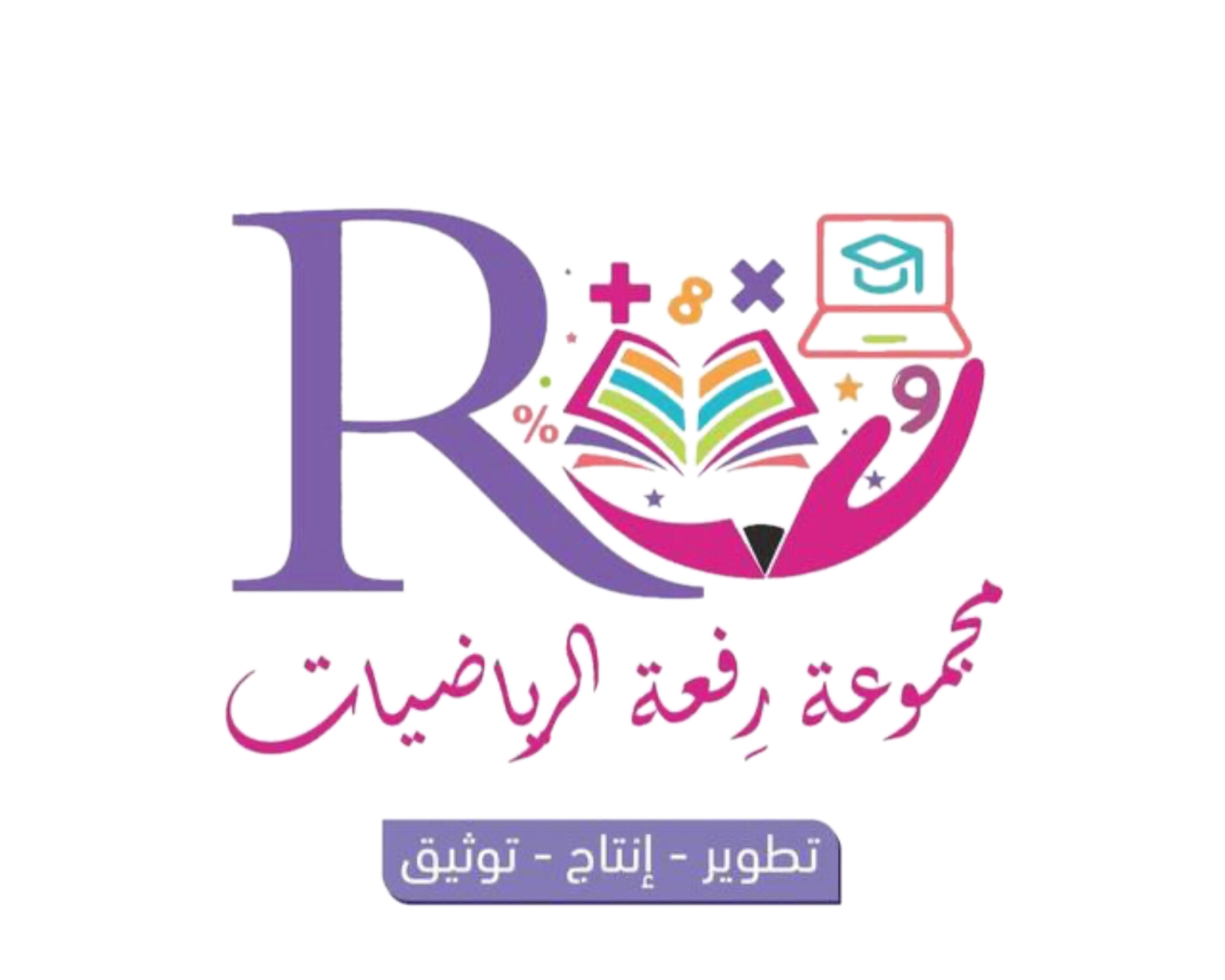 ماذا تعلمنا
ماذاسنتعلم
ماذا نعرف
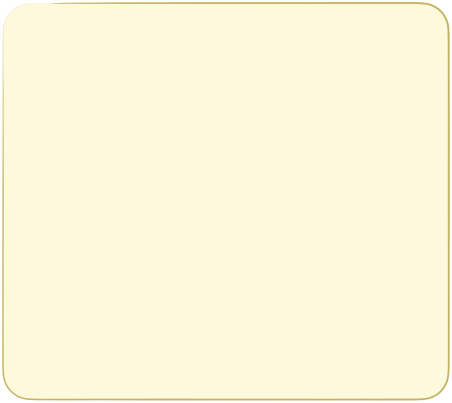 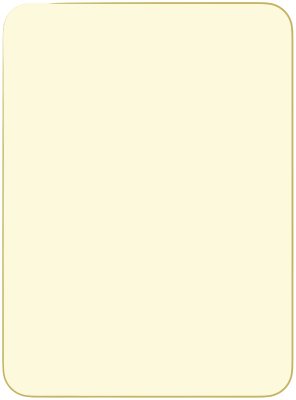 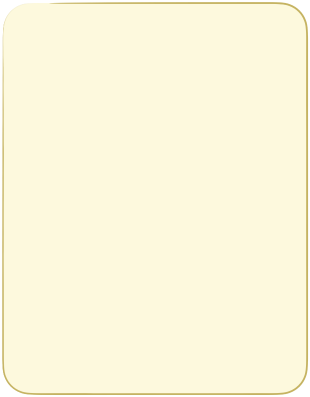 مقارنة الكسور
> <
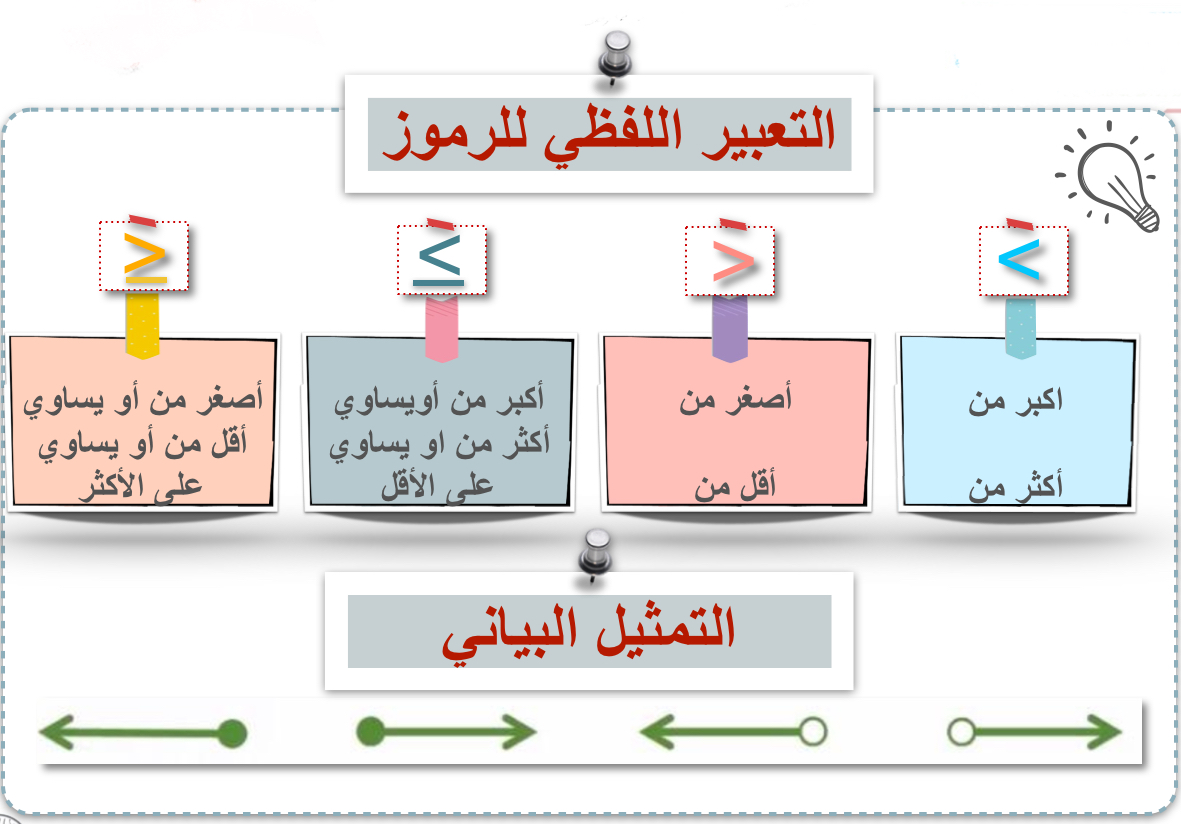 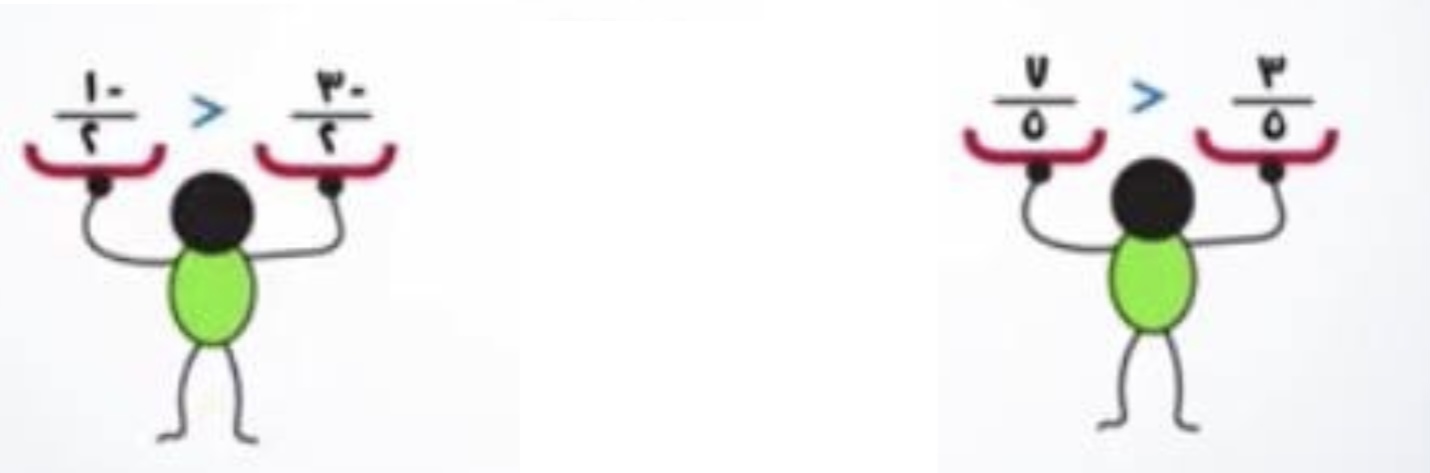 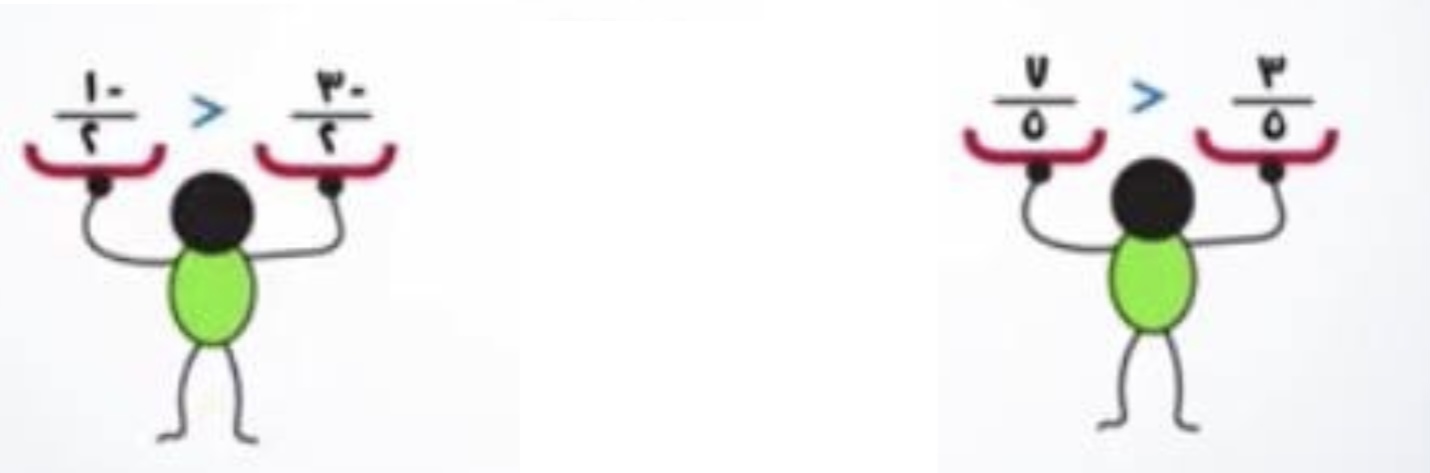 سُبْحَانَكَ اللَّهُمَّ وَبِحَمْدِكَ، أَشْهَدُ أَنْ لَا إِلَهَ إِلَّا أَنْتَ أَسْتَغْفِرُكَ وَأَتُوبُ إِلَيْكَ
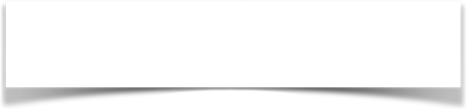 صفحة
٨٢
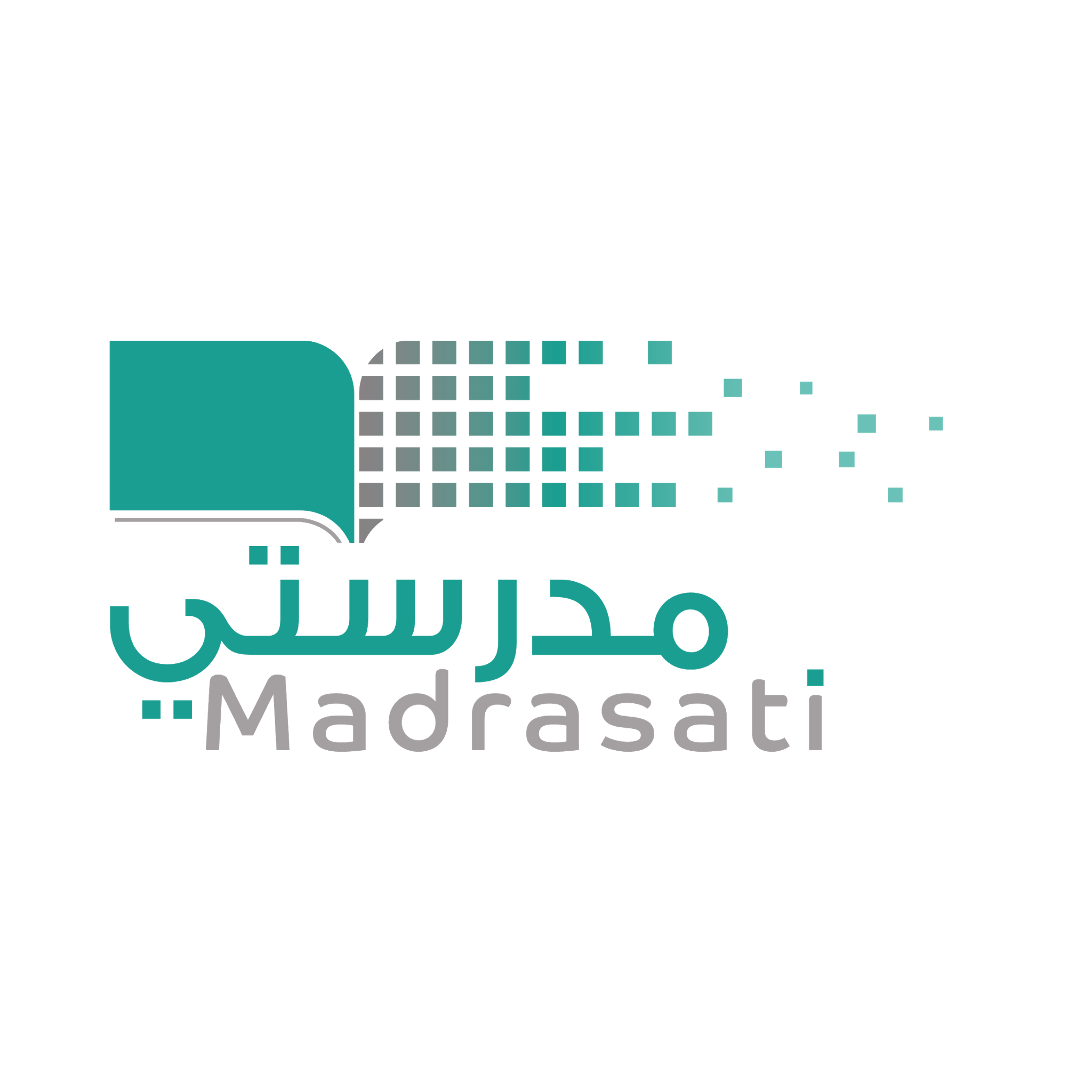 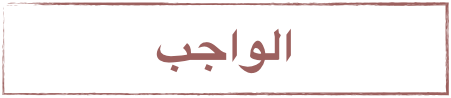 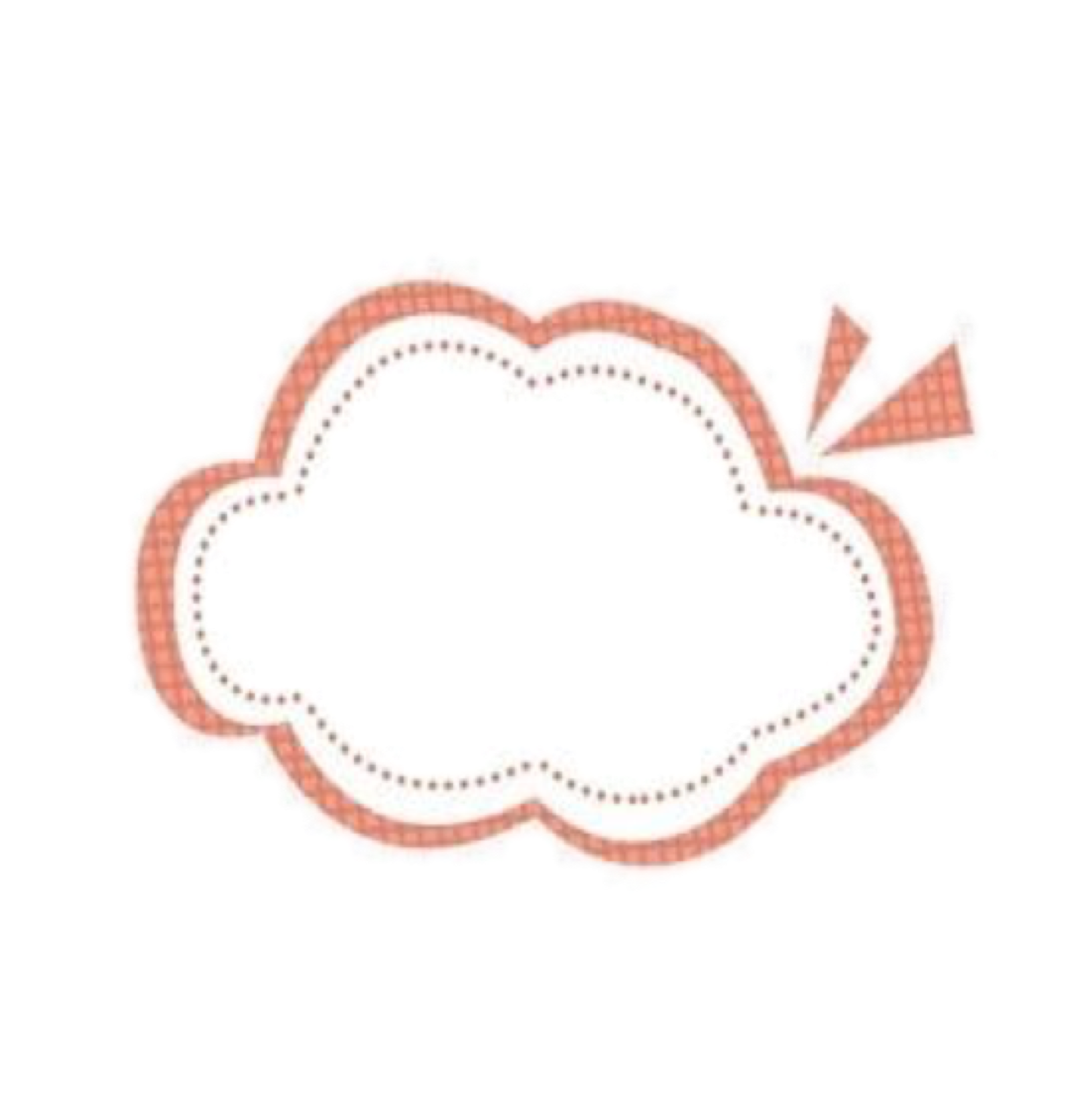 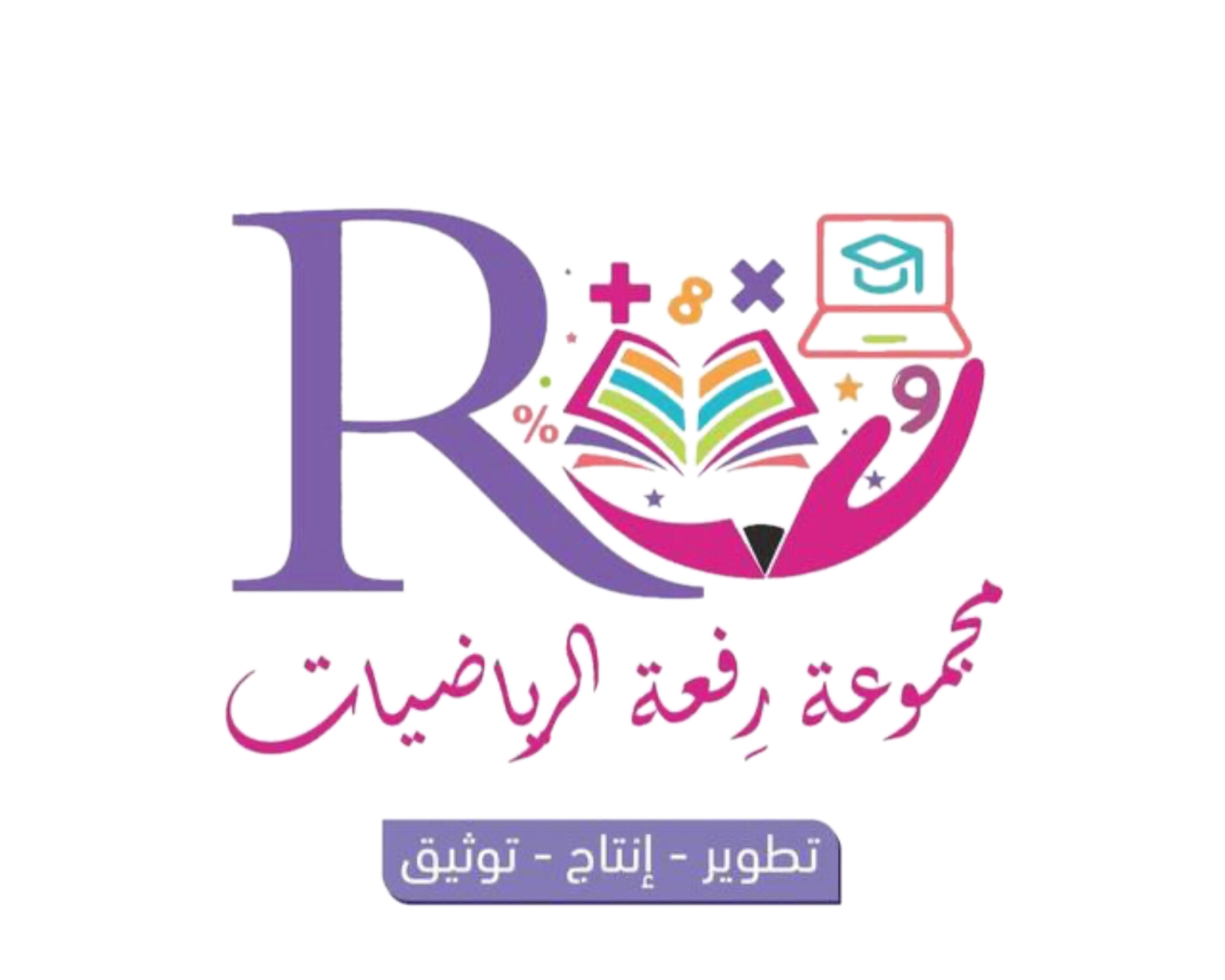 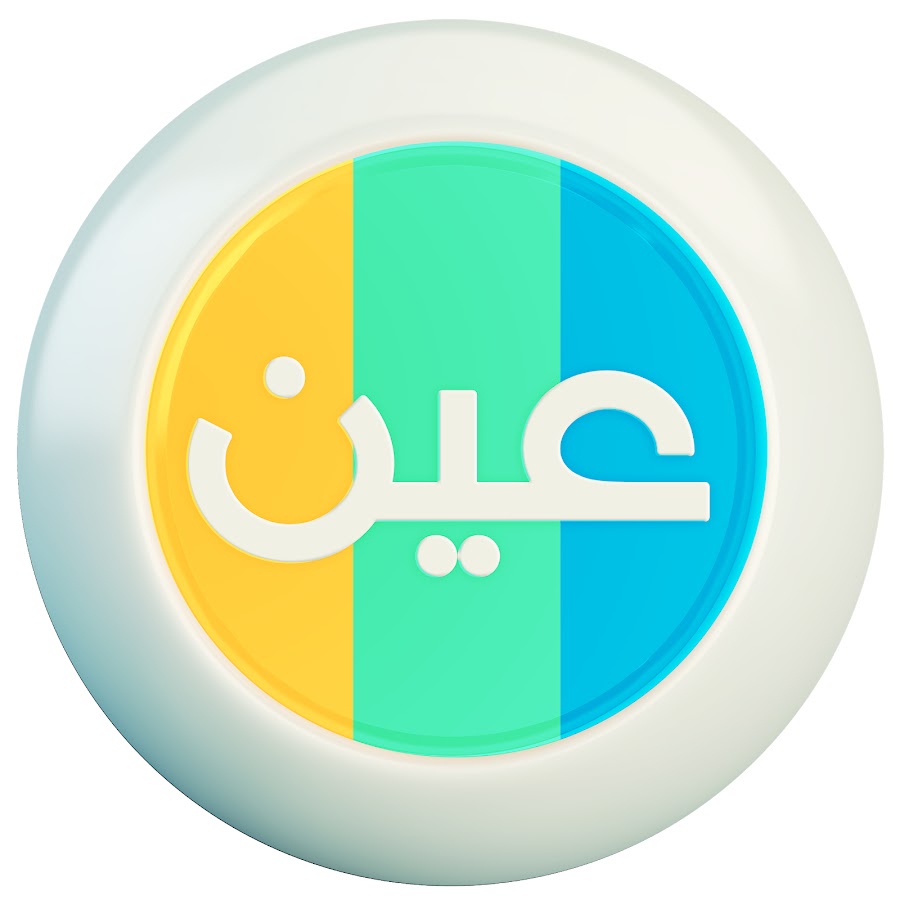 عزيزتي الطالبة  
يمكنك زيارة قناة عين التعليمية للاستفادة
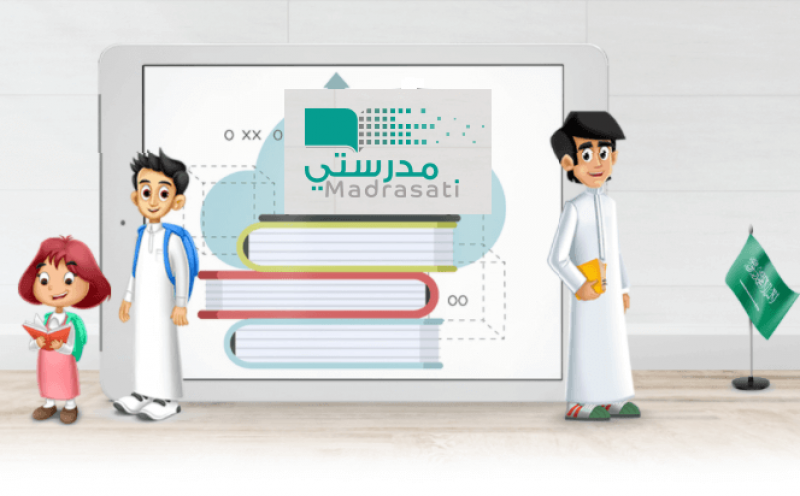 @Maths0120
روابط مجموعة رِفعة التعليمية
🔻
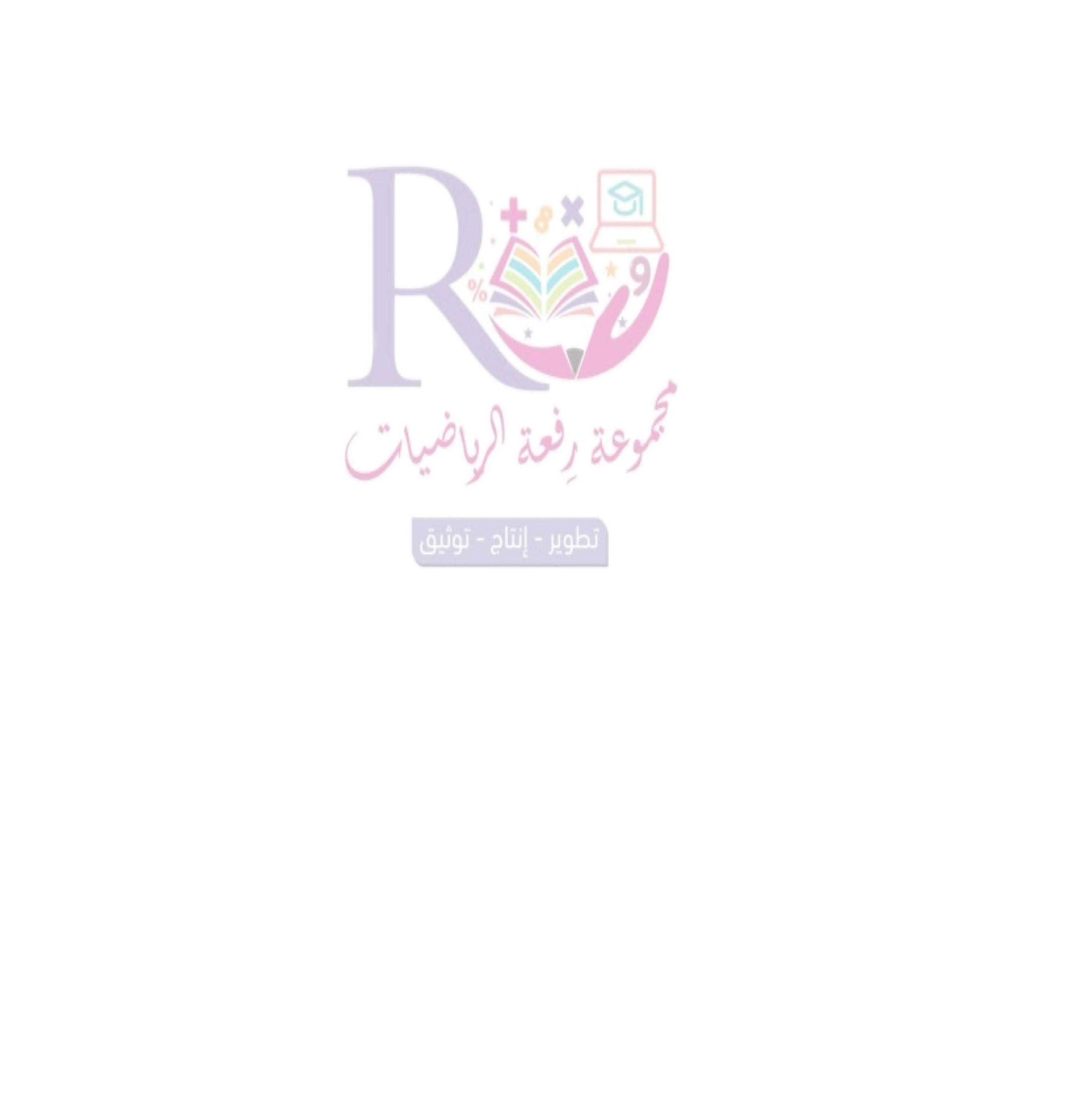 https://linktr.ee/Refa2
لا أحلل بيع 
او حذف الحقوق من 
العروض
لاتنسوني من دعواتكم الصادقة
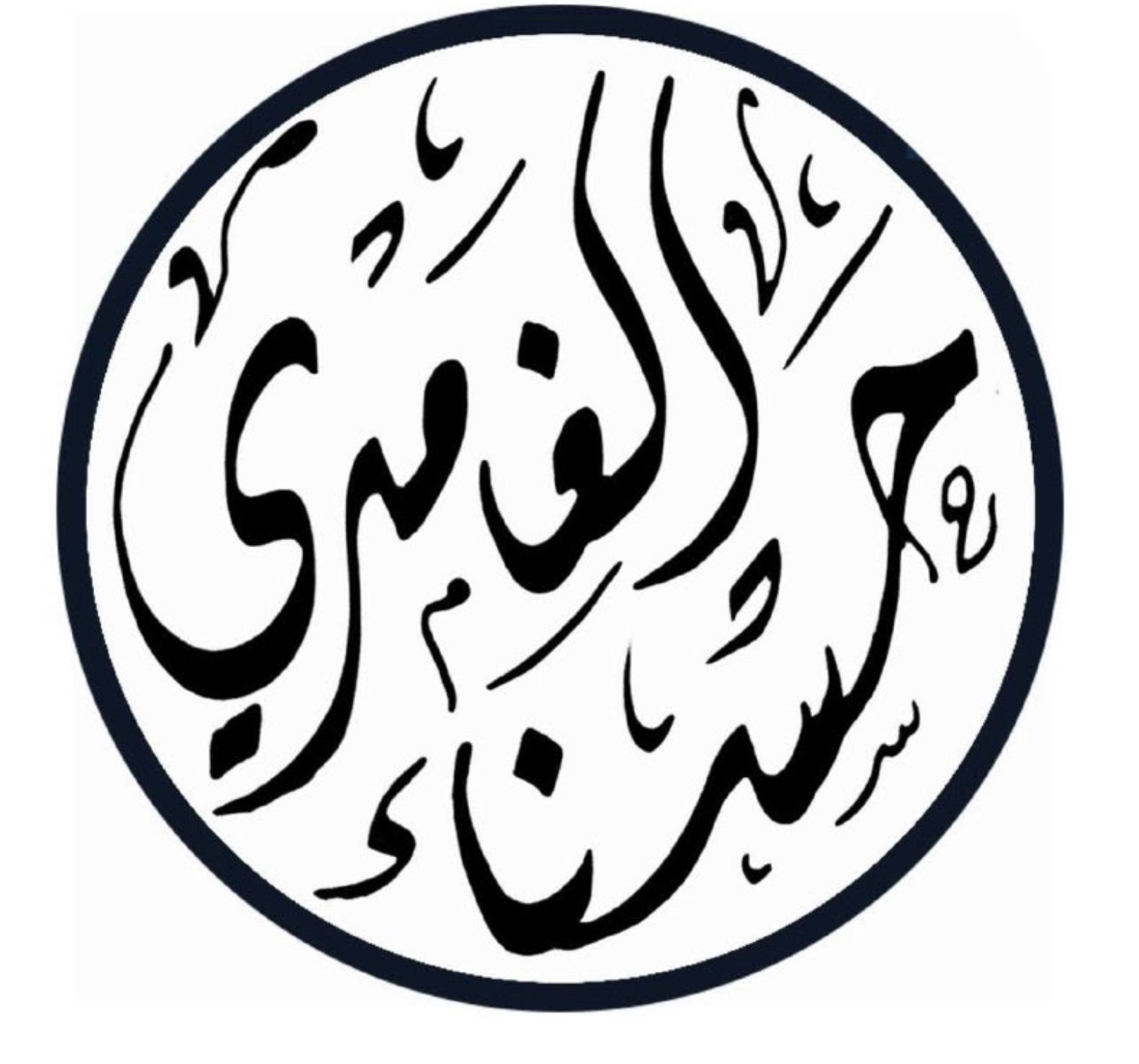 @hasnaa-2
https://t.me/hasna_math